Using Library of Congress Faceted Vocabularies
Adam L. Schiff
Principal Cataloger, University of Washington Libraries
aschiff@uw.edu

OLA-WLA Preconference Workshop
Vancouver, Washington
April 17, 2019
Workshop Outline
Background
LCGFT
Documentation
Where Can You Find LCGFT Terms?
General Principle
Exercises
General Terms
Exercises
Literature Terms
Exercises
Moving Image Terms
Music Terms
Cartographic Terms
Artistic and Visual Works Terms
2
Workshop Outline
LCDGT
Audience and Creator/Contributor Characteristics
MARC 385/386
Where Can You Find LCDGT Terms?
Assigning LCDGT
Exercises
Other Facets (Briefly)
Music Medium of Performance
Time Period of Creation
Language
Place of Creation
Country of Producing Entity
3
Background
LCSH for many decades included headings and subdivisions that were used to describe what a resource is rather than what it is about.  Headings can describe numerous non-subject aspects, including:
  Genre/form	
	Symphonies     World maps     Comedy films     Sports posters
  Creator info
	Canadian fiction     Film posters, Swiss     
	American poetry--Women authors     
	African American children's writings	   Music by Jewish composers
  Place of origin
	Almanacs, Argentinian     Folk music--Appalachian Region
4
[Speaker Notes: I’ve used different colors to show the different aspects that are mixed in many LCSH terms and subject strings.  Red indicates the genre/form aspect.]
Language
	Arabic essays--Egypt     Short stories, Zambian (English)
  Audience
	Young adult fiction     Teen films     Cats--Juvenile poetry
	Music for hearing impaired children
  Time period of creation
	Rock music--1961-1970     Tales, Medieval 
	Moon--Maps--Early works to 1800
  Music medium of performance
	Balloon music     Piano quintets     Concertos (Bassoon, flute, oboe)
	Flutes (3) with orchestra     Horn and viola music
	Guitar--Methods (Blues)
5
[Speaker Notes: I’ve used different colors to show the different aspects that are mixed in many LCSH terms and subject strings.  Red indicates the genre/form aspect.]
Background
Starting with genre/form in 2007, LC has been developing new controlled vocabularies to describe some of these aspects, with the long-term goal of limiting LCSH to describe what a resource is about and using the new vocabularies to describe what it is
2007- : Library of Congress Genre/Form Terms (LCGFT)
2014- : Library of Congress Medium of Performance Thesaurus for 	          Music (LCMPT)
2015- : Library of Congress Demographic Group Terms (LCDGT) - 
	           used for audience and creator/contributor characteristics
6
[Speaker Notes: The initial group of LCGFT terms were established as subject authority records coded 155.  In May 2011 they were formally separated from LCSH as a completely different genre/form vocabulary.]
Background
New MARC fields/subfields for
 	Form of work (380) 
	Music medium of performance (382)  
	Demographic group characteristics (385, 386)  
	Place of origin (370)
	Time period of creation (046 $k/$l and $o/$p, 388)
Existing MARC fields for 
	Genre/form (655)
	Language (008/35-37, 041)
	Country of production (257)
7
[Speaker Notes: Partly for RDA, and partly as part of the effort to implement LCGFT and LCDGT, new MARC 21 fields and subfields were created for some of the genre/form and related aspects that we’ve been looking at.  In addition, existing fields will continue to be used.]
Background
LC has not yet fully implemented LCGFT in all of its cataloging
No changes yet to LCSH policies.  Continue to assign LCSH according to the Subject Headings Manual and assign LCGFT, LCDGT, and LCMPT in addition
LC has no plans at this time to cancel any of the LCSH headings or form subdivisions that overlap with the genre/form terms
8
LCGFT
Library of Congress Genre/Form Terms
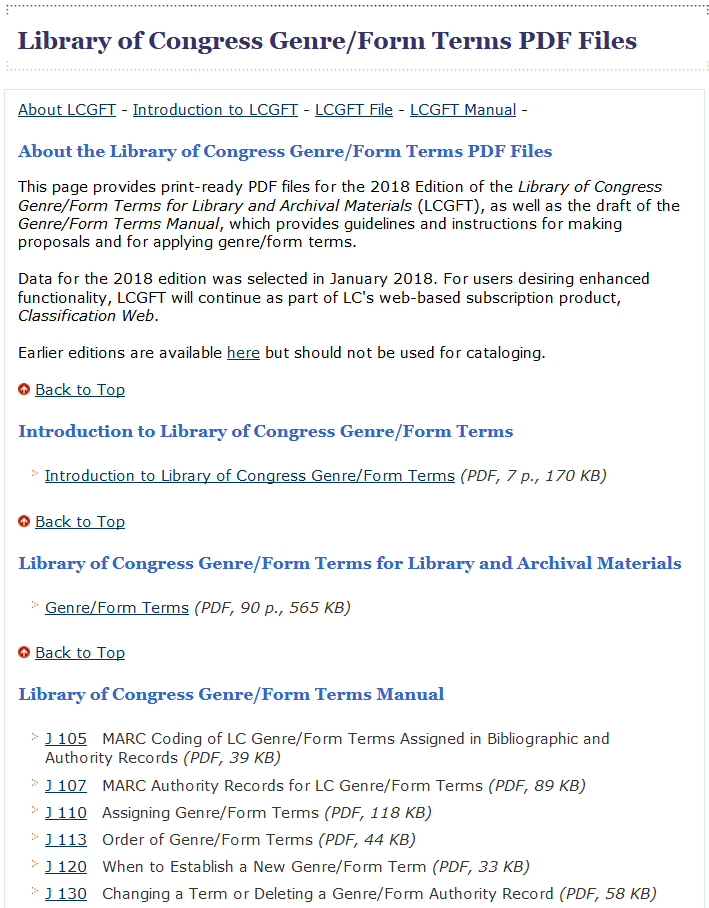 LCGFT Documentation
Draft LCGFT Manual at http://www.loc.gov/aba/publications/FreeLCGFT/freelcgft.html
10
[Speaker Notes: Artistic/visual works terms were developed with the Art Libraries Society of North America (ARLIS)

General terms were developed with the ALA Subject Access Committee Subcommittee on Genre/Form Implementation General Terms Working Group

Law terms were developed with the American Association of Law Libraries’ Classification and Subject Cataloging Policy Advisory Working Group

Literature terms were developed with the ALA Subject Access Committee Subcommittee on Genre/Form Implementation Working Group on LCGFT Literature Terms

Music terms were developed with the Music Library Association Bibliographic Control Committee Form/Genre Task Force

Religion terms were developed with the American Theological Library Association, coordinating with members of the Association of Jewish Libraries, the Catholic Library Association, and the Council on East Asian Libraries]
LC Genre/Form Terms
Currently includes terms for: 
	Artistic/visual works  
	Cartographic materials  
	“General” materials (e.g., dictionaries, games, guidebooks, newspapers)  
	Law materials
	Literature  
	Moving images (films, video, and television programs) 
	Music (scores and sound recordings) 
	Radio programs and other non-musical sound recordings
	Religious materials
SACO proposals for additional terms and revisions to existing terms may be made for all of the areas listed above except artistic/visual
11
[Speaker Notes: Artistic/visual works terms were developed with the Art Libraries Society of North America (ARLIS)

General terms were developed with the ALA Subject Access Committee Subcommittee on Genre/Form Implementation General Terms Working Group

Law terms were developed with the American Association of Law Libraries’ Classification and Subject Cataloging Policy Advisory Working Group

Literature terms were developed with the ALA Subject Access Committee Subcommittee on Genre/Form Implementation Working Group on LCGFT Literature Terms

Music terms were developed with the Music Library Association Bibliographic Control Committee Form/Genre Task Force

Religion terms were developed with the American Theological Library Association, coordinating with members of the Association of Jewish Libraries, the Catholic Library Association, and the Council on East Asian Libraries]
Where Can You Find LCGFT Terms?
OCLC and SkyRiver Authority Records
Classification Web
Catalogers Desktop (if you also have a Classification Web subscription)
Library of Congress Genre/Form Terms PDF Files (https://www.loc.gov/aba/publications/FreeLCGFT/GENRE.pdf)
LC Linked Data Service (http://id.loc.gov/authorities/genreForms.html)
Library of Congress Authorities (http://authorities.loc.gov)
12
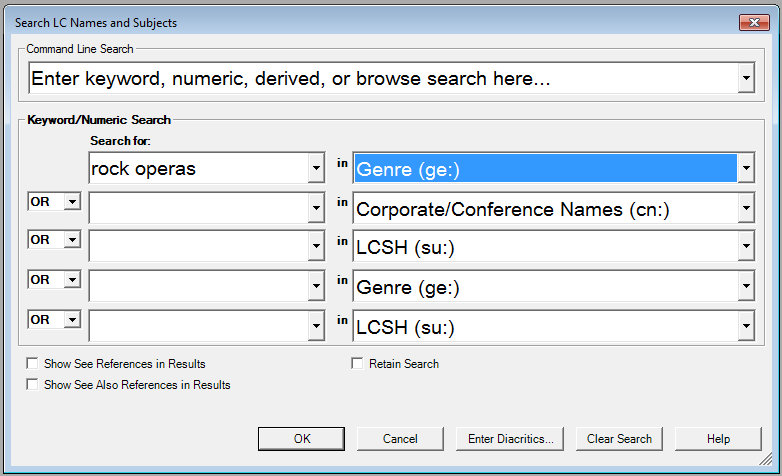 13
[Speaker Notes: Keyword search of genre/form authority records in OCLC Connexion]
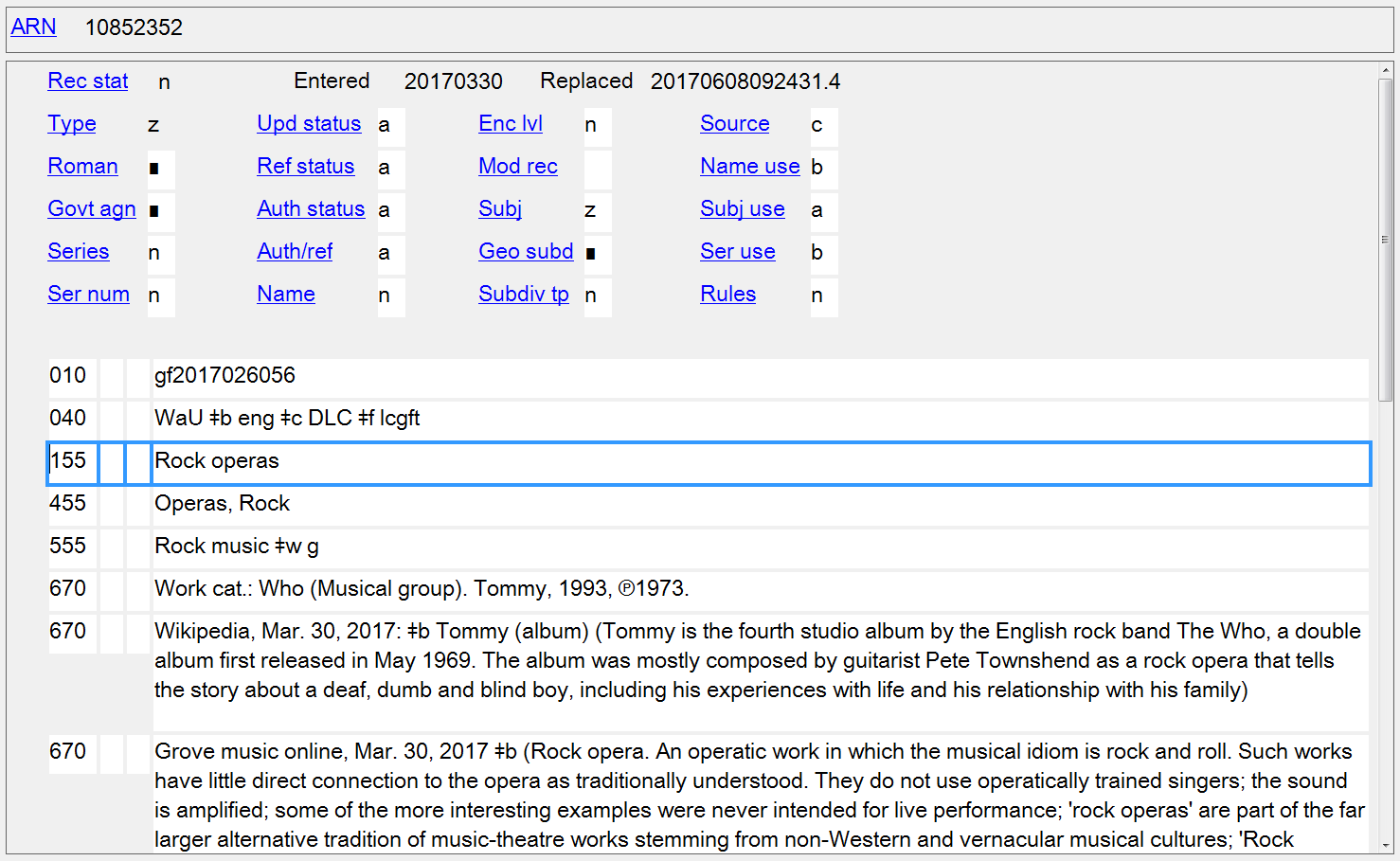 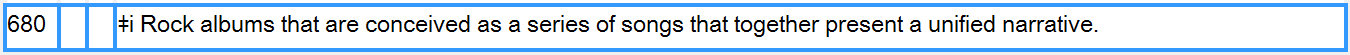 14
[Speaker Notes: ANIMATED SLIDE - Click to bring in scope note.

LCGFT authority record in OCLC Connexion Client.

When viewing authority records, be sure to check if there is a scope note (field 680).]
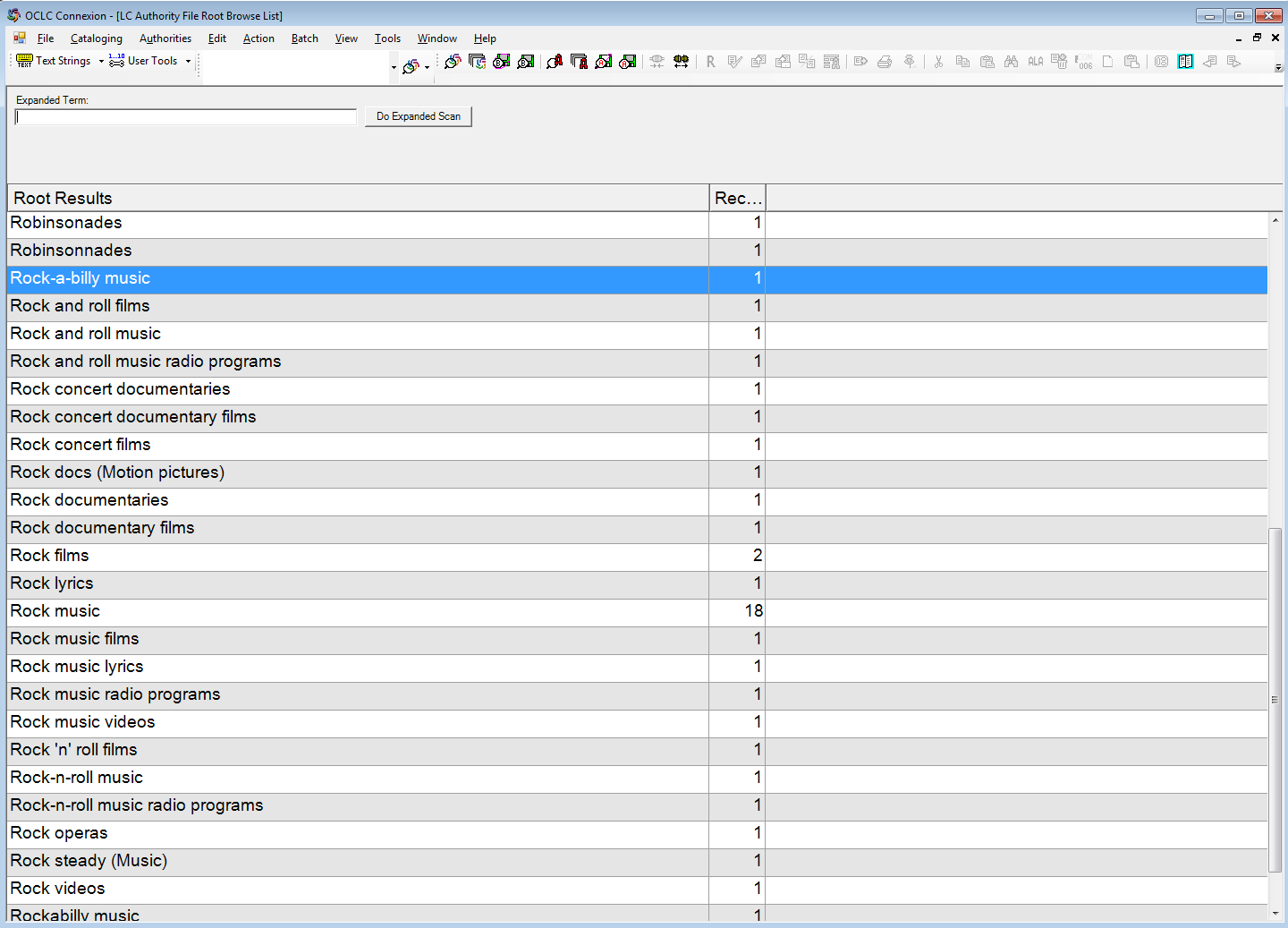 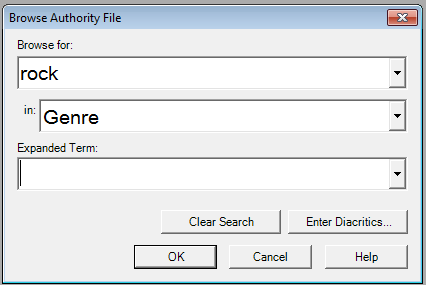 15
[Speaker Notes: ANIMATED SLIDE

Browse search of genre/form authority records in OCLC Connexion]
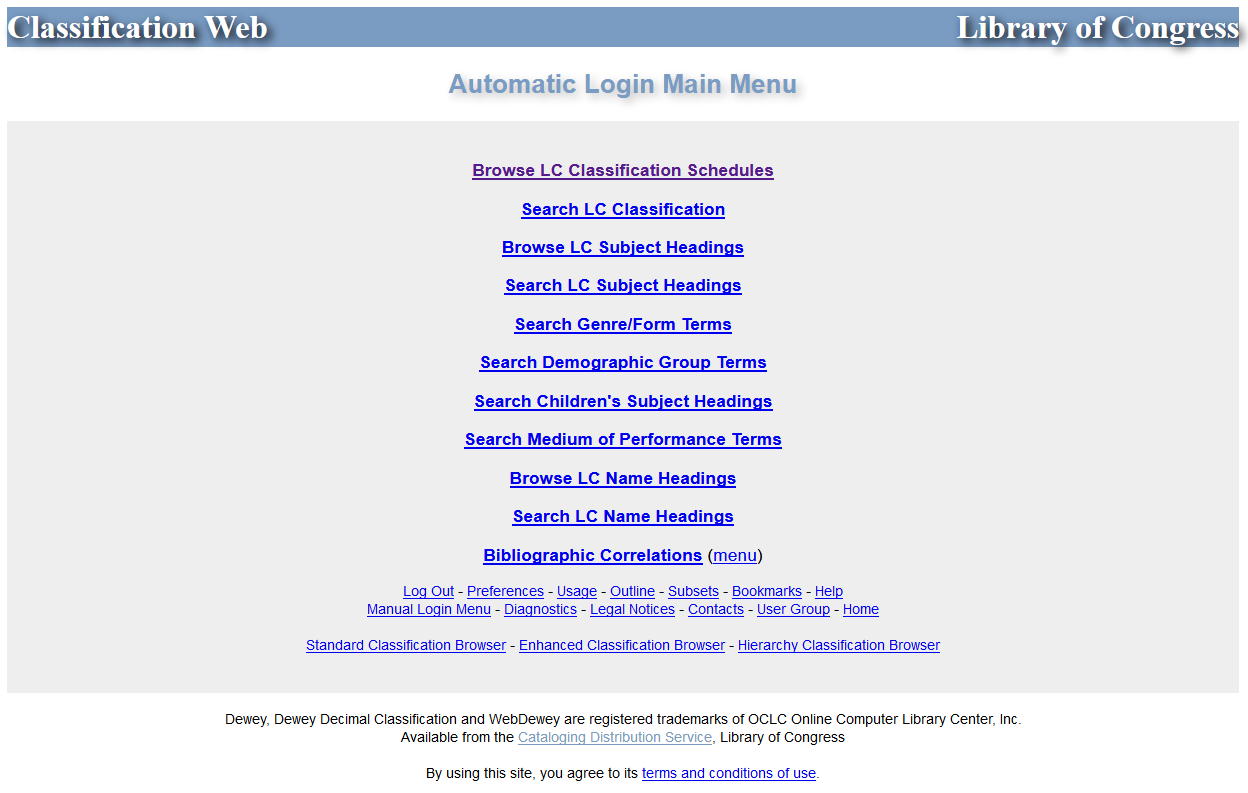 16
[Speaker Notes: Classification Web]
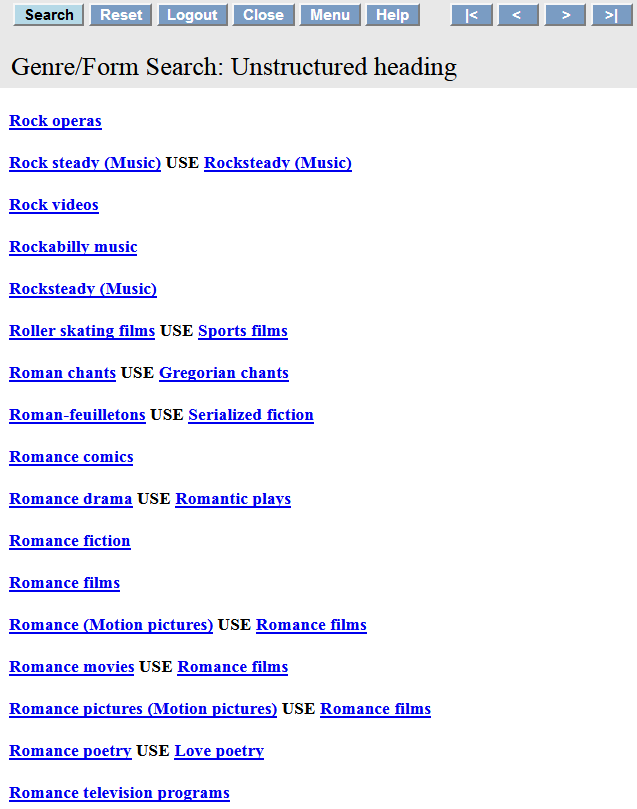 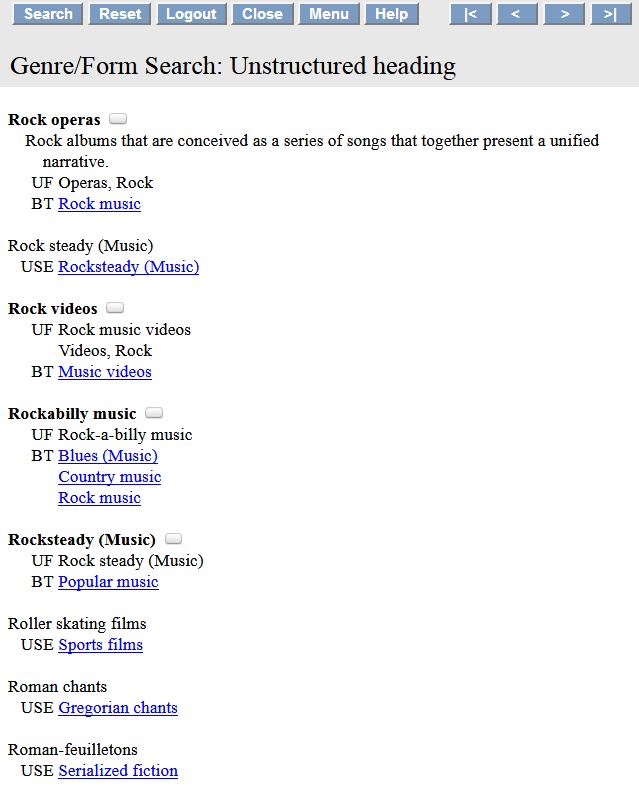 Scope note
17
[Speaker Notes: Classification Web search results for “Rock operas”]
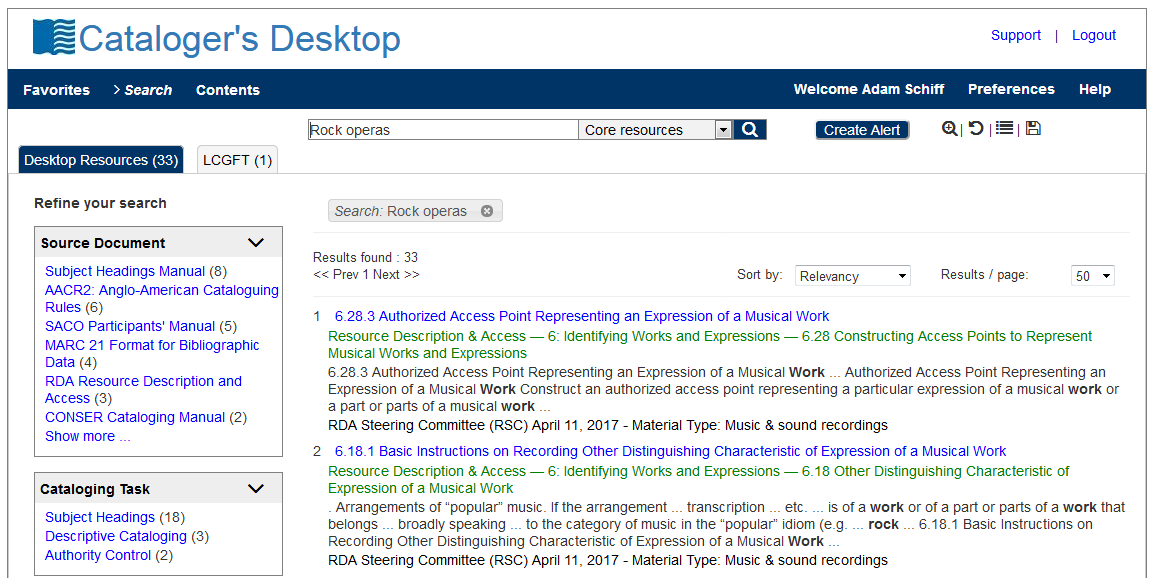 18
[Speaker Notes: Cataloger’s Desktop now includes searching of Classification Web, provided that you have a Class Web subscription.]
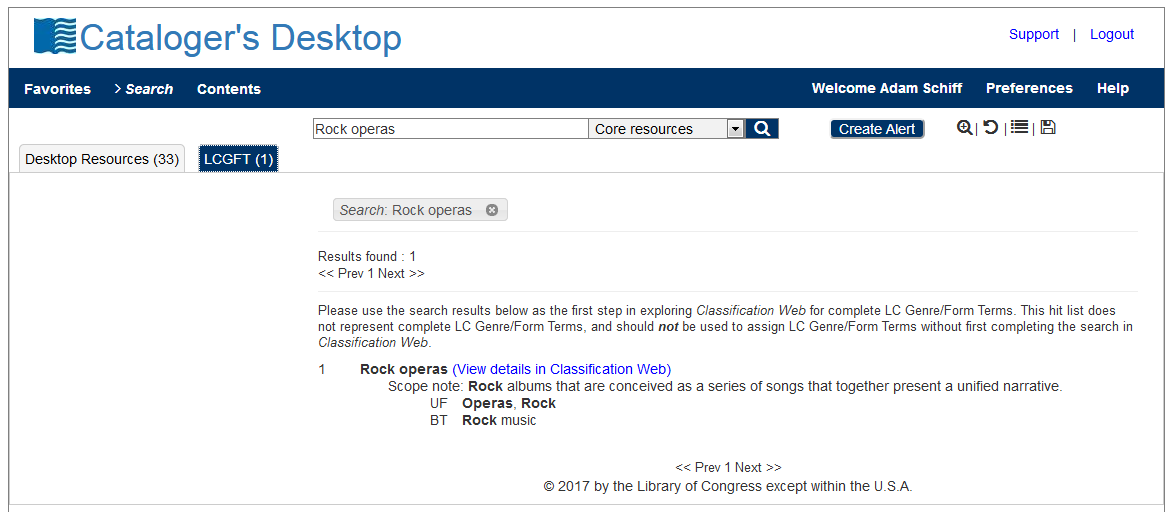 19
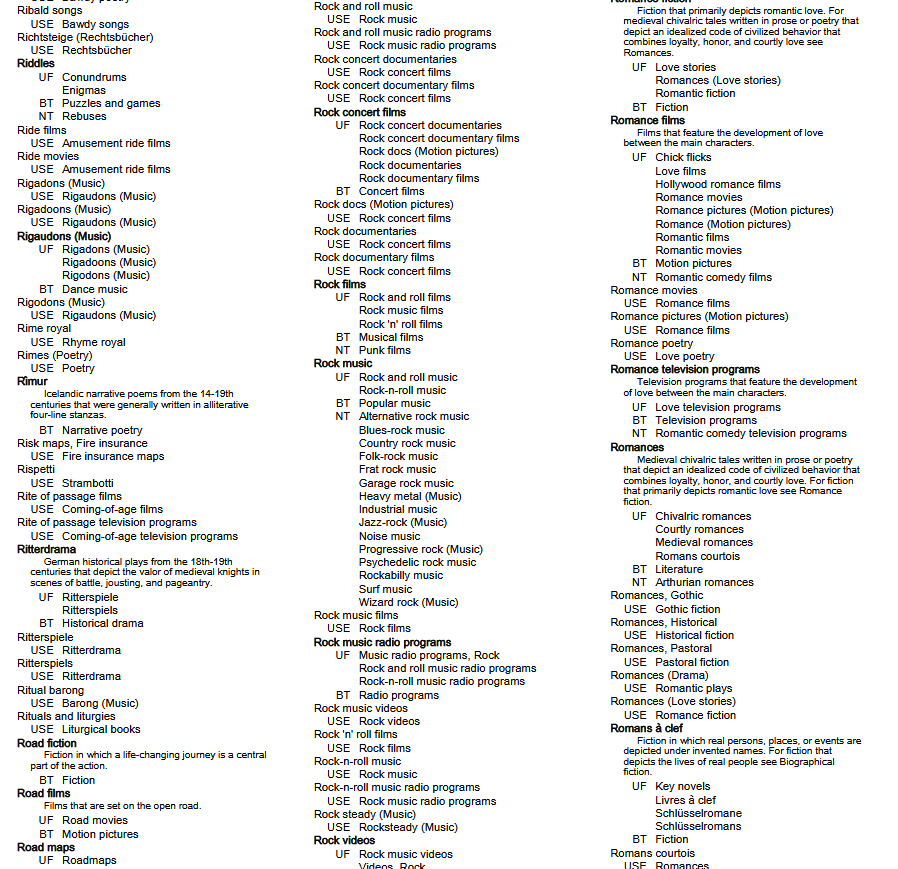 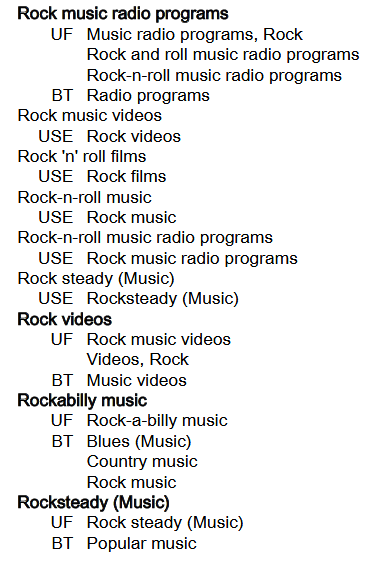 20
[Speaker Notes: ANIMATED SLIDE

This is a screenshot from PDF file of the 2017 Edition of the Library of Congress Genre/Form Terms for Library and Archival Materials (LCGFT).  You will notice that our example, “Rock operas,” is not here.  This illustrates the drawback of using the PDF file, as it is only compiled once a year, at the beginning of the year.  Any terms added after will not be found in the PDF list until the following year.]
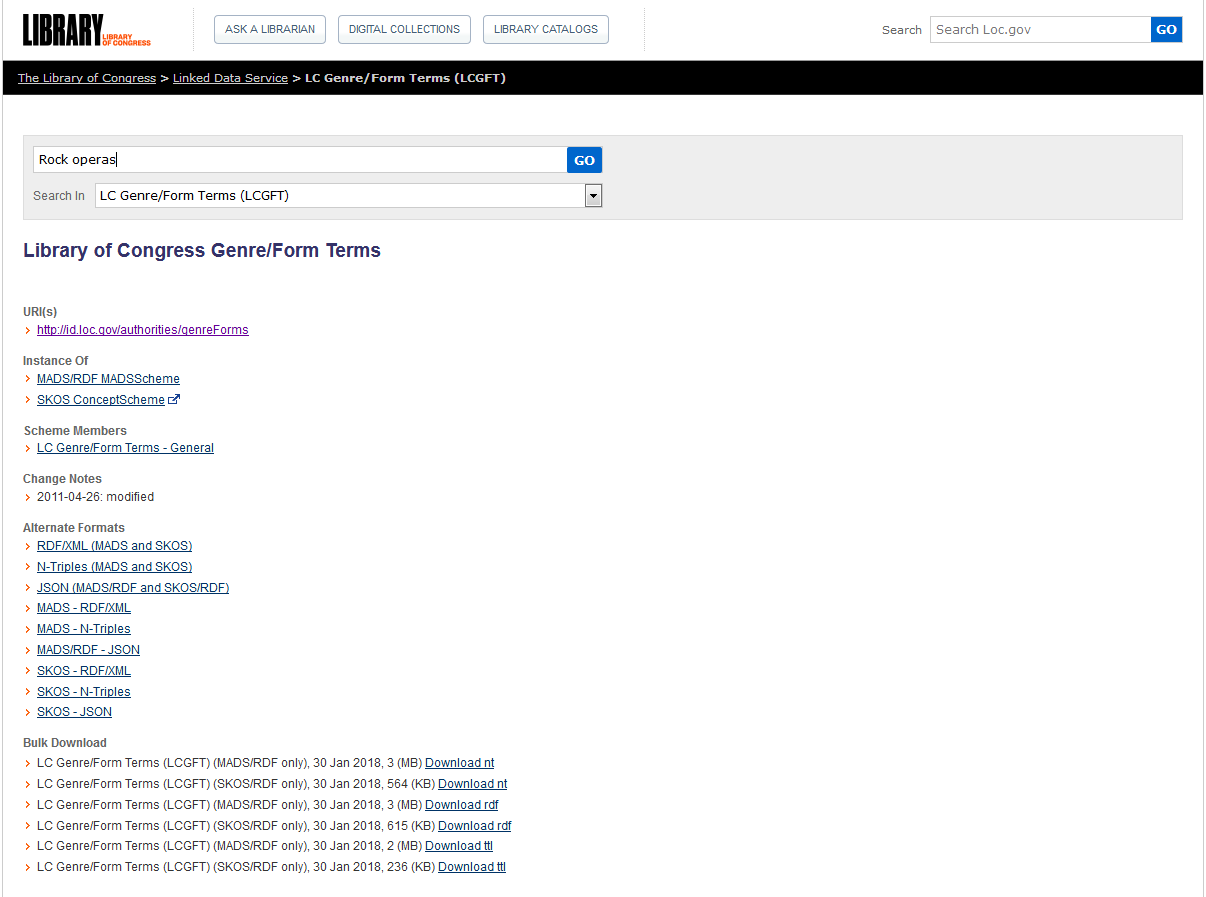 21
[Speaker Notes: LC Linked Data Service]
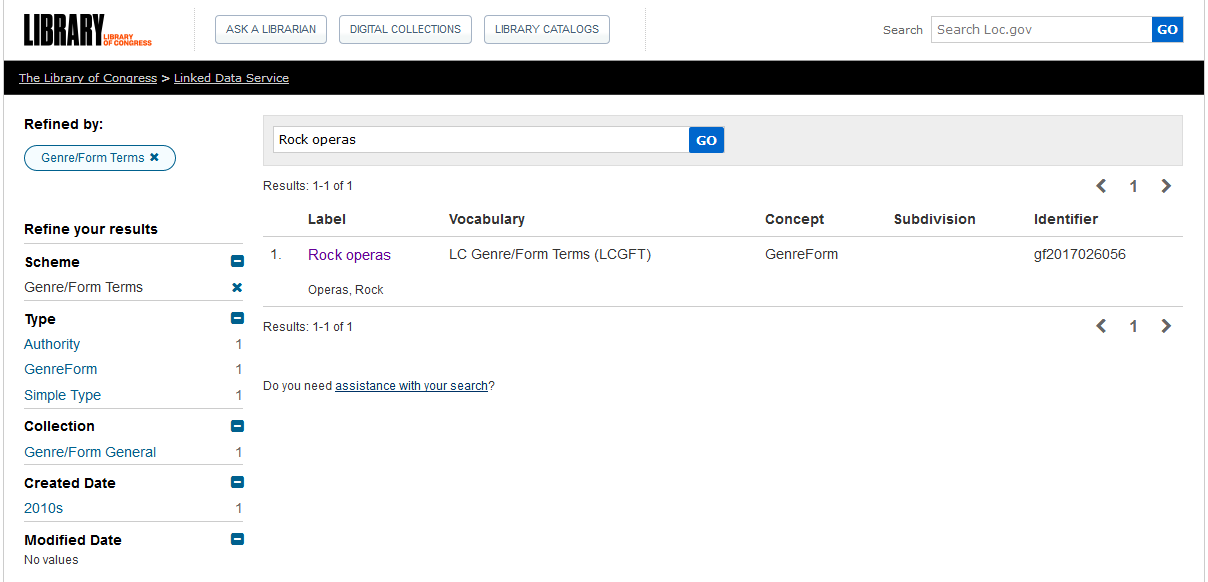 22
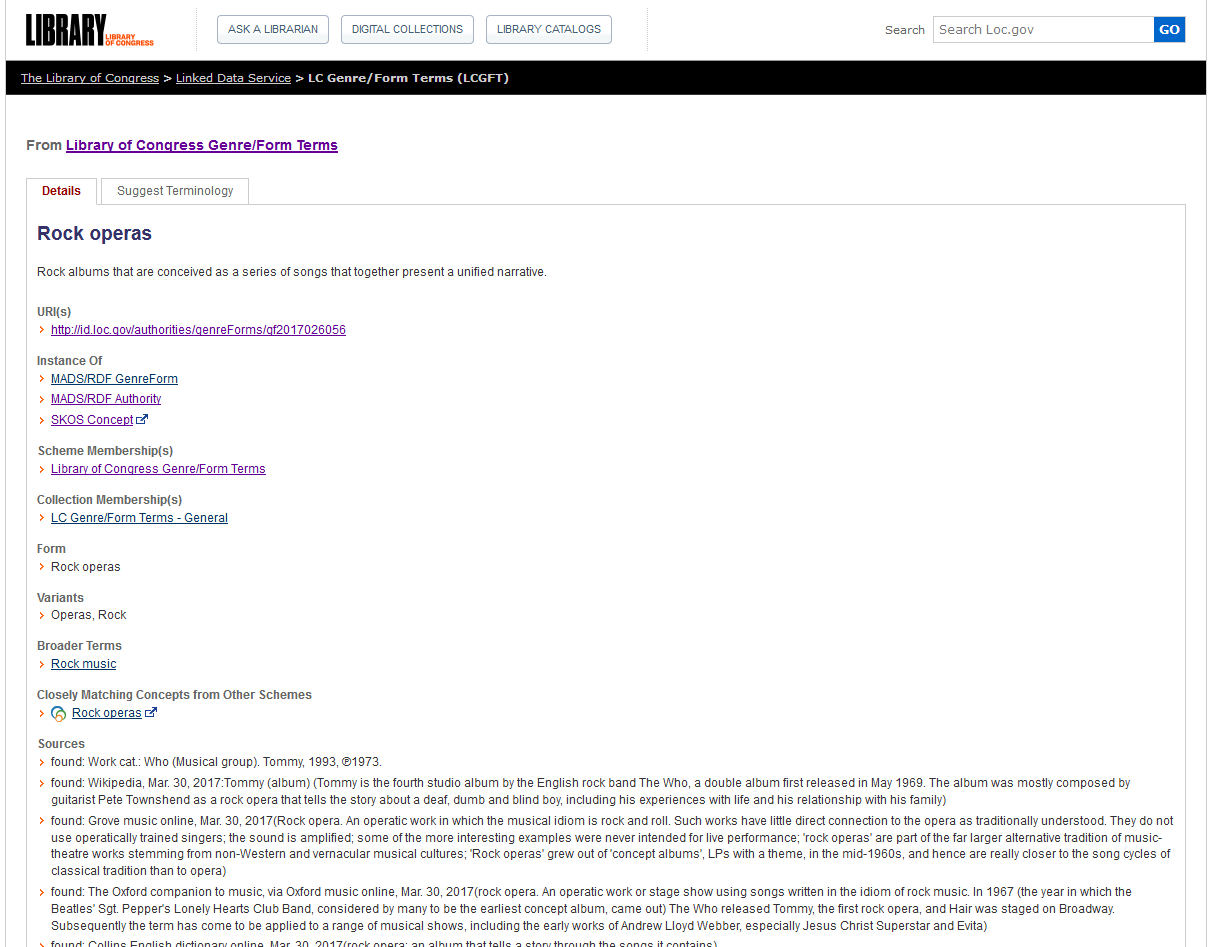 23
[Speaker Notes: LC Linked Data Service]
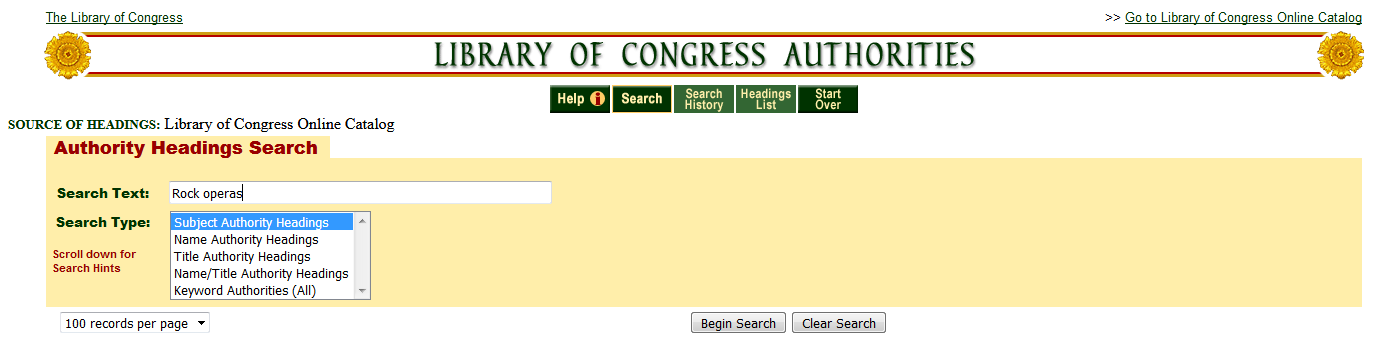 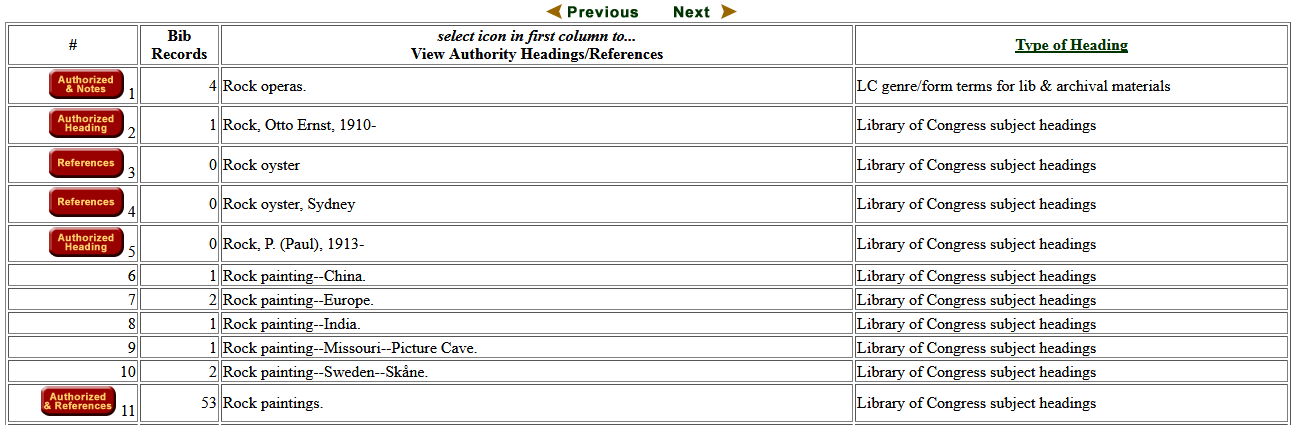 24
[Speaker Notes: Library of Congress Authorities also includes authority records for LCGFT as well as LCSH.]
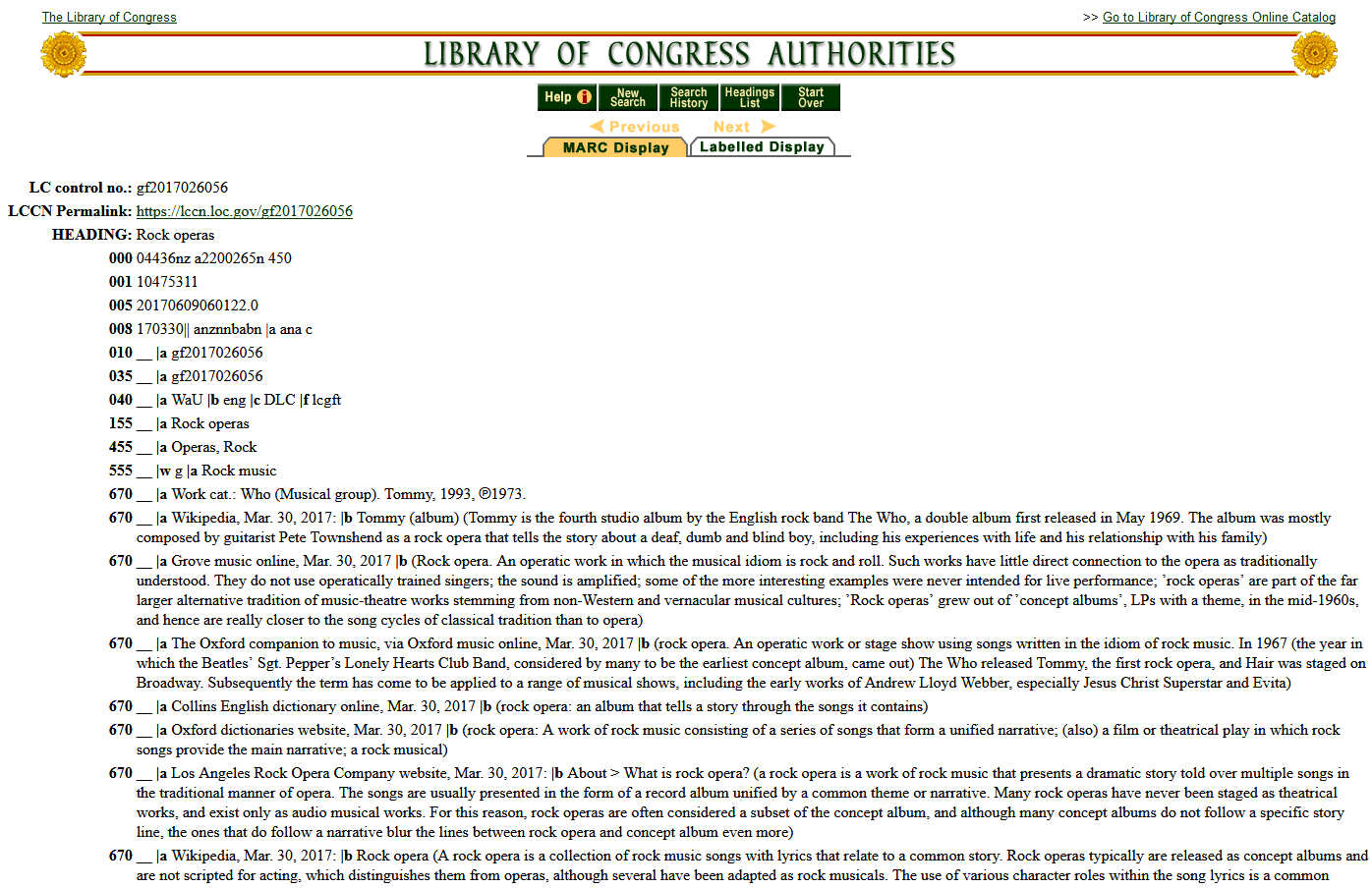 25
LC Genre/Form Terms
General principles
Consult Introduction to Library of Congress Genre/Form Terms for Library and Archival Materials and the Library of Congress Genre/Form Terms Manual (http://www.loc.gov/aba/publications/FreeLCGFT/freelcgft.html)
Assigned to individual works and to compilations
Terms that describe works and expressions are eligible: terms for the intellectual or artistic expression of the work and also the original mode of issuance, where applicable
26
LC Genre/Form Terms
General principles
Terms that describe manifestation attributes generally are ineligible (e.g., DVDs; Large print books; Paperbacks)
A few exceptional manifestation-level terms are in LCGFT (e.g., Internet videos; Video recordings for the hearing impaired), but they should not be considered precedents
27
LC Genre/Form Terms
General principles
Definition: “Genres and forms may be broadly defined as categories of resources that share known conventions.  More specifically, genre/form terms  may describe the purpose, structure, content, and/or themes of resources.  Genre/form terms describing content and themes most frequently refer to creative works and denote common rhetorical devices that usually combine elements such as plot and setting, character types, etc.  Such terms may be closely related to the subjects of the creative works, but are distinct from them.”
28
LC Genre/Form Terms
General principles
Exclusions: Several other characteristics of works and expressions are closely related to genres and forms, but are not eligible for explicit inclusion in LCGFT:
ethnicity, nationality, or other characteristics of creators 
Korean drama; Russian folk songs; Artists' writings; Films by children; Music by women composers; Shinto poetry; Taoist music; Mexican American posters
intended audience 
Children’s stories; Young adult drama; Music for the hearing impaired; Spanish language--Conversation and phrase books (for police)
time period of creation
Medieval music; Han poetry; 19th century maps; Sixties rock ‘n roll
29
LC Genre/Form Terms
General principles
Exclusions: Several other characteristics of works and expressions are closely related to genres and forms, but are not eligible for explicit inclusion in LCGFT:
language
French fiction; Tagalog drama; Esperanto wit and humor; Chinese films
place of creation
East Asian periodicals; Southern African newspapers; Inland Empire poetry
country of production
Canadian films; Mexican television programs
geographic location
fiction set in Portland, Oregon; films set in Tokyo
30
LC Genre/Form Terms
General principles
Exclusions: Several other characteristics of works and expressions are closely related to genres and forms, but are not eligible for explicit inclusion in LCGFT:
popularity of the work
blockbusters; flops
medium of performance
Trumpet music; Choruses (Mixed voices); Bassoon, oboe, violin, cello with orchestra
terms that by their nature require a value judgment on the part of catalogers and users
racist films; patriotic music; feminist poetry
31
LC Genre/Form Terms
General principles
Excluded characteristics may be implicit within a genre or form, e.g.
Fu is a Chinese poetic form from the Han Dynasty
Chansons de geste are a type of Old French epic poetry
Kur̲avañci plays are Tamil musical dance dramas from the 17th and 18th centuries
Silent films generally come from a particular time period of the 20th century
Rubble films are set in the rubble of bombed-out European cities 
LCGFT has a few exceptional terms indicative of audience which should not be considered precedents, e.g.
Children's films; Law for laypersons; Television programs for people with visual disabilities
32
LC Genre/Form Terms
MARC coding
Use MARC 655 (Index Term--Genre/Form) and 380 (Form of Work) in bibliographic records
Use MARC 380 (Form of Work) and perhaps 372 (Field of Activity) in authority records
Include $2 lcgft in MARC fields when LCGFT terms are used
130 _0  Wo hu cang long (Motion picture)
380 __  Motion pictures $a Action and adventure
              films $a Martial arts films $a Romance films
              $a Film adaptations $a Fiction films $a
              Feature films $2 lcgft
430 _0  Crouching tiger, hidden dragon (Motion 
              picture)
100 1_  Copland, Aaron, $d 1900-1990, $e composer.
240 10  Billy the Kid. $p Suite
245 10  Billy the Kid : $b ballet-suite / $c Aaron
              Copland.
250 __  Orchestral score.
655 _7  Suites. $2 lcgft
655 _7  Ballets (Music) $2 lcgft
655 _7  Excerpts. $2 lcgft
655 _7  Scores. $2 lcgft
33
[Speaker Notes: The RDA element “Form of work” can be recorded in bibliographic records, but is much more likely to be used in authority records.  If 655 is used in bib records, the use of 380 is probably redundant.  

OLAC’s Best Practices for Cataloging DVD-Video and Blu-ray Discs Using RDA and MARC 21, Version 1.1 (November 2017), does have a recommendation to include a 380 field in video records:

Best Practice Recommendation: Provide a high-level term for the form of work if readily ascertainable. Take the term from a controlled vocabulary (e.g., LCGFT, LCSH, etc.) and capitalize the first word to provide consistency. 

380 ## $a Television programs $2 lcgft 
380 ## $a Motion pictures $2 lcgft]
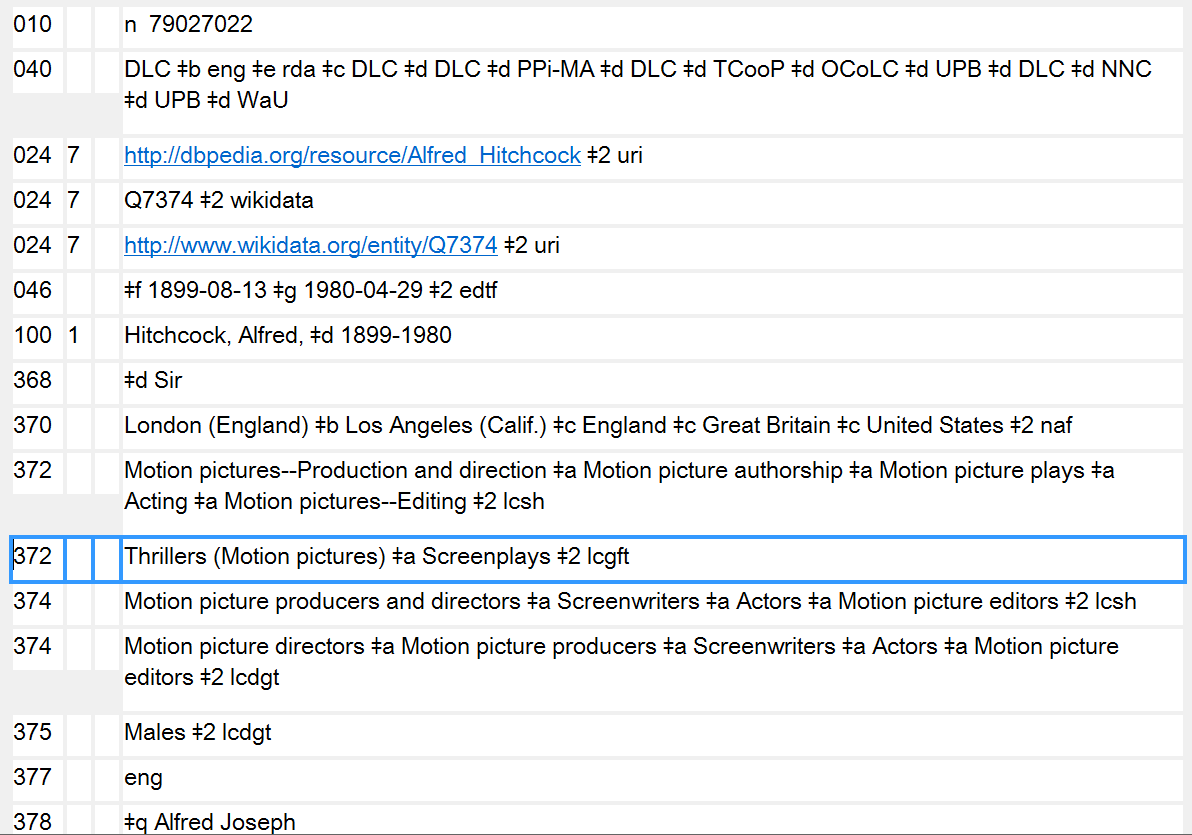 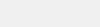 372 - Field of Activity in authority records may also contain genre/form terms
34
[Speaker Notes: Here’s an example of LCGFT terms used for Field of Activity (MARC 372).  Alfred Hitchcock is well known as a director of suspense films and as a screenwriter.]
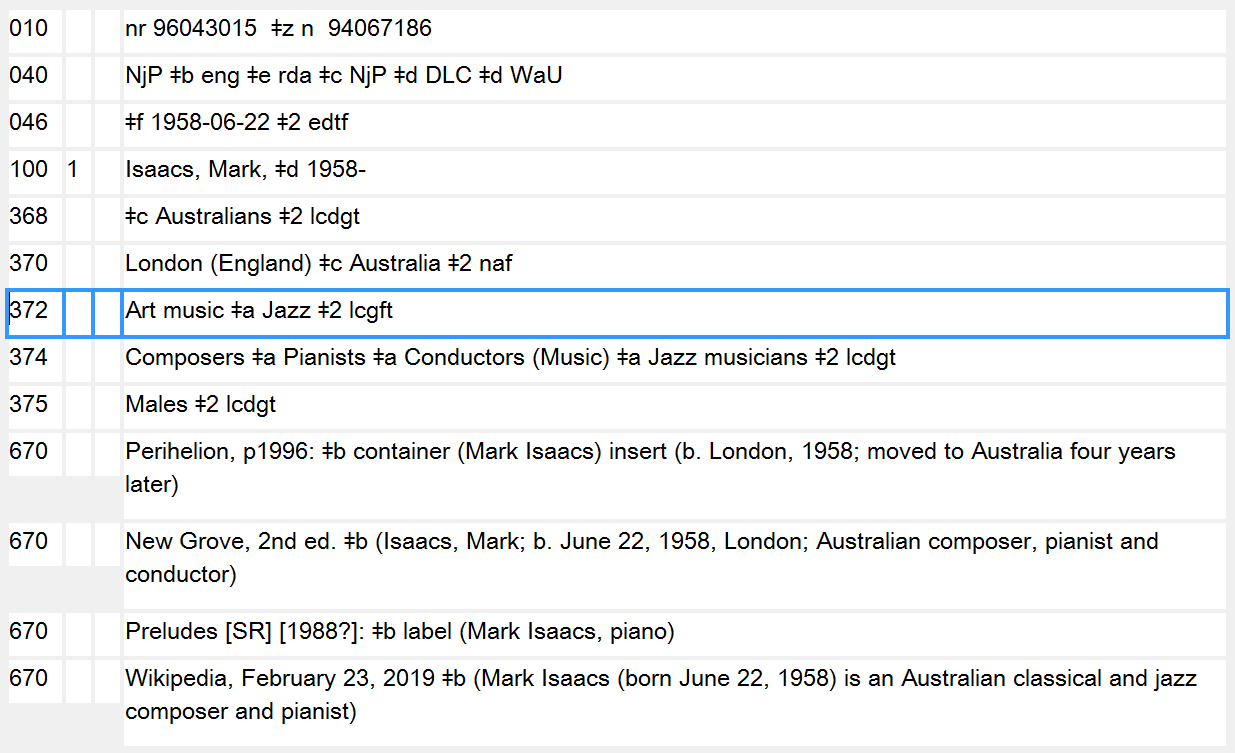 372 - Field of Activity in authority records may also contain genre/form terms
35
[Speaker Notes: Here’s another example of LCGFT terms used for Field of Activity (MARC 372).  Mark Isaacs is a composer of classical music (“Art music” in LCGFT) and jazz.]
LC Genre/Form Terms
General principles
May use subfield $3 when a term only applies to a part of a resource

245 04  The gold rush ; $b plus, Pay day / $c Film de Dam ; written and directed 	        by Charlie Chaplin.
655 _7  Comedy films. $2 lcgft
655 _7  Silent films. $2 lcgft
655 _7  Fiction films. $2 lcgft
655 _7  $3 Gold rush: $a Feature films. $2 lcgft
655 _7  $3 Pay day: $a Short films. $2 lcgft
36
[Speaker Notes: The slide shows an example of using $3 in the 655 field.  The DVD being cataloged contains two films.  Both of the films are comedy films, silent films, and fiction films, so the first three 655s in the record apply to all the works.  However, one of the works is a feature film and the other is a short film.  In this example, the titles of the works that the genre/form term applies to have been used in the $3.  But anything appropriate can go into the subfield, e.g. volume numbers, “1st work”, “2nd work”, accompanying disc, and so on.   Use whatever is appropriate and makes the most sense.]
LC Genre/Form Terms
General principles
May use subfield $3 when a term only applies to a part of a resource

245 00  Seascapes.
505 0_  Tintagel / Bax (14:47) -- Ports of call / Ibert (14:35) -- Four sea interludes 	        from Peter Grimes / Britten (16:12) -- The sea, opus 28 / Glazunov (15:03) 	        -- Beautiful Melusine / Mendelssohn (10:10).
655 _7  Program music. $2 lcgft
655 _7  $3 Tintagel: $a Symphonic poems. $2 lcgft
655 _7  $3 Ports of call: $a Suites. $2 lcgft
655 _7  $3 Four sea interludes from Peter Grimes: $a Interludes (Music) $2 lcgft
655 _7  $3 The sea: $a Fantasias (Music) $2 lcgft
655 _7  $3 Beautiful Melusine: $a Overtures. $2 lcgft
37
[Speaker Notes: An example of a sound recording with different genre/forms of works.  $3 may be used to identify the work to which the genre/form term applies.  The first term, “Program music,” applies to the compilation as a whole.]
LC Genre/Form Terms
General principles
May use subfield $3 when a term only applies to a part of a resource

245 00  Tennessee River Civil War driving tour.
300 __  1 audio disc (approximately 18 min.) : $b digital ; $c 4 3/4 in. + $e 1 videodisc (approximately
	      23 min. : sound, color ; 4 3/4 in.) + 1 color map (27 x 19 cm, on sheet 44 x 28 cm, folded to 14
  	      x 11 cm)
520 __  Driving tour of Civil War sites in Tennessee, specifically along the Tennessee River and 
	      surrounding area. Includes audio tour CD with accompanying map. The map includes an
   	      audio CD legend of attractions and GPS coordinates, and URLs to local area tourist websites.
	      The accompanying DVD covers the same sites referenced on both the audio CD and map.
655 _7  $3 CD: $a Audiobooks. $2 lcgft
655 _7  $3 CD: $a Guidebooks. $2 lcgft
655 _7  $3 Accompanying DVD: $a Travelogues (Motion pictures) $2 lcgft
655 _7  $3 Accompanying DVD: $a Nonfiction films. $2 lcgft
655 _7  $3 Accompanying DVD: $a Short films. $2 lcgft
655 _7  $3 Accompanying map: $a Tourist maps. $2 lcgft
38
[Speaker Notes: Here’s a multipart monograph consisting of an audio disc, videodisc, and map.  The use of $3 in 655 helps to identify what LCGFT terms apply to what part of the resource.]
LC Genre/Form Terms
General principles
Specificity applies to genre/form the same as it does to subjects.  Assign LCGFT terms that are specific to the resource being cataloged.  A seemingly broad term like Poetry is specific when you’re cataloging a collection of poems in many different forms.
Assign genre/form terms only as they come readily to mind after a superficial review of the resource being cataloged.
Assign genre/form terms that correspond to the cataloging treatment of the resource.  If cataloging a continuing resource such as a periodical, a monographic series, or a collected set, assign terms that characterize the resource as a whole.  If cataloging a work as an analytic, assign terms that characterize the analytic.
39
LC Genre/Form Terms
General principles
Assign terms based on analysis of the resource being cataloged. Genre/form terms do not need to be justified by descriptive cataloging elements
Assign to the resource being cataloged genre/form terms that describe the resource as a whole.  Sometimes one term is sufficient, while at other times a complement of terms is necessary
Assign broader or more general terms when it’s not possible to establish a more specific term, when an array of terms is needed (e.g., for a Western romance novel, three terms are needed: Western fiction, Romance fiction, and Novels), or when the LCGFT Manual includes special instructions to do this
40
LC Genre/Form Terms
General principles
It is permissible to assign both a broader and a narrower term (for a compilation that consists of a predominant genre or form but includes a “significant proportion” of works that would be assigned another term in the hierarchy)
	Example: for a poetry collection primarily containing limericks but also 	containing a significant proportion of other types of humorous poetry,	may assign both Limericks and Humorous poetry	
If there is a predominant genre/form, assign that term first; if predominant genre/form needs two terms to express it, assign them first
41
[Speaker Notes: First bullet: 

GFTM J 110 says “Note:  The use of the phrase ‘significant proportion’ is deliberate.  Catalogers should take the intent of the resource into account and display good judgment when assigning terms from 
multiple levels of the hierarchy in this manner.”]
LC Genre/Form Terms
General principles
Don’t assign genre/form terms to works that have no discernible genre/form (e.g., a history of U.S. foreign relations in the 20th century)
For resources with separate parts (e.g., text plus an extensive bibliography or a section of maps; book with accompanying disc) also assign separate terms for the individual parts or materials if they are judged to be significant.  May use $3 to identify the part to which a term applies
42
[Speaker Notes: LCGFT Manual J 110]
LC Genre/Form Terms
General principles
Number of terms
If a resource consists of two or three genres that make up a broader genre, and that broader genre includes no other than those two or three genres within its scope, assign the broader genre instead of the two or three narrower genres

Title: The best Rosh ha-Shanah and Yom Kippur music : music of the High
          Holidays
Term assigned: High Holiday music (rather than Rosh ha-Shanah music and Yom Kippur music)
43
[Speaker Notes: LCGFT Manual J 110

6. Two or three related terms. If a term exists, or can be established (see J 120), that (1) represents the two or three genres or forms displayed by a resource, and (2) includes no other genres or forms within its scope, assign one term instead of two or three narrower terms.]
LC Genre/Form Terms
General principles
Number of terms - Rule of Three
If a genre/form term includes in its scope more than three sub-genres or forms, but the resource being cataloged consists of only two or three of those sub-genres or forms, assign the appropriate two or three terms instead of the broader term

Title: Time machine: the history of Canadian 60’s garage, punk, and surf, 1985-95
Terms assigned: Garage rock music 
	      	           Punk rock music  
            	           Surf music  
		    not Rock music, the broader term, because it has more than three NTs
44
[Speaker Notes: LCGFT Manual J 110

7. Rule of three.  If a genre/form term includes in its scope more than three sub-genres or forms, but the resource being cataloged consists of only two or three of those sub-genres or forms, assign the appropriate two or three terms instead of the broader term.

If a resource displays more than three of the narrower terms of a single broader term, assign the broader term unless the rule of four, described below, applies.]
LC Genre/Form Terms
General principles
Number of terms - Rule of Three
If a resource displays more than three of the narrower terms of a single broader term, assign the broader term unless the rule of four applies 

Number of terms - Rule of Four
For resources that display four sub-genres or forms of a broader term, if the four sub-genres or forms comprise only a small portion of the scope of the broader term (i.e., the broader term has many narrower terms in addition to the four in question), assign the four sub-genres or forms instead of the broader term.
Example: poetry anthology that consists of four Japanese forms: Haiku, Senryu, Tanka, and Kyōka.  Assign the four specific terms rather than Poetry
45
[Speaker Notes: LCGFT Manual J 110

7. Rule of three.  If a genre/form term includes in its scope more than three sub-genres or forms, but the resource being cataloged consists of only two or three of those sub-genres or forms, assign the appropriate two or three terms instead of the broader term.

If a resource displays more than three of the narrower terms of a single broader term, assign the broader term unless the rule of four, described below, applies. 

8. Rule of four. In certain circumstances it may be preferable to assign terms for four sub-genres or forms of a broad term. If a term covers a broad range and each sub-genre or form comprises only a small portion of that whole range, assign the four sub-genres or forms. For example, a poetry anthology that consists of haiku, senryu, tanka, and kyōka may be assigned terms for those 
four genres instead of the broad term Poetry.

LC practice: Do not exceed four sub-genres or forms under any circumstances.]
LC Genre/Form Terms
General principles
Bring out or account for each genre or form in the title and subtitle if they accurately represent the genre(s) and/or form(s) of the resource and if they are useful for retrieval
If the title is general but the work is actually of a more specific genre and/or form, assign terms for the specific genre or form
If many genres and/or forms are listed on the title page in the manner of a table of contents, treat them as a table of contents
Follow additional instructions in the manual for kinds of resources and disciplines (e.g., literature)
46
[Speaker Notes: LCGFT Manual J 110]
LC Genre/Form Terms
General principles
Objectivity: Avoid assigning terms that express personal value judgments and opinions about resources being cataloged. Consider the intent of the author or publisher, and if possible assign terms for this orientation without being judgmental (e.g., if collection says it’s humorous poetry, assign the appropriate term even if you don’t find the poems funny)
LCGFT terms are not authorized for any type of subdivision (no $x, $y, $z, or $v)

   Not valid:	655 _7  Science fiction $z France. $2 lcgft

		   	655 _7  Science fiction $y 19th century. $2 lcgft

   Valid: 	   	655 _7  Science fiction. $2 lcgft	     
	
		   	655 _4  Science fiction $z France.

 		   	655 _4  Science fiction $y 19th century.
47
[Speaker Notes: LCGFT Manual J 110

The last two valid examples are uncontrolled genre/form access points.  They could be added in addition to the controlled form, but they may not be coded as being LCGFT.]
LC Genre/Form Terms
General principles
If the classification number reflects the genre/form of the resource, record that genre/form term first

050 00  DS1.5 $b .I58a
111 2_  International Symposium on Asian Studies, $e author.
245 10  Proceedings of the ... International Symposium on Asian Studies.
651 _0  Asia $v Congresses.
651 _0  Asia $x Study and teaching $v Congresses.
655 _7  Conference papers and proceedings. $2 lcgft 
655 _7  Serial publications. $2 lcgft
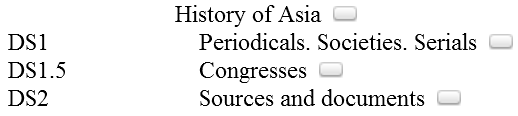 48
LC Genre/Form Terms
General principles
If the classification number reflects the genre/form of the resource, record that genre/form term first

050 _4 M10 $b .T289 2016
245 00 Ten preludes and fugues from the 19th and 20th centuries : $b for organ / $c compiled by
	      Esther Criscuola de Laix.
655 _7 Fugues. $2 lcgft 
655 _7 Preludes (Music) $2 lcgft
655 _7 Scores. $2 lcgft
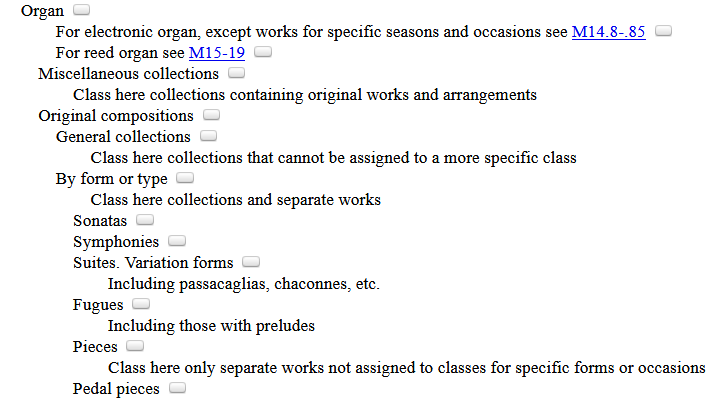 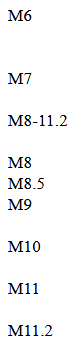 49
[Speaker Notes: Since this work has been classed in a number for fugues, the LCGFT term “Fugues” is given as the first 655 field.

"This volume features ten preludes, fugues, and prelude-fugue pairs from the early nineteenth through mid-twentieth centuries, by Charles Zeuner, Carl Czerny, Joseph Sulzer, and others.  Included are pieces of a range of difficulties and lengths, with and without pedals, that are suitable for both service playing and concert use"--Back cover.]
LC Genre/Form Terms
General principles
If no predominant genre/form and not classified in a number that reflects genre/form, then assign terms in any order considered to be most useful
If terms are assigned for the whole resource and for parts of the resource, assign terms for the whole before terms for the parts
100 1_  Shaw, Bernard, $d 1856-1950, $e author.
245 10  Three plays for Puritans / $c Bernard Shaw ; definitive text under the editorial
	        supervision of Dan H. Laurence ; with an introduction by Michael Billington.
505 0_  The devil's disciple -- Caesar and Cleopatra -- Captain Brassbound's conversion.
655 _7  Drama. $2 lcgft
655 _7  $3 The devil's disciple ; Captain Brassbound's conversion: $a Melodramas (Drama)
	       $2 lcgft
655 _7  $3 Caesar and Cleopatra: $a Historical drama. $2 lcgft
655 _7  $3 Caesar and Cleopatra: $a Biographical drama. $2 lcgft
655 _7  $3 Captain Brassbound's conversion: $a Problem plays. $2 lcgft
50
[Speaker Notes: The first genre/form term represents the compilation as a whole.  Two of the plays are melodramas, one is both an historical drama and biographical drama, and one is a problem play (plays that dramatize contemporary social problems and are intended to change public opinion).  The cataloger has opted to include $3 to indicate which plays are which genre/forms.]
LC Genre/Form Terms
General principles
If no predominant genre/form and not classified in a number that reflects genre/form, then assign terms in any order considered to be most useful
If terms are assigned for the whole resource and for parts of the resource, assign terms for the whole before terms for the parts
245 10  Orchestral works / $c Henri Dutilleux. 
505 0_  Symphony no. 1 -- Tout un monde lointain -- The shadows of time : for 3
	       children's voices and orchestra -- Métaboles -- Violin concerto : L'arbre des
              songes -- Symphony no. 2 : Le double -- Sur le même accord : nocturne for 
              violin and orchestra -- Les citations : diptych for oboe, harpsichord, bass and
              percussion -- Mystère de l'instant -- Timbres, espace, mouvement.
655 _7  Art music. $2 lcgft
655 _7  Symphonies. $2 lcgft
655 _7  Concertos. $2 lcgft
655 _7  Chamber music. $2 lcgft
51
[Speaker Notes: A sound recording of a number of kinds of orchestral works.  The term Art music describes the contents as a whole.  The cataloger opted not to include $3 to indicate which works are which genre/forms.]
LCGFT Exercise - General Principles
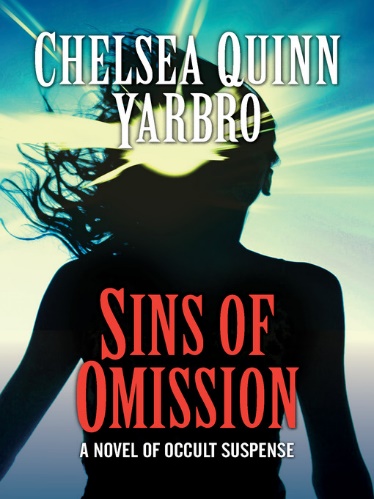 You are cataloging Chelsea Quinn Yarbro’s Sins of Omission. Assign LCGFT for this work.  Use appropriate MARC 21 coding and consult the PDF list of LCGFT terms.
52
[Speaker Notes: Answer:

655 _7  Paranormal fiction. $2 lcgft
655 _7  Thrillers (Fiction) $2 lcgft
655 _7  Novels. $2 lcgft]
LCGFT Exercise - General Principles
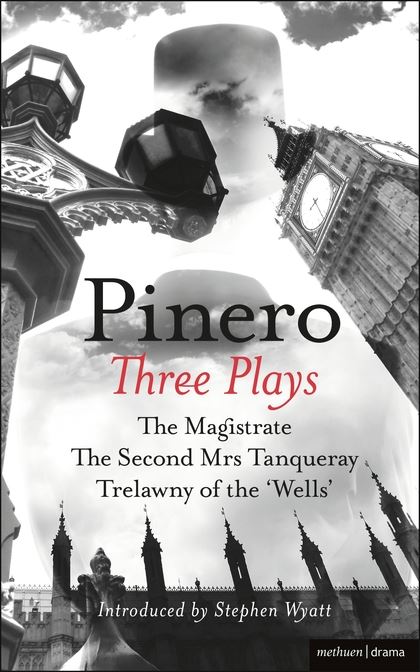 You are cataloging the compilation Three Plays, by Arthur Wing Pinero.  The plays are The Magistrate; The Second Mrs. Tanqueray; and Trelawny of the “Wells”.  The first work is a farce, the second is a thesis play, and the third is a comedy.  Assign LCGFT for this collection.  Use appropriate MARC 21 coding and consult the PDF list of LCGFT terms.
53
[Speaker Notes: Answer:

655 _7 Drama. $2 lcgft
655 _7 $3 The magistrate: $a Farces. $2 lcgft
655 _7 $3 The second Mrs. Tanqueray: $a Problem plays. $2 lcgft
655 _7 $3 Trelawny of the "Wells": $a Comedy plays. $2 lcgft]
LCGFT Exercise - General Principles
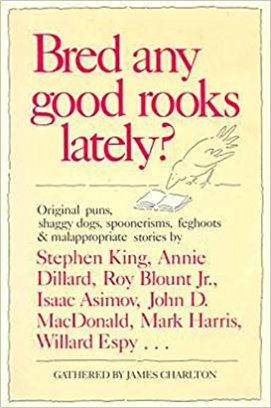 You are cataloging the compilation Bred Any Good Rooks Lately?:  A Collection of Puns, Shaggy Dogs, Spoonerisms, Feghoots & Malappropriate Stories. Assign LCGFT for this collection.  Use appropriate MARC 21 coding and consult the PDF list of LCGFT terms.
54
[Speaker Notes: Answer:

655 _7 Puns. $2 lcgft
655 _7 Shaggy dog stories. $2 lcgft
655 _7 Spoonerisms. $2 lcgft
655 _7 Humorous fiction. $2 lcgft

In LCGFT, Feghoots is a UF for Shaggy dog stories.

The rule of three does not apply, because there are more than three sub-genres of humor here.

“If a resource displays more than three of the narrower terms of a single broader term, assign the broader term unless the rule of four, described below, applies.”

The rule of four applies in this case, because the broader term Humor has many additional narrower terms besides the four above.

“Malappropriate stories” could indicate that there are malapropisms as well.  If so then 655 _7 Malapropisms. $2 lcgft might also be needed.  However, should that be the case, there would be five genre/form headings that had the BT Humor, and therefore one would assign “Humor” rather than five individual terms.]
LCGFT
General Terms
LCGFT “General” Terms
Terms which are not specific to a particular discipline
	Abridgments	Almanacs		Bibliographies	Blogs
	Conference papers and proceedings	Diaries		Dictionaries
	FAQs			Guidebooks		Newsletters		Picture books
	Sayings		Textbooks		Yearbooks		Zines	
Terms for ephemera     Calendars     Menus     Theater programs 
Terms for some graphic materials     Dance posters     Postcards    Paper dolls
Terms for puzzles and games     Board games     Sudoku puzzles 
Terms for types of toy and movable books     Flip books     Pop-up books  	
Some nonfiction terms     Autobiographies     Biographies     Diaries
	                                     Essays     Travel writing     True crime stories
56
LCGFT “General” Terms
Many have corresponding headings or form subdivisions in LCSH, but the LCGFT headings may not be identical.  For example:
LCSH: $v Biography			LCSH: $v Congresses
LCGFT: Biographies			LCGFT: Conference papers and proceedings

LCSH: $v Handbooks, manuals, etc.		LCSH: Imaginary histories
LCGFT: Handbooks and manuals		LCGFT: Counterfactual histories

LCSH: Playbills				LCSH: Sound effects books
LCGFT: Playbills (Posters)			LCGFT: Sound books

LCSH: $v Tables				LCSH: $v Exhibitions
LCGFT: Tables (Data)			LCGFT: Exhibition catalogs
57
[Speaker Notes: All LCGFT terms are in the plural form, unlike some LCSH headings.  Terms in LCSH with “etc.” were deemed undesirable, so you won’t find them in LCGFT.  All terms were reevaluated to be sure that they reflected current and common usage and made sense as stand-alone genre/form terms.]
LCGFT “General” Terms
Divided into 10 “top” terms: Commemorative works; Creative nonfiction; Derivative works; Discursive works; Ephemera; Illustrated works; Informational works; Instructional and educational works; Recreational works; Tactile works
These are mainly for gathering the general terms into broad categories; they will rarely be assigned in a bibliographic record because more specific terms are available
Some of the more specific terms may be in the hierarchies of multiple top terms.  For example, Handbooks and manuals has two BTs, Instructional and educational works and Reference works, which is an NT of Informational works
58
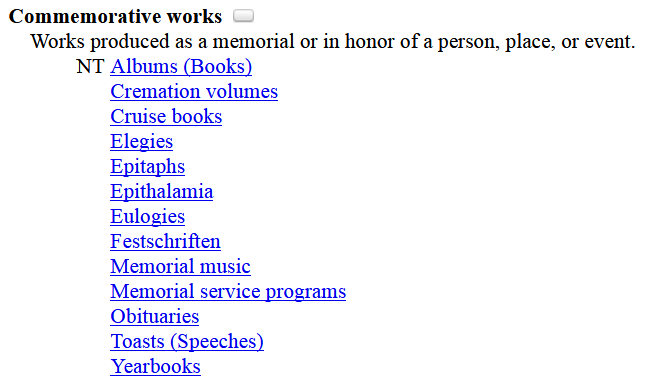 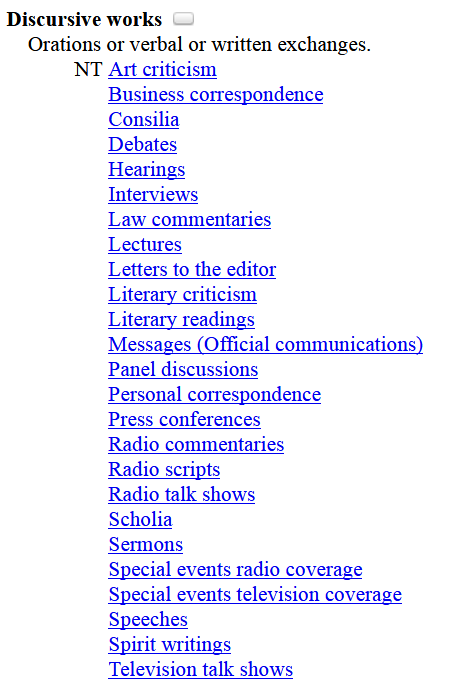 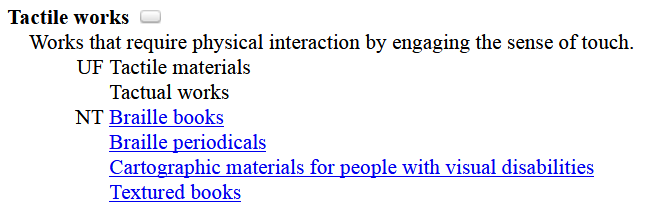 59
[Speaker Notes: Examples of some of the top-level general terms in Classification Web, showing their narrower terms.]
General Term Examples
100 1_  Frank, Anne, $d 1929-1945, $e author.
240 10  Achterhuis. $l English
245 14  The diary of Anne Frank / $c prepared by the Netherlands Institute for
	  War Documentation …
600 10  Frank, Anne, $d 1929-1945 $v Diaries.
650 _0  Holocaust, Jewish (1939-1945) $z Netherlands 
	  $z Amsterdam $v Personal narratives.
650 _0  Jewish girls $z Netherlands $z Amsterdam $v Diaries.
650 _0  Jews $z Netherlands $z Amsterdam $v Diaries.
655 _7  Diaries. $2 lcgft
655 _7  Personal narratives. $2 lcgft
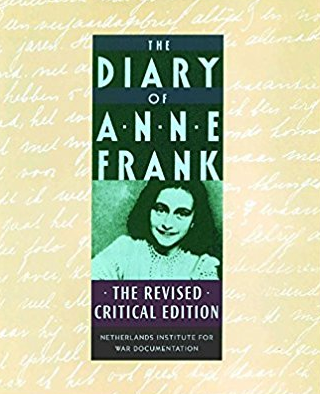 60
[Speaker Notes: Note: I have not shown all of the subjects that were assigned to this work, just the ones that have corresponding LCGFT terms.  In this case, the form subdivisions used in subject headings are identical to the LCGFT terms assigned.]
General Term Examples
245 00 FOLDOC : $b free on-line dictionary of computing / $c editor, Denis
	  Howe.
650 _0 Computer science $v Dictionaries.
650 _0 Computers $v Dictionaries.
650 _0 Microcomputers $v Dictionaries.
655 _7 Dictionaries. $2 lcgft
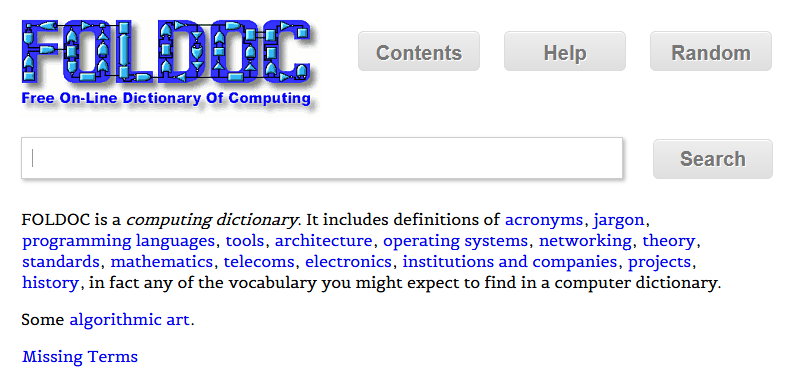 61
[Speaker Notes: Another example where the LCGFT term is identical to the LCSH form subdivision.]
General Term Examples
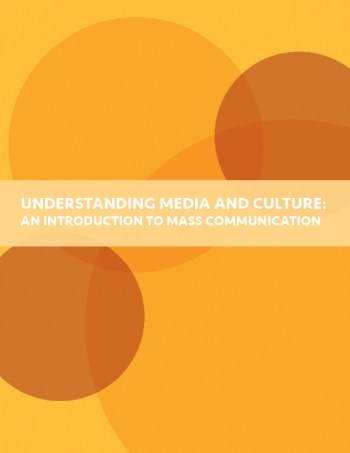 245 00  Understanding media and culture : $b an 
	   introduction to mass communication. 
650 _0  Mass media $v Textbooks.
650 _0  Social media $v Textbooks.
650 _0  Culture $v Textbooks. 
655 _7  Textbooks. $2 lcgft
62
[Speaker Notes: Another example where the LCGFT term is identical to the LCSH form subdivision.  It won’t always be this simple, however!]
General Term Examples
100 1_  黒澤明, $d 1910-1998, $e author.
100 1_  Kurosawa, Akira, $d 1910-1998, $e author.
245 10  蝦蟇の油 : $b 自伝のようなもの / $c 黒澤明.
245 10  Gama no abura : $b jiden no yō na mono / $c Kurosawa Akira. 
600 14  黒澤明, $d 1910-1998.
600 10  Kurosawa, Akira, $d 1910-1998.
650 _0  Motion picture producers and directors $z Japan 
	   $v Biography.
655 _7  Autobiographies. $2 lcgft
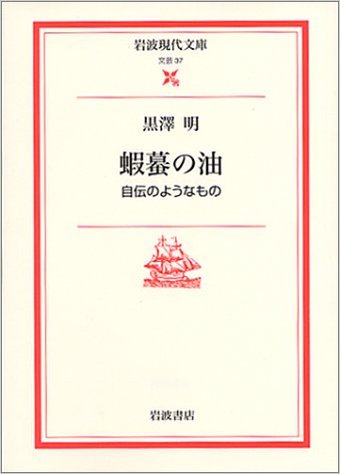 63
[Speaker Notes: An example where a more specific LCGFT term is assigned in 655 than the form subdivision used in the subject headings.  Since this work is an autobiography, Autobiographies is the correct term to assign to this work.]
General Term Examples
100 1_  Gross, John, $d 1935-2011, $e compiler.
245 14  The Oxford book of aphorisms / $c chosen by John Gross.
650 _0  Aphorisms and apothegms.
655 _7  Sayings. $2 lcgft

100 1_  Cordry, Harold V., $d 1943- $e compiler.
245 14  The multicultural dictionary of proverbs : $b over 20,000 adages	   from more than 120 languages, nationalities, and ethnic groups / 	   $c Harold V. Cordry.
650 _0  Proverbs.
655 _7  Sayings. $2 lcgft
64
[Speaker Notes: In some cases, a single term has been chosen in LCGFT to represent a number of different terms in LCSH.]
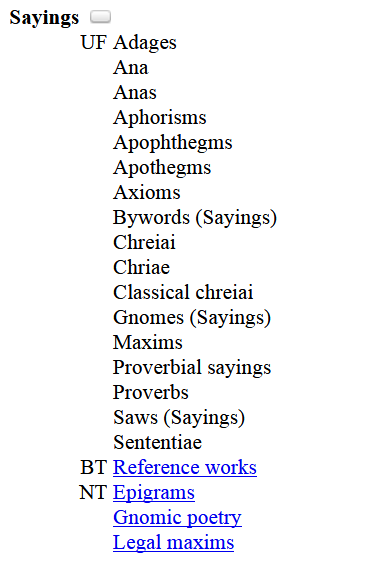 adage: a saying often in metaphorical form that typically embodies a common observation

aphorism: a terse formulation of a truth or sentiment : adage

apothegm: a short, pithy, and instructive saying or formulation : aphorism

axiom: a maxim widely accepted on its intrinsic merit

maxim: a proverbial saying

proverb: a brief popular epigram or maxim : adage

Definitions from Merriam-Webster dictionary online (https://www.merriam-webster.com)
65
[Speaker Notes: The differences in meaning of the terms “Adages”, “Aphorisms”, “Maxims”, “Proverbs”, etc. are so small and hard to discern, and often overlap.  A single general term, “Sayings” was chosen for LCGFT.]
General Term Examples
100 1_  Crowther, Robert, $e author. 
245 10  Amazing pop-up trucks / $c Robert Crowther.
520 __  Text and pop-up illustrations introduce five different kinds of 	 	   trucks from cement truck to garbage truck, and explain what 		   they can do.
650 _0  Trucks $v Juvenile literature.
650 _1  Trucks.
650 _1  Pop-up books.
650 _1  Toy and movable books.
655 _7  Pop-up books. $2 lcgft
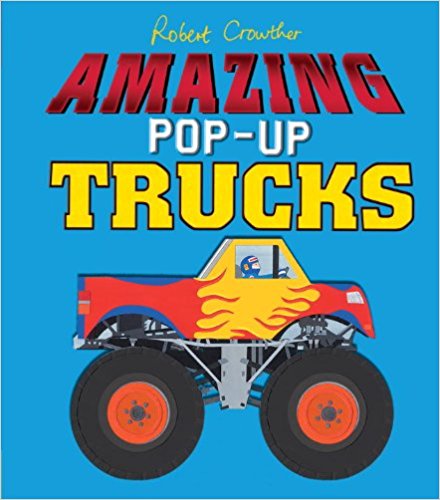 66
General Term Examples - Serials
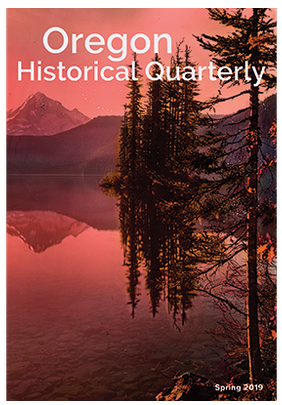 245 00  Oregon historical quarterly.
310 __  Quarterly
651 _0  Oregon $x History $v Periodicals.
651 _0  Northwest, Pacific $x History $v
	   Periodicals.
655 _7  Periodicals. $2 lcgft
710 2_  Oregon Historical Society, $e issuing
	   body.
67
General Term Examples - Serials
110 2_  Seattle Parks Foundation, $e author.
245 10  Annual report.
246 13  Seattle Parks Foundation annual report
610 20  Seattle Parks Foundation $v Periodicals.
650 _0  Parks $z Washington (State) $z Seattle $v Periodicals.
655 _7  Annual reports. $2 lcgft
68
[Speaker Notes: Another situation in which the LCGFT term assigned does not correspond to the form subdivision used in the subject headings.  Annual reports is the specific term appropriate to this work, it is assigned from LCGFT instead of Periodicals.

Note: just because something is issued annually does not make it an “Annual report”

The form subdivision $v Periodicals is used in a much broader sense than the actual definition of the term.  Although one might assign the LCGFT term Periodicals, probably the broader term Serial publications is more appropriate for this publication.

From the Subject Headings Manual H 1927: “In subject cataloging practice the term periodical is defined as a publication other than a newspaper that is actually or purportedly issued according to a regular schedule (monthly, quarterly, biennially, etc.) in successive parts, each of which bears a numerical or chronological designation, and that is intended to be continued indefinitely.  This definition is broader than the traditional definition, which states that a periodical is generally published more frequently than annually and normally contains separate articles.  The term serial is frequently used in a broader sense to refer to any title cataloged as a serial, including periodicals, newspapers, monographic series, etc.  The subdivision –Periodicals is used under headings assigned to serials that conform to the subject cataloging definition of periodicals.”]
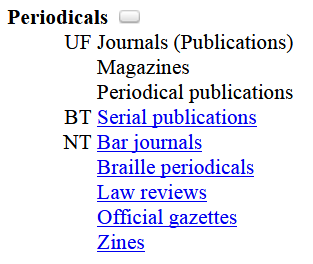 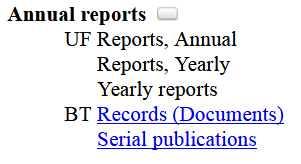 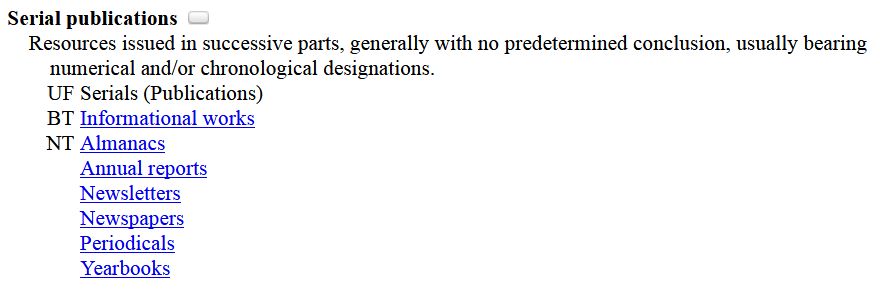 69
[Speaker Notes: As you can see from these terms in LCGFT, Annual reports is not considered a type of periodical.]
General Term Examples - Serials
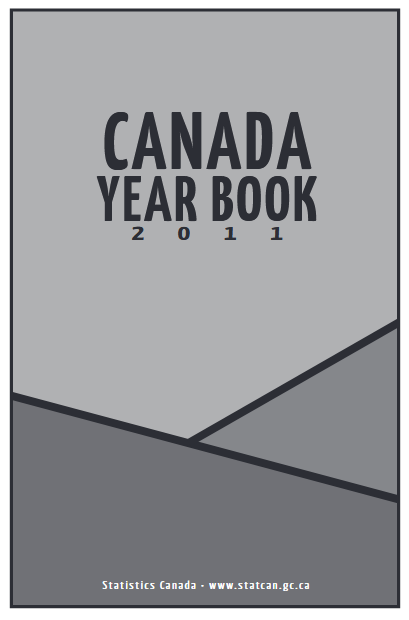 245 04  The Canada year book.
310 __  Annual (irregular)
362 0_  1905-
362 1_  Ceased in print with 2012.
651 _0  Canada $v Statistics $v Periodicals.
655 _7  Statistics. $2 lcgft
655 _7  Yearbooks. $2 lcgft
70
[Speaker Notes: Another situation in which the LCGFT term assigned does not correspond to the form subdivision used in the subject headings.  This annual publication is a yearbook, which is found in LCGFT as a particular type of serial publication. The ALA glossary of library and information science (1983) defines yearbook as: An annual compendium of facts and statistics of the preceding year, frequently limited to a special subject.

Note: just because something is issued annually does not make it an “Annual report” or a “Yearbook”

The form subdivision $v Periodicals is used in a much broader sense than the actual definition of the term.  Although one might assign the LCGFT term Periodicals, probably the broader term Serial publications is more appropriate for this publication.

From the Subject Headings Manual H 1927: “In subject cataloging practice the term periodical is defined as a publication other than a newspaper that is actually or purportedly issued according to a regular schedule (monthly, quarterly, biennially, etc.) in successive parts, each of which bears a numerical or chronological designation, and that is intended to be continued indefinitely.  This definition is broader than the traditional definition, which states that a periodical is generally published more frequently than annually and normally contains separate articles.  The term serial is frequently used in a broader sense to refer to any title cataloged as a serial, including periodicals, newspapers, monographic series, etc.  The subdivision –Periodicals is used under headings assigned to serials that conform to the subject cataloging definition of periodicals.”]
General Term Examples - Serials
130 0_  Columbian (Vancouver, Wash.)
245 14  The Columbian.
310 __  Daily (Mon.-Fri.), $b <Mar. 9, 1989->
321 __  Daily (except Saturdays), $b 1937-
651 _0  Vancouver (Wash.) $v Newspapers.
651 _0  Clark County (Wash.) $v Newspapers
655 _7  Newspapers. $2 lcgft
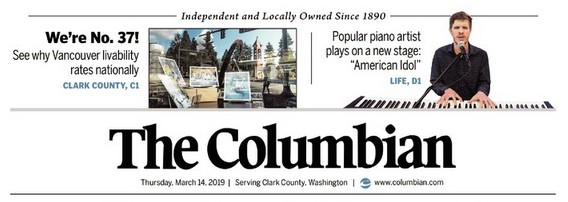 71
General Term Examples - Serials
130 _0  Representative American speeches (2015)
245 10  Representative American speeches.
310 __  Annual
362 1_  Began with 2014/2015.
386 __  Americans $2 lcdgt
490 1_  The reference shelf
650 _0  Speeches, addresses, etc., American
	   $y 21st century $v Periodicals.
655 _7  Speeches. $2 lcgft
655 _7  Serial publications. $2 lcgft
830 _0  Reference shelf.
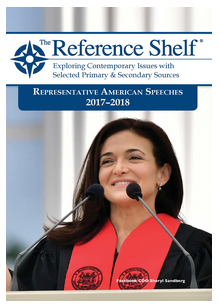 72
[Speaker Notes: The form subdivision $v Periodicals is used in a much broader sense than the actual definition of the term.  Although one might assign the LCGFT term Periodicals, probably the broader term Serial publications is more appropriate for this biennial publication.

From the Subject Headings Manual H 1927: “In subject cataloging practice the term periodical is defined as a publication other than a newspaper that is actually or purportedly issued according to a regular schedule (monthly, quarterly, biennially, etc.) in successive parts, each of which bears a numerical or chronological designation, and that is intended to be continued indefinitely.  This definition is broader than the traditional definition, which states that a periodical is generally published more frequently than annually and normally contains separate articles.  The term serial is frequently used in a broader sense to refer to any title cataloged as a serial, including periodicals, newspapers, monographic series, etc.  The subdivision –Periodicals is used under headings assigned to serials that conform to the subject cataloging definition of periodicals.”]
General Term Examples - Serials
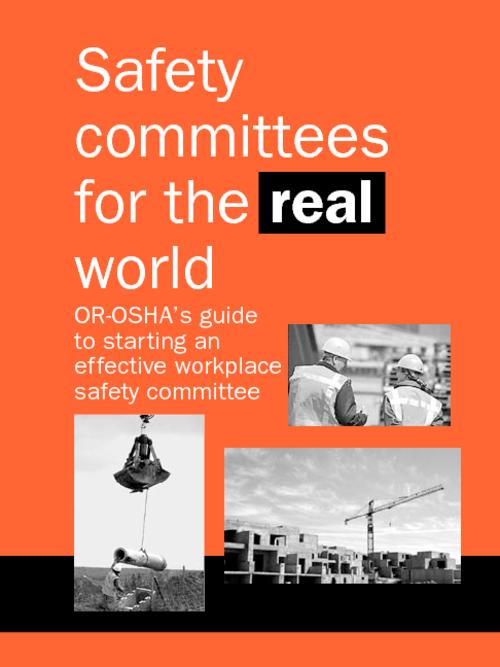 245 00  Safety committees for the real world.
 __  Annual
650 _0  Industrial safety $z Oregon $v 
	   Handbooks, manuals, etc.
650 _0  Industrial hygiene $z Oregon $v 
	   Handbooks, manuals, etc.
655 _7  Handbooks and manuals. $2 lcgft
655 _7  Serial publications. $2 lcgft
73
[Speaker Notes: Another example where the LCGFT term does not correspond exactly to the LCSH form subdivision.  Catalogers must search the LCGFT genre/form authority records and use the headings found there.   Don’t just copy LCSH form subdivisions into the 655 field.

Note: Although this is published annually, it is not an “Annual report.”

Note: $v Handbooks, manuals, etc. is one of the form subdivisions that the Subject Headings Manual (H 1927) says not to add $v Periodicals to:

Do not use –Periodicals as a further subdivision under the following form subdivisions: 
–Amateurs' manuals –Atlases –Calendars –Cases –Congresses –Databases –Dictionaries –Digests –Directories –Encyclopedias –Gazetteers –Guidebooks 
–Handbooks, manuals, etc. –Juvenile films –Juvenile literature –Juvenile sound recordings –Laboratory manuals –Maps –Newspapers –Observer's manuals –Outlines, syllabi, etc. –Photo maps –Registers –Telephone directories]
General Term Examples - Serials
245 00  The New York times theater reviews.
310 __  Biennial, $b 1971-72-
650 _0  Theater $z United States $v Reviews
	   $v Periodicals.
655 _7  Theater reviews. $2 lcgft
655 _7  Serial publications. $2 lcgft
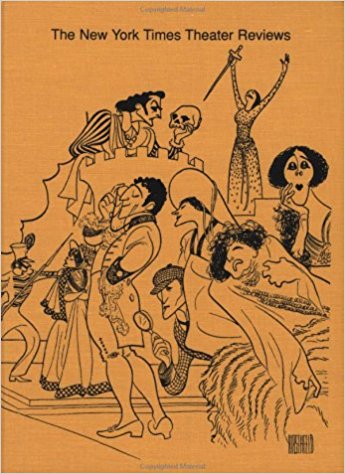 74
General Term Examples - Serials
111 2_  Vancouver Queer Film & Video Festival, $e author.
245 14  The ... Annual Vancouver Queer Film & Video Festival : $b 	 	   festival guide.
310 __  Annual
611 20  Vancouver Queer Film & Video Festival $v Periodicals.
650 _0  Gay and lesbian film festivals $z British Columbia $z Vancouver 	   $v Periodicals.
655 _7  Film festival programs. $2 lcgft
655 _7  Serial publications. $2 lcgft
75
[Speaker Notes: Note: I have not shown all of the subjects that were assigned to this work, just the first two.]
General Term Examples - Nontextual
100 1_ King, Coretta Scott, $d 1927-2006, $e author.
245 10 My life, my love, my legacy / $c Coretta Scott King as told to the Rev. 
	  Dr.  Barbara Reynolds.
250 __ Unabridged.
300 __ 1 online resource (1 sound file (14 hr., 30 min.)) : $b digital
600 10 King, Coretta Scott, $d 1927-2006.
600 10 King, Martin Luther, $c Jr., $d 1929-1968.
650 _0 Civil rights workers $z United States $v Biography.
  …
655 _7 Autobiographies. $2 lcgft
655 _7 Audiobooks. $2 lcgft
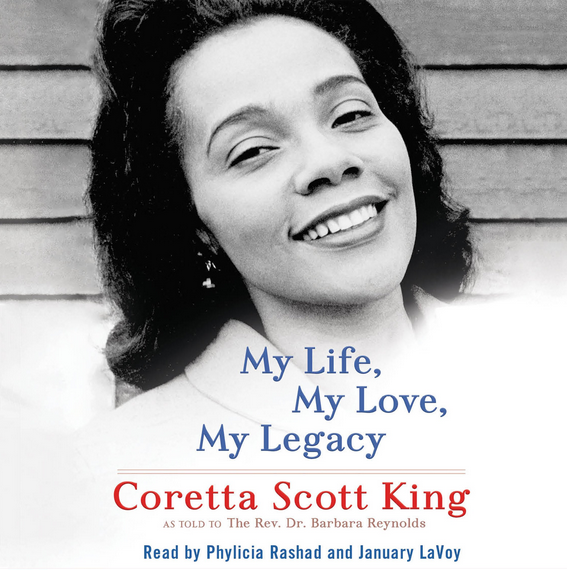 76
General Term Examples - Nontextual
245 00  Travel writers / $c compilation, Steve Cleary.
300 __  2 audio discs (150 min.) : $b digital, CD audio ; $c 4 3/4 in. + $e 1 booklet (13 unnumbered
              pages : illustrations ; 12 cm).
500 __  "A mixture of radio broadcasts and live talks and readings"--Accompanying booklet.
505 0_  disc 1. Marooned on Elephant Island / Leonard D.A. Hussey (3:04). Speaking personally /
              Rosita Forbes (7:48). The philosophy of exploration / Freya Stark (17:35). Nuptials of the 
              East and West / Sacheverell Sitwell (12:46). Interview at her home in Chandolin / Ella
              Maillant ; interviewer, Bridget Carter (17:21). On the Bushmen of the Kalahari / Laurens
              van der Post (19:10) -- disc 2. The time of my life / Peter Fleming (20:49). The empty
              quarter / Wilfred Thesiger (16:02). The last fiesta / Laurie Lee (13:57). Turning points / Eric
              Newby (11.28). Trieste and the meaning of nowhere / Jan Morris (6:02). By camel across
	Sahara / Geoffrey Moorhouse ; interviewer, Robert Williams (4:55)..
655 _7  Travel writing. $2 lcgft
655 _7  Literary readings. $2 lcgft
655 _7  Nonfiction radio programs. $2 lcgft
655 _7  Interviews. $2 lcgft
77
General Term Examples - Nontextual
245 00 Stink bugs of Oregon.
264 1_ Salem, OR : $b Oregon Department of Agriculture, Plant Protection 	  and Conservation Program, Insect Pest Prevention and Management,   	 $c [2017]
300 __ 1 poster ; $b color ; $c 46 x 31 cm
650 _0 Stinkbugs $z Oregon $v Posters.
655 _7 Wildlife posters. $2 lcgft
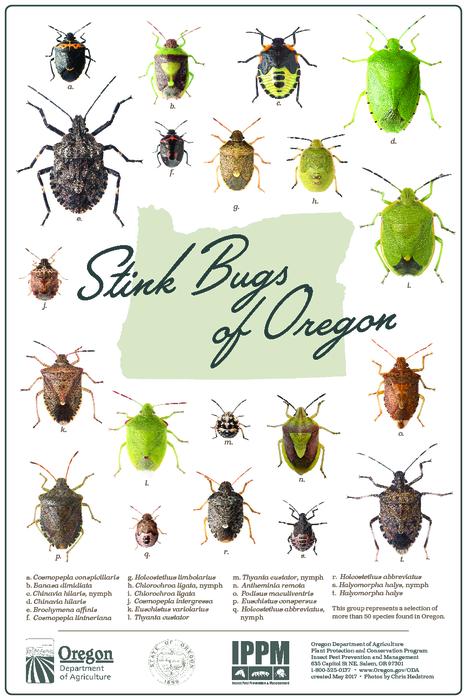 78
[Speaker Notes: Another example where the form subdivision is more general than the LCGFT term that would be assigned.]
General Term Examples - Nontextual
245 00  Volcano : $b a board game odyssey to the May 18th eruption of Mount
	   St. Helens.
300 __  1 game (1 board, 1 rules sheet, 6 colored move markers, 1 dice, 31
	   blue cards, 37 red cards, and 34 grey cards) : $b paper, cardboard, and
	   plastic ; $c 34 x 30 x 5 cm
655 _7  Board games. $2 lcgft
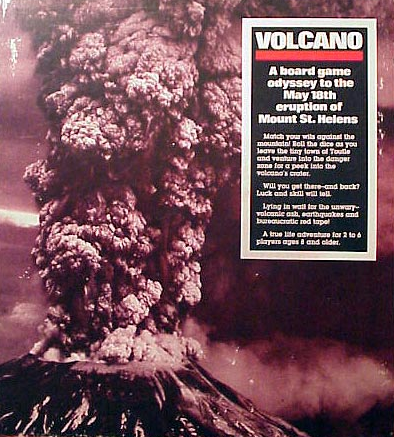 79
General Term Examples - Nontextual
100 1_  Hendricks, Donald, $e artist.
245 10  Elinor, Jane Austen's Sense and sensibility / $c a
	 paper doll by Donald Hendricks.
300 __  6 unnumbered leaves : $b chiefly color illustrations ; 
	 $c 28 cm
600 10  Dashwood, Elinor $x Clothing $v Pictorial works.
600 10  Austen, Jane, $d 1775-1817 $x Characters 
	 $x Clothing $v Pictorial works.
650 _0  Costume $z England $x History $y 19th century 
	 $v Pictorial works.
650 _0  Dresses $z England $x History $y 19th century 
	 $v Pictorial works.
655 _7  Paper dolls. $2 lcgft
700 1_  $i Illustrations for (work): $a Austen, Jane, $d 
	 1775-1817. $t Sense and sensibility.
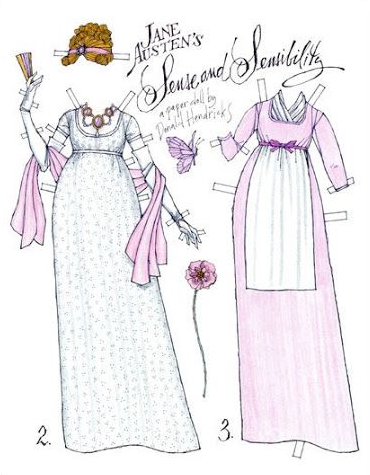 80
General Term Examples - Nontextual
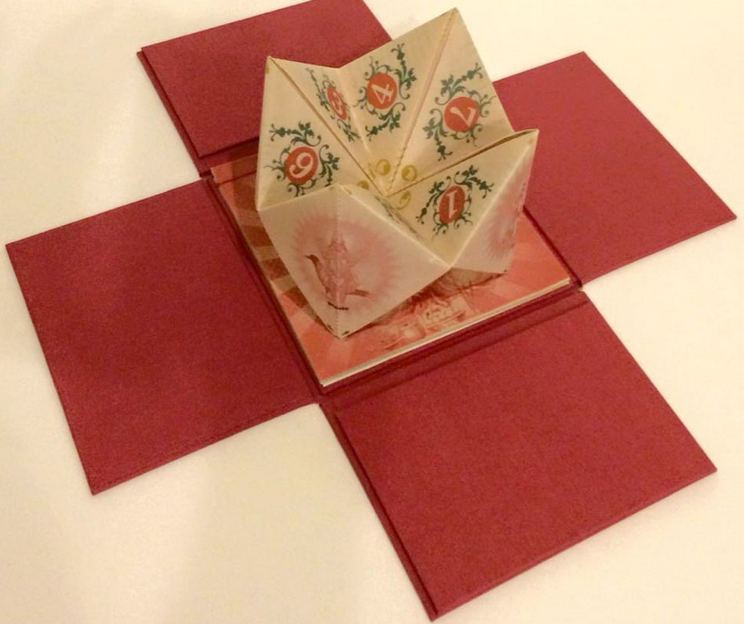 100 1_  Gupta, Malini, $d 1972- $e book artist.
245 14  The fortune teller / $c designed and
 	   digitally printed by Malini Gupta.
300 __  17 unnumbered leaves : $b color
	   illustrations ; $c 14 cm, in box (10 x 15 x 15
	   cm) + $e 1 folded sheet (10 x 12 x 12 cm), 1
	   sheet (13 cm)
655 _7  Cootie catchers. $2 lcgft
655 _7  Toy and movable books. $2 lcgft
655 _7  Artists' books. $2 lcgft
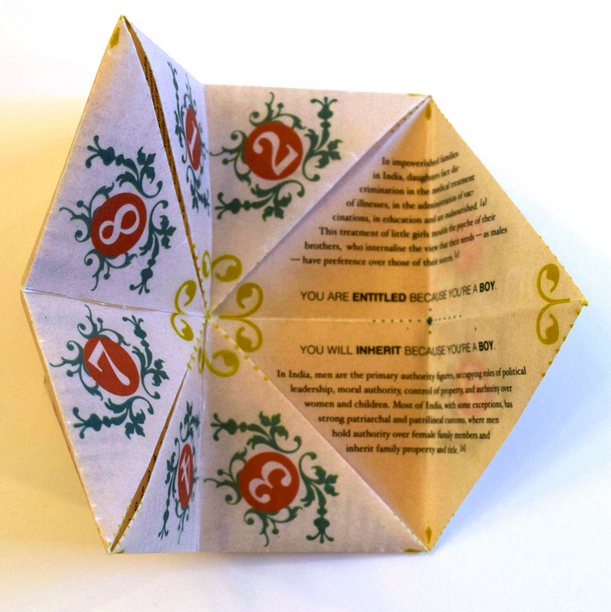 81
General Term Examples - Nontextual
245 00  Skull with muscle attachments.
300 __  1 model (4 pieces) : $b vinyl plastic, color ; 
	   $c 28 x 21 x 21 cm + $e 1
	   identification key booklet
650 _0  Skull $x Anatomy.
650 _0  Cervical vertebrae $x Anatomy.
655 _7  Anatomical models. $2 lcgft
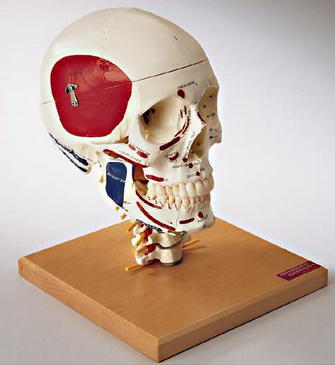 82
LCGFT Exercises - General Terms
Assign LCGFT for the resources depicted. Use appropriate MARC 21 coding and consult the PDF list of LCGFT terms.
83
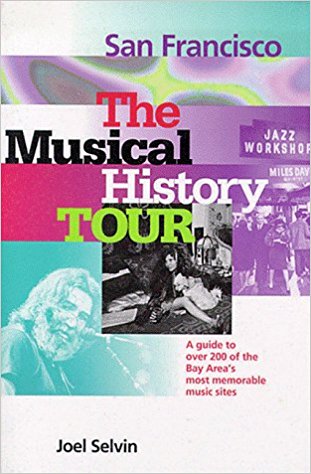 84
[Speaker Notes: Answer:

655 _7 Guidebooks. $2 lcgft

Subjects assigned:

650 _0 Popular music $z California $z San Francisco $x History and criticism.
650 _0 Musical landmarks $z California $z San Francisco $v Guidebooks.
651 _0 San Francisco (Calif.) $v Guidebooks.]
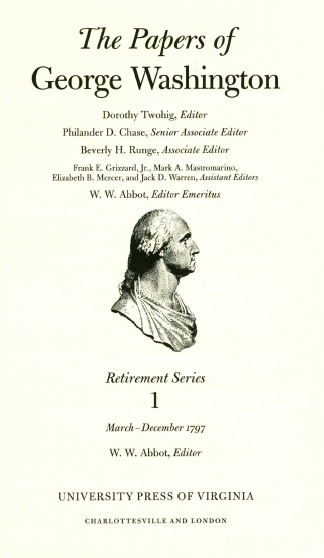 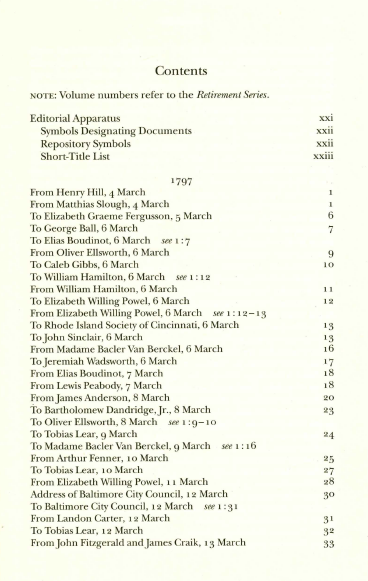 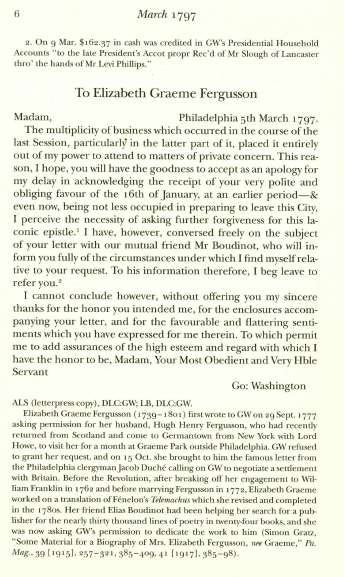 85
[Speaker Notes: ANSWER: 

655 _7 Personal correspondence. $2 lcgft]
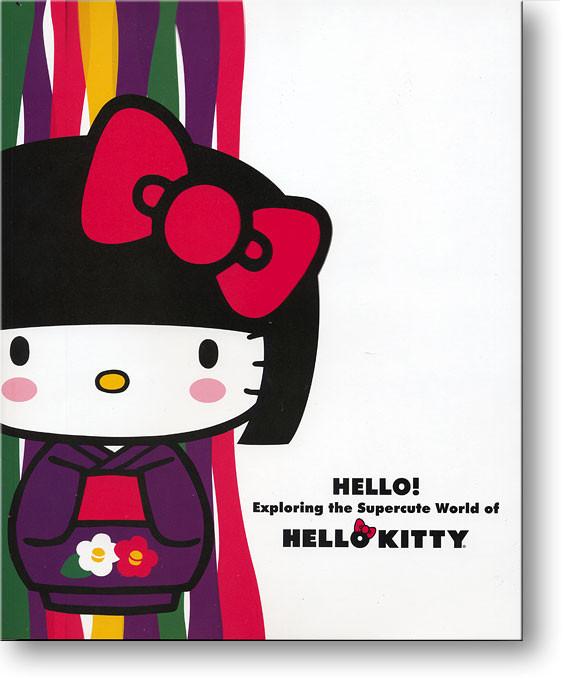 500 __  Published in conjunction with
	 the exhibition held October 11,
	 2014-May 31, 2015 at the
              Japanese American National
	 Museum, Los Angeles, California. 
600 00  Hello Kitty $c (Fictitious character)
	 $v Exhibitions.
600 00  Hello Kitty $c (Fictitious character)
	 $x Collectibles $v Exhibitions.
650 _0  Character toys $x Collectibles $z 	 Japan $v Exhibitions.
650 _0  Licensed products $v Exhibitions.
86
[Speaker Notes: ANSWER:

655 _7  Exhibition catalogs. $2 lcgft

Perhaps also:

655 _7  Illustrated works. $2 lcgft]
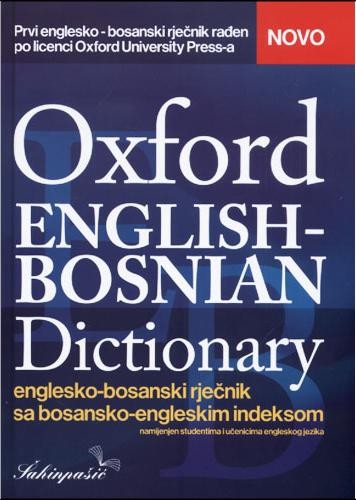 87
[Speaker Notes: ANSWER:

655 _7  Multilingual dictionaries. $2 lcgft]
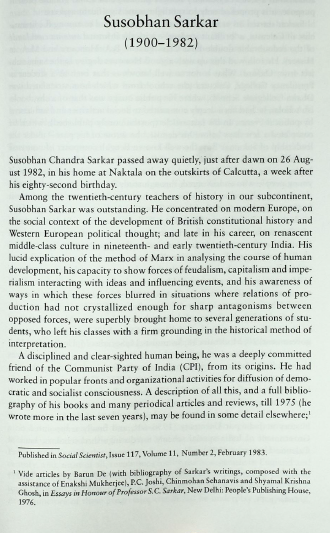 Foreword

To mark the completion of forty years of existence, we are bringing out collections of essays on some specific topics, culled from past numbers of the journal. The collection which follows is of obituary articles published in Social Scientist in the past. Oddly enough, for reasons which are not very clear, the journal published no obituaries until 1983, that is, for the first eleven years of its existence.
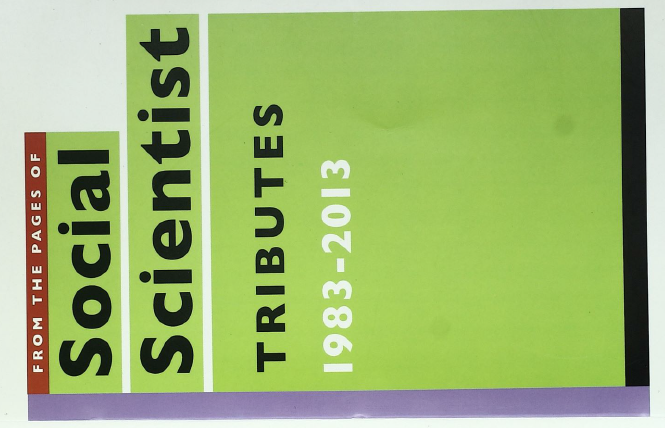 88
[Speaker Notes: ANSWER:

655 _7  Obituaries. $2 lcgft]
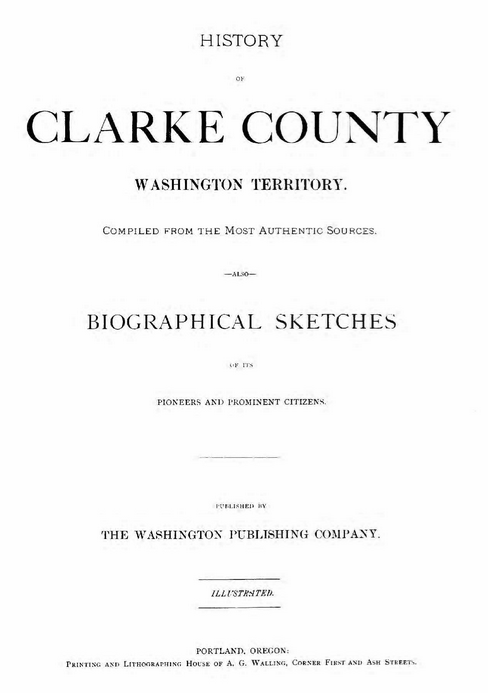 100 1_  Alley, B. F., $e author.
245 10  History of Clarke County, Washington
              Territory : $b compiled from the most authentic
              sources : also biographical sketches of its pioneers
              and prominent citizens.
264 _1  Portland, Oregon : $b The Washington Publishing
              Company, $c 1885
300 __  399 pages, 86 unnumbered leaves of plates : $b
              illustrations, portraits ; $c 30 cm
505 0_  Early history of the Pacific Coast -- Oregon's early
              history -- Washington Territory -- Clarke County --
              Biographical sketches.
651 _0  Clark County (Wash.) $x History.
651 _0  Clark County (Wash.) $v Biography.
651 _0  Washington Territory $x History.
651 _0  Oregon Territory $x History.
700 1_  Munro-Fraser, J. P., $e author.
89
[Speaker Notes: ANSWER:

655 _7  Local histories. $2 lcgft
655 _7  Biographies. $2 lcgft
655 _7  Portraits. $2 lcgft
655 _7  Illustrated works. $2 lcgft]
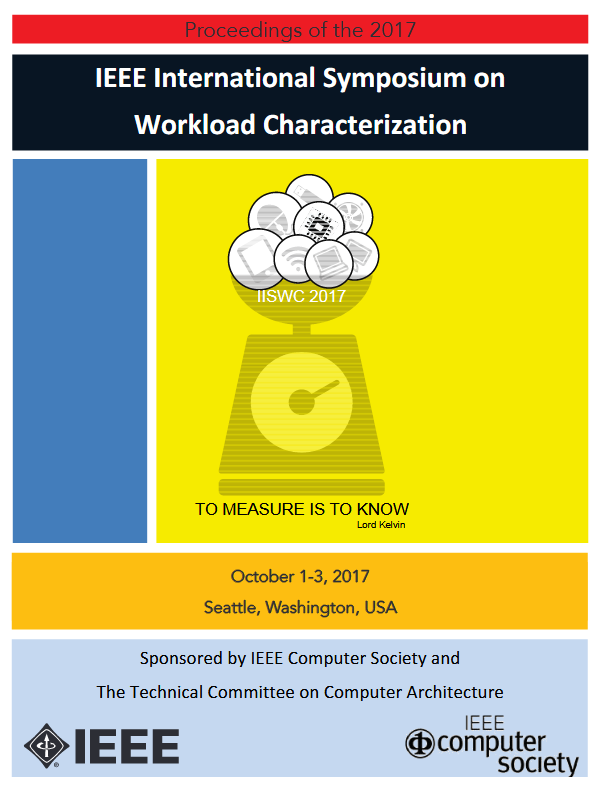 90
[Speaker Notes: ANSWER:

655 _7 Conference papers and proceedings. $2 lcgft]
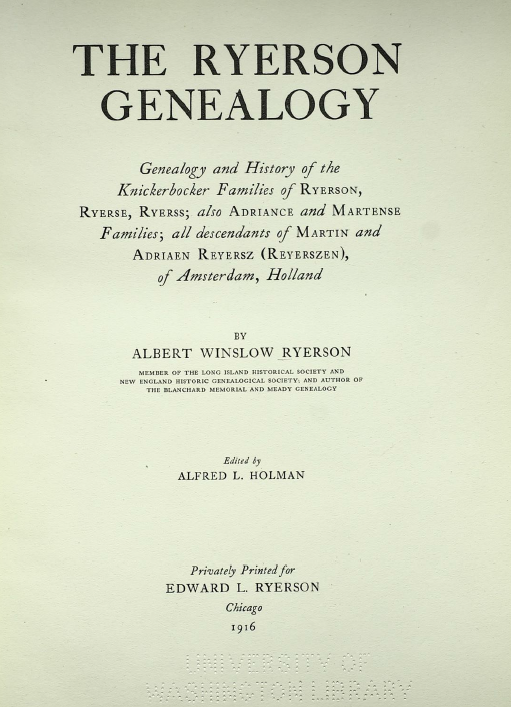 91
[Speaker Notes: ANSWER:

655 _7  Family histories. $2 lcgft]
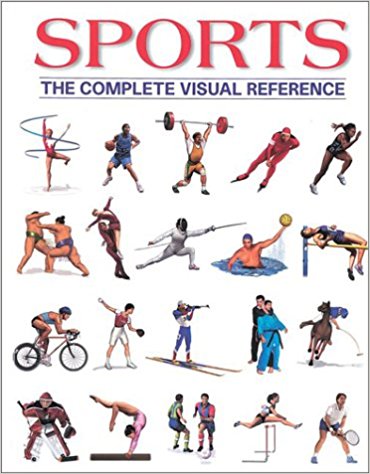 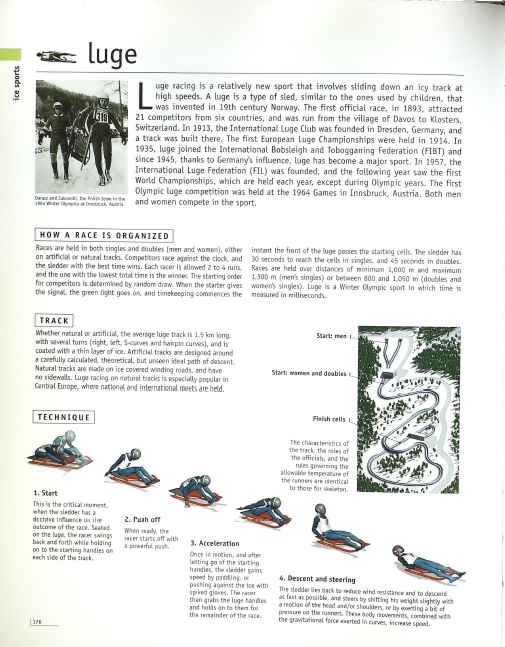 92
[Speaker Notes: ANSWER:

655 _7  Reference works. $2 lcgft
655 _7  Illustrated works. $2 lcgft

or perhaps

655 _7  Trivia and miscellanea. $2 lcgft
655 _7  Illustrated works. $2 lcgft]
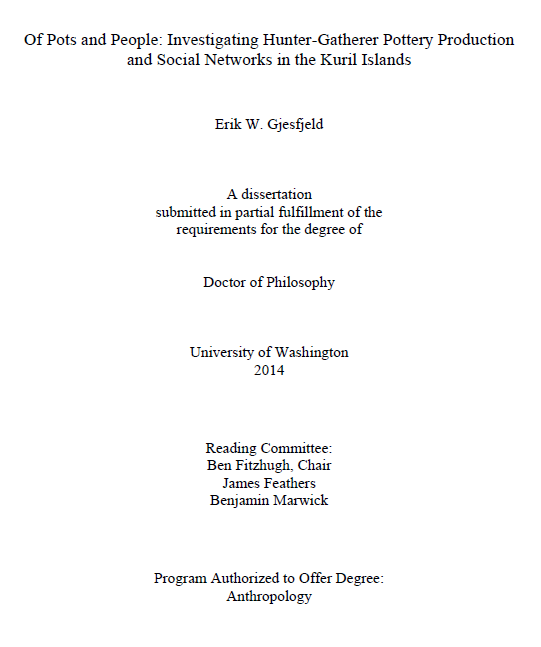 93
[Speaker Notes: ANSWER:

655 _7  Academic theses. $2 lcgft]
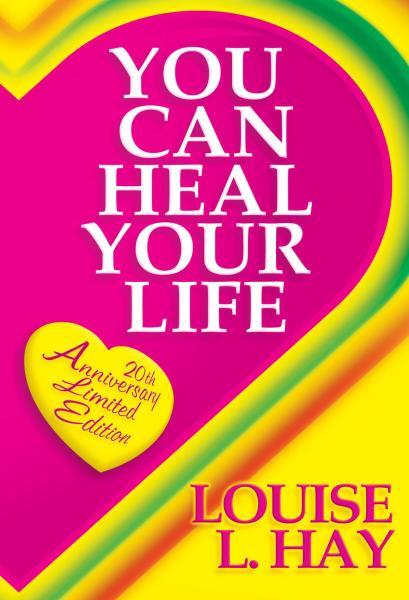 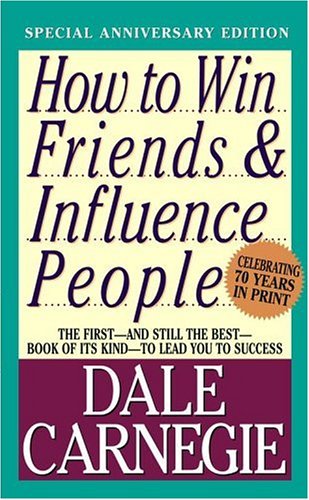 94
[Speaker Notes: ANSWER:

655 _7  Self-help publications. $2 lcgft]
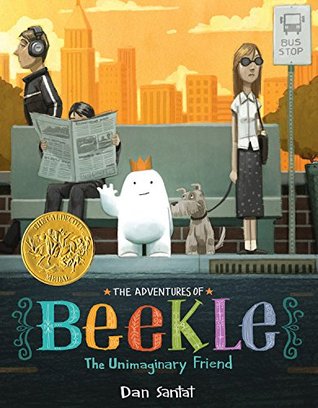 100 1_ Santat, Dan, $e author, $e illustrator.
245 14 The adventures of Beekle : $b the unimaginary
             friend / $c Dan Santat.
300 __ 1 volume (unpaged) : $b color illustrations ; $c 29 cm
520 __ "An imaginary friend waits a long time to be
             imagined by a child and given a special name, and
             finally does the unimaginable--he sets out on a
             quest to find his perfect match in the real world."--$c
             Provided by publisher.
521 __ Preschool.
521 8_ 480 $b Lexile.
526 0_ Accelerated Reader $c 2.3.
586 __ Caldecott Medal, 2015.
650 _0 Imaginary companions $v Juvenile fiction.
650 _0 Friendship $v Juvenile fiction.
650 _1 Imaginary playmates $v Fiction.
650 _1 Friendship $v Fiction.
95
[Speaker Notes: ANSWER:

655 _7  Picture books. $2 lcgft
655 _7  Fiction. $2 lcgft

For children’s picture books, neither Novels nor Short stories seems appropriate, so probably the best choice is Fiction.]
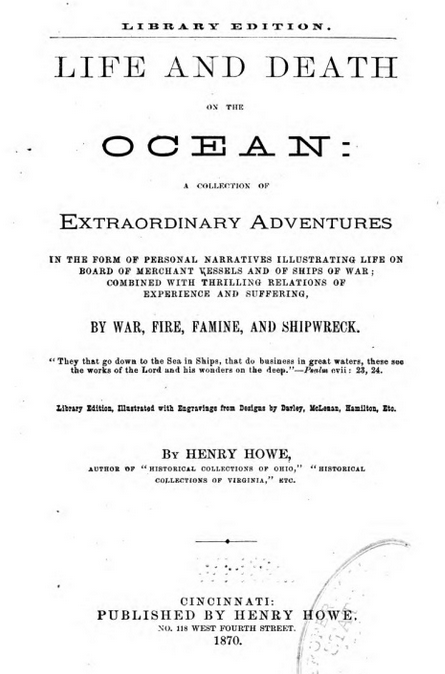 100 1_  Howe, Henry, $d 1816-1893, $e author.
245 10  Life and death on the ocean : $b a 	collection of extraordinary adventures in 	the form of personal narratives illustrating 	life on board of merchant vessels and of 	ships of war; combined with thrilling 	relations of experience and suffering, by 	war, fire, famine, and shipwreck / $c by 	Henry Howe.
650 _0  Voyages and travels.
650 _0  Seafaring life.
650 _0  Shipwrecks.
96
[Speaker Notes: ANSWER:

655 _7  True adventure stories. $2 lcgft

Perhaps also:

655 _7  Personal narratives. $2 lcgft]
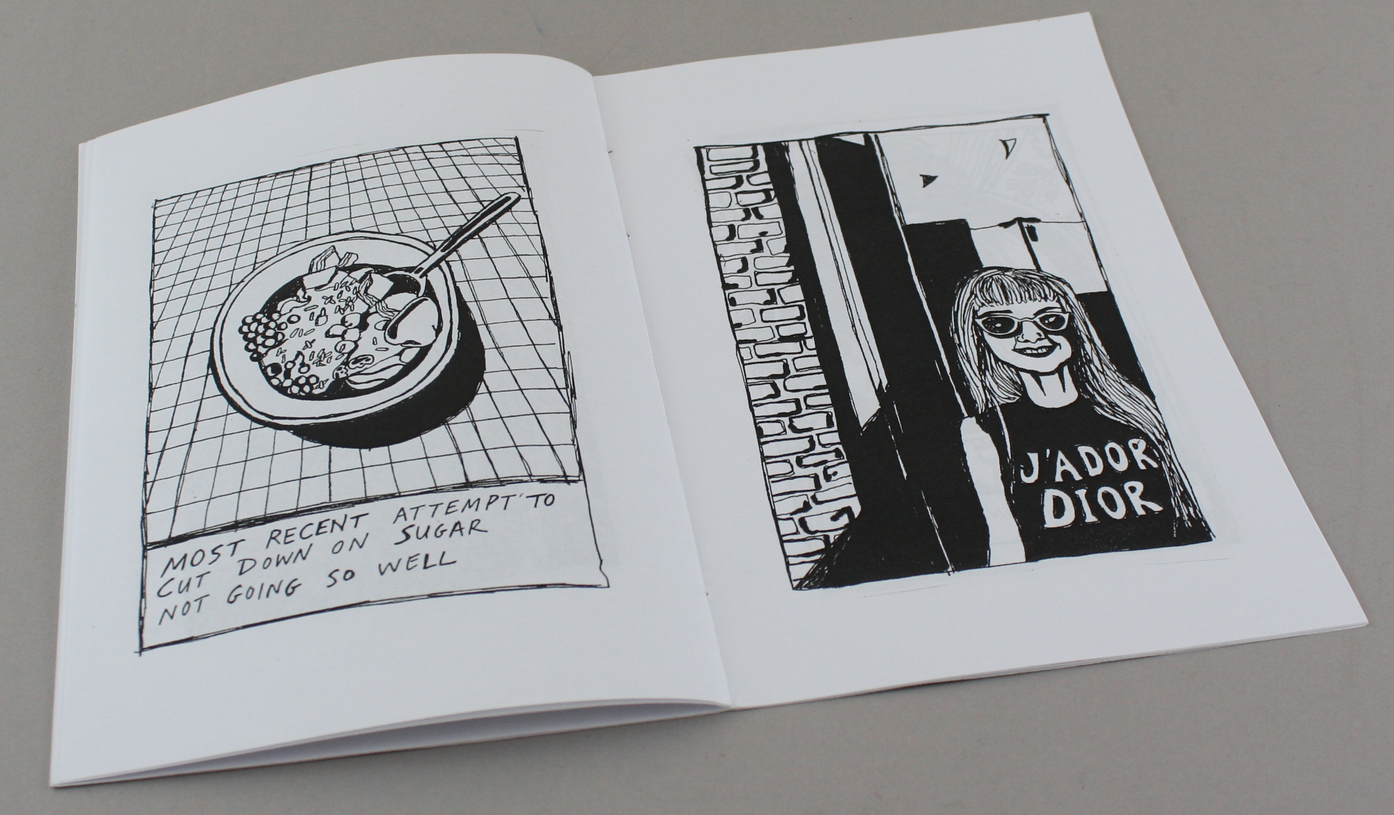 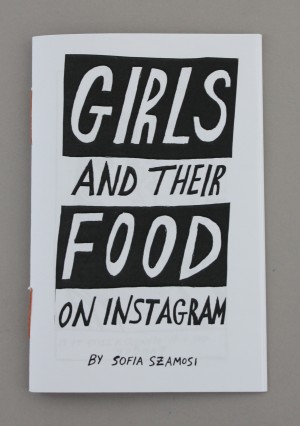 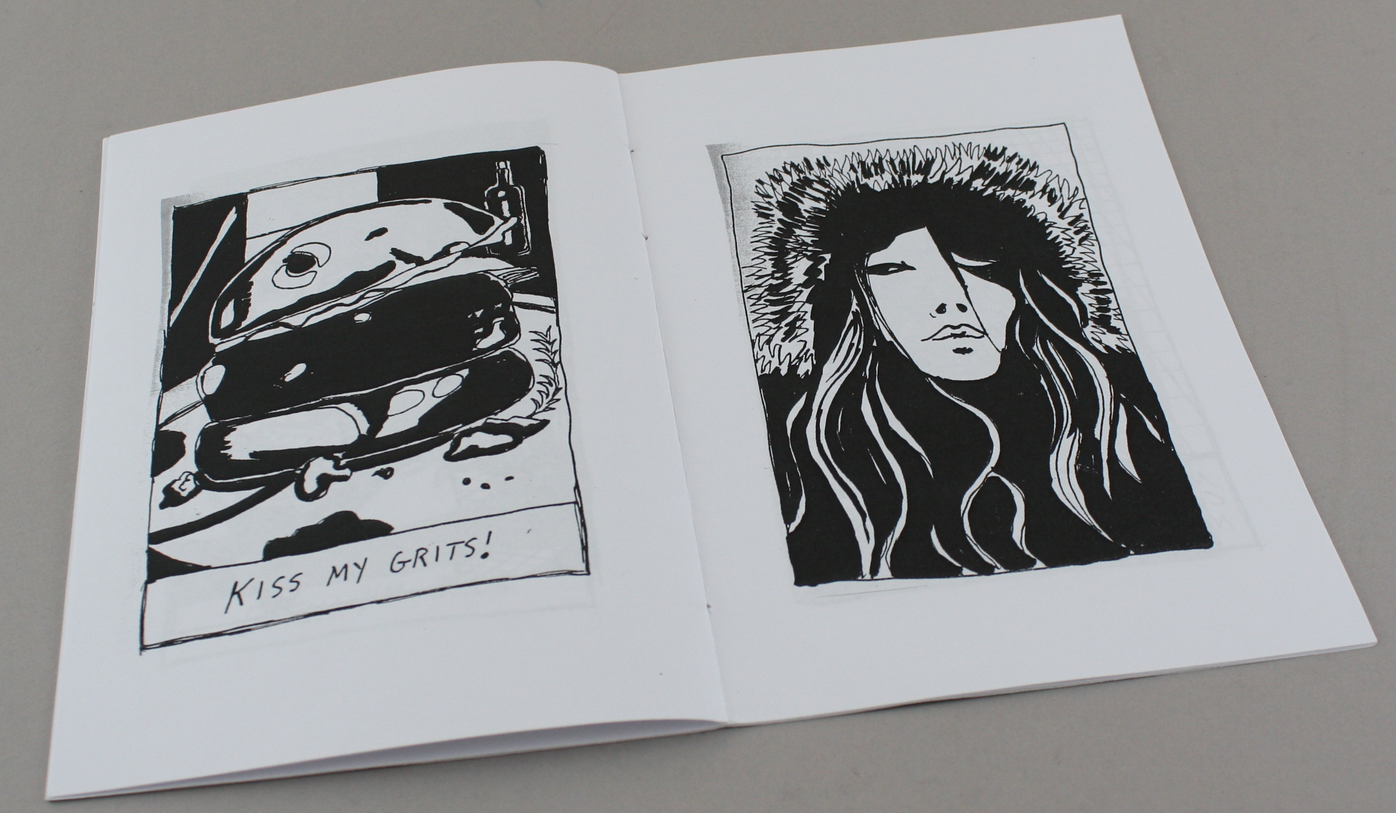 97
[Speaker Notes: ANSWER:

655 _7  Zines. $2 lcgft
655 _7  Illustrated works. $2 lcgft

or

655 _7  Zines. $2 lcgft
655 _7  Comics (Graphic works) $2 lcgft]
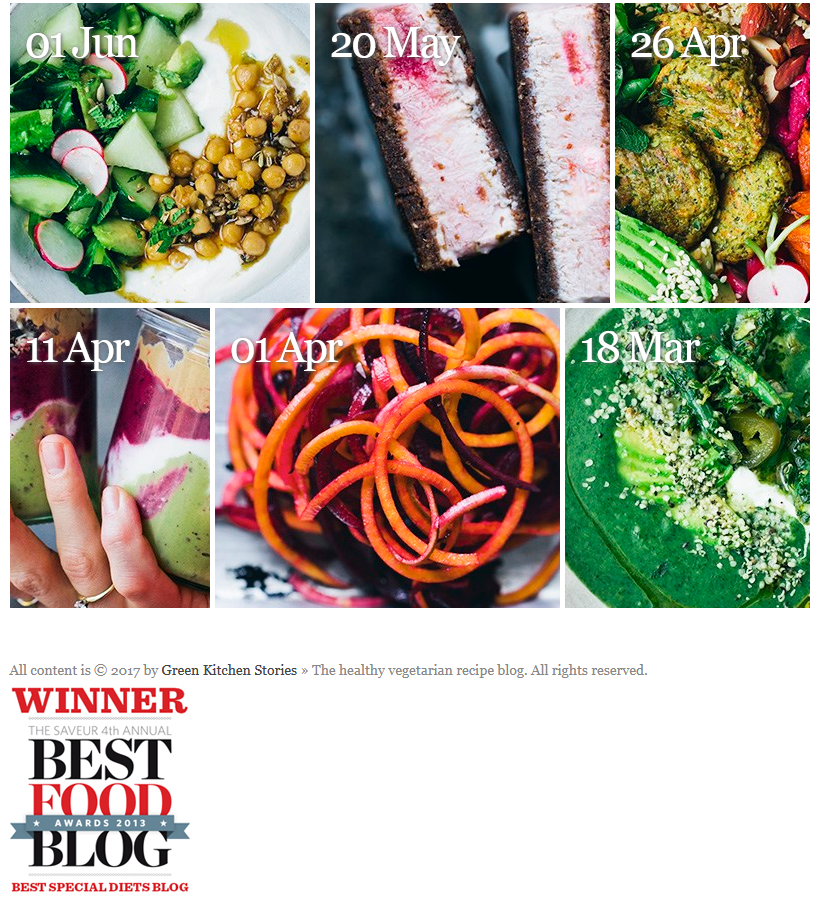 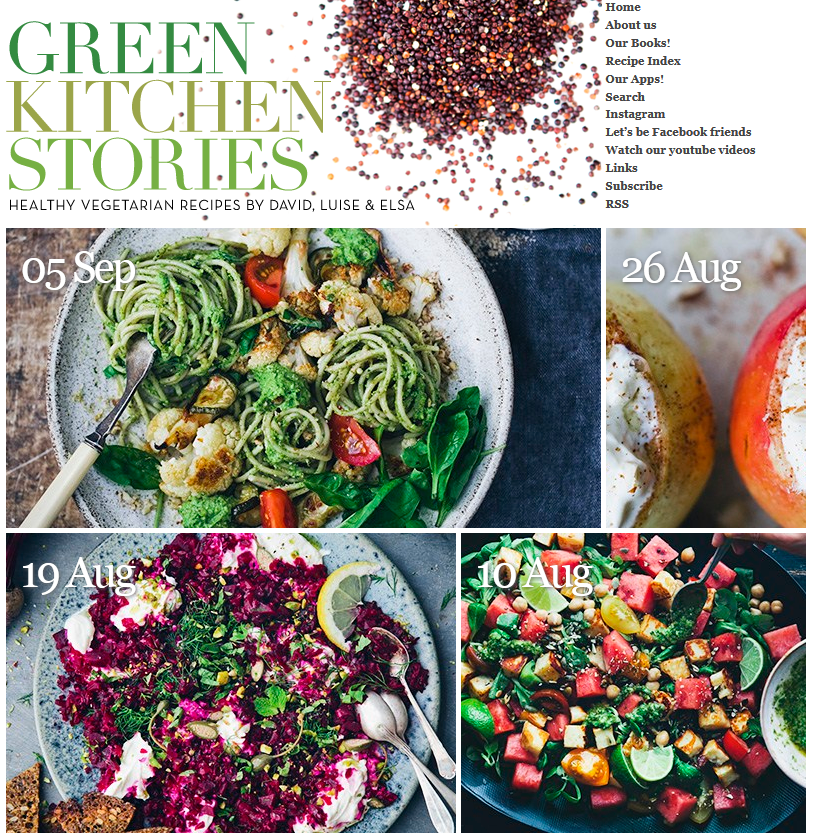 https://www.greenkitchenstories.com/
98
[Speaker Notes: ANSWER:

655 _7  Recipes. $2 lcgft
655 _7  Blogs. $2 lcgft]
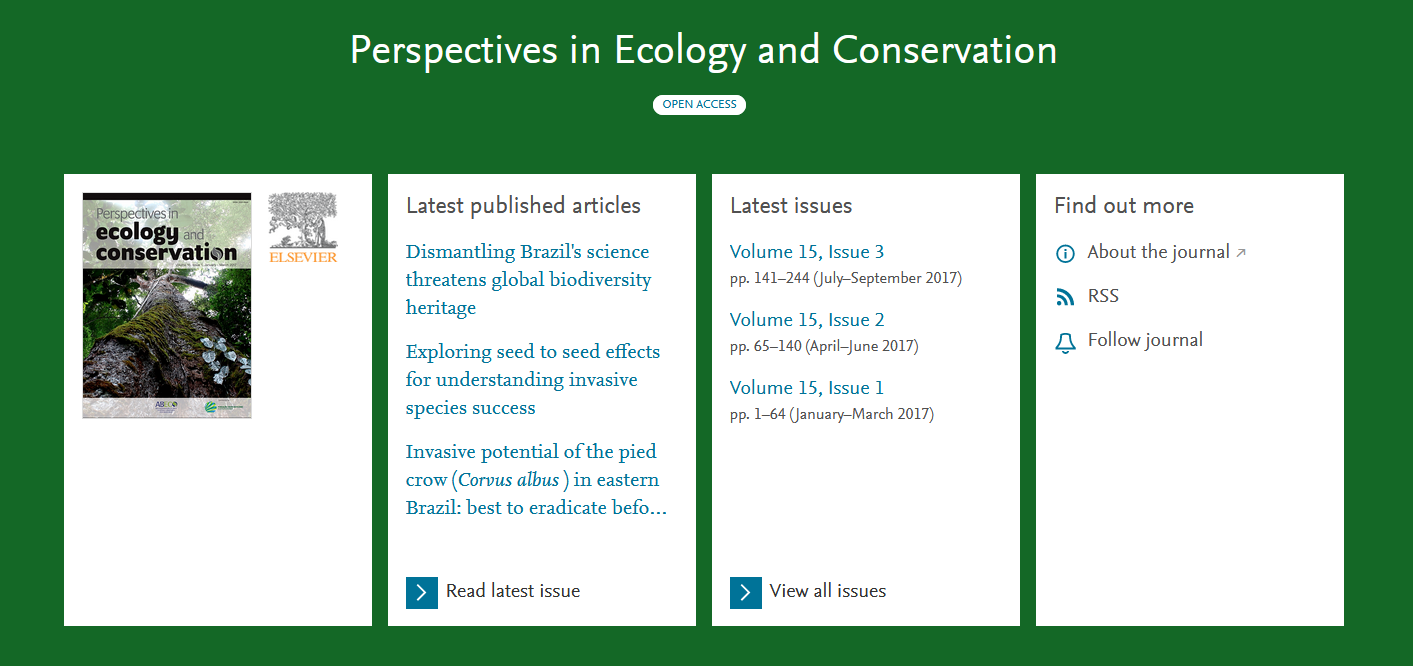 99
[Speaker Notes: ANSWER:

655 _7  Periodicals. $2 lcgft]
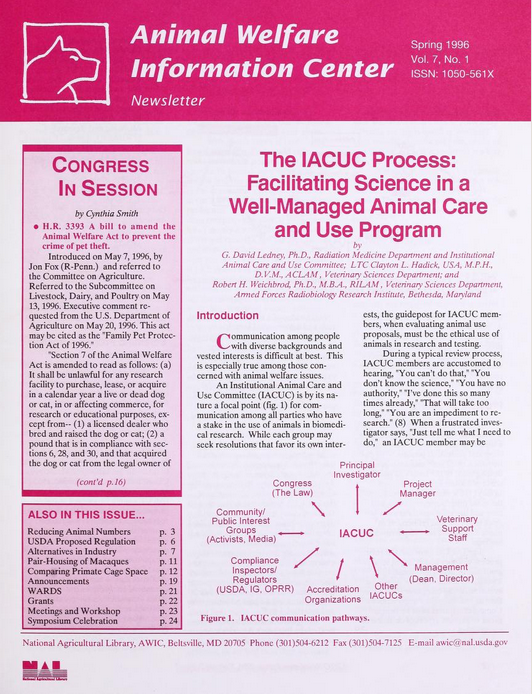 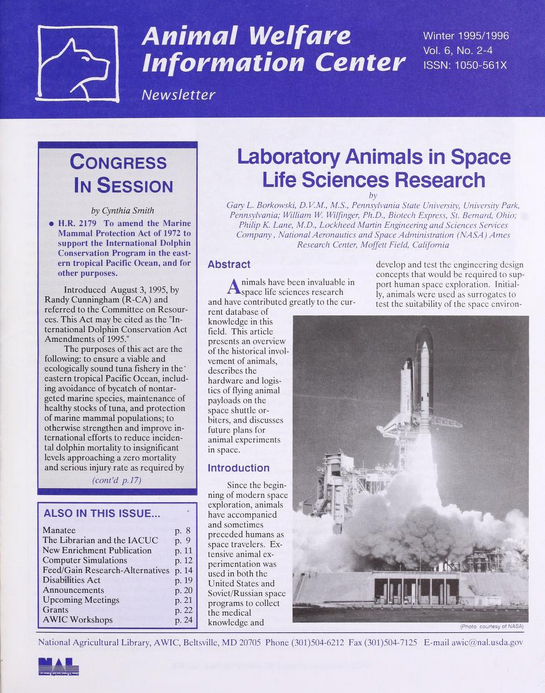 100
[Speaker Notes: ANSWER:

655 _7  Newsletters. $2 lcgft]
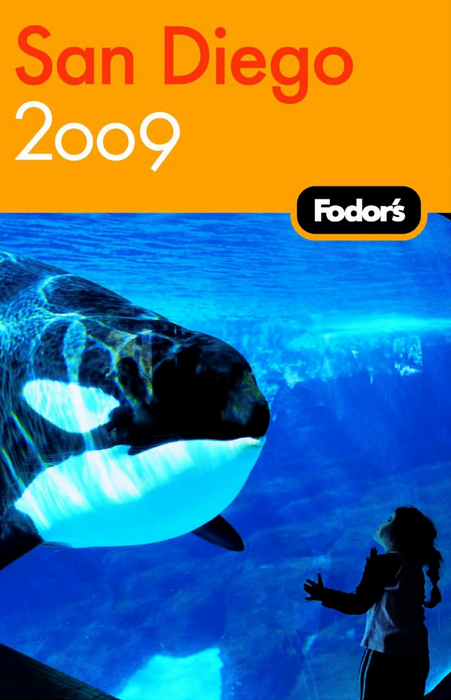 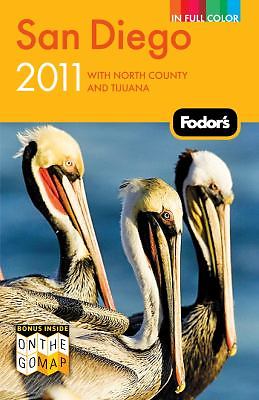 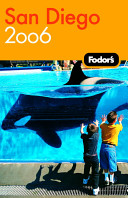 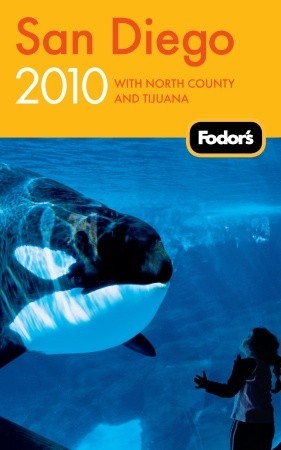 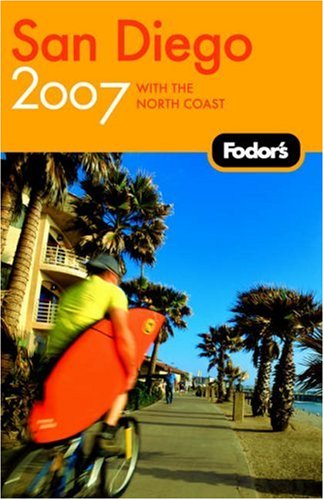 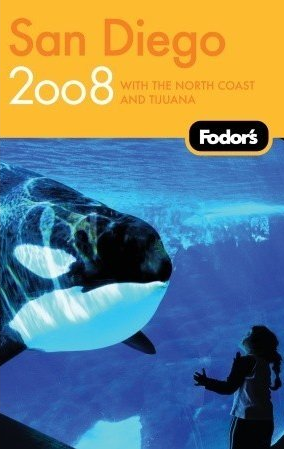 All cataloged on a single record
101
[Speaker Notes: ANSWER:

655 _7  Guidebooks. $2 lcgft
655 _7  Serial publications. $2 lcgft]
LCGFT
Literature Terms
LCGFT Literature Terms
Top term: Literature

Five high-level terms under Literature: 
Comics (Graphic works)
Drama
Fiction
Folk literature
Poetry
103
[Speaker Notes: The top term Literature is unlikely to be used very much, since more specific terms will generally be available.  It might be used for very general literary anthologies.

All of the terms below Literature may be used for both collections and individual works.]
LCGFT Literature Terms
Many have corresponding headings in LCSH, but the LCGFT headings may not be identical.  For example:
LCSH: Adventure stories		LCSH: Motion picture plays		LCSH: Horror comic books, strips, etc.
LCGFT: Action and adventure fiction 	LCGFT: Screenplays 		LCGFT: Horror comics

LCSH: Comic books, strips, etc.	LCSH: Nonfiction novel 		LCSH: Gothic fiction (Literary genre)
LCGFT: Comics (Graphic works)  	LCGFT: Nonfiction novels		LCGFT: Gothic fiction

LCSH: Horror tales 		LCSH: Moralities			LCSH: Spy stories
LCGFT: Horror fiction		LCGFT: Morality plays 		LCGFT: Spy fiction

LCSH: Plot-your-own stories 	LCSH: Comedy			LCSH: Tragedy
LCGFT: Choose-your-own stories 	LCGFT: Comedy plays		LCGFT: Tragedies (Drama)

LCSH: Mysteries and miracle-plays 	LCSH: Magic realism (Literature)	LCSH: Suspense fiction
LCGFT: Mystery and miracle plays 	LCGFT: Magic realist fiction		LCGFT: Suspense fiction and Thrillers 									             (Fiction)
104
[Speaker Notes: All LCGFT terms are in the plural form, unlike some LCSH headings.]
LCGFT Literature Terms
Explicit aspects like audience, creator characteristics, place of origin, language, and time period of creation that are often included in LCSH were out of scope for LCGFT if they are explicit in the term, so you will not find terms like these from LCSH: 
   Buddhist stories		Byzantine literature	 Children’s poetry
   Chinese drama	 	Christian fiction		 College prose
   Gay men’s writings	Literature, Medieval	 Mexican periodicals
105
LCGFT Literature Terms
However, when those aspects are not explicit, terms may be in LCGFT, e.g. 
   Azharot     	Jewish liturgical poems on 613 commandments in the Torah
   Bible plays      specific religion is not explicit
   Chansons de geste      a medieval French genre
   Comedies of humours      an English 16th-17th century drama genre 
   Fabliaux   	  bawdy medieval tales
   Hyangga      Korean poetry from Unified Silla (668-935) and Koryŏ dynasties (935-1392)
   Jataka stories      Buddhist tales about the previous births of the Buddha
106
LCGFT Literature Terms
Exclusions from LCGFT
Terms that require a value judgment on the part of catalogers and users are ineligible, e.g., Feminist fiction; Patriotic poetry
Terms for literary movements, e.g., Dadaist poetry; Expressionist drama; Beat literature
However, style and technique are eligible, e.g., Frame stories; Magic realist fiction; Metadramas; Parodies (Literature); Noir comics; Satirical literature; Stream of consciousness fiction
107
[Speaker Notes: Frame stories: stories that contain other stories
Metadramas: drama that self-consciously calls attention to its own fictional status as a theatrical pretense, often through the use of a play-within-a-play]
LCGFT Literature Terms
LCGFT Manual J 235   Special provisions for literature:
Fiction: In addition to other genre/form terms, assign a term for length when it is readily apparent
		Novels     Novellas     Short stories     Flash fiction
Poetry: For both individual poems and collections of poetry, rely chiefly on the title, introduction, cover information, etc., to determine whether the poetry is of a specific genre or form. If after a superficial review a specific genre or form cannot be determined, assign the term Poetry
Poetry: If the genre or form of a poem or collection of poetry is known to the cataloger due to the cataloger’s academic or cultural background, etc., one or more genre/form terms may be assigned to represent the genre or form (e.g., you know that Homer’s Odyssey is Epic poetry even if the resource you’re cataloging doesn’t say it is)
108
[Speaker Notes: 1. Fiction.  In addition to terms assigned in accordance with the guidelines in J 110, assign a term that indicates the length of the resource when it is readily apparent (e.g., Novels; Novellas; Short stories; Flash fiction). 

Flash fiction: very short fiction of just a page or two; short stories of extreme brevity.]
Literature Examples - Fiction
245 00  Out of the blue : $b new short fiction
	   from Iceland / $c Helen Mitsios, editor
	   ; foreword by Sigurjón Birgir Sigurðsson. 
264 _1  Minneapolis : $b University of
	   Minnesota Press, $c 2017.
650 _0  Short stories, Icelandic $v Translations
	   into English.
650 _0  Icelandic fiction $y 21st century $v
	  Translations into English.
651 _0  Iceland $v Fiction.
655 _7  Short stories. $2 lcgft
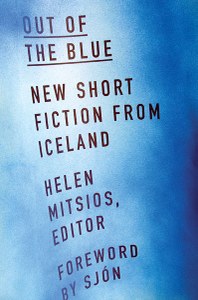 109
[Speaker Notes: A collection of short stories by various authors.  No specific literary genres/forms are identified other than the length of the fiction.]
Literature Examples - Fiction
245 04  The future is female! : $b 25 classic science
	   fiction stories by women, from pulp pioneers
	   to Ursula K. Le Guin / $c Lisa Yaszek, editor. 
264 _1  New York, NY : $b Library of America, $c
	   [2018] 
650 _0  Science fiction, American.
650 _0  Short stories, American.
650 _0  American fiction ǂx Women authors. 
655 _7  Short stories. $2 lcgft
655 _7  Science fiction. $2 lcgft
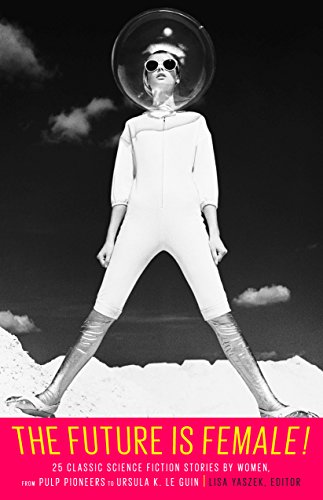 110
[Speaker Notes: A collection of short stories by various authors.  In addition to the length of the fiction, a term for the genre can also be assigned.]
Literature Examples - Fiction
100 1_  Proulx, Annie, $e author.
245 10  Brokeback Mountain / $c Annie Proulx.
260 __  New York : $b Scribner, $c 2005.
300 __  55 pages ; $c 19 cm
650 _0  Cowboys $v Fiction.
650 _0  Ranch life $v Fiction.
650 _0  Gay men $v Fiction.
651 _0  Wyoming $v Fiction.
655 _7  Romance fiction. $2 lcgft
655 _7  Gay fiction. $2 lcgft
655 _7  Western fiction. $2 lcgft
655 _7  Short stories. $2 lcgft
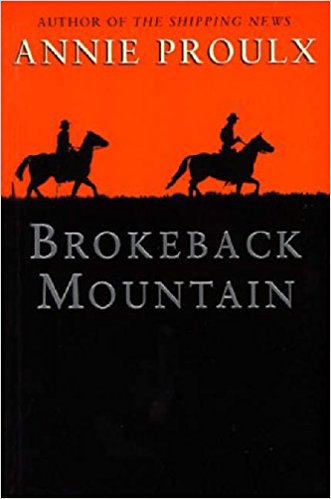 111
[Speaker Notes: An individually published short story.]
Literature Examples - Fiction
100 1_  Tartt, Donna, $e author.
245 14  The goldfinch / $c Donna Tartt.
650 _0  Young men $v Fiction.
650 _0  Loss (Psychology) $v Fiction.
650 _0  Artists $v Fiction.
650 _0  Self-realization $v Fiction.
651 _0  New York (N.Y.) $v Fiction.
655 _7  Novels. $2 lcgft
655 _7  Bildungsromans. $2 lcgft
655 _7  Fictional autobiographies. $2 lcgft
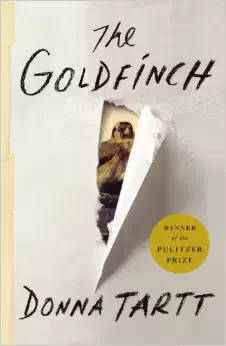 112
Literature Examples - Fiction
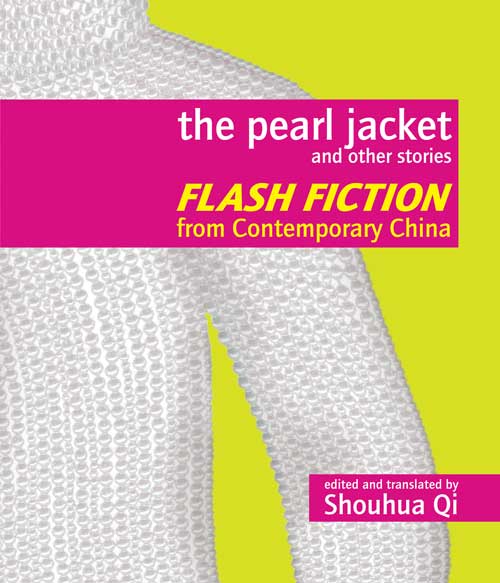 245 04  The pearl jacket and other stories : $b flash 	   	   fiction from contemporary China / $c edited 	   	   and translated by Shouhua Qi.
650 _0  Flash fiction, Chinese $v Translations into English.
650 _0  Chinese fiction $y 21st century $v Translations 	 	   into English. 
650 _0  Chinese fiction $y 20th century $v Translations 	 	   into English.
655 _7  Flash fiction. $2 lcgft
113
[Speaker Notes: A compilation of flash fiction by Chinese authors.  Flash fiction are stories that are very short, no more than a page or two in length.  It is also known as microfiction, short-short stories, and sudden fiction.]
Literature Examples - Fiction
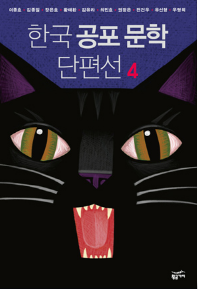 245 00  한국 공포 문학 단편선.
245 00  Han'guk kongp'o munhak tanp'yŏnsŏn.
310        Annual
362 1_  Began in 2006.
650 _0  Horror tales, Korean $v Periodicals.
650 _0  Short stories, Korean $v Periodicals.
650 _0  Korean fiction $y 21st century $v Periodicals.
655 _7  Horror fiction. $2 lcgft
655 _7  Short stories. $2 lcgft
655 _7  Serial publications. $2 lcgft
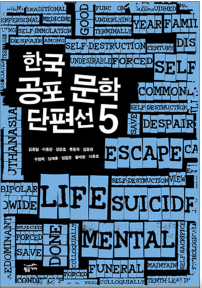 114
[Speaker Notes: This is a compilation of works by different authors, issued as an annual publication, so here we have literature genre/form terms and a general term.  For the fiction aspect, two terms are given, one for the genre (horror) and one for the length (short stories).

Genre/Form Terms Manual J 235 Literature

1. Fiction. In addition to terms assigned in accordance with the guidelines in J 110, assign a term that indicates the length of the resource when it is readily apparent (e.g., Novels; Novellas; Short stories; Flash fiction).]
Literature Examples - Poetry
100 1_  Tolmie, Sarah, $e author. 
245 10  Trio / $c Sarah Tolmie.
490 1_  The Hugh MacLennan poetry series
500 __  "A collection of 120 sonnets in eight parts, 
         	  Trio reveals, frame by frame, a married 
	  fortysomething female narrator in love
	  with two younger men … and torn between
	  the claims of body and mind”--Page 4 of cover.
650 _0  Love poetry, Canadian.
650 _0  Sonnets, Canadian.
655 _7  Love poetry. $2 lcgft
655 _7  Sonnets. $2 lcgft
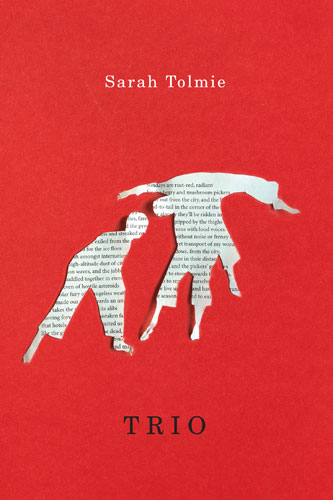 115
[Speaker Notes: A collection by one author.]
Literature Examples - Poetry
100 1_  Pope, Alexander, $d 1688-1744, $e author.
245 14  The rape of the lock / $c Alexander Pope ;
	 edited by Elizabeth Gurr.
650 _0  Young women $v Poetry.
650 _0  Catholics $z England $v Poetry.
650 _0  Aristocracy (Social class) $z England $v Poetry.
650 _0  Pride and vanity $v Poetry.
655 _7  Mock-heroic poetry. $2 lcgft
655 _7  Narrative poetry. $2 lcgft
116
[Speaker Notes: An individually published poem.

LCGFT Manual J 235: “If the genre or form of a poem or collection of poetry is known to the cataloger due to the cataloger’s academic or cultural background, etc., one or more genre/form terms may be assigned to represent the genre or form.”]
Literature Examples - Poetry
245 00  White lotus : $b a journal of haiku & senryu poetry.
310 __  Semiannual
362 0_  Issue #1 (fall/winter 2005)-
650 _0  Haiku, American $v Periodicals.
650 _0  Senryu, American $v Periodicals.
655 _7  Haiku. $2 lcgft
655 _7  Senryu. $2 lcgft
655 _7  Periodicals. $2 lcgft
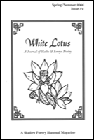 117
[Speaker Notes: A journal that publishes two kinds of poetry.]
Literature Examples - Poetry
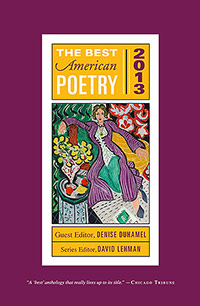 245 04  The best American poetry.
260       New York, N.Y. : $b Collier Books, $c c1988-
260 3_  $3 <2011->: $a New York : $b Scribner Poetry
310       Annual
362 0_  1988-
650 _0  American poetry $y 20th century $v Periodicals.
650 _0  American poetry $y 21st century $v Periodicals.
655 _7  Poetry. $2 lcgft
655 _7  Serial publications. $2 lcgft
118
[Speaker Notes: Here we have both a literature genre/form term and a general term.  The broad term Poetry is used, as the collection contains a large variety of different types of poems.]
Literature Examples - Comics
100 1_  Feiffer, Jules, $e author, $e artist.
245 10  Kill my mother : $b a graphic novel / $c Jules Feiffer.
650 _0  Private investigators $v Comic books, strips, etc.
650 _0  Murder $v Comic books, strips, etc.
655 _7  Graphic novels. $2 lcgft
655 _7  Noir comics. $2 lcgft
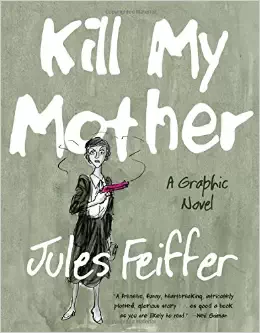 119
Literature Examples - Comics
100 1_  Limke, Jeff, $e author.
245 10  Isis & Osiris : $b to the ends of the Earth : an
	  Egyptian myth / $c story by Jeff Limke ; pencils
	  and inks by David Witt.
600 00  Isis $c (Egyptian deity) $v Comic books, strips, etc.
600 00  Osiris $c (Egyptian deity) $v Comic books, strips,
	  etc.
650 _0  Mythology, Egyptian $v Comic books, strips, etc.
655 _7  Mythological comics. $2 lcgft
655 _7  Graphic novels. $2 lcgft
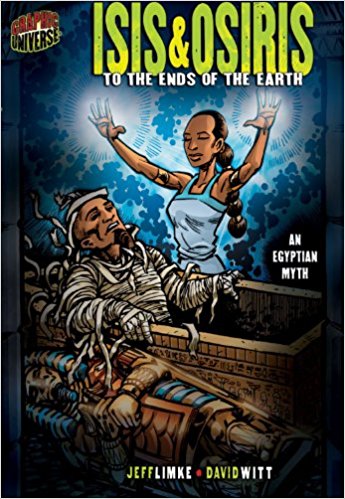 120
Literature Examples - Comics
100 0_  Chii $c (Mangaka), $e author, $e artist.
240 10  Hanayome wa moto danshi. $l English 
245 14  The bride was a boy / $c (true) story and art by Chii ;
              translation, Beni Axia Conrad ; adaptation, Shanti
              Whitesides ; lettering and retouch, Karis Page. 
600 00  Chii $c (Mangaka) $v Comic books, strips, etc.
650 _0  Male-to-female transsexuals $z Japan $v Biography $v
	 Comic books, strips, etc.
650 _0  Transgender people $z Japan $v Biography $v Comic
	 books, strips, etc.
650 _0  Sex change $z Japan $v Comic books, strips, etc.
650 _0  Gender identity $z Japan $v Comic books, strips, etc. 
655 _7  Autobiographical comics. $2 lcgft
655 _7  Transgender comics. $2 lcgft
655 _7  Graphic novels. $2 lcgft
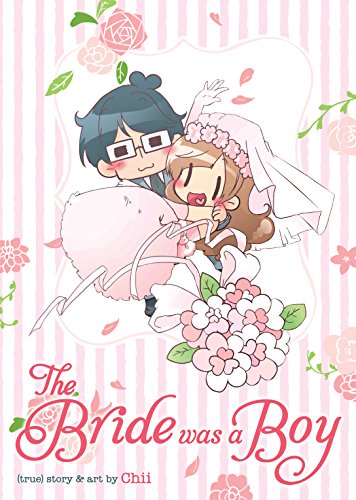 121
Literature Examples - Drama
245 00  Plays and performance texts by women 1880-
	   1930 : $b an anthology of plays by British and
	   American women from the modernist period
	   / $c edited by Maggie B. Gale and Gilli Bush-
	   Bailey.
650 _0  English drama $x Women authors.
650 _0  English drama $y 19th century.
650 _0  English drama $y 20th century.
650 _0  American drama $x Women authors.
650 _0  American drama $y 19th century.
650 _0  American drama $y 20th century.
655 _7  Drama. $2 lcgft
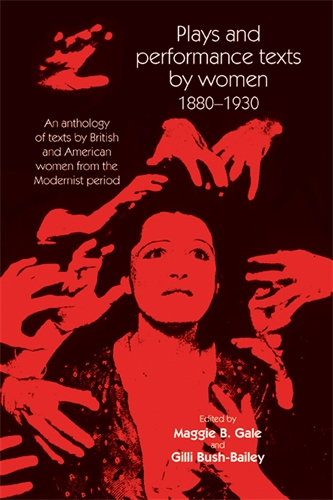 122
[Speaker Notes: Collection of drama by various authors. No specific genres or forms to bring out.]
Literature Examples - Drama
245 00  Christmas on stage : $b an anthology of royalty-free 
              Christmas plays for all ages / $c edited by Theodore O.
	 Zapel.
520 __  Contains twenty-seven royalty-free one-act plays and
              readings for Christmas programs.
650 _0  Christmas plays, American.
650 _0  Children's plays, American.
650 _0  Young adult drama, American.
650 _0  One-act plays, American. 
655 _7  Christmas plays. $2 lcgft
655 _7  One-act plays. $2 lcgft
655 _7  Theatrical adaptations. $2 lcgft
655 _7  Literary readings. $2 lcgft
655 _0  Non-royalty plays.
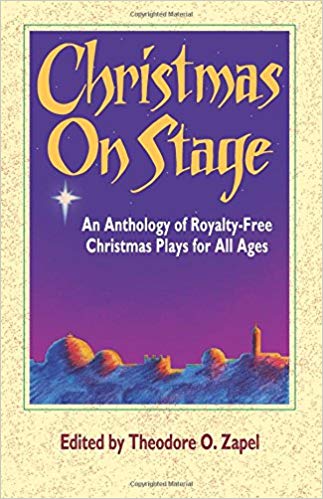 123
[Speaker Notes: Collection of drama by various authors, with specific genres or forms that can be brought out.  The last 655 is taken from LCSH, as it is the type of term ineligible for inclusion in LCGFT.]
Literature Examples - Drama
100 1_  Hanreddy, Joseph, $e author.
245 10  Pride & prejudice / $c by Jane Austen ; adapted
	  for the stage by Joseph Hanreddy & J.R. Sullivan.
600 10  Bennet, Elizabeth $c (Fictitious character) $v 
	  Drama.
600 10  Darcy, Fitzwilliam $c (Fictitious character) $v
	  Drama.
650 _0  Young women $z England $v Drama.
650 _0  Courtship $v Drama.
650 _0  Sisters $z England $v Drama.
655 _7  Domestic drama. $2 lcgft
655 _7  Romantic plays. $2 lcgft
655 _7  Historical drama. $2 lcgft
655 _7  Theatrical adaptations. $2 lcgft
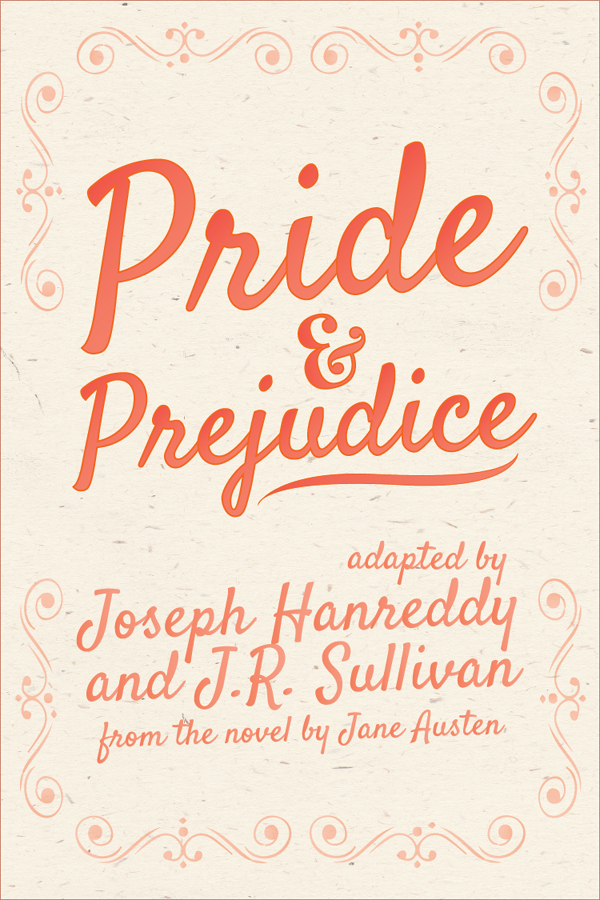 124
[Speaker Notes: A single play.]
Literature Examples - Folk Literature
245 00  Long ago and far away : $b eight traditional fairy tales 
	  / $c foreword by Marina Warner ; translated by 
	  Nigel Bryant, David Carter and Ann Lawson Lucas.
505 0_  Sleeping beauty from Perceforest -- Cinderella from 
	  La gatta Cennerentola -- Snow White from La 
	  Schiavottella -- Little Red Riding Hood from Le petit 
	  chaperon rouge -- Little Red Riding Hood from Le 
 	  conte de la mère-grand -- Hansel and Gretel from Le 
	  petit poucet -- Jack and the beanstalk -- Beauty and 
	  the Beast from La belle et la bête -- The Little Mermaid 
	  from Undine.
650 _0  Fairy tales.
655 _7  Fairy tales. $2 lcgft
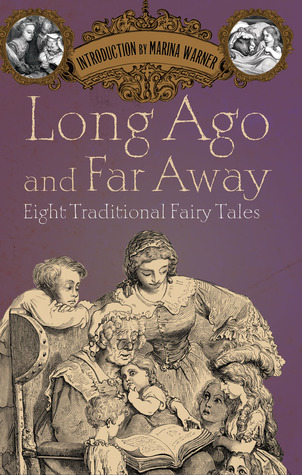 125
Literature Examples - Folk Literature
100 0_  Gui de Cambrai, $d active 13th century, $e author.
240 10  Barlaam et Josaphat. $l English
245 10  Barlaam and Josaphat : $b a Christian tale of the 
	   Buddha / $c Gui de Cambrai ; translated with notes
	   by Peggy McCracken ; Introduction by Donald S. 
	   Lopez Jr.
600 00  Gautama Buddha $v Legends.
600 00  Barlaam, $c Saint (Legendary character) $v Legends.
600 00  Josaphat, $c Saint (Legendary character) $v Legends.
655 _7  Legends. $2 lcgft
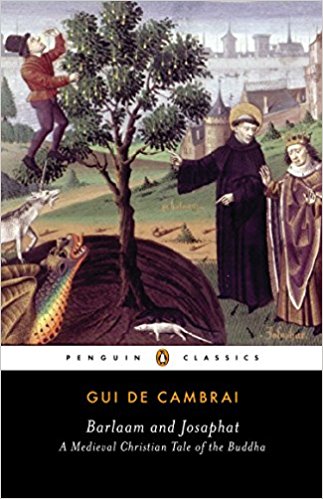 126
Literature Examples - Folk Literature/Poetry
100 1_  Agee, Jon, $e author. 
245 10  Orangutan tongs : $b poems to tangle your tongue / $c by 
	   Jon Agee.
650 _0  Tongue twisters.
650 _0  Humorous poetry, American.
650 _0  Children's poetry, American.
655 _7  Tongue twisters. $2 lcgft
655 _7  Humorous poetry. $2 lcgft
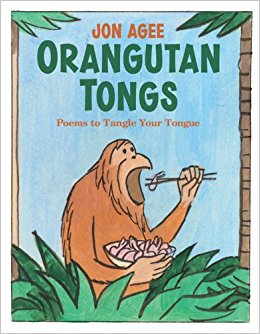 127
LCGFT Exercises - Literature Terms
Assign LCGFT for the resources depicted. Use appropriate MARC 21 coding and consult the PDF list of LCGFT terms.
128
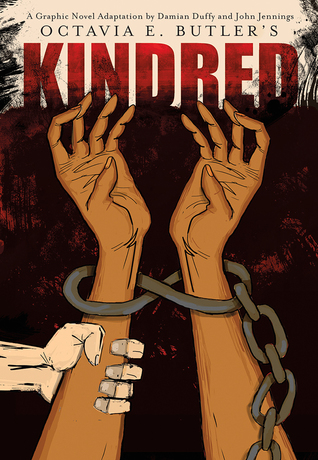 100 1_  Duffy, Damian, $e author, $e artist.
245 10  Kindred : $b a graphic novel adaptation /
	 $c by Damian Duffy and John Jennings.
650 _0  African American women $v Comic books,
	 strips, etc.
651 _0  Los Angeles (Calif.) $v Comic books, strips, 	 	 etc.
651 _0  Southern States $v Comic books, strips, etc.
650 _0  Slaves $v Comic books, strips, etc.
650 _0  Slavery $v Comic books, strips, etc.
650 _0  Slaveholders $v Comic books, strips, etc.
650 _0  Time travel $v Comic books, strips, etc.
700 1_  $i Graphic novelization of (work): $a Butler,
	 Octavia E. $t Kindred.
129
[Speaker Notes: ANSWER:

655 _7 Science fiction comics. $2 lcgft
655 _7 Graphic novel adaptations. $2 lcgft

LCGFT has Time-travel fiction, but this may only be used for fiction (novels, short stories, etc.).  Based on that term as a pattern, a SACO proposal could probably be made to establish Time-travel comics.]
100 1_  Atwood, Margaret, $d 1939- $e author.
245 14  The handmaid's tale / $c Margaret 	 	 Atwood.
250 __  Large print edition.
264 1_  Waterville, Maine : $b Thorndike Press,
	 a part of Gale, Cengage Learning, $c 2017.
300 __  531 pages (large print) ; $c 23 cm.
340 __  $n large print $2 rdafs
490 1_  Thorndike Press large print core650 _0  Theocracy $v Fiction.
650 _0  Misogyny $v Fiction.
650 _0  Dystopias $v Fiction.
650 _0  Pregnancy $x Social aspects $v Fiction.
650 _0  Man-woman relationships $v Fiction.
650 _0  Women $v Fiction.
830 _0  Thorndike Press large print core series.
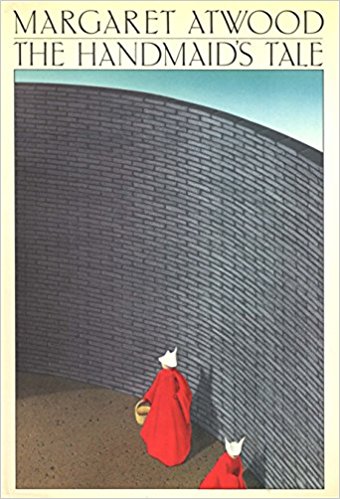 130
[Speaker Notes: ANSWER:

655 _7 Dystopian fiction. $2 lcgft
655 _7 Political fiction. $2 lcgft
655 _7 Novels. $2 lcgft

Note: large print is a manifestation element, so it is not eligible to be in LCGFT.  If a cataloger wanted, they could assign:

655 _0 Large type books.]
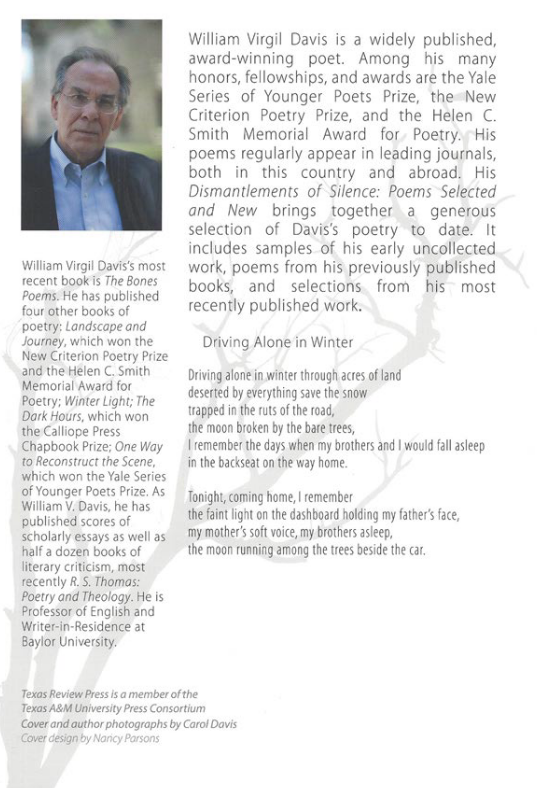 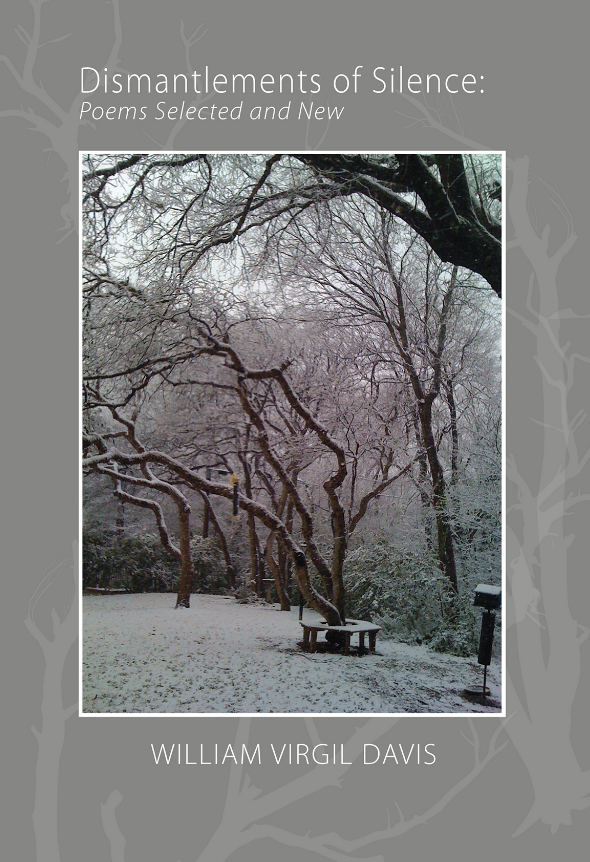 131
[Speaker Notes: ANSWER:

655 _7  Poetry. $2 lcgft

There is nothing to indicate that the poems are of specific types and catalogers are not required to examine each poem and try to determine what kind(s) they are.]
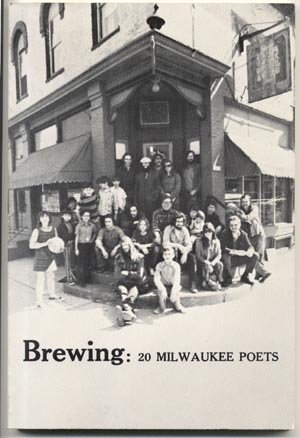 245 00  Brewing : $b 20 Milwaukee poets / $c 	  edited by Martin J. Rosenblum ; 
	  photographs by G. Reed.
246 30  20 Milwaukee poets
246 3_  Twenty Milwaukee poets
490 1_  The city anthology series of American
	  poetry
650 _0  American poetry $z Wisconsin $z 
	 Milwaukee.
650 _0  American poetry $y 20th century.
651 _0  Milwaukee (Wis.) $v Poetry.
132
[Speaker Notes: ANSWER:

655 _7  Topographical poetry. $2 lcgft
655 _7  Poetry. $2 lcgft]
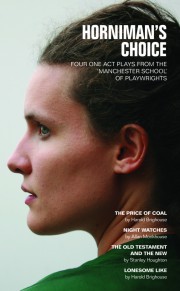 245 00  Horniman's choice : $b four one act
	  plays from the "Manchester School“
	  of playwrights.
264 _1  London : $b Oberon Books, $c 2015.
505 0_  The price of coal / by Harold Brighouse
	  -- Night watches / by Allan Monkhouse
	  -- The Old Testament and the New / by
	  Stanley Houghton -- Lonesome like /
	  by Harold Brighouse.
651 _0  England, North West $x Social life and
	  customs $y 20th century $v Drama.
650 _0  One-act plays, English.
650 _0  English drama $y 20th century.
133
[Speaker Notes: ANSWER:

655 _7  One-act plays. $2 lcgft]
100 1_  Mead, Richelle, $e author.
245 10  Shadow kiss / $c Richelle Mead.
490 1_  A Vampire Academy novel 
650 _0  Vampires $v Juvenile fiction.
650 _0  High schools $v Juvenile fiction.
650 _0  Schools $v Juvenile fiction.
650 _0  Magic $v Juvenile fiction.
650 _0  Social classes $v Juvenile fiction.
650 _1  Vampires $v Fiction.
650 _1  High schools $v Fiction.
650 _1  Schools $v Fiction.
650 _1  Magic $v Fiction.
650 _1  Social classes $v Fiction.
800 1_  Mead, Richelle. $t Vampire 
              Academy novel.
"Is Rose's fate to kill the person she loves most? It's springtime at St. Vladimir's Academy, and Rose Hathaway is this close to graduation. Since Mason's death, Rose hasn't been feeling quite right. She has dark flashbacks in the middle of practice, can't concentrate in class, and has terrifying dreams about Lissa. But Rose has an even bigger secret .... She's in love with Dimitri. And this time, it's way more than a crush. Then Strigoi target the academy in the deadliest attack in Moroi history, and Dimitri is taken. Rose must protect Lissa at all costs, but keeping her best friend safe could mean losing Dimitri forever...“ --Amazon.com
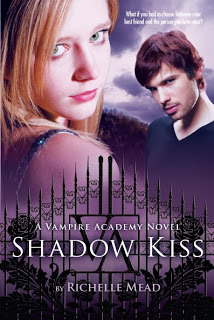 134
[Speaker Notes: ANSWER:

655 _7  Novels. $2 lcgft
655 _7  Vampire fiction. $2 lcgft
655 _7  Fantasy fiction. $2 lcgft
655 _7  Romance fiction. $2 lcgft

Not also Paranormal fiction. $2 lcgft because that is a BT for Vampire fiction.]
100 1_  Tempest, Kate, $e author.
245 10  Let them eat chaos / $c Kate Tempest.
500 __  “This poem was written to be read aloud”--Page opposite title page verso.

On back cover:
"Let Them Eat Chaos, Kate Tempest's new long poem written
for live performance and heard on the album release of the 
same name, is both a powerful sermon and a moving play for 
voices. Seven neighbours inhabit the same London street, but 
are all unknown to each other. The clock freezes in the small 
hours, and, one by one, we see directly into their lives: lives 
that are damaged, disenfranchised, lonely, broken, addicted. 
Then a great storm breaks over London, and brings them out 
into the night to face each other--and offers them a chance 
to connect.”
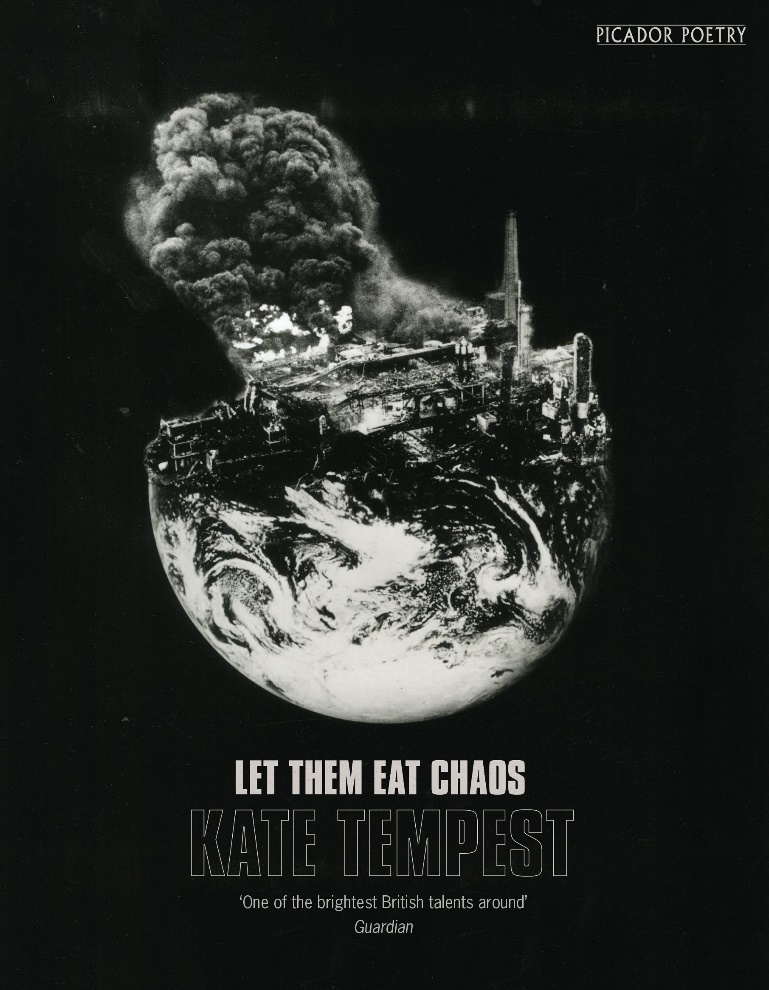 135
[Speaker Notes: ANSWER:

655 _7  Spoken word poetry. $2 lcgft

Possibly also: 655 _7 Narrative poetry. $2 lcgft]
An annual cataloged as a serial
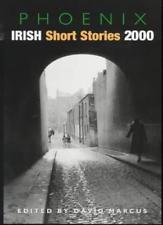 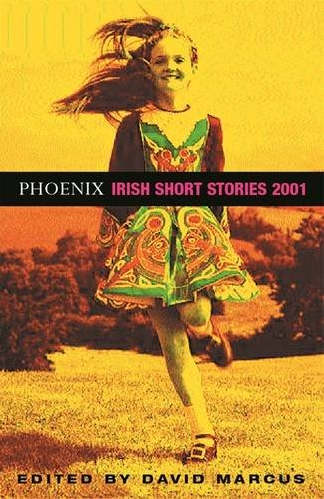 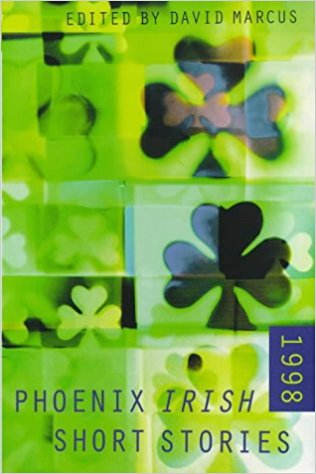 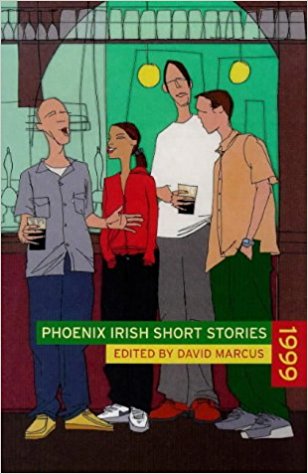 136
[Speaker Notes: ANSWER:

655 _7  Short stories. $2 lcgft
655 _7  Serial publications. $2 lcgft]
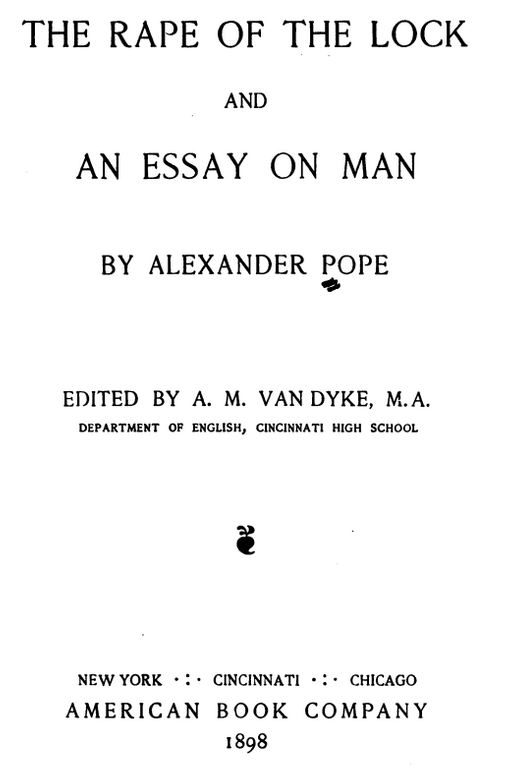 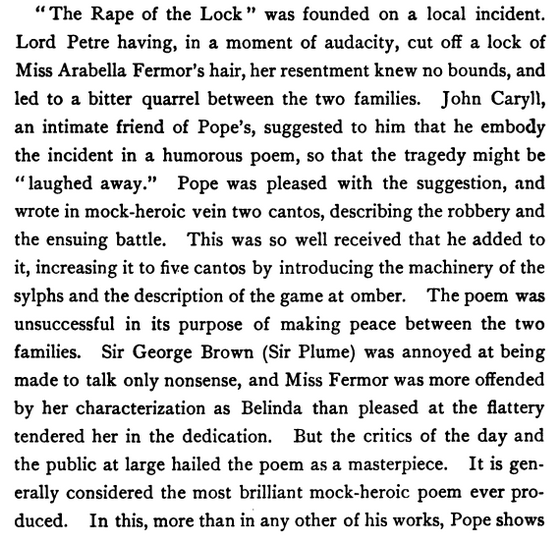 SEE ALSO NEXT TWO SLIDES
137
[Speaker Notes: ANSWER:

655 _7 $3 The rape of the lock: $a Mock-heroic poetry. $2 lcgft
655 _7 $3 The rape of the lock: $a Narrative poetry. $2 lcgft
655 _7 $3 An essay on man: $a Didactic poetry. $2 lcgft
655 _7 $3 An essay on man: $a Epistolary poetry. $2 lcgft

Note: Philosophical poetry is not yet established in LCGFT, but it could be proposed through SACO.  LCGFT already has Philosophical fiction.]
Source: CliffsNotes website
https://www.cliffsnotes.com/literature/c/candide/critical-essays/alexander-popes-essay-on-man
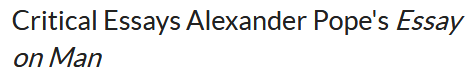 The work that more than any other popularized the optimistic philosophy, not only in England but throughout Europe, was Alexander Pope's Essay on Man (1733-34), a rationalistic effort to justify the ways of God to man philosophically. As has been stated in the introduction, Voltaire had become well acquainted with the English poet during his stay of more than two years in England, and the two had corresponded with each other with a fair degree of regularity when Voltaire returned to the Continent.
Voltaire could have been called a fervent admirer of Pope. ... Even as late as 1756, the year in which he published his poem on the destruction of Lisbon, he lauded the author of Essay on Man. In the edition of Lettres philosophiques published in that year, he wrote: “The Essay on Man appears to me to be the most beautiful didactic poem, the most useful, the most sublime that has ever been composed in any language.” …
Pope denied that he was indebted to Leibnitz for the ideas that inform his poem, and his word may be accepted. Those ideas were first set forth in England by Anthony Ashley Cowper, Earl of Shaftesbury (1671-1731). They pervade all his works but especially the Moralist. Indeed, several lines in the Essay on Man, particularly in the first Epistle, are simply statements from the Moralist done in verse. Although the question is unsettled and probably will remain so, it is generally believed that Pope was indoctrinated by having read the letters that were prepared for him by Bolingbroke and that provided an exegesis of Shaftesbury's philosophy. The main tenet of this system of natural theology was that one God, all-wise and all-merciful, governed the world providentially for the best.
[Speaker Notes: Source: CliffsNotes website: https://www.cliffsnotes.com/literature/c/candide/critical-essays/alexander-popes-essay-on-man

ANSWER:

655 _7 $3 The rape of the lock: $a Mock-heroic poetry. $2 lcgft
655 _7 $3 The rape of the lock: $a Narrative poetry. $2 lcgft
655 _7 $3 An essay on man: $a Didactic poetry. $2 lcgft
655 _7 $3 An essay on man: $a Epistolary poetry. $2 lcgft

Note: Philosophical poetry is not yet established in LCGFT, but it could be proposed through SACO.  LCGFT already has Philosophical fiction.]
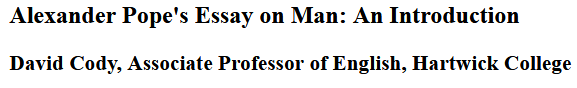 Source: The Victorian Web
http://www.victorianweb.org/previctorian/pope/man.html
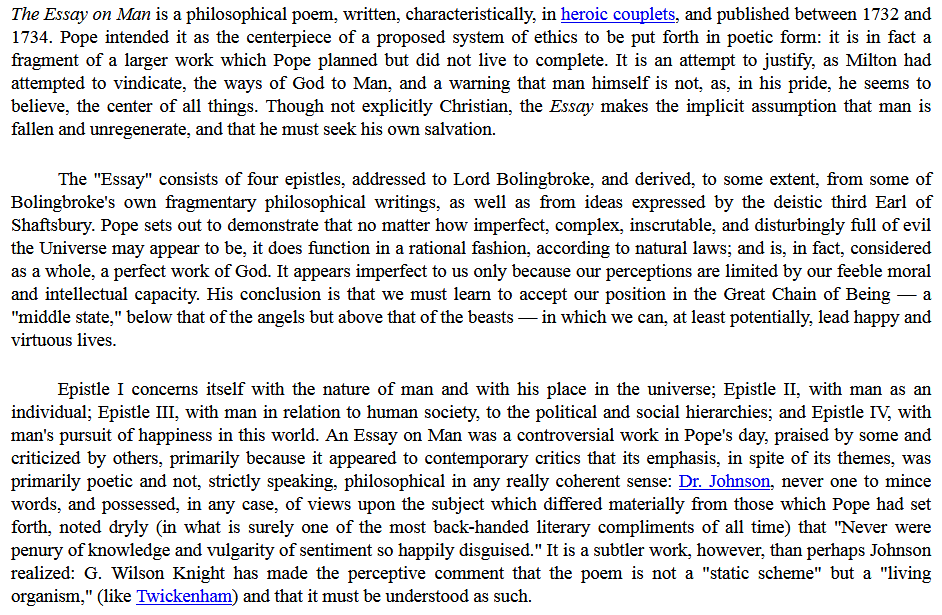 139
[Speaker Notes: Source: The Victorian Web: http://www.victorianweb.org/previctorian/pope/man.html

ANSWER:

655 _7 $3 The rape of the lock: $a Mock-heroic poetry. $2 lcgft
655 _7 $3 The rape of the lock: $a Narrative poetry. $2 lcgft
655 _7 $3 An essay on man: $a Didactic poetry. $2 lcgft
655 _7 $3 An essay on man: $a Epistolary poetry. $2 lcgft

Note: Philosophical poetry is not yet established in LCGFT, but it could be proposed through SACO.  LCGFT already has Philosophical fiction.]
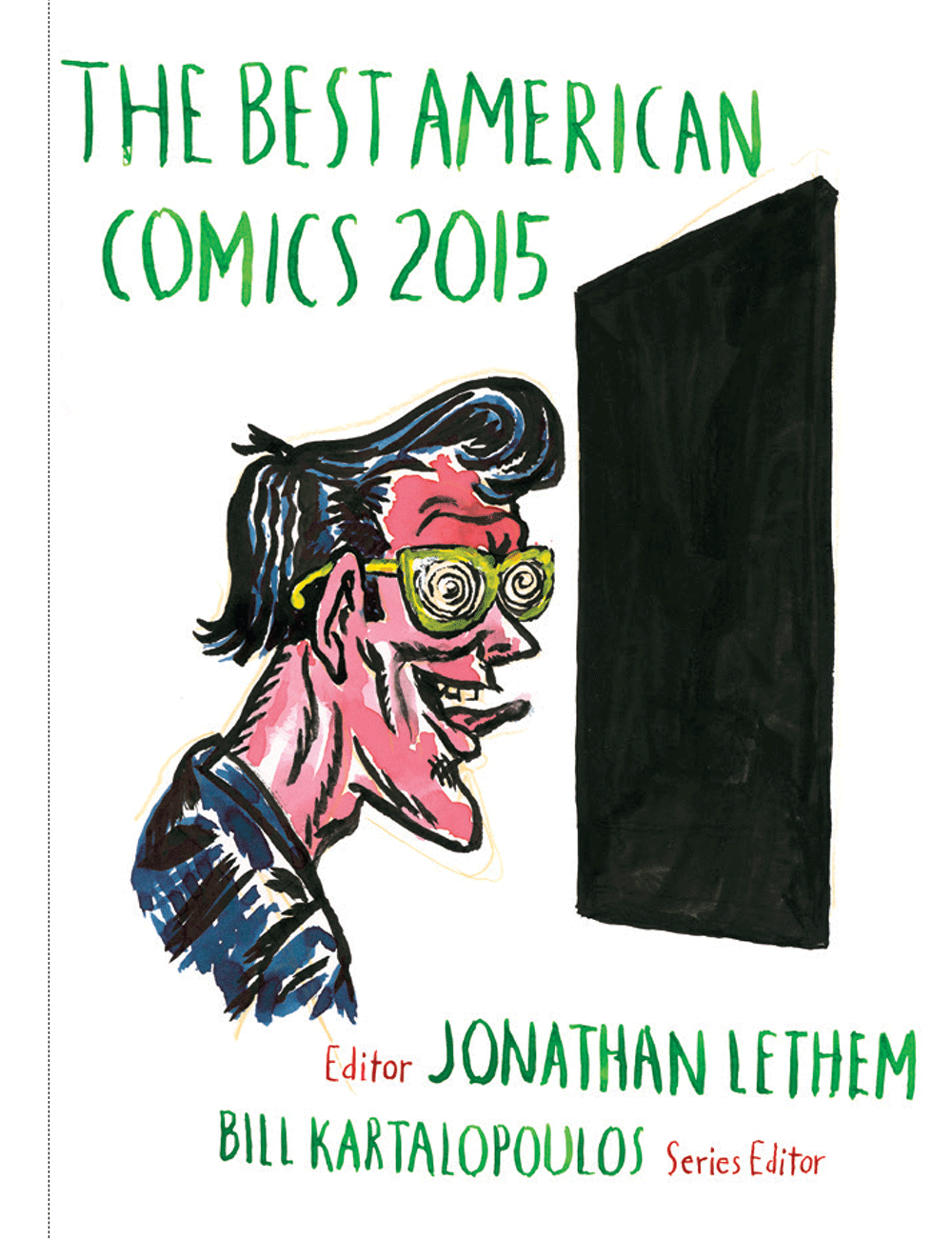 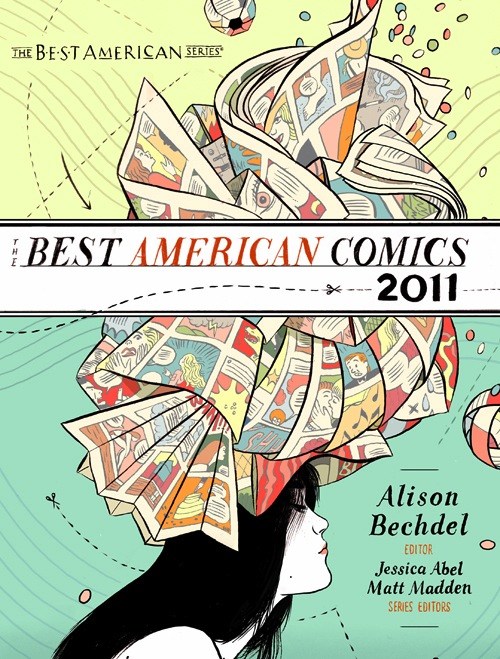 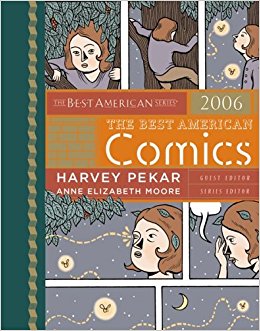 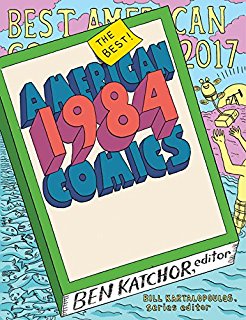 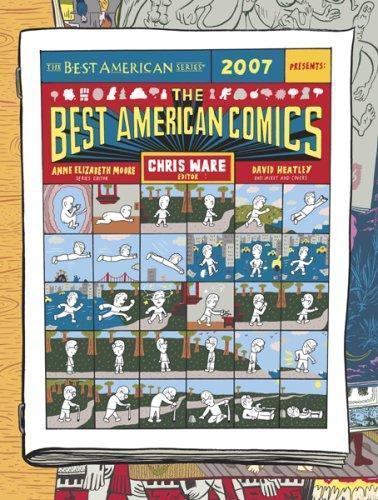 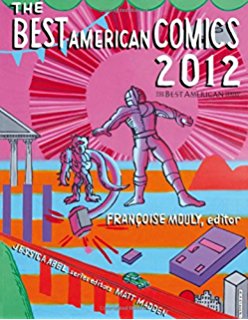 Annual cataloged on one record. Includes both graphic narrative stories and comic strips. Some are excerpted.
140
[Speaker Notes: ANSWER:

655 _7  Comics (Graphic works) $2 lcgft
655 _7  Excerpts. $2 lcgft
655 _7  Serial publications. $2 lcgft]
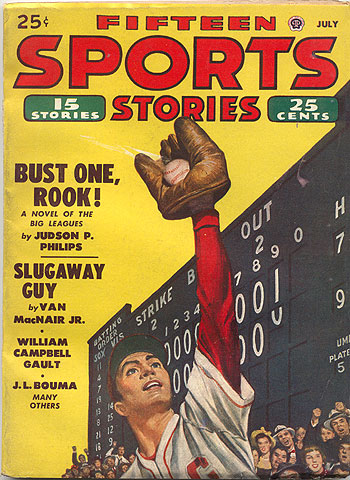 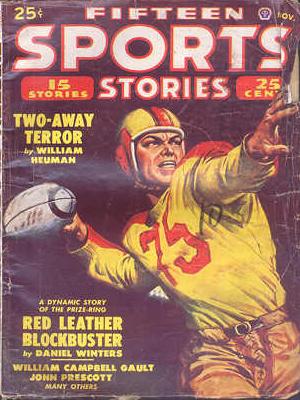 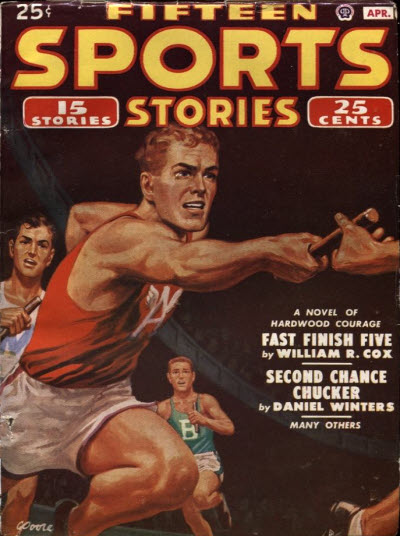 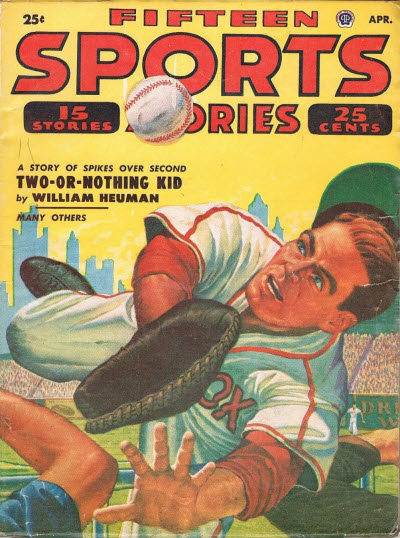 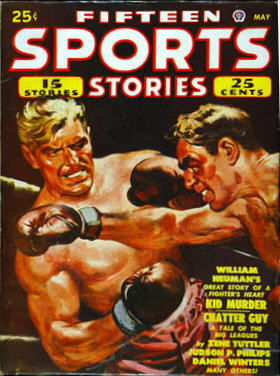 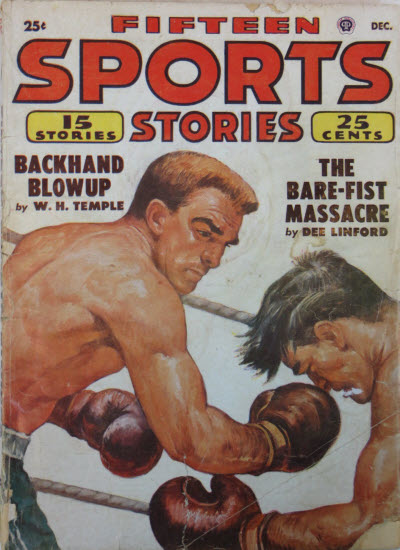 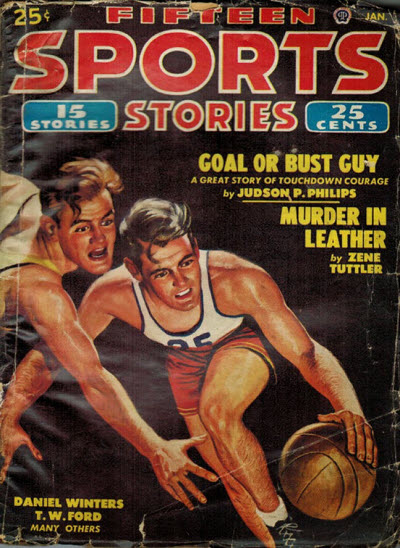 Issued bimonthly. Includes fiction and nonfiction.
141
[Speaker Notes: ANSWER:

655 _7  Sports fiction. $2 lcgft
655 _7  Short stories. $2 lcgft
655 _7  Novellas. $2 lcgft
655 _7  Sports writing. $2 lcgft
655 _7  Periodicals. $2 lcgft]
Moving Image Terms
Top terms: Motion pictures, Television programs, and Video recordings *
LCGFT Manual Instruction Sheet J 240:
The word films refers to resources that are originally recorded and released on motion picture film, on video, or digitally. The phrase television programs refers to those resources that were intended to be telecast.
Assign one of these terms: Fiction films; Nonfiction films; Fiction television programs; Nonfiction television programs
For films, assign either Short films (< 40 min.) or Feature films (40 min. or longer) as appropriate

*  actually, Visual works is the top term for moving images and other visual works
142
[Speaker Notes: Note: with the addition artistic and visual works terms, Visual works is now actually the top term over Motion pictures, Television programs, and Videorecordings]
Moving Image Terms
LCGFT Manual Instruction Sheet J 240:
For moving image resources produced with captions or sign language for viewing by the hearing impaired assign: Films for the hearing impaired or Television programs for the hearing impaired
For moving image resources with additional audio description provided for people with visual disabilities assign: Films for people with visual disabilities or Television programs for people with visual disabilities.
Local policy decision: instead of or in addition to above, may assign Video recordings for the hearing impaired and/or Video recordings for people with visual disabilities
143
[Speaker Notes: First and second subbullets: Note: The terms describe audiences, not genres or forms, and are provided in LCGFT as exceptions. 

The terms Video recordings for the hearing impaired and Video recordings for people with visual disabilities, which likewise refer to audiences, are also provided as exceptions. Individual libraries may choose to develop local policies to assign them instead of, or in addition to, the above required terms.]
Moving Image Terms
OLAC’s Library of Congress Genre-Form Thesaurus (LCGFT) for Moving Images: Best Practices (http://www.olacinc.org/sites/capc_files/LCGFTbestpractices.pdf)
Terms may be assigned from different levels of the same hierarchy if desired (e.g., Slasher films as well as Horror films; Sex comedy films as well as Comedy films)
Fiction vs. nonfiction: useful for limiting/faceting; guidelines for borderline cases
When to assign Short films and Feature films: films or videos that have been or are likely to have been originally exhibited theatrically or otherwise shown publicly and for films and videos similar in structure and style to films shown in theatrical venues where users may find these categories useful
Accessibility terms: base accessibility form terms on the format in hand, normally video recordings, rather than the original format. Films for the hearing impaired and Films for people with visual disabilities should thus only be used when cataloging moving images in film format. Television programs for [. . .] terms would not be used at all
144
[Speaker Notes: OLAC’s Library of Congress Genre-Form Thesaurus (LCGFT) for Moving Images: Best Practices (December 13, 2011)

Terms may be assigned from the same hierarchy:  “First, OPACs, generally, neither do a good job of guiding the user through the syndetic structure nor make it easy to search both the larger category (e.g., Comedy films) and all
of its subcategories (e.g., Screwball comedy films, Parody films) at one time. Assigning terms at different levels would make it easier for users to do comprehensive searches.” 
“Secondly, with topical headings, some specificity is lost by using broader headings in addition to headings that are specific to the item because it becomes impossible to retrieve items solely on the general, broader topic (e.g., if a library used Psychology as a subject heading on all psychology-related works as opposed to only general overviews). Genre terms are not specific in this same way. Specialized types of comedies are not lesser members of the general category of comedy.”

Fiction films/Nonfiction films and Fiction television programs/Nonfiction television programs: Though these terms may not seem useful for direct searching, they have great potential as search limits or in faceted interfaces, particularly when combined with genres that are not inherently either fiction or nonfiction, such as Biographical films.

Filmed or televised performances are considered recordings of events, and, therefore, nonfiction. For unclear cases, use cataloger judgment, taking into consideration the intent of the filmmakers and the likely perception of the audience.

Short films vs. Feature films: Do not apply to film serials, materials that were originally made for television, recordings of events such as lectures or conferences, instructional materials, live performances, unedited footage, or materials intended primarily as visual or conceptual art. When in doubt, apply the term.]
Moving Image Terms
OLAC’s Library of Congress Genre-Form Thesaurus (LCGFT) for Moving Images: Best Practices (http://www.olacinc.org/sites/capc_files/LCGFTbestpractices.pdf)
Recommends order of genre/form terms: from specific terms to broader terms, followed by terms relating to intended audience, technique, derivation, duration, fiction/nonfiction element, form of distribution, and accessibility.  Any local terms should follow the authorized LCGFT terms
Guidance on when to use Internet videos, Podcasts, and Webisodes
Internet videos: only when the piece in hand is on the Internet
Podcasts and Webisodes: for resources in their original format online as well as for DVDs containing them
145
Moving Image Examples
245 00  Monsters, Inc. / $c Walt Disney Pictures presents ; Pixar Animation Studios film ; producer, Darla K.
              Anderson ; written by Andrew Stanton, Daniel Gerson ; directors, Pete Docter, David Silverman, Lee Unkrich.
650 _0  Monsters $v Juvenile drama.
650 _0  Factories $v Juvenile drama.
650 _0  Monsters, Inc. (Imaginary organization) $v Juvenile drama.
650 _0  Girls $v Juvenile drama.
650 _0  Toddlers $v Juvenile drama.
650 _0  Male friendship $v Juvenile drama.
650 _0  Nightmares $v Juvenile drama.
655 _7  Comedy films. $2 lcgft
655 _7  Monster films. $2 lcgft
655 _7  Children's films. $2 lcgft
655 _7  Computer animation films. $2 lcgft
655 _7  Animated films. $2 lcgft
655 _7  Feature films. $2 lcgft
655 _7  Fiction films. $2 lcgft
655 _7  Video recordings for the hearing impaired. $2 lcgft
655 _7  Video recordings for people with visual disabilities. $2 lcgft
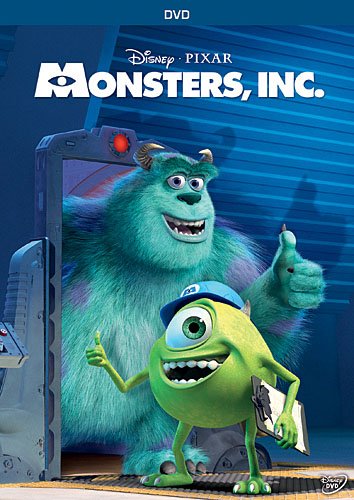 146
Moving Image Examples
130 0_  Modern family (Television program). $n Season 6.
245 10  Modern family. $n The complete sixth season / $c Levitan Lloyd ; 20th Century Fox
              Television ; created by Christopher Lloyd & Steven Levitan. 
650 _0  Families $z United States $v Drama.
650 _0  Man-woman relationships $z United States $v Drama.
650 _0  Stepfamilies $v Drama.
650 _0  Gay fathers $v Drama.
650 _0  Adopted children $v Drama.
650 _0  Suburban life $v Drama.
651 _0  Los Angeles (Calif.) $v Drama. 
655 _7  Domestic comedy television programs. $2 lcgft
655 _7  Documentary-style television programs. $2 lcgft
655 _7  Gay television programs. $2 lcgft
655 _7  Fiction television programs. $2 lcgft
655 _7  Television series. $2 lcgft
655 _7  Video recordings for the hearing impaired. $2 lcgft
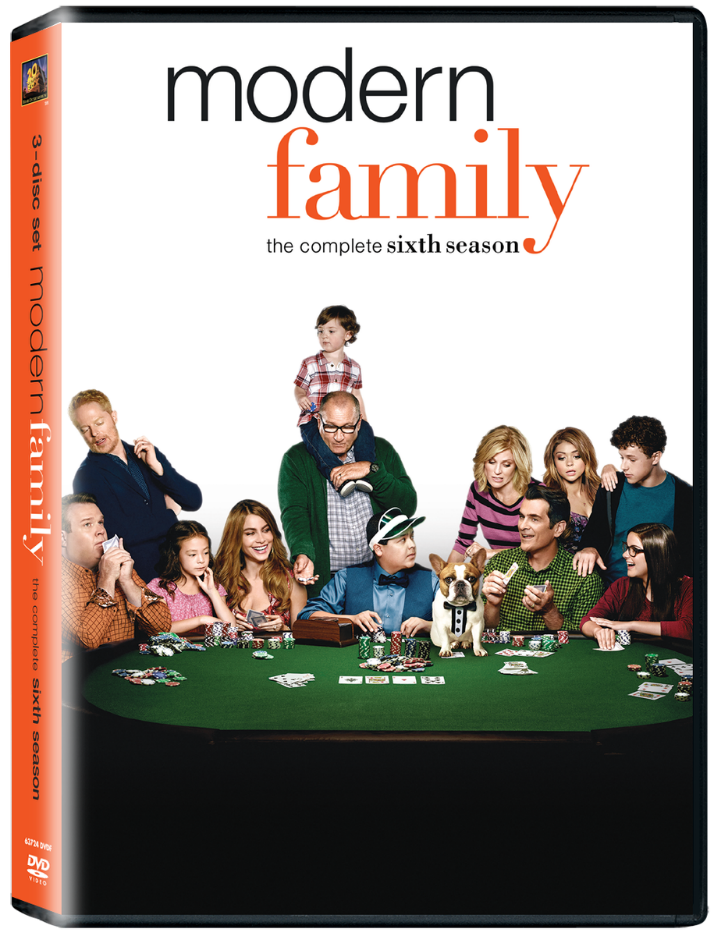 147
Music Terms
Use for both sound recordings and notated music
For notated music, there are additional terms that are assigned to bring out the notated aspect (e.g., Chorus scores; Fakebooks (Music); Musical sketches; Parts (Music); Piano scores; Scores; Songbooks; Vocal scores)
LCGFT Manual J 250 Music – “coming soon”
Until J 250 comes out, use: Music Library Association’s Best Practices for Using LCGFT for Music Resources
148
Music Terms
Music Library Association’s Best Practices for Using LCGFT for Music Resources (https://cdn.ymaws.com/www.musiclibraryassoc.org/resource/resmgr/BCC_Resources/BPsForUsingLCGFT_Music.pdf)
Generally choose the most specific appropriate term available (e.g., Rock music instead of Popular music)
If work combines aspects of two genres/forms that are in different hierarchies, or exemplifies more than one genre/form, give multiple terms (e.g., for an art song, assign both Songs and Art music)
For notated music, give terms for the notated format in addition to any genre/form terms describing the musical work (e.g., for the score and set of parts for a string quartet, assign Chamber music, Scores, and Parts (Music))
149
Music Terms
Music Library Association’s Best Practices for Using LCGFT for Music Resources 
For sound recordings, do not assign Sound recordings*, but assign terms for particular types of sound recordings if appropriate (e.g., Film soundtracks, Live sound recordings, Original cast recordings, Remixes (Music), Visual albums)
Guidance on some specific terms (Art music and Folk music; Chamber music; Arrangements (Music); Excerpts)
LCGFT terms should be used in conjunction with LCMPT terms
For now, continue to use LCSH in field 650 according to the guidelines in the Subject Headings Manual
* This practice was based on an earlier version of the authority record that had a scope note
   limiting the use of Sound recordings to collections.  That scope note was removed in 2019.
150
Music Examples - Sound Recordings
100 1_  Martin, Steve, $d 1945- $e composer, $e librettist.
245 10  Bright star : $b a new musical : original Broadway cast recording /
	   $c music, book & story by Steve Martin ; music, lyrics & story by
	   Edie Brickell.
300 __  1 audio disc (61 min.) : $b digital ; $c 4 3/4 in.
650 _0  Musicals.
655 _7  Musicals. $2 lcgft
655 _7  Original cast recordings. $2 lcgft
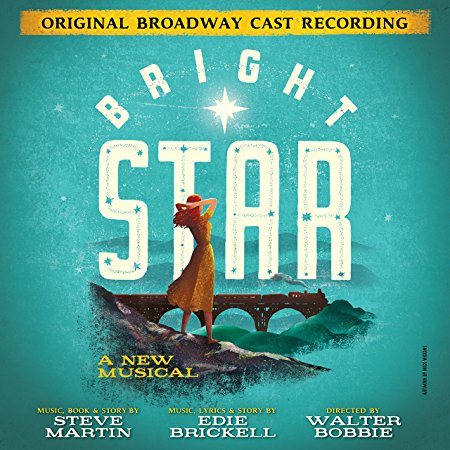 151
Music Examples - Sound Recordings
245 00  Bellydance reggaeton / $c Tres Mundos.
300 __  1 audio disc : $b digital ; $c 4 3/4 in.
511 0_  Tres Mundos (Viviana Pintado, vocals, piano ; 
	  Douglas Little, vocals, saxophone, flute ; 
	  Eliezer Freitas-Santos, vocals, percussion) ; 
	  with additional musicians.
546 __  Sung in Spanish, English, and Arabic.
650 _0  Reggaetón.
650 _0  Popular music $z Latin America $y 2001-2010.
650 _0  Songs, Spanish $z Latin America.
650 _0  Songs, Arabic $z Latin America.
655 _7  Reggaeton. $2 lcgft
655 _7  Bellydance music. $2 lcgft
655 _7  Songs. $2 lcgft
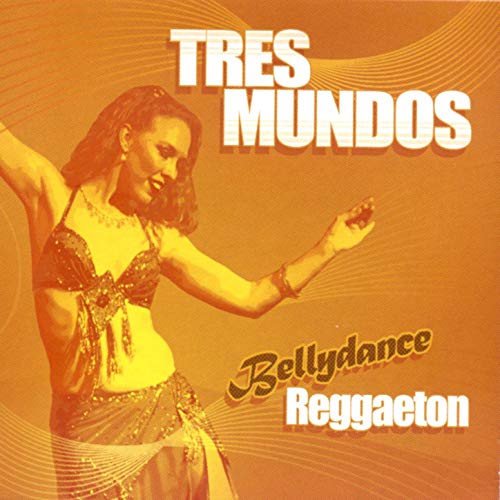 152
[Speaker Notes: To bring out the fact that this is vocal music, Songs is included in the LCGFT terms assigned.]
Music Examples - Sound Recordings
100 1_  Dutilleux, Henri, $d 1916-2013, $e composer.
240 10  Orchestra music. $k Selections
245 10  Métaboles ; $b L'arbre des songes ; Symphony no. 2 : Le double / $c Dutilleux.
300 __  1 audio disc (73:02) ; $c 4 3/4 in.
382 01  $3 Métaboles ; Symphony no. 2: $a orchestra $e 1
	 $t 1 $2 lcmpt
382 01  $3 L'arbre des songes: $b violin $n 1 $a orchestra 
	 $e 1 $r 1 $t 1 $2 lcmpt
650 _0  Orchestral music.
650 _0  Concertos (Violin)
650 _0  Symphonies.
655 _7  Art music. $2 lcgft
655 _7  Concertos. $2 lcgft
655 _7  Symphonies. $2 lcgft
655 _7  Live sound recordings. $2 lcgft
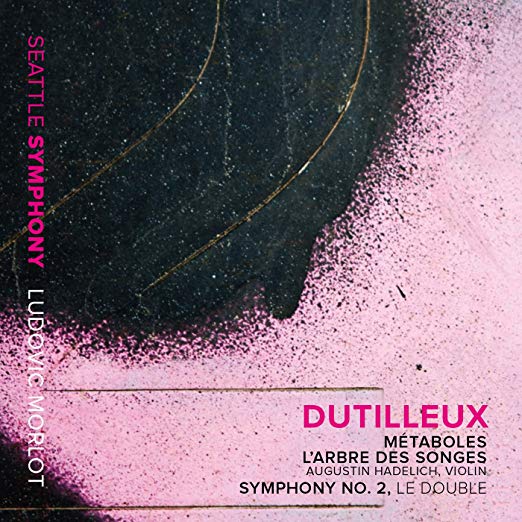 153
[Speaker Notes: A collection of orchestral works by one composer.  The first 655 assigned, Art music, reflects the contents as a whole.]
Music Examples - Scores
100 1_  Zwilich, Ellen Taaffe, $d 1939- 
	   $e composer.
245 10  Lament : $b for piano / $c Ellen Taaffe 
	   Zwilich.
300 __  1 score (4 pages) ; $c 31 cm
348 __  score $2 rdafnm
382 01  piano $n 1 $s 1 $2 lcmpt
650 _0  Piano music.
655 _7  Art music. $2 lcgft
655 _7  Scores. $2 lcgft
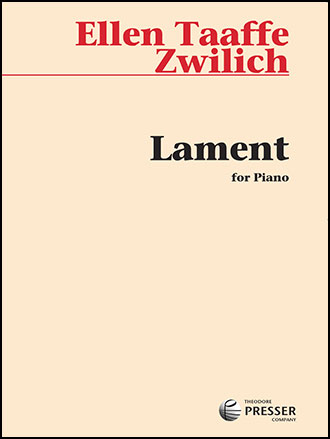 154
[Speaker Notes: A score for a piano work.  The first 655 assigned, Art music is the most specific music genre/form term available in this situation.]
Music Examples - Scores
100 1_  Bolcom, William, $e composer.
245 10  Variations on a theme by George Rochberg : 
	   $b for piano solo / $c William Bolcom. 
300 __  1 score (15 pages) ; $c 31 cm
348 __  score $2 rdafnm
382 01  piano $n 1 $s 1 $2 lcmpt
650 _0  Variations (Piano)
650 _0  Piano music.
655 _7  Variations (Music) $2 lcgft
655 _7  Scores. $2 lcgft
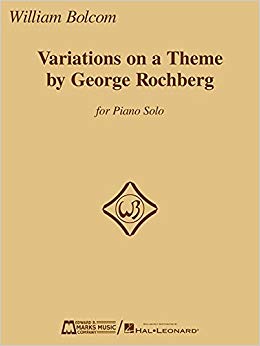 155
[Speaker Notes: Another score for a piano work.  For this work, a more specific term other than Art music is available.]
Music Examples - Scores
100 1_  Lowry, Todd, $e composer, $e author. 
245 10  New Orleans piano styles : $b a guide to the keyboard licks of Crescent City
              greats / $c by Todd Lowry.
__  1 score (77 pages) : $b illustrations ; $c 31 cm + $e 1 audio disc (4 3/4 in.)
348 __  score $2 rdafnm
500 __  Accompanying CD contains demonstrations of all the musical examples in the book
              as recorded by Brent Edstrom.
500 __  "Learn to play the piano styles of Jelly Roll Morton, James Booker, Fats Domino, 
              Professor Longhair, Allen Toussaint, Harry Connick Jr., Dr. John, and more"--Page 4
              of cover.
650 _0  Piano $v Methods (Jazz)
650 _0  Piano $v Methods (Jazz) $v Self-instruction.
650 _0  Jazz $z Louisiana $z New Orleans.
655 _7  Jazz. $2 lcgft
655 _7  Methods (Music) $2 lcgft
655 _7  Scores. $2 lcgft
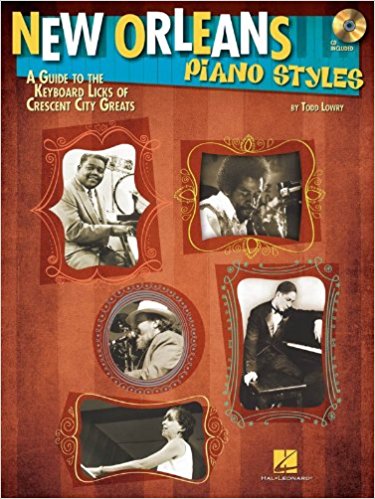 156
Music Examples - Scores
100 1_  Fauré, Gabriel, $d 1845-1924, $e composer.
240 10  Instrumental music. $k Selections
245 10  Berceuse pour violon et orchestre, op. 16, N 50b ; $b Ballade pour piano et orchestre, op. 19, N 56b ; Élégie pour violoncelle et
              orchestre, op 24, N 66b ; Romance pour violon et orchestre, op. 28, N 71b ; Fantaisie pour piano et orchestre, op. 111, N 184b ;
              Concerto pour violon et orchestre, op. 14, N 47 / $c Gabriel Fauré ; éditées par Peter Jost.
500 __  The 1st and 4th works originally for violin and piano; the 3rd work originally for cello and piano.
650 _0  Violin with orchestra, Arranged $v Scores.
650 _0  Ballades (Instrumental music) $v Scores.
650 _0  Piano with orchestra $v Scores.
650 _0  Cello with orchestra, Arranged $v Scores.
650 _0  Concertos (Violin) $v Scores.
655 _7  Art music. $2 lcgft
655 _7  $3 1st, 3rd-4th works: $a Arrangements (Music) $2 lcgft
655 _7  $3 2nd work: $a Ballades (Instrumental music) $2 lcgft
655 _7  $3 4th work: $a Romances (Music) $2 lcgft
655 _7  $3 5th work: $a Fantasias (Music) $2 lcgft
655 _7  $3 6th work: $a Concertos. $2 lcgft
655 _7  Scores. $2 lcgft
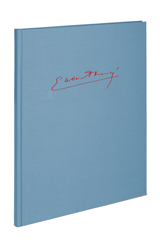 157
Music Examples - Scores
245 00  Lady Gaga saga : $b bassoon quartet medley.
300 __  1 score (8 pages) + 4 parts ; $c 28 cm.
348 __  score $a part $2 rdafnm
500 __  A medley of songs made famous by Lady Gaga, including "Telephone,”
              "Poker face," and "Bad romance," arranged for bassoon quartet.
650 _0  Woodwind quartets (Bassoons (4)), Arranged $v Scores and parts.
655 _7  Popular music. $2 lcgft
655 _7  Chamber music. $2 lcgft
655 _7  Medleys (Music) $2 lcgft
655 _7  Arrangements (Music) $2 lcgft
655 _7  Scores. $2 lcgft
655 _7  Parts (Music) $2 lcgft
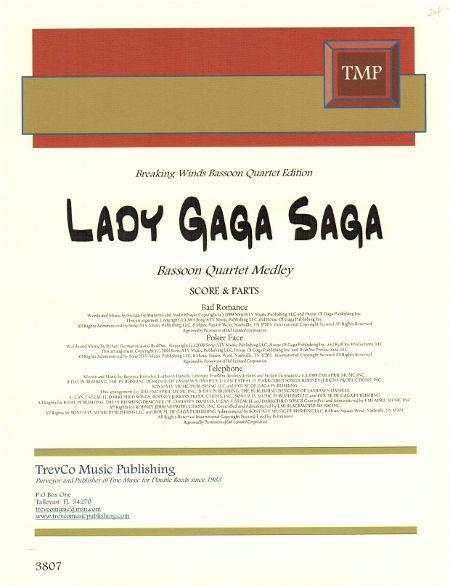 158
Cartographic Materials
LCGFT Manual: No separate instruction sheet for these materials
Cartographic Resources Manual (2016) available through Cataloger’s Desktop
Replaces LC’s Map Cataloging Manual
Chapter 4. Subject Access:
Assign at least one genre form heading for all cartographic materials. Assign a more specific applicable heading or headings in preference to a general one, that is, Road maps rather than Maps.
There is no set order for genre form headings for maps. 
However, for other cartographic materials, the first heading should be specific to the medium, such as Atlases, World atlases, Globes, or Relief models. This heading can then be followed, in no set order, by any another headings that apply, such as Physical maps or Road maps.
159
Cartographic Materials
Cartographic Resources Manual (2016) available through Cataloger’s Desktop
Chapter 4. Subject Access:
A subsidiary map mentioned in a title, subtitle, or cover, even if not indexed, frequently receives a subject or genre/form tracing depending on prominence, detail, typography, or other factors.
Subsidiary maps, especially insets, which portray a specific subject frequently receive subject or genre/form tracings, whether or not they are indexed.
The genre/form headings Maps, Tourist maps, and Road maps are all considered general headings, and the maps to which they apply are considered general maps. The use of two of the three general headings on the same work should be explained by the title, alternate title, series, or overall publishers’ intent, often clarified by a shows note.
	   Title: Tourist map of Britain.		Title: Tourist road map of Britain.
	     Subject heading: Great Britain--Maps. 	Subject headings: Great Britain--Maps.
	     Genre/form heading: Tourist maps.			               Roads--Great Britain--Maps.
						Genre/form headings: Tourist maps; Road maps
160
[Speaker Notes: See the Special Applications and Instructions section of chapter 4 of Cartographic Resources Manual for additional instructions on special kinds of cartographic resources.]
Cartographic Examples
110 2_  Replogle Globes, $e cartographer.
245 10  Replogle world nation series 12 inch diameter globe / $c LeRoy
	  M. Tolman, chief cartographer ; Terrence E. Donovan, cartographer.
255 __  Scale 1:41,849,600. 660 miles per in. $c (W 180°--E 180°/N 90°--S
	  90°).
 __  1 globe : $b color, plastic coated paper gores over plastic core,
	  mounted on spindle crowned by a plastic clockface, in a metal
	  meridian half circle, on metal base ; $c 31 cm in diameter
500 __  Raised relief globe.
651 _0  Earth (Planet) $v Maps.
655 _7  Globes. $2 lcgft
655 _7  Relief models. $2 lcgft
655 _7  World maps. $2 lcgft
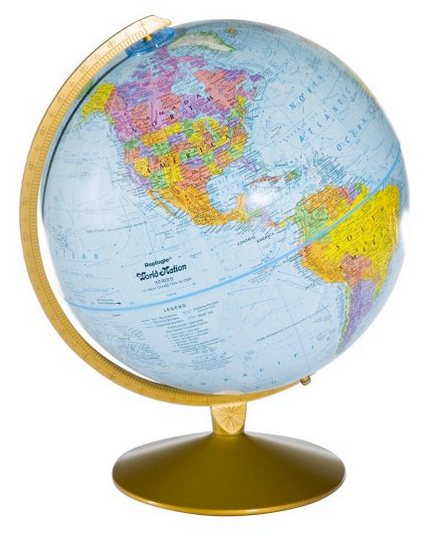 161
Cartographic Examples
110 2_  Real World Globes, $e cartographer.
245 10  Geological globe of the world = $b Globe géologique du monde / $c Real
	  World Globes.
246 31  Globe géologique du monde
255 __  Scale 1:27,900,000. 1 cm to 279 km.
300 __  1 globe : $b color plastic-coated paper over foam core, mounted on
	  separate ring stand ; $c 46 cm in diameter + $e legend sheet (31 x 61 cm) 
	  and measuring tape 
650 _0  Geology $v Maps.
651 _0  Earth (Planet) $v Maps.
655 _7  Globes. $2 lcgft
655 _7  Geological maps. $2 lcgft
655 _7  World maps. $2 lcgft
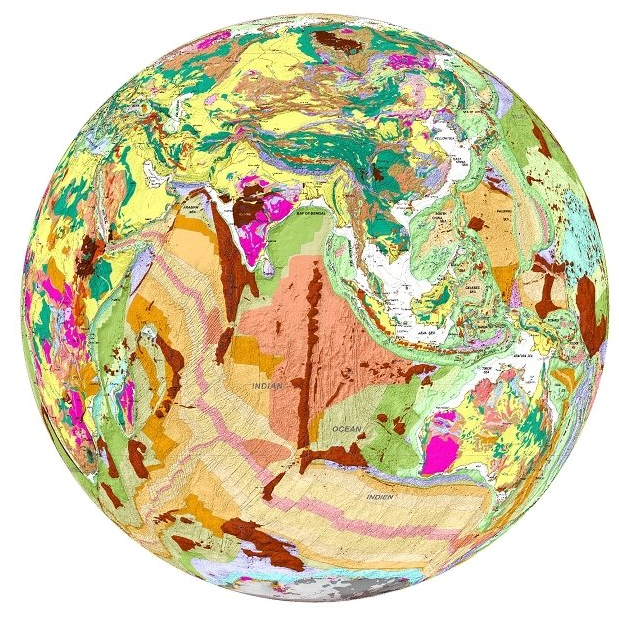 162
Cartographic Examples
110 2_  GeoLand Ltd., $e cartographer.
245 10  Georgia--topographical map 1:50 000 / $c GeoLand.
255 __  Scale 1:50,000 $c (E 39°52ʹ--E 46°45ʹ/N 43°51ʹ--N 41°17ʹ).
300 __  100 maps : $b color ; $c 58 x 69 cm
500 __  General-content topographic quadrangle maps of the Republic of
	  Georgia also showing points-of-interest and foreign occupation zones.
 __  Relief shown by contours and spot heights; relief shown by contours,
	  shading, spot heights, and rock drawings on some sheets.
651 _0  Georgia (Republic) $v Maps.
650 _0  Military occupation $v Maps.
655 _7  Topographic maps. $2 lcgft
655 _7  Quadrangle maps. $2 lcgft
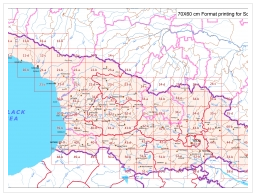 163
Cartographic Examples
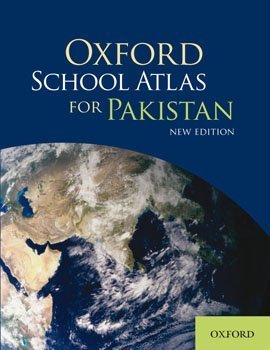 110 2_  Oxford University Press. $b Cartographic 
	  Department, $e cartographer.
245 10  Oxford school atlas for Pakistan / $c all maps 
	  drawn by the Cartographic Unit, Oxford University 
	  Press, UK ; editorial advisor, Dr. Fazle Karim Khan.
 __  Scales differ.
264 _1  Karachi, Pakistan : $b Oxford University Press, $c [2013]
300 __  1 atlas (112 pages) : $b color illustrations, color maps ; $c 29 cm
651 _0  Pakistan $v Maps.
650 _0  Atlases $z Pakistan.
655 _7  Children's atlases. $2 lcgft
655 _7  World atlases. $2 lcgft
164
100 1_  Wiedel, Joseph W., $e cartographer. 
245 10  Capitol Hill and the Mall / $c J.W.  
     Wiedel, Univ. of Md. ; produced for and
     funded by the United States Department
     of Education, Office of Special Education
     and Rehabilitative Services.
500 __  Tactile map for the blind.
500 __  Covers the Mall west of the
      Washington Monument.
500 __  Place-names in braille and lower-
      case type.
500 __ Streets and government buildings in 
      raised relief.
651 _0  Capitol Hill (Washington, D.C.) $v 
      Maps.
651 _0  Mall, The (Washington, D.C.) $v 
      Maps.
650 _0  Public buildings $z Washington
      (D.C.) $v Maps.
655 _7  Maps. $2 lcgft
655 _7  Cartographic materials for people 
       with visual disabilities. $2 lcgft
Cartographic Examples
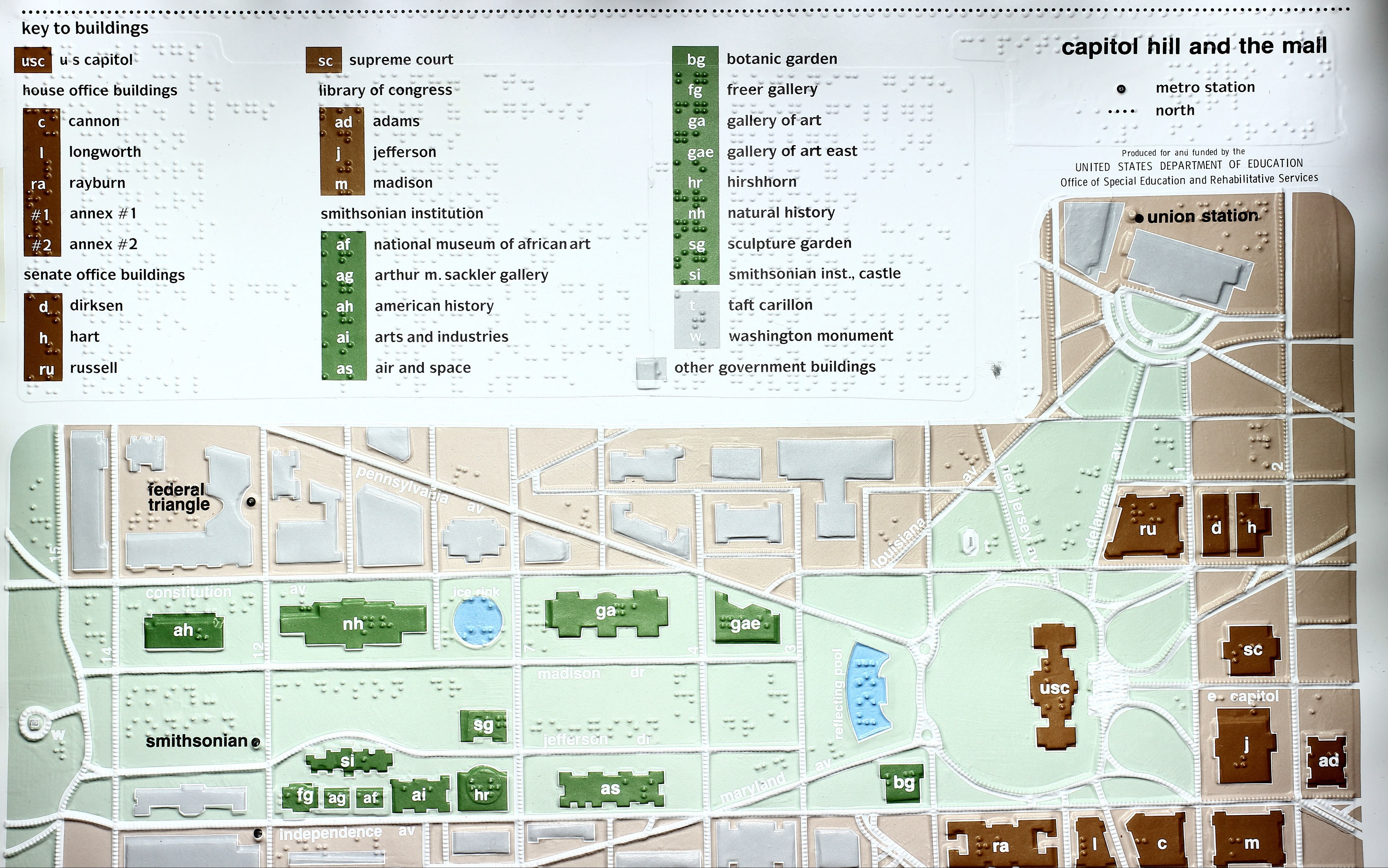 165
[Speaker Notes: The LCGFT term Cartographic materials for people with visual disabilities is one of those exceptional terms that includes an audience.  It’s possible that in the future these will be cancelled or changed to some other form, such as Tactile cartographic materials.]
Artistic and Visual Works
LCGFT Manual: No separate instruction sheet for these materials (yet)
Broad categories of artistic and visual works for use in general libraries that need to provide high-level genre/form access to their collections of visual works
Not intended to replicate the breadth and depth of specialized vocabularies such as the Thesaurus for Graphic Materials and the Art & Architecture Thesaurus
Top term: Visual works
SACO proposals not yet being accepted
166
Artistic/Visual Examples
100 1_  Kardashian, Kim, $d 1980- $e author, $e photographer.
245 10  Selfish / $c Kim.
520 __  The reality television star and wife of Kanye West presents a
	   collection of her favorite "selfies," which offer a behind-the-scenes
	   look into her glamorous life.
600 10  Kardashian, Kim, $d 1980- $v Self-portraits.
650 _0  Television personalities $z United States $v Portraits.
650 _0  Celebrities $z United States $v Portraits.
650 _0  Portrait photography.
655 _7  Selfies. $2 lcgft
655 _7  Photobooks. $2 lcgft
167
Artistic/Visual Examples
245 00  Kitchen & bathroom planning guidelines with access standards / $c
	  National Kitchen & Bath Association.
520 __  "NKBA Kitchen & Bathroom Planning Guidelines with Access Standards
 	  is a collection of illustrations and planning suggestions to aid professionals
	  in the safe and effective planning of kitchens and bathrooms"-- $c Provided
	  by publisher.
650 _0  Kitchens $x Design and construction.
650 _0  Bathrooms $x Design and construction.
650 _0  Kitchens $v Designs and plans.
650 _0  Bathrooms $v Designs and plans.
650 _0  Kitchens $x Standards.
650 _0  Bathrooms $x Standards.
655 _7  Architectural drawings. $2 lcgft
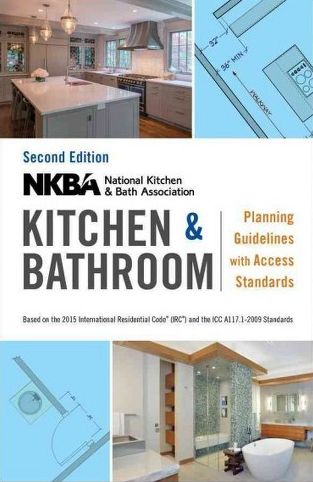 168
Artistic/Visual Examples
100 1_  Banks, Alisa C. $q (Alisa Christophe), $e book artist.
245 10  Cotton heritage / $c Alisa Banks.
300 __  1 volume (6 unnumbered pages) : $b illustrations ; $c 15 x 18 cm, in
	   box 26 x 22 x 7 cm
650 _0  Cotton in art.
650 _0  Cotton $z Southern States.
650 _0  Cotton $v Poetry.
650 _0  Artists' books $z United States $v Specimens.
655 _7  Poetry. $2 lcgft
655 _7  Artists' books. $2 lcgft
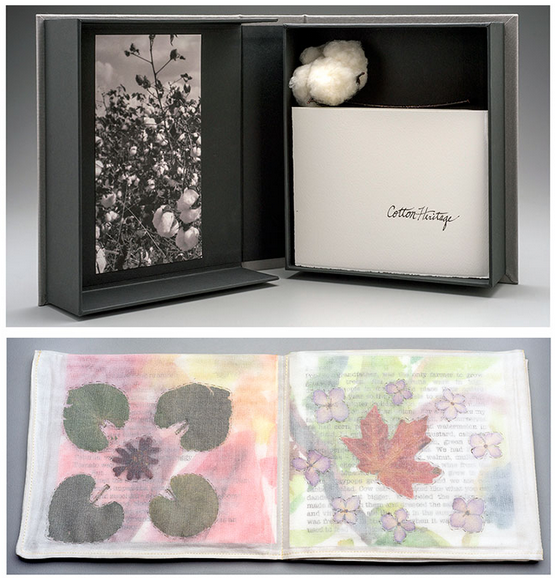 169
Artistic/Visual Examples
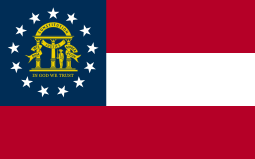 245 00  Georgia 2001 state flag.
246 3_  Georgia state flag
300 __  1 flag : $b nylon, color ; $c 91 x 152 cm
500 __  3 x 5 foot dyed nylon Georgia state flag (2001-2003). Reverse image
	   is seen on back. Can be used on standard flagpoles or banner poles.
650 _0  Flags $z Georgia $v Specimens.
655 _7  Flags. $2 lcgft
170
LCDGT
Library of Congress Demographic Group Terms
Audience and Creator/Contributor Characteristics
Explicit indications of audience and creators/contributors of works and expressions are out of scope for LCGFT (although currently there are a few exceptions)
Introduction to Library of Congress Demographic Group Terms: 
	“When LCGFT is fully implemented, LCSH form headings – including 	those that include both form and audience, or form and 	creator/contributor characteristics – will no longer be assigned to 	resources that are for particular audiences, or by members of a 	particular demographic group. Those headings will be reserved for 	topical resources about those resources. Since the demographic 	characteristics of audiences, creators, and contributors are out of scope 	for LCGFT, another method had to be devised for describing those 	aspects of resources, or vital information would be lost.”
172
Audience and Creator/Contributor Characteristics
If we stop using LCSH to describe what resources are, information about audience and creators/contributors needs to be retained somewhere

LCSH: Almanacs, Children’s		LCSH: Young adult fiction, Korean
LCGFT: Almanacs				LCGFT: Fiction (or Novels, Short stories, etc.)

LCSH: Jazz $z Lithuania			LCSH: Music by African American composers
LCGFT: Jazz				LCGFT: Music (or more specific terms)

LCSH: Music for the blind	  		LCSH: Canadian poetry $x Women authors     
LCGFT: Music (or more specific terms)	LCGFT: Poetry
173
Audience and Creator/Contributor Characteristics
MARC fields 385 and 386 were developed to have a place to record audience and creator/contributor characteristics
Library of Congress Demographic Group Terms (LCDGT) is a controlled vocabulary specific to demographic groups and was developed for use in 385 and 386 fields
Initial group of 387 terms were approved in 2015, and there were 1,177 approved terms as of April 2019
SACO proposals may be made for additional needed terms (although there is currently a moratorium while LC evaluates LCDGT’s structure and principles)
LCDGT should be used with the Demographic Group Terms Manual (https://www.loc.gov/aba/publications/FreeLCDGT/freelcdgt.html)
174
MARC 385 – Audience Characteristics
Indicators both blank
Subfields:
$a – Audience term (R)
$b – Audience code (R)
$m – Demographic group term (NR)
$n – Demographic group code (NR)
$0 – Authority record control number or standard number (R)
$2 – Source (NR)
$3 – Materials specified (NR)
175
[Speaker Notes: Field Definition and Scope

A category of persons for which a resource is intended or a category of persons representing the intellectual level for which the content of a resource is considered appropriate.

If a demographic group is not specified then multiple audience characteristics from the same source vocabulary or code list may be recorded in the same field in separate occurrences of subfield $a and subfield $b. If a demographic group is specified then the characteristics in the field must all come from the same group. Terms from different source vocabularies are recorded in separate occurrences of the field.]
MARC 386 – Creator/Contributor Characteristics
Indicators both blank
Subfields:
$a – Creator/contributor term (R)
$b – Creator/contributor term code (R)
$i – Relationship information (R)
$m – Demographic group term (NR)
$n – Demographic group code (NR)
$0 – Authority record control number or standard number (R)
$2 – Source (NR)
$3 – Materials specified (NR)
$4 – Relationship (R)
176
[Speaker Notes: Field Definition and Scope

A group category to which the creator(s) of a work or compilation of works, or the contributor(s) to an expression or compilation of expressions, belongs.

If a demographic group is not specified then multiple creator/contributor group categories from the same source vocabulary or code list may be recorded in the same field in separate occurrences of subfield $a and subfield $b. If a demographic group is specified then the categories in the field must all come from the same group. Terms from different source vocabularies are recorded in separate occurrences of the field.]
MARC 385/386 $m and $n
$m – Demographic group term (NR)
$n – Demographic group code (NR)

During the development of the 385 and 386 fields, some commented that many class of persons headings belong to broader group categories that users might want to search or limit by. For example, children, tweens, teenagers, young adults, middle-aged persons, and senior citizens are all examples of age groups. Catholics, Baptists, Jews, Buddhists, Mormons, Muslims, Hindus, and Wiccans are all examples of religious groups.

LC PSD maintains the list of group terms and codes: http://www.loc.gov/standards/valuelist/lcdgt.html
177
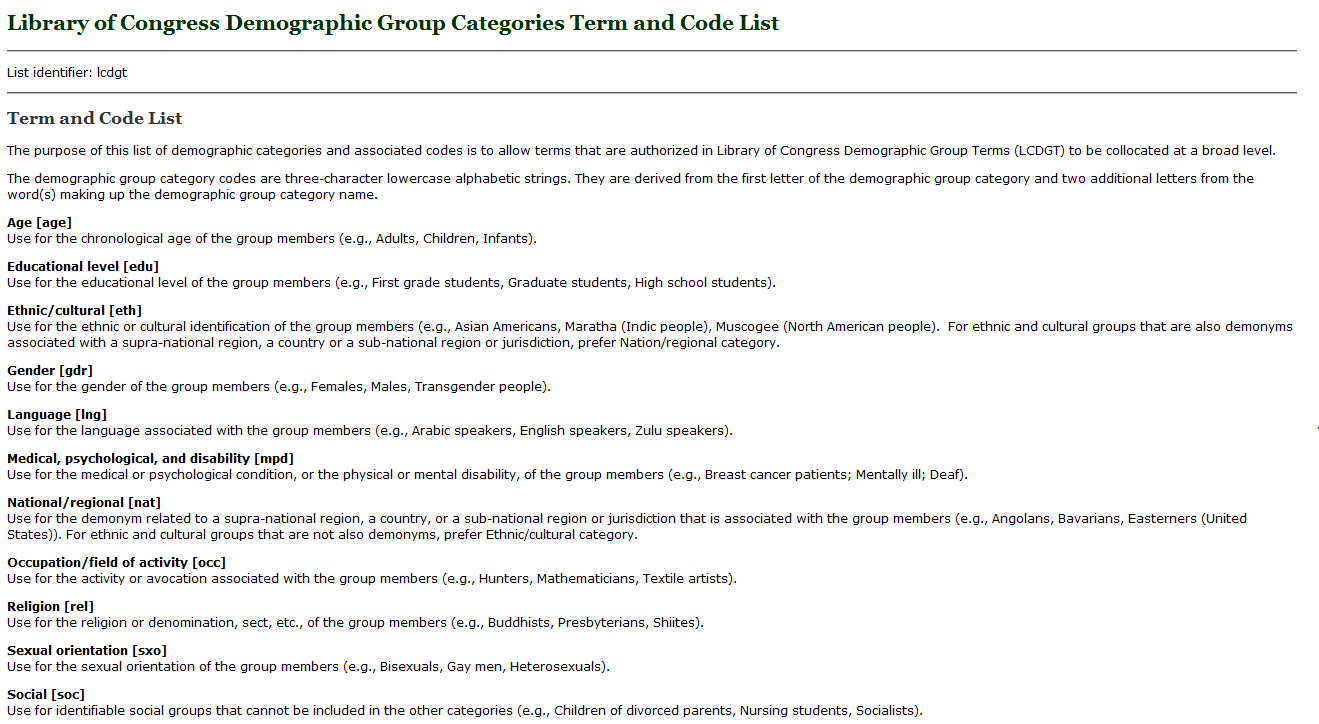 http://www.loc.gov/standards/valuelist/lcdgt.html
178
385/386 Fields
$m and $n are optional
$2 is optional, but recommended if terms recorded are from a controlled vocabulary. Use lcdgt for terms from LCDGT
May repeat $a when terms are from the same vocabulary:
	386 __ Catholics $a Canadians $a Librarians $2 lcdgt
	A work or works created by Catholic Canadian 	librarians
Must repeat the field if $m or $n is used and terms belong to different demographic categories:
	386 __ $n rel $a Catholics $2 lcdgt
	386 __ $n nat $a Canadians $2 lcdgt
	386 __ $n occ $a Librarians $2 lcdgt
179
385/386 Fields
Must repeat field if terms are from different controlled vocabularies:
	385 __ $a Teenagers $2 lcdgt
	385 __ $a Adolescents $2 ericd
	    A work or works for teenagers

	386 __ $a Indians, North American $2 mesh
	386 __ $a American Indians $2 ericd
	386 __ $a Indians of North America $2 lcsh
	    A work or works created by Native Americans
180
[Speaker Notes: Note: There currently is no collective term in LCDGT for Native Americans]
385/386 Fields
Generally, break up compound terms into their components. For example:
	386 __ Japanese American women teachers $2 lcsh
	use instead:
	386 __ Japanese Americans $a Women $a Teachers $2 lcdgt
	  or
	386 __ $a Japanese Americans $2 lcdgt
	386 __ $a Women $2 lcdgt
	386 __ $a Teachers $2 lcdgt
	    A work or works created by Japanese American women 	    teachers
181
Use $3 for parts of resource to which the field applies.
245 00  Contemporary African plays / $c edited and introduced by Martin Banham and Jane Plastow.
386 __  Africans $2 lcdgt
386 __  $3 The chattering and the song ; Death and the king’s horseman $a Nigerians $2 lcdgt
386 __  $3 The rise and shine of Comrade Fiasco $a Zimbabweans $2 lcdgt
386 __  $3 Anowa $a Ghanaians $2 lcdgt
386 __  $3 Woza Albert! $a South Africans $2 lcdgt
386 __  $3 The other war $a Eritreans $2 lcdgt
386 __  $3 The chattering and the song ; The rise and shine of Comrade Fiasco ; Woza Albert! ; The
	other war ; Death and the king’s horseman $a Men $2 lcdgt
386 __  $3 Anowa $a Women $2 lcdgt
505 0_  The chattering and the song / Femi Osofisan -- The rise and shine of Comrade Fiasco / 
 	Andrew Whaley -- Anowa / Ama Ata Aidoo -- Woza Albert! / Percy Mtwa, Mbongeni Ngema,
	and Barney Simon -- The other war / Alemseged Tesfai ; translated by Paul Warwick, Samson
	Gebregzhier, and Alemseged Tesfai -- Death and the king's horseman / Wole Soyinka.
650 _0  African drama (English) $y 20th century.
655 _7  Drama. $2 lcgft
182
[Speaker Notes: $3 - Materials specified 
Part of the described materials to which the field applies. 

The first 386 applies to all of the works in this collection, so no $3 is necessary.]
Use $i and/or $4 to record relationship between the term(s) recorded and the resource being described.
100 1_  Rylant, Cynthia, $e author.
245 10  Herbert's first Halloween / $c by Cynthia Rylant ; illustrated by Steven Henry.
386 __  $i Author: $a Oregonians $a Women $2 lcdgt
386 __  $i Illustrator: $a Washingtonians (Washington State) $a Men $2 lcdgt
650 _0  Halloween $v Juvenile fiction.
650 _0  Father and child $v Juvenile fiction.
650 _0  Costume $v Juvenile fiction.
650 _1  Halloween $v Fiction.
650 _1  Father and child $v Fiction.
655 _7  Fiction. $2 lcgft
655 _7  Picture books. $2 lcgft
700 1_  Henry, Steven, $d 1962- $e illustrator.
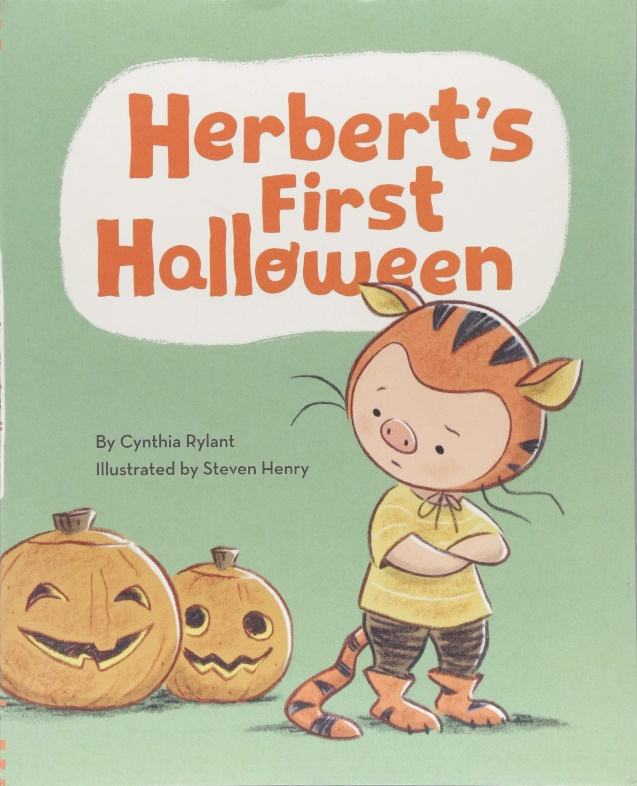 183
[Speaker Notes: $i - Relationship information (R)
Designation of a relationship between one or more members of the demographic group recorded in the 386 field and the resource described in the 1XX/245 of the record. This may be an uncontrolled textual phrase or a controlled textual value from a list of relationships between bibliographic resources. 

$4 - Relationship 
Code or URI that specifies the relationship from the entity described in the record to the entity referenced in the field.]
$i and $4 are repeatable
100 1_  Bizet, Georges, $d 1838-1875, $e composer.
245 10  Carmen / $c Georges Bizet.
386 __  $i Composer, $i Librettist: $a French $2 lcdgt $4 cmp $4 lbt
__  $i Composer, $i Librettist, $i Conductor: $a Men $2 lcdgt $4 cmp $4 lbt $a cnd
386 __  $i Conductor: $a Americans $2 lcdgt $4 cnd
500 __  Libretto by Henri Meilhac and Ludovic Halévy, based on the novella by Prosper
	 Mérimée.
511 0_  Adriana Maliponte, soprano ; Marilyn Horne, mezzo-soprano ; James McCracken, 
	 tenor ; Tom Krause, baritone ; Donald Gramm, bass ; Colette Boky, Marcia Baldwin,
	 Russell Christopher, Andrea Velis, Raymond Gibbs, supporting soloists ; Manhattan
	 Opera Chorus ; Metropolitan Opera Orchestra and Children's Chorus ; Leonard
	 Bernstein, conductor.
700 1_ Meilhac, Henri, $d 1831-1897, $e librettist.
700 1_ Halévy, Ludovic, $d 1834-1908, $e librettist.
184
[Speaker Notes: $i - Relationship information (R)
Designation of a relationship between one or more members of the demographic group recorded in the 386 field and the resource described in the 1XX/245 of the record. This may be an uncontrolled textual phrase or a controlled textual value from a list of relationships between bibliographic resources. 

$4 - Relationship 
Code or URI that specifies the relationship from the entity described in the record to the entity referenced in the field.]
386 Field
$4 can hold a code and/or URI for the relationship
130 0_ Gravity (Motion picture : 2013)
245 10 Gravity / $c directed by Alfonso Cuarón ; written by Alfonso
	  Cuarón & Jonás Cuarón ; produced by Alfonso Cuarón ; produced
	  by David Heyman ; executive producers, Nikki Penny, Chris
	  DeFaria, Stephen Jones ; a Warner Bros. Pictures presentation ; an
	  Esperanto Filmoj produktado ; a Heyday Films production ; an
	  Alfonso Cuarón film.
257 __ United States $a Great Britain $2 naf
386 __ $i Film director: $a Mexicans $a Men $2 lcdgt $4 fmd $4 
	  http://id.loc.gov/vocabulary/relators/fmd
185
[Speaker Notes: $4 - Relationship 
Code or URI that specifies the relationship from the entity described in the record to the entity referenced in the field.]
386 Field
Example showing both $3 and $i
245 00  Three contemporary European plays.
386 __  $3 Escalation: obscene $i Author: $a Austrians $a Men $2 lcdgt
386 __  $3 The propsmaster $i Author: $a Serbs $a Men $2 lcdgt
386 __  $3 Hand in hand $i Author: $a Swedes $a Women $2 lcdgt
505 0_  Escalation: obscene / by Werner Schwab ; translated by David
	   Barnett -- The propsmaster / by Uglješa Šajtinac ; translated by
	   Duška Radosavljević Heaney -- Hand in hand / by Sofia Fredén ;
	   translated by Mark Batty.
655 _7  Drama. $2 lcgft
186
[Speaker Notes: $3 - Materials specified 
Part of the described materials to which the field applies. 

There are other ways to record the gender.  For example (shown on the next slide):

386 __  $3 Escalation: obscene $i Author: $a Austrians $2 lcdgt
386 __  $3 The propsmaster $i Author: $a Serbs $2 lcdgt
386 __  $3 Hand in hand $i Author: $a Swedes $2 lcdgt
386 __  $3 Escalation: obscene ; The propsmaster $i Author: $a Men $2 lcdgt
386 __  $3 Hand in hand $i Author: $a Women $2 lcdgt

$i is used here because statements are only being made about the authors of the plays, not the translators.]
386 Field
Example showing both $3 and $i
Alternative to the previous slide:
386 __  $3 Escalation: obscene $i Author: $a Austrians $2 lcdgt
386 __  $3 The propsmaster $i Author: $a Serbs $2 lcdgt
386 __  $3 Hand in hand $i Author: $a Swedes $2 lcdgt
386 __  $3 Escalation: obscene ; The propsmaster $i Author: $a Men $2 lcdgt
386 __  $3 Hand in hand $i Author: $a Women $2 lcdgt
187
[Speaker Notes: An alternative way to record the same characteristics.  There is no one correct way, and there is presently no best practice, although LC practice is to use only one demographic group term per field.

$i is used here because statements are only being made about the authors of the plays, not the translators.]
386 Field
$3 will commonly be used for sound recordings of works by various composers
245 00  Cello sonata ; $b Polonaise brillante / $c Chopin. Variations
	   concertantes / Mendelssohn. Variations on a theme of Rossini /
	   Martinů. Cello sonata / Debussy. Rhapsody no. 1 / Bartók.
	   Hungarian wedding dance / Weiner.
386 __ $3 Cello sonata (Chopin) ; Polonaise brillante $i Composer: $a Poles $2 lcdgt
386 __ $3 Variations concertantes $i Composer: $a Germans $2 lcdgt
386 __ $3 Variations on a theme of Rossini $i Composer: $a Czechs $2 lcdgt
386 __ $3 Cello sonata (Debussy) $i Composer: $a French $2 lcdgt
386 __ $3 Rhapsody no. 1 ; Hungarian wedding dance $i Composer: $a Hungarians $2
	 lcdgt
386 __ $i Composer: Men $2 lcdgt
188
[Speaker Notes: $3 - Materials specified 
Part of the described materials to which the field applies. 

Will commonly be used for music by composers with different characteristics.

No subfield $3 necessary for the final 386, because all of the compositions are by men.

$i is used here because statements are only being made about the composers of the music on the sound recording, not the performers or others involved.]
Which Vocabularies to Use?
Any vocabularies that are on the Subject Heading and Term Source Codes list or other appropriate specialized lists such as Occupation Term Source Codes

LCDGT is being developed as a preferred vocabulary to use in these fields
My advice: 
	1)  use LCDGT as first choice
	2)  propose needed new terms through SACO whenever possible
	3)  use other vocabularies (LCSH, MeSH, AAT, etc.) as third resort
	4)  use an uncontrolled/local term as last resort
http://www.loc.gov/standards/sourcelist/subject.html
189
Where Can You Find LCDGT Terms?
Available in Classification Web and through LC’s Linked Data Service (id.loc.gov)
Now also searchable through Cataloger’s Desktop (if you have a Class Web subscription)
Annually created PDF file at https://www.loc.gov/aba/publications/FreeLCDGT/DEMOGRAPHIC.pdf
Netanel Ganin’s list at http://www.netanelganin.com/projects/lcdgt/lcdgt.html
New and changed terms are posted in the monthly lists at http://www.loc.gov/aba/cataloging/subject/weeklylists; free subscriptions to the monthly lists, via e-mail or RSS feed, can be arranged at http://www.loc.gov/rss
Full MARC 21 authority records in MARC UTF-8 format are free to download from http://classificationweb.net/LCDGT/ and in a variety of formats from the Linked Data Service
Authority records not available in OCLC Connexion or SkyRiver
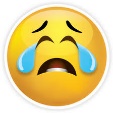 190
[Speaker Notes: The primary source for access to the approved LCDGT terms is Classification Web.  The terms can now also be searched in Cataloger’s Desktop if you also have a Classification Web subscription.  There is a PDF file compiled annually posted on the LCDGT Manual web page.  Authority records in MARC UTF-8 format may be freely downloaded from http://classificationweb.net/LCDGT/, and they are also available for download in a variety of formats from LC’s Linked Data Service, http://id.loc.gov.  Hopefully, with enough interest, people will convince OCLC to make the terms available through Connexion, so you can search the authorities there.]
LCDGT Authority Record
Authorized terms are tagged 150 even though they are used in 3XX fields
010 has prefix “dg” and 040 $f “lcdgt”
072 field contains code(s) for  the demographic group categories a term falls into
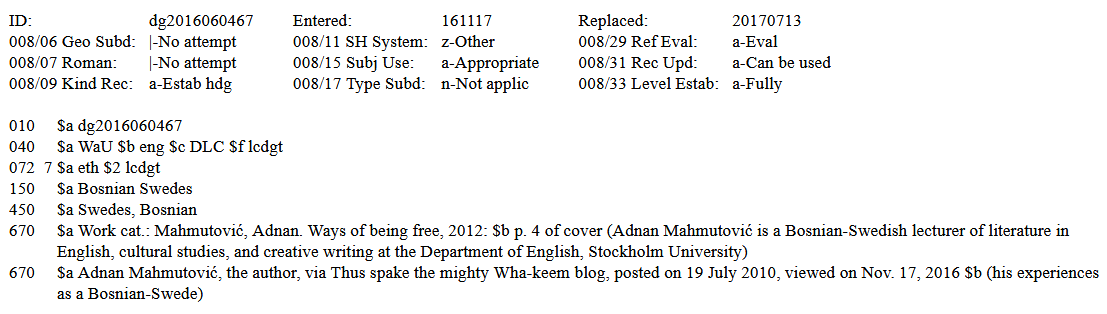 072 code “eth” indicates that the established term Bosnian Swedes is an ethnic/cultural group
191
Why Use LCDGT?
LCDGT includes many terms that are not in LCSH:
language speakers     Chinese speakers      Korean speakers
demonyms for persons from states, provinces, regions, etc.
     Wisconsinites      Newfoundlanders      Tuscans   	
non-U.S. ethnic groups formed as compound terms
     Japanese Canadians      Asian Australians     Bosnian Swedes
members of named religious denominations and political parties
     Church of Scotland members       Fianna Fáil members (Ireland)
LCDGT terms may be different from LCSH:
phrase headings instead of [Main heading]--[Subdivision] strings 
     Breast cancer patients       Bookstore employees
Native American tribal groups formed differently
     Cherokee (North American people)  vs.  Cherokee Indians
new authority research might lead to choice of different authorized form
192
[Speaker Notes: In LCSH some class of persons headings are formed by adding subdivisions to a main heading:

Breast $x Cancer $x Patients
Bookstores $x Employees

There are no subdivided terms in LCDGT.  All terms are formed in direct order as plural nouns.

Terms for Native American tribes are formed the same way in LCDGT as they are for other groups around the world. The term for the tribe or ethnic group is qualified by a qualifier in the form “([demonym] people)”.  Hence “Cherokee (North American people)” and “Basques (European people)” and “Bengali (South Asian people)”.  This provides consistency throughout the vocabulary and is less North American-centric.]
193
[Speaker Notes: LCDGT via Classification Web]
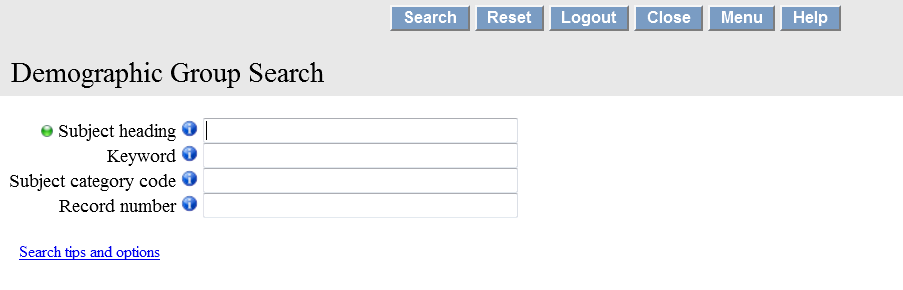 Searching by “Subject heading” will result in a browsable list beginning with the term searched

Use the established demographic group codes in the “Subject category code” search and you will get a list of all of the established terms that are members of that demographic group
194
[Speaker Notes: LCDGT via Classification Web]
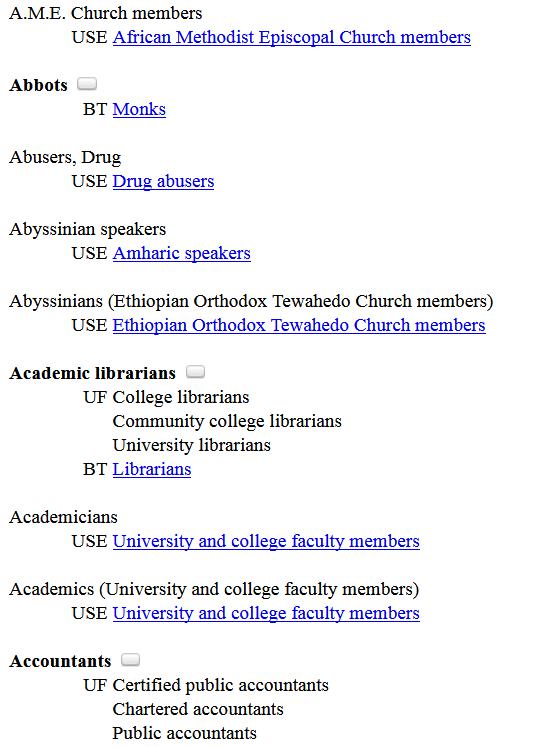 Click on bubble to view MARC record
195
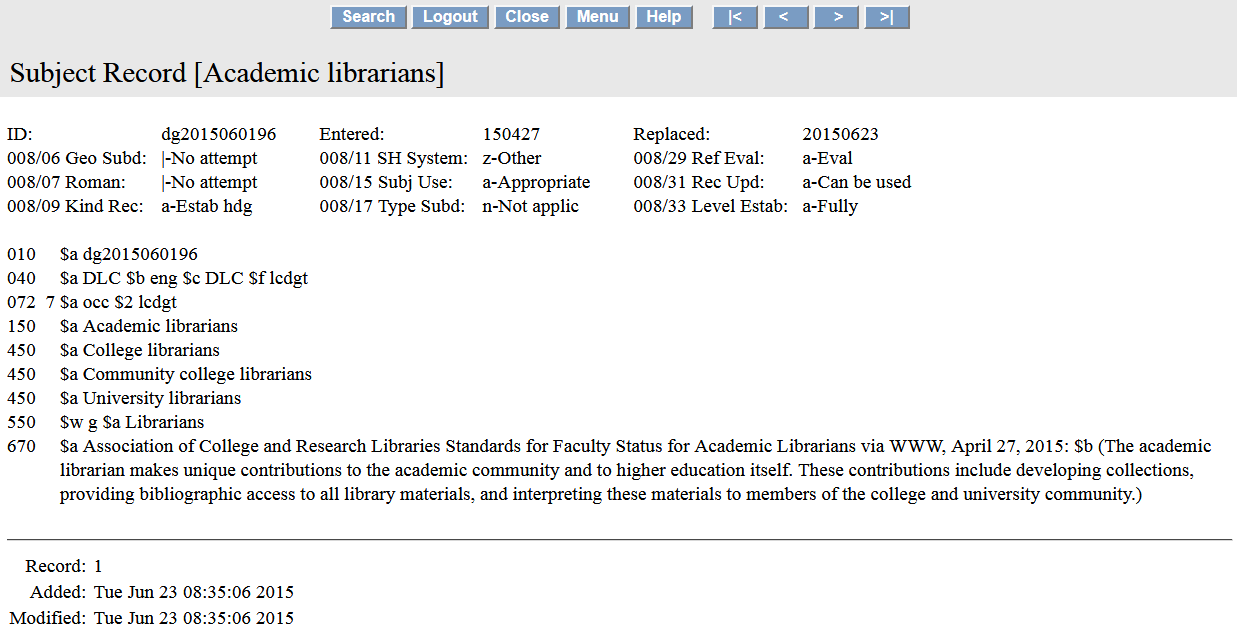 072 code indicates that the established term Academic librarians is an occupational group
196
[Speaker Notes: Authority record for LCDGT term Academic librarians viewed in Classification Web]
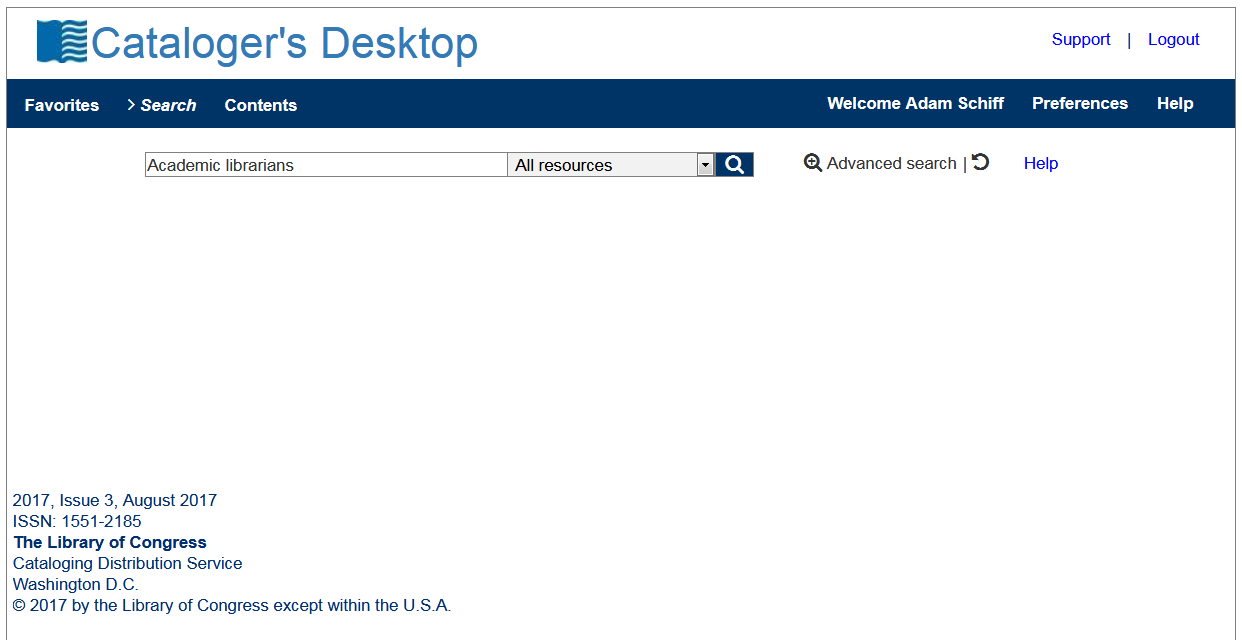 197
[Speaker Notes: If you have a subscription to both Classification Web and Cataloger’s Desktop, you can now search LCDGT terms through Cataloger’s Desktop.  

In this screenshot, I am searching for the term “Academic librarians”.]
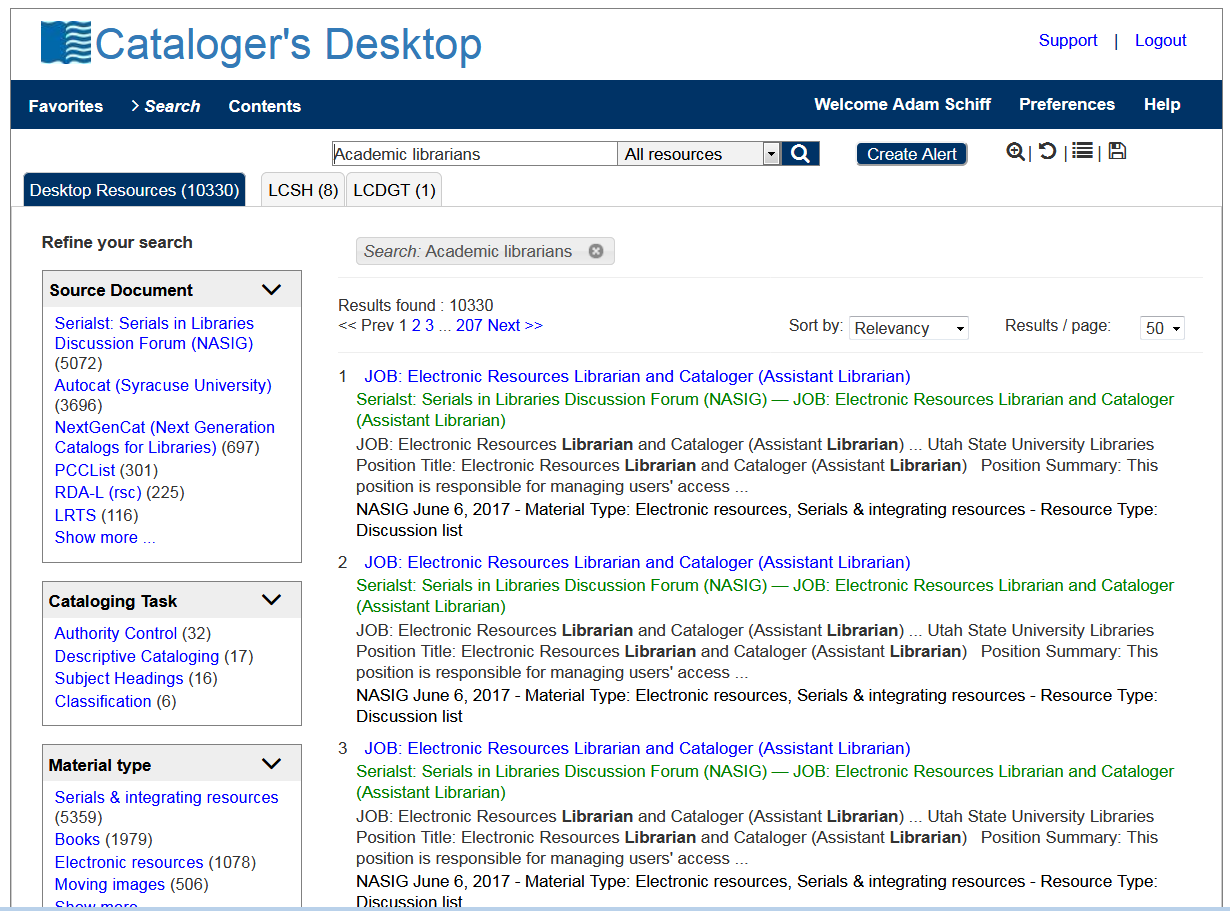 198
[Speaker Notes: If you have a subscription to both Classification Web and Cataloger’s Desktop, you can now search LCDGT terms through Cataloger’s Desktop.]
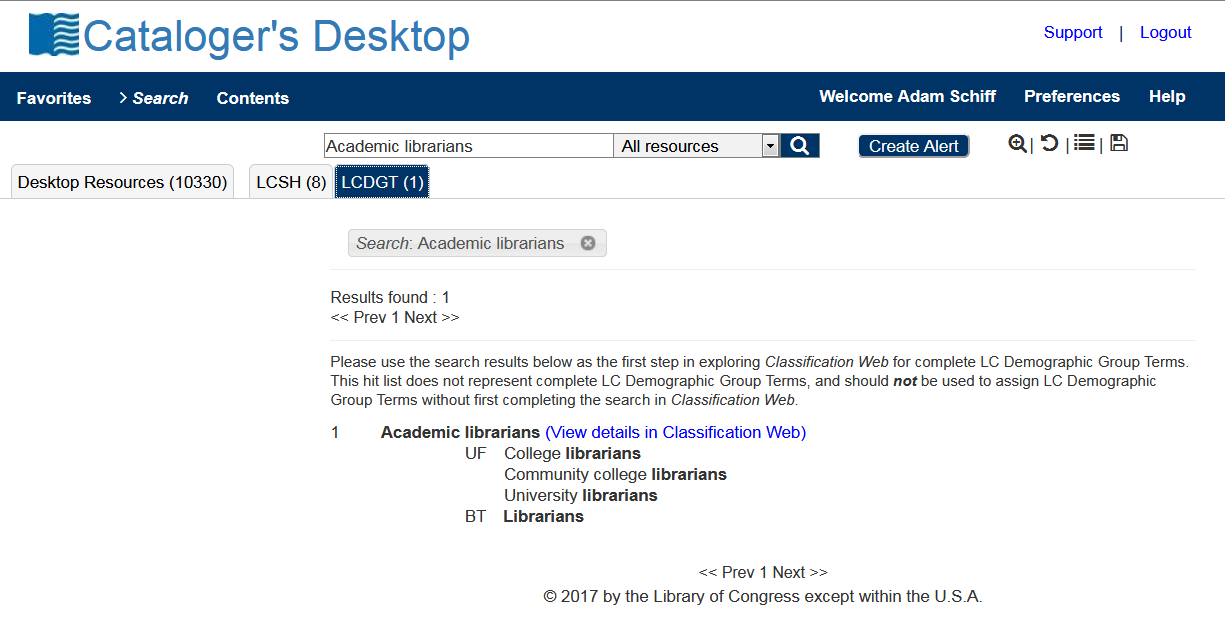 199
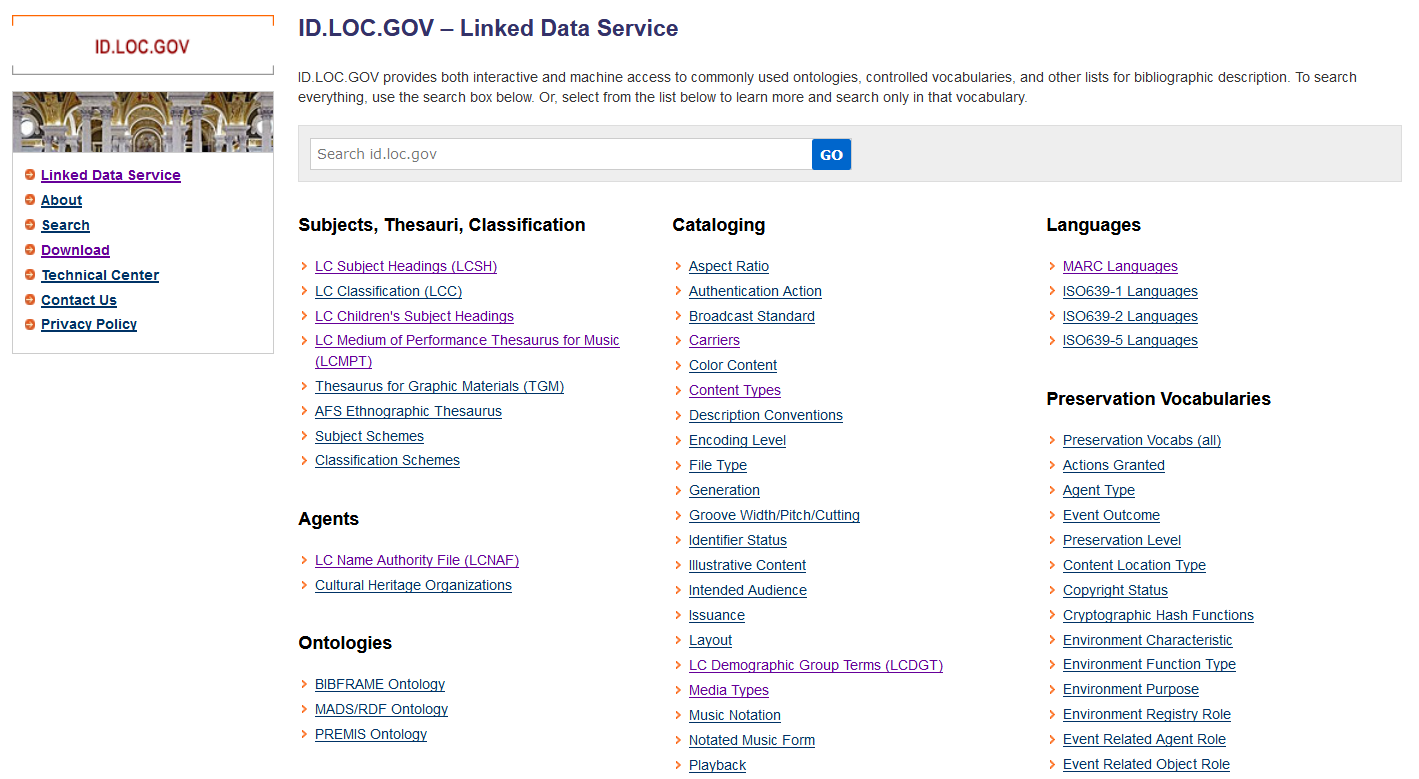 200
[Speaker Notes: LCDGT via the LC Linked Data Service]
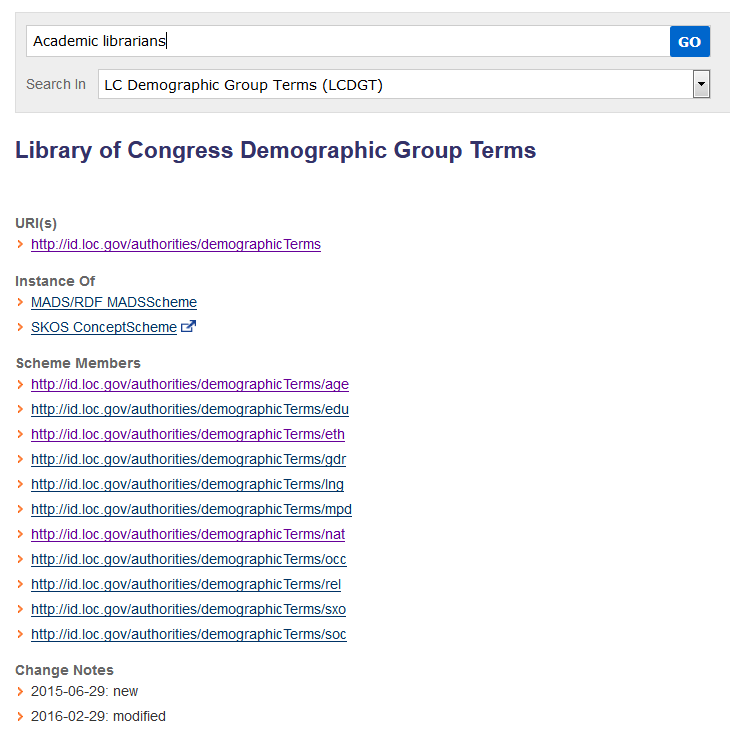 201
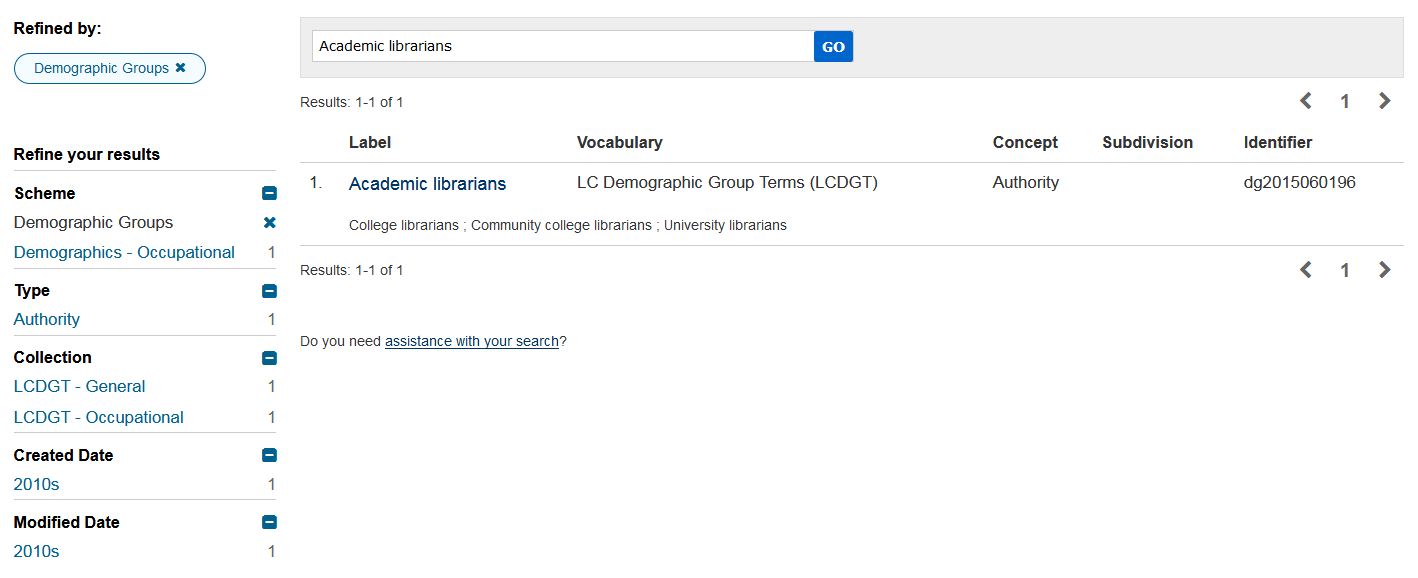 202
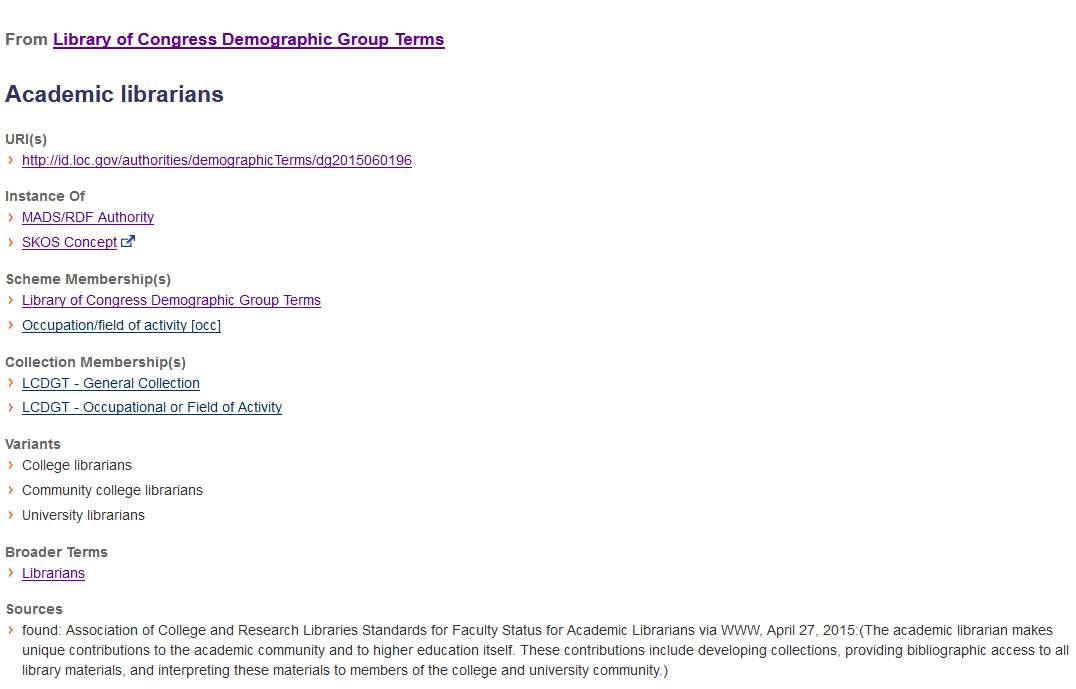 203
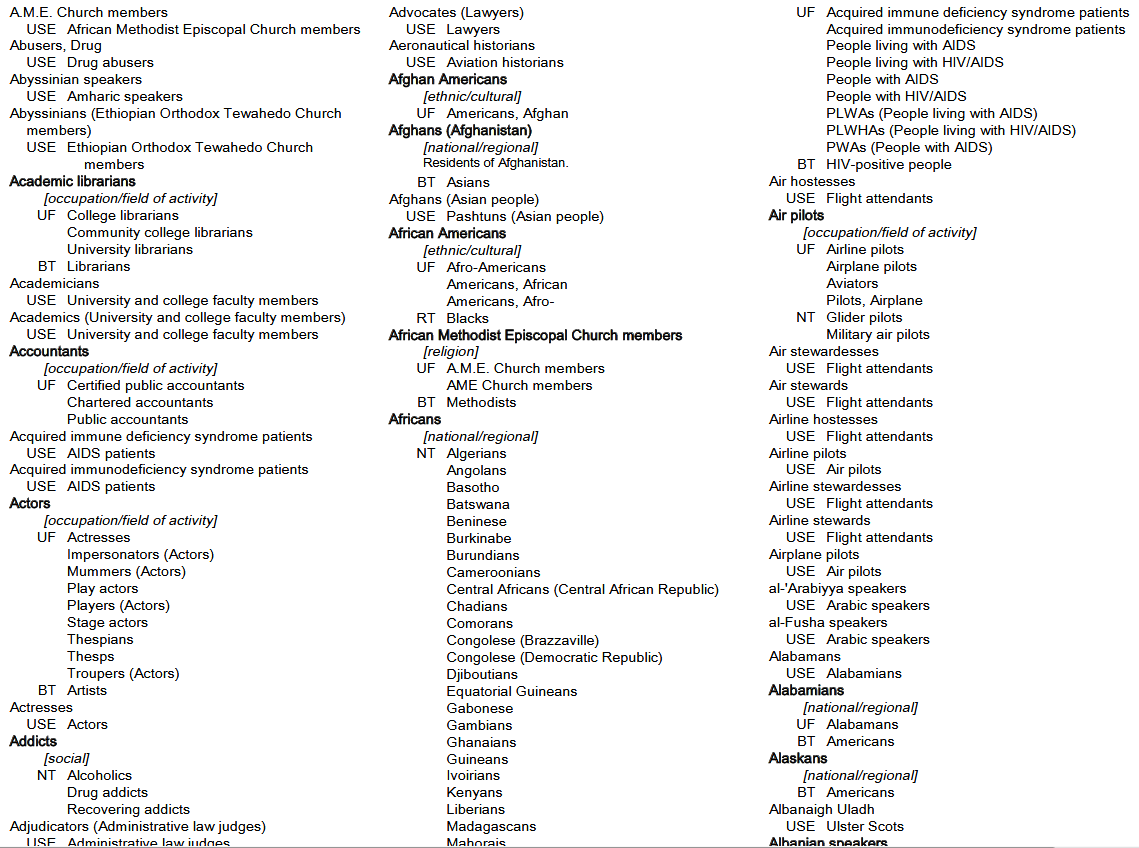 PDF file of terms on the LCDGT web page:
https://www.loc.gov/aba/publications/FreeLCDGT/freelcdgt.html

Caution: only updated annually
204
[Speaker Notes: PDF file of LCDGT on the LCDGT Manual website.  This is only updated annually.]
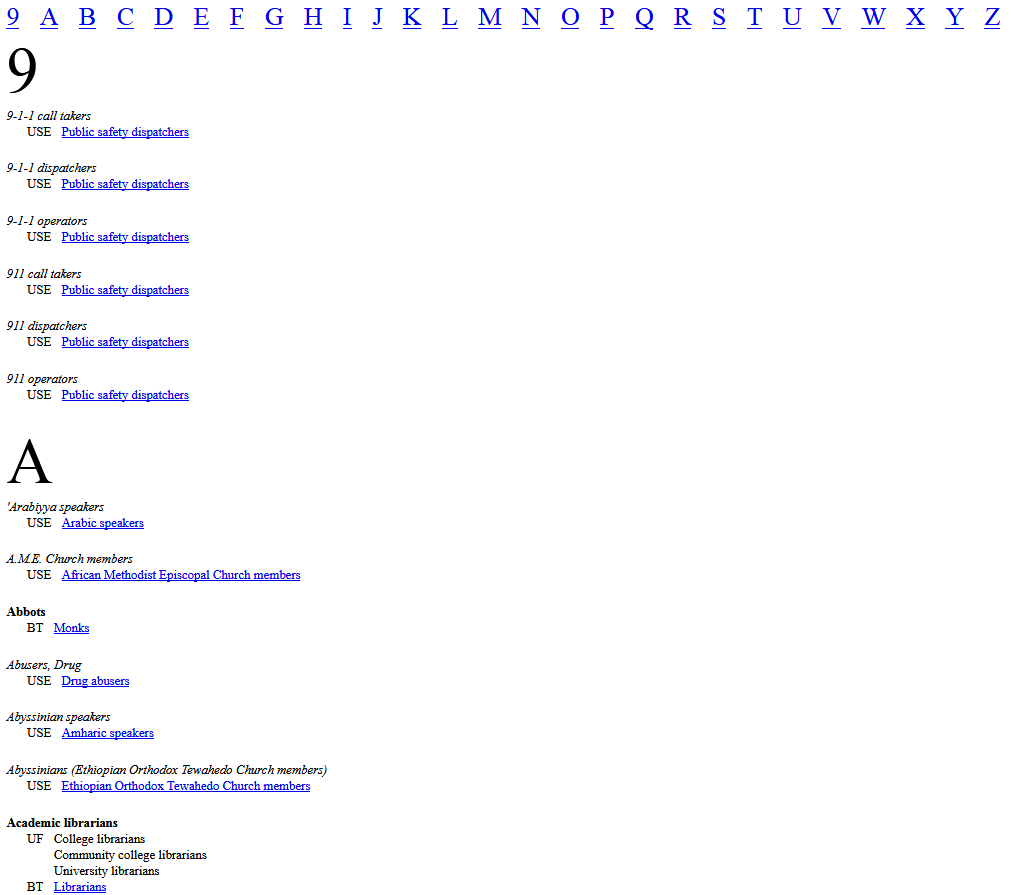 Netanel Ganin generates an up-to-date list of LCDGT monthly:
 
http://www.netanelganin.com/projects/lcdgt/lcdgt.html
205
[Speaker Notes: Netanel Ganin (former of Brandeis University, now at Library of Congress National Audio-Visual Conservation Center) is generating an alphabetical list of the terms for those who don’t have access to Classification Web.]
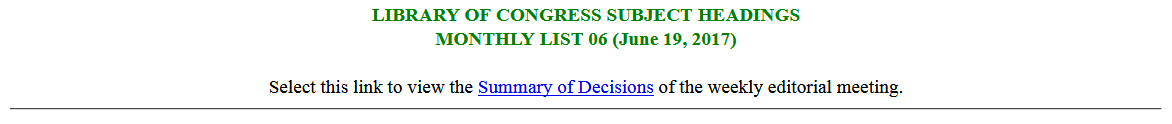 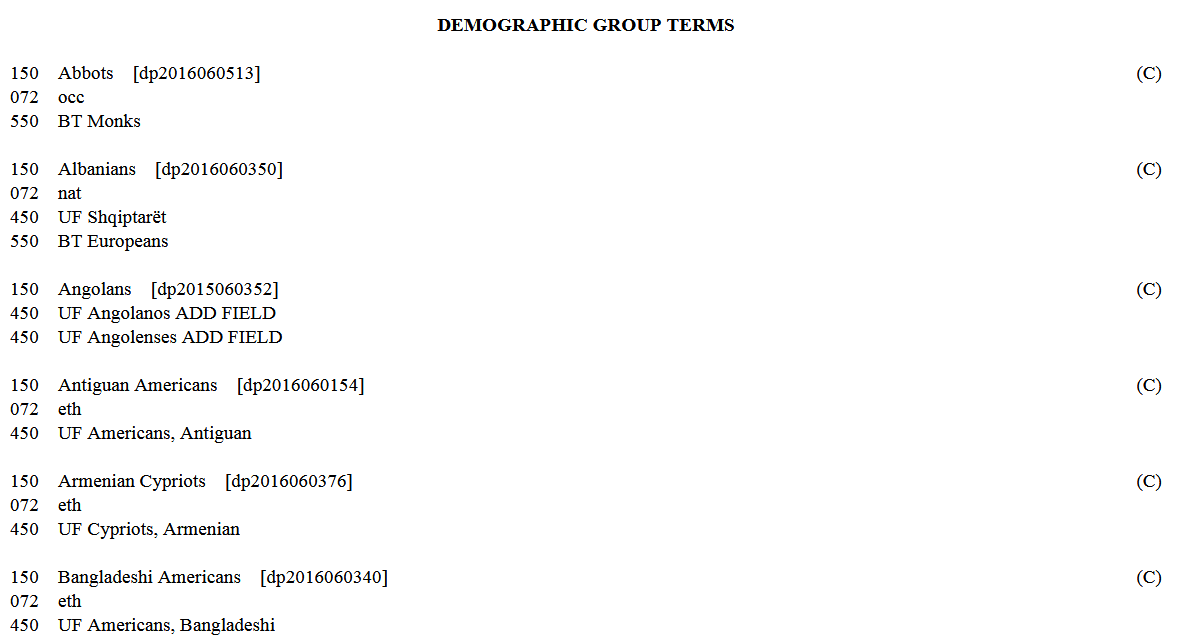 206
[Speaker Notes: New and changed demographic terms are published on the LC Subject Headings Monthly Lists at http://www.loc.gov/aba/cataloging/subject/weeklylists/ or https://classificationweb.net/approved-subjects/]
Assigning LCDGT
https://www.loc.gov/aba/publications/FreeLCDGT/freelcdgt.html
207
[Speaker Notes: The LCDGT Manual, currently in a draft edition, is the source for guidelines and principles for assigning and establishing LCDGT terms.  The manual is available in PDF form online.  The final version will probably also be available through Cataloger’s Desktop.]
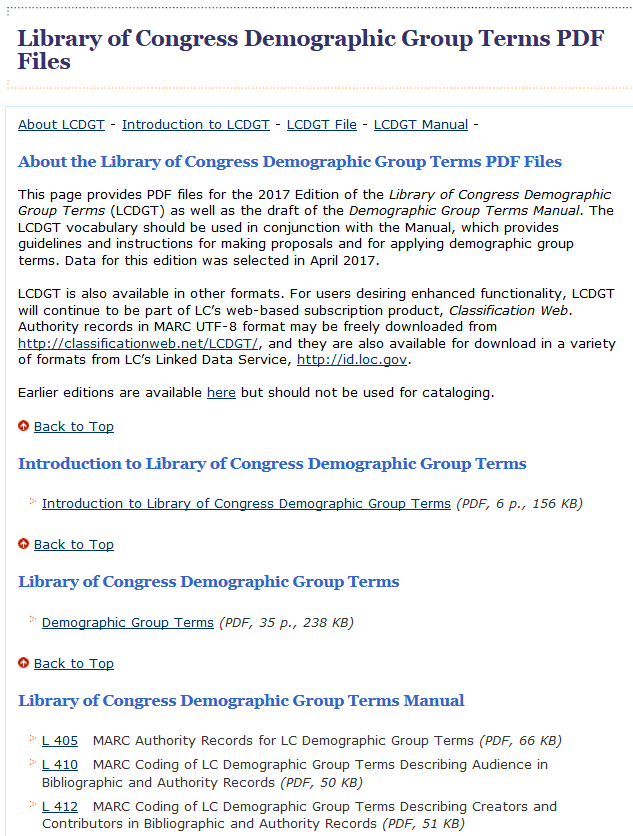 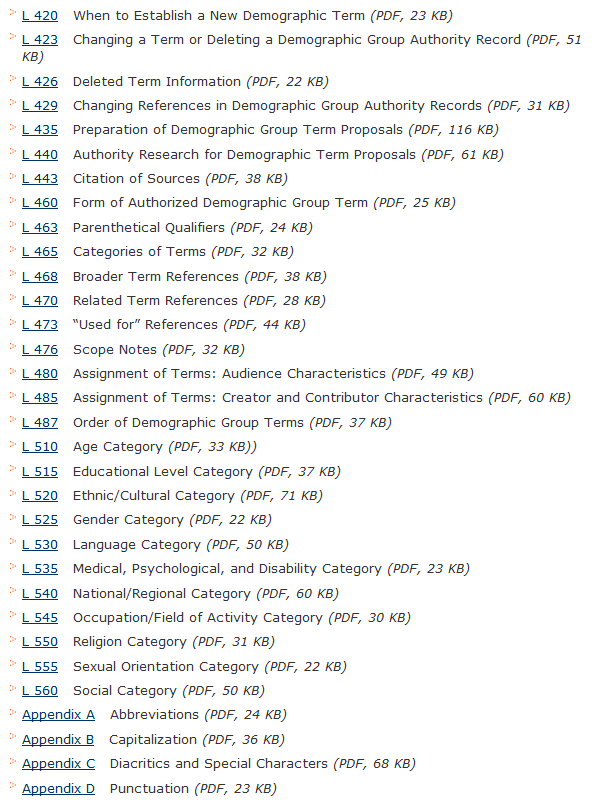 208
[Speaker Notes: LCDGT Manual web page.]
Assigning LCDGT - Key Points
May add Audience Characteristics (field 385) and Creator/Contributor Characteristics (field 386) to bibliographic and authority records
LC practice: one term per field.  Repeat field if recording multiple terms.  Optionally include $n code.
	385 __  Lawyers $2 lcdgt 
	385 __  Japanese speakers $2 lcdgt 
	      or
 	385 __  $n occ $a Lawyers $2 lcdgt 
	385 __  $n lng $a Japanese speakers $2 lcdgt
209
[Speaker Notes: The Program for Cooperative Cataloging has not yet announced a particular practice or best practice.]
Assigning LCDGT - Key Points
LCDGT Manual L 480 (Audience) and L 485 (Creators/Contributors)
Audience may be explicitly stated or implicit.  Infer audience through examination of the resource (subject matter, format, etc.).
Liberally assign inferred audiences for juvenile resources, both fiction and nonfiction.  Not restricted to age and educational level terms.  For example, for a picture book on intercountry adoption for ages 5-9, you could assign both School children and Adoptees, if considered useful for those wishing to find a resource to help explain adoption to young children
No limit to number of terms that can be assigned
210
[Speaker Notes: L 480

1. b. Implicit indication of intended Audience. 
Assign one or more terms that describe the intended audience and that come readily to mind from a superficial review of the resource, including the subject matter, format, etc. Assign such terms with caution, since even resources that seem to have a relatively narrow inferred audience may be useful to a wide variety of readers, depending on the viewpoints of the readers. In case of doubt, do not include terms for audiences that are only inferred.]
Assigning LCDGT - Key Points
LCDGT Manual L 480 (Audience) and L 485 (Creators/Contributors)
Generally, all editions of a resource should get the same audience terms assigned, unless the audience has changed significantly.  Generally, all editions of a resource by the same creator should get the same creator terms.
You may assign terms that overlap in meaning if they are in different group categories (e.g., Teenagers and High school students; Asian Americans and Americans)
Creator/contributor terms should be based on self-identification as a member of a particular demographic group
Avoid assigning terms based solely on a photograph or a person’s name. Gendered titles (Ms., Mr., Madame, contessa) and pronouns (he, she, elle, er, etc.) may be used, with caution, to choose terms describing a person’s gender
211
[Speaker Notes: Avoid assigning terms based on a photograph or picture of the creator, or based on the creator’s name, because they can be misleading regarding age, ethnicity, gender, etc. Gendered titles such as Ms., Mr., or Dottoressa (i.e., an Italian title for a female university graduate) may be useful in assigning terms describing gender, but they must be used with caution, as must pronouns such as he, she, and their equivalents in other languages.]
What do each of these people have in common?
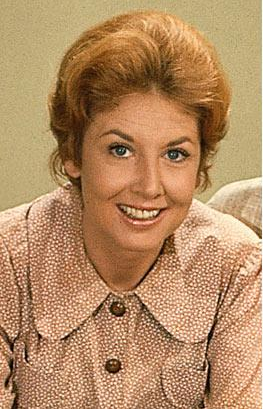 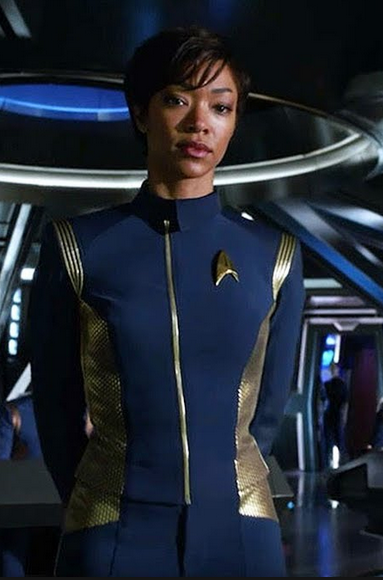 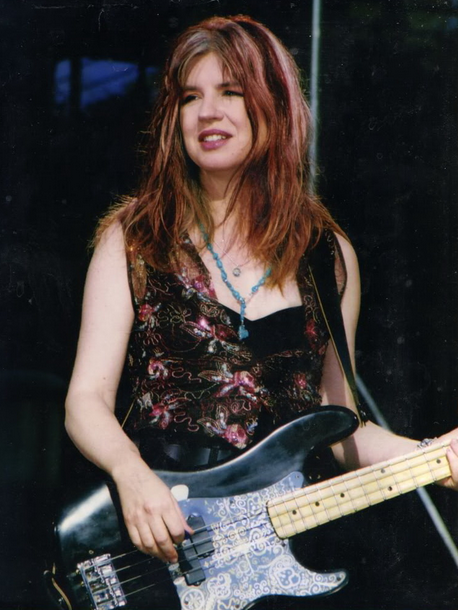 212
[Speaker Notes: They are all named Michael.  

Michael Learned, actress from the TV show The Waltons
Michael Steele, bassist and guitarist in bands such as The Bangles and The Runaways
Michael Burnham, fictional character on Star Trek: Discovery, portrayed by American actress Sonequa Martin-Green]
Assigning LCDGT - Key Points
LCDGT Manual L 480 (Audience) and L 485 (Creators/Contributors)
Demographic terms assigned to one of a creator’s resources generally can be used on other resources created by the same person
Assign a term that is broader or more general than the group it is intended to cover only when it is not possible to establish a precise term, or when an array of terms is needed 
Assign a separate term for each discrete element rather than compound terms (e.g., Japanese Americans and Women and Teachers, rather than the LCSH term Japanese American women teachers)
L 487 gives guidance on the order of the terms
If classification number does not reflect either the audience or creator/contributor characteristics, the order doesn’t matter
213
Assigning LCDGT - Key Points
Follow special instructions in L 510-L 560 if there are any
Age level and Educational level terms can both be assigned
		385 __  Teenagers $2 lcdgt 
  		385 __  Junior high school students $2 lcdgt  
		385 __  High school students $2 lcdgt
Assign Adults only when resource specifically states that as the audience.  This can include statements found on a resource such as “Ages 10 and up”:
		385 __  Preteens $2 lcdgt   
		385 __  Teenagers $2 lcdgt   
		385 __  Adults $2 lcdgt
Many resources may not have a specific audience and that’s OK.  Resources with a general audience do not get any audience terms assigned.
214
Assigning LCDGT - Key Points
Follow special instructions in L 510-L 560 if there are any
Ethnic/cultural terms and nationality/regional terms may both be assigned, even if they share wording (e.g., Korean Americans and Americans)
Assign demonyms based on statements that indicate current or former residence in a place
Do not attempt to distinguish between people who were born and/or grew up in a place and those who moved to that place later in their lives. Do not attempt to discern immigration and naturalization status, except as explicitly indicated on the resource itself. 
   	 “… was born and raised in Australia and currently lives in Spain”
	            	386 __  Australians $a Spaniards $2 lcdgt
215
Assigning LCDGT - Key Points
Follow special instructions in L 510-L 560 if there are any
When the audience or creator/contributor resides below the first-level administrative subdivisions of countries (e.g., a state, a province), assign terms for the first-level administrative subdivision (e.g., for a resident of San Francisco or someone who grew up in San Francisco, assign Californians)
Note: LC is still deciding whether and how to establish demonyms for places below the first-level administrative subdivision of a country
Possible interim practice:
If there is an well known demonym for the local place, assign it without a subfield $2 or with $2 local if you keep your own list of locally assigned terms
For creator/contributors, could also add 370 $g for the place of origin of work
         For example: A collection of poetry written by people from Portland, Oregon
	370 __ $g Portland (Or.) $2 naf
	386 __ Portlanders   or   Portlanders $2 local
	386 __ Oregonians $2 lcdgt
216
Assigning LCDGT - Key Points
Follow special instructions in L 510-L 560 if there are any
Do not assign language terms just to reflect the language of a resource (e.g., don’t assign audience German speakers to every resource in German).  Language terms for audience are usually assigned for resources that instruct speakers of one language who are learning another language.
Bilingual dictionaries may have two audience speaker terms assigned if speakers of both languages would find it useful
245 00  Collins English-Italian, Italian-English dictionary …
385 __  English speakers $2 lcdgt
385 __  Italian speakers $2 lcdgt 
Monolingual language dictionaries would not be assigned a language audience term, e.g., don’t assign English speakers to the OED or to A Dictionary of Economics
217
Assigning LCDGT - Key Points
Do not assign a term from the Occupation/Field of Activity category when the term is redundant with the format of resource being cataloged.  That is, don’t assign Composers as a creator characteristic of a score. It’s a score, so its creator must be a composer!  Similarly, don’t assign Poets to every book of poetry.  However, if you have a novel or non-fiction work written by a composer, then assigning Composers as a creator characteristic is useful.
Consider SACO proposals for new LCDGT terms needed in new cataloging (once moratorium has been lifted)
Continue to follow current subject cataloging policies and procedures as found the Subject Headings Manual.  That is, assignment of LCDGT in fields 385 and 386 is in addition to what you assign in 6XX fields.
218
[Speaker Notes: Does anyone ever come to the reference/information desk and ask “do you have any music by composers?” or “do you have any novels by authors?”?   Of course not, so adding a creator characteristic that is identical to the format of the resource being cataloged seems redundant and unnecessary.   On the other hand, a user might ask if we have any novels written by composers, or music composed by poets.  So in those kinds of situations, by all means add the characteristic for which the person is better known.]
Examples - Audience
245 00  Monsters, Inc. / $c Walt Disney Pictures presents ; Pixar Animation
    	   Studios film ; producer, Darla K. Anderson ; written by Andrew 
	   Stanton, Daniel Gerson ; directors, Pete Docter, David Silverman, Lee
	   Unkrich.
385 __  Children $2 lcdgt
650 _0  Monsters $v Juvenile drama.
650 _0  Factories $v Juvenile drama.
650 _0  Monsters, Inc. (Imaginary organization) 
	   $v Juvenile drama.
650 _0  Girls $v Juvenile drama.
650 _0  Toddlers $v Juvenile drama.
650 _0  Male friendship $v Juvenile drama.
650 _0  Nightmares $v Juvenile drama.
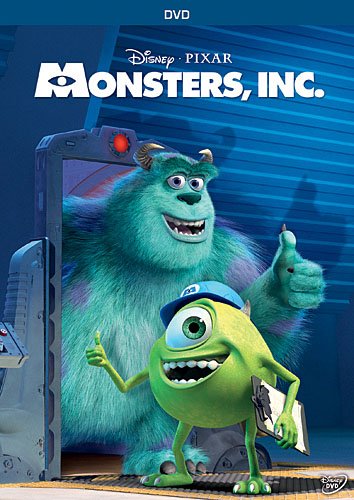 219
[Speaker Notes: Another possible 385 that could be useful here, especially since LCGFT does not have the term Family films:

385   Families $2 lcdgt]
Examples - Audience
Audn    c
100 1_  Maciejewski, Mark, $e author.
245 10  I am Fartacus / $c by Mark Maciejewski.
385 __  Preteens $2 lcdgt
521 1_  9-13.
650 _0  Middle school boys $v Juvenile fiction.
650 _0  Middle school students $v Juvenile fiction.
650 _0  Antiheroes $v Juvenile fiction.
650 _0  Outcasts $v Juvenile fiction.
650 _0  Practical jokes $v Juvenile fiction.
655 _7  Novels. $2 lcgft
655 _7  Humorous fiction. $2 lcgft
220
[Speaker Notes: Audn (008-22): c = Pre-adolescent

[You can’t have a presentation without a fart joke, right? ;-)]]
Examples - Audience
100 1_  Lowry, Todd, $e composer, $e author. 
245 10  New Orleans piano styles : $b a guide to the keyboard licks of Crescent City
              greats / $c by Todd Lowry.
__  1 score (77 pages) : $b illustrations ; $c 31 cm + $e 1 audio disc (4 3/4 in.)
385 __  Piano students $2 lcdgt
500 __  Accompanying CD contains demonstrations of all the musical examples in the book
              as recorded by Brent Edstrom.
500 __  "Learn to play the piano styles of Jelly Roll Morton, James Booker, Fats Domino, 
              Professor Longhair, Allen Toussaint, Harry Connick Jr., Dr. John, and more"--Page 4 of
 	cover.
650 _0  Piano $v Methods (Jazz)
650 _0  Piano $v Methods (Jazz) $v Self-instruction.
650 _0  Jazz $z Louisiana $z New Orleans.
655 _7  Jazz. $2 lcgft
655 _7  Methods (Music) $2 lcgft
655 _7  Scores. $2 lcgft
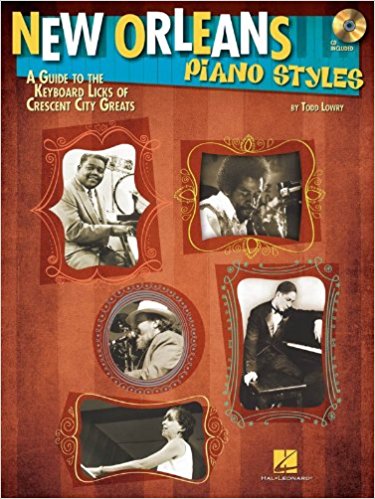 221
Examples - Audience
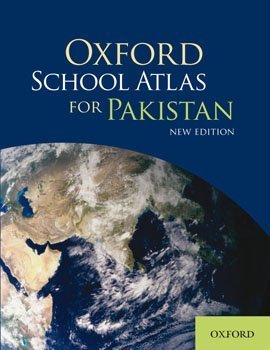 110 2_  Oxford University Press. $b Cartographic 
	  Department, $e cartographer.
245 10  Oxford school atlas for Pakistan / $c all maps 
	  drawn by the Cartographic Unit, Oxford University 
	  Press, UK ; editorial advisor, Dr. Fazle Karim Khan.
 __  Scales differ.
264 _1  Karachi, Pakistan : $b Oxford University Press, $c [2013]
300 __  1 atlas (112 pages) : $b color illustrations, color maps ; $c 29 cm
385 __  High school students $2 lcdgt
651 _0  Pakistan $v Maps.
650 _0  Atlases $z Pakistan.
655 _7  Children's atlases. $2 lcgft
655 _7  World atlases. $2 lcgft
222
Examples - Audience
100 1_  Tassone, Giuseppe, $d 1964- $e author.
245 13  Un buon affare : $b Italian for business / $c Giuseppe Tassone.
385 __  English speakers $2 lcdgt
385 __  Businesspeople $2 lcdgt
650 _0  Italian language $v Conversation and phrase books 
	  (for businesspeople)
650 _0  Italian language $v Conversation and phrase books 
	  $x English.
650 _0  Italian language $x Business Italian.
650 _0  Italian language $v Textbooks for foreign speakers 
	  $x English.
650 _0  Italian language $x Spoken Italian.
655 _7  Phrase books. $2 lcgft
655 _7  Textbooks. $2 lcgft
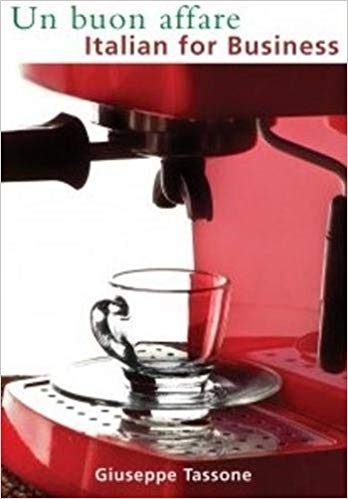 223
Examples - Audience
100 1_  Wiedel, Joseph W., $e cartographer.
245 14  The tactile and large print atlas of the state of Maryland / $c editor,
	  Margaret Rockwell Pfanstiehl, Ed.D. ; cartographers, Joseph W. Wiedel
	  and Mary L. Helmsen.
340 __  $n large print $2 rdafs
346 __  $b Braille code.
385 __  Blind $2 lcdgt
385 __  People with visual disabilities $2 lcsh
651 _0  Maryland $v Maps.
655 _7  Atlases. $2 lcgft
655 _7  Braille books. $2 lcgft
655 _7  Cartographic materials for people with visual disabilities. $2 lcgft
655 _0  Large type books.
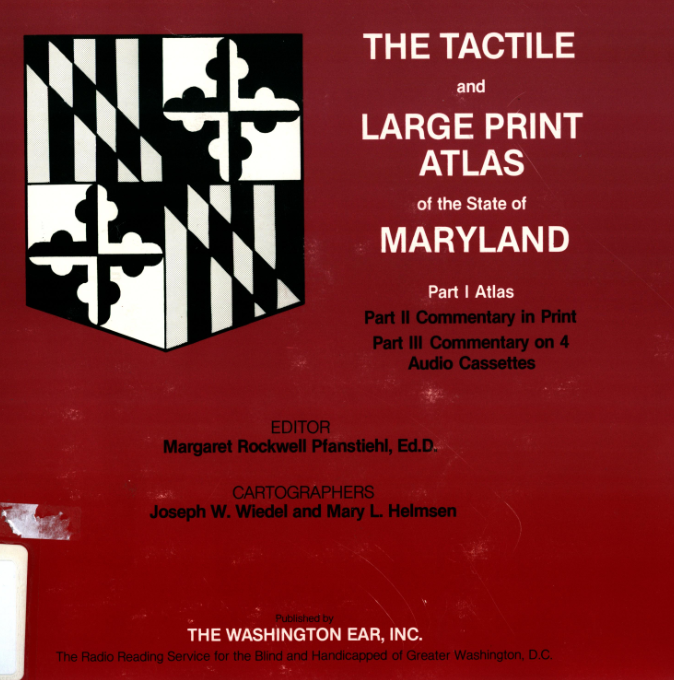 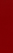 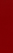 224
[Speaker Notes: The second 385 field contains a term taken from LCSH, because the needed term was not found in LCDGT.  It could be proposed for LCDGT through SACO.  This atlas contains both large print and braille, so its audience is both blind persons and people with limited sight.]
Examples - Audience
100 1_  Binetti, Marianne, $d 1956- $e author.
245 10  Edible gardening for Washington and Oregon 
	   / $c Marianne Binetti and Alison Beck.
385 __  Gardeners $2 lcdgt
385 __  Oregonians $2 lcdgt
385 __  Washingtonians (Washington State) $2 lcdgt
650 _0  Gardening $z Oregon.
650 _0  Gardening $z Washington (State)
650 _0  Plants, Edible $z Oregon.
650 _0  Plants, Edible $z Washington (State)
700 1_  Beck, Alison, $d 1971- $e author.
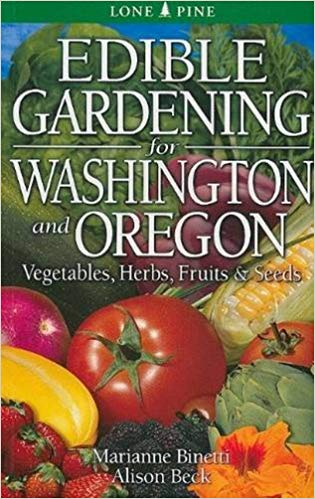 225
Examples – Creator/Contributor Characteristics
100 1_  King, Coretta Scott, $d 1927-2006, $e author.
245 10  My life, my love, my legacy / $c Coretta Scott King as told to the 
	   Rev. Dr.  Barbara Reynolds.
386 __  African Americans $2 lcdgt
386 __  Americans $2 lcdgt
386 __  Civil rights workers $2 lcsh
386 __  Activists $2 lcdgt
386 __  Baptists $2 lcdgt
386 __  Widows $2 lcdgt
 __  Women $2 lcdgt
655 _7  Autobiographies. $2 lcgft
655 _7  Audiobooks. $2 lcgft
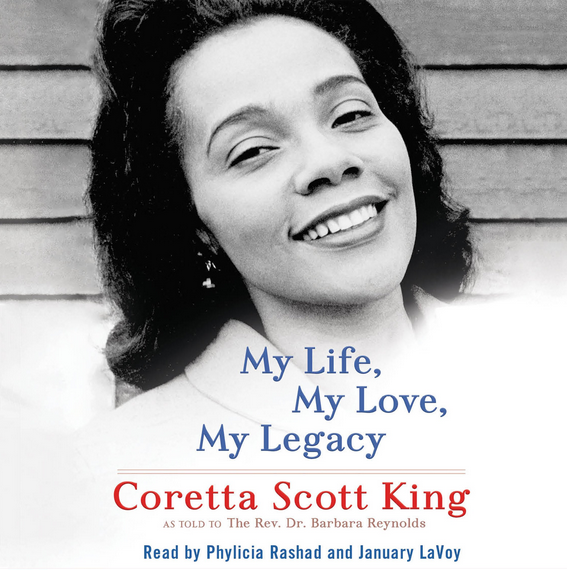 226
[Speaker Notes: An individual work.

Note: the third 386, Civil rights workers, is not yet in LCDGT.  The LCSH term has been recorded, but it could be proposed through SACO to be added to LCDGT.]
Examples – Creator/Contributor Characteristics
245 00  Women on the edge : $b writing from Los Angeles / $c edited by
	   Samantha Dunn and Julianne Ortale ; foreword by Janet Fitch.
386 __  Californians $2 lcdgt
386 __  Women $2 lcdgt
650 _0  Short stories, American $z California $z Los 
	   Angeles.
650 _0  American fiction $x Women authors.
651 _0  Los Angeles (Calif.) $v Fiction.
655 _7  Short stories. $2 lcgft
Also consider including:  
386 __  Angelenos    [without $2 or with $2 local]
370 __ $g Los Angeles (Calif.) $2 naf
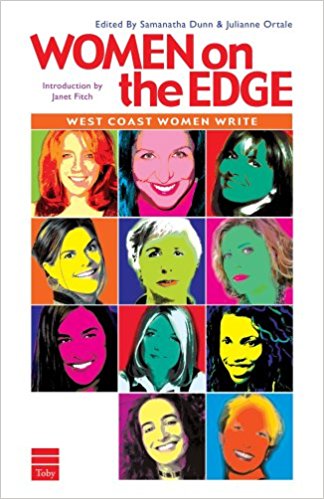 227
[Speaker Notes: This is a compilation of short stories by Californian women.  Currently, LC does not accept proposals for demonyms below the level of a state or province, that is, demonyms for local places like cities.  There’s nothing that prevents you, however, from recording an uncontrolled term, should you decide that is important for access.  Simply record the term without a subfield $2.  Another option is to record the local place in the 370 subfield $g (place of origin of work or expression).

Since users looking for American short stories would probably also want to retrieve this collection, it might also be beneficial to include a 386 for Americans as well.]
Examples – Creator/Contributor Characteristics
245 00  Shivering in a paper gown : $b breast cancer and its aftermath : an anthology /
	$c edited by Meaghan Calcari Campbell, Laurie Hessen Pomeranz, and Doreenda Ziba.
386 __  Breast cancer patients $2 lcdgt
386 __  Women $2 lcdgt
386 __  Californians $2 lcdgt
520 __  The thirty authors who tell their stories are breast cancer 
	survivors in the San Francisco Bay Area who were diagnosed 
	with the disease before the age of 45. They are all members 
	of BAYS, the Bay Area Young Survivors support and action group.
650 _0  Breast cancer patients' writings, American $z California
	$z San Francisco Bay Area.
655 _7  Essays. $2 lcgft
655 _7  Autobiographies. $2 lcgft
655 _7  Poetry. $2 lcgft
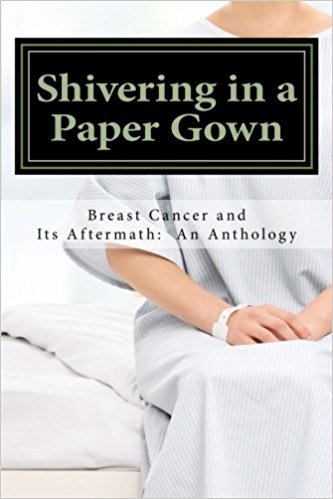 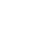 228
Examples – Creator/Contributor Characteristics
245 00  Russian music from the 1920s. 
505 0_  Nocturne / Nikolai Roslavets (7:18) -- Rails : op. 16 / Vladimir Deshevov (1:05) -- Suite for 2
              pianos. March ; Waltz ; Humoresque / Leonid Polovinkin (9:58) -- Concerto for bassoon and
              strings / Lev Knipper (17:47) -- Fragments : for nonet, op. 2 / Alexei Zhivotov (7:43) – 
              Chamber symphony in C major, op. 2 / Gavril Popov (32:32).
386 __  $i Composer: $a Russians $2 lcdgt
386 __  $i Composer: $a Men $2 lcdgt
650 _0  Music $z Russia $y 20th century.
655 _7  Art music. $2 lcgft
655 _7  Chamber music. $2 lcgft
655 _7  Suites. $2 lcgft
655 _7  Concertos. $2 lcgft
655 _7  Symphonies. $2 lcgft
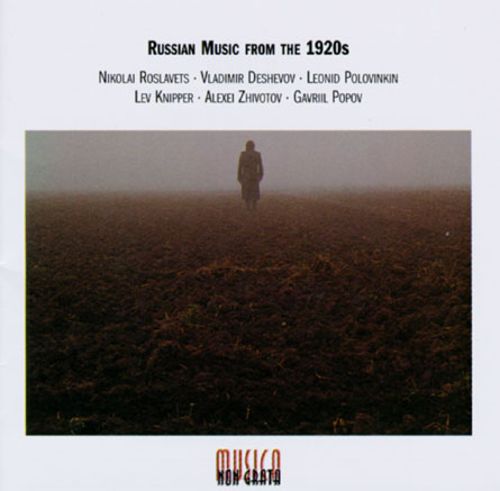 229
[Speaker Notes: A collection of Russian music by different male composers.  The optional use of subfield $i is shown.]
Examples – Creator/Contributor Characteristics
100 1_  Greenberg, Jay, $d 1991- $e composer.
240 10  Symphonies, $n no. 5
245 10  Symphony no. 5 ; $b Quintet for strings / $c Jay Greenberg.
__  New York, N.Y. : $b Sony Classical, $c ℗2006.
300 __  1 audio disc : $b digital, SACD ; $c 4 3/4 in.
386 __  $3 Symphony no. 5 $i Composer: $a Teenagers $2 lcdgt
386 __  $3 Quintet for strings $i Composer: $a Preteens $2 lcdgt
386 __  $i Composer: $a Boys $2 lcdgt
__  $i Composer: $a Americans $2 lcdgt
650 _0  Symphonies.
650 _0  String quintets (Violins (2), viola, cellos (2))
650 _0  Music by child composers.
655 _7  Symphonies. $2 lcgft
655 _7  Chamber music. $2 lcgft
700 12  Greenberg, Jay, $d 1991- $t Quintets, $m violins (2), viola, cellos (2)
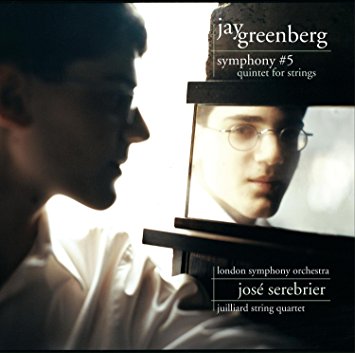 230
[Speaker Notes: The symphony was written when the composer was 13. The quintet when he was 12.  The slide illustrates the application of both subfields $3 and $i.]
Examples - Creator/Contributor Characteristics
245 00  Sonata no. 4 / $c Eugene Ysaÿe. Prelude and fugue in B minor / Max Reger.
              Recitativo and scherzo / Fritz Kreisler. Sonata no. 3, BWV 1005 / Johann
              Sebastian Bach. Tango etudes / Astor Piazzolla.
246 1_  Title from container: $a Violin solo
386 __  $3 Sonata no. 4 $i Composer: $a Belgians $2 lcdgt
386 __  $3 Prelude and fugue in B minor ; Sonata no. 3, BWV 1005 $i Composer: $a Germans
              $2 lcdgt
386 __  $3 Recitativo and scherzo $i Composer: $a Austrian Americans $a Americans $2 lcdgt
386 __  $3 Tango etudes $i Composer: $a Argentines $2 lcdgt
386 __  $i Composer: $a Men $2 lcdgt
386 __  $i Instrumentalist: $a Coloradans $a Chinese Americans $a Americans $a Women $a
	 University and college faculty members $a Violin teachers $2 lcdgt
511 0_  Linda Wang, violin.
700 1_  Wang, Linda $c (Violinist), $e instrumentalist, $e audio producer.
231
[Speaker Notes: Another slide showing how $i and $3 may be combined if necessary.

Linda Wang is String Chair and Professor of Violin at University of Denver's Lamont School of Music

I’ve included both Coloradans and Americans in the last 386 because users might just be looking for any American regardless of state.]
Examples - Audience and Creator
100 1_  Lindgren, Astrid, $d 1907-2002, $e author.
240 10  Pippi Långstrump i Humlegården. $l English
245 10  Pippi Longstocking in the park / $c by Astrid Lindgren ; 
	  with pictures by Ingrid Nyman.
385 __  Children $2 lcdgt
386 __  Swedes $2 lcdgt
386 __  Women $2 lcdgt
600 10  Longstocking, Pippi $v Juvenile fiction.
650 _0  Parks $v Juvenile fiction.
650 _0  Criminals $z Sweden $v Juvenile fiction.
650 _0  Girls $z Sweden $v Juvenile fiction.
651 _0  Sweden $v Juvenile fiction.
655 _7  Fiction. $2 lcgft
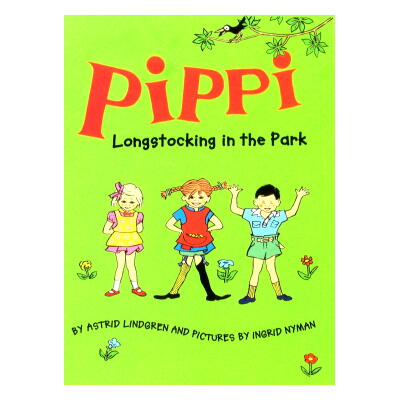 232
[Speaker Notes: Another individual work.  In this example, the cataloger has chose to record the demographic group codes in subfield $n in addition to the LCDGT terms.  Both audience (385) and creator/contributor characteristics (386) have been recorded.  In this example the creator (Lindgren) and the contributor (Nyman) are both Swedish women.  The translator (another contributor) is unnamed.]
Examples – Audience and Creator
100 1_  Labrecque, Ellen, $e author.
245 14  The science of a triple axel / $c Ellen Labrecque.
385 __  Preteens $2 lcdgt
385 __  Fourth grade students $2 lcdgt
385 __  Fifth grade students $2 lcdgt
 __  Sixth grade students $2 lcdgt
386 __  Pennsylvanians $2 lcdgt
386 __  Women $2 lcdgt
521 1_  8-12.
521 2_  4-6.
650 _0  Axel jump $v Juvenile literature.
650 _0  Figure skating $v Juvenile literature.
650 _0  Physics $v Juvenile literature.
650 _0  Sports sciences $v Juvenile literature.
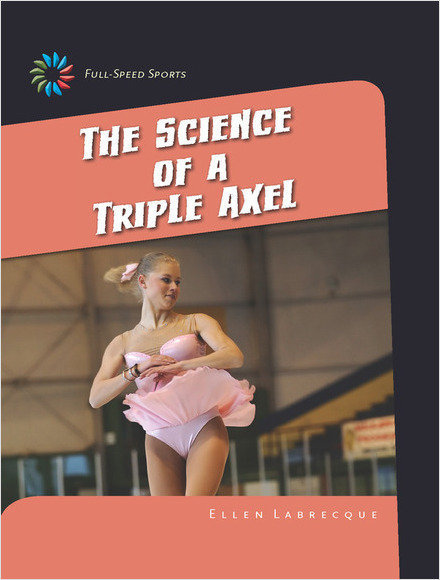 233
[Speaker Notes: Although there is some meaning in overlap between the age group “Preteens” and the educational level groups recorded here, because the terms are from different categories, they can all be recorded.]
Examples – Audience and Creator
100 1_  Reale, Michelle, $e author.
245 14  The indispensable academic librarian : $b teaching 
	   and collaborating for change / $c Michelle Reale.
385 __  Academic librarians $2 lcdgt
386 __  Women $2 lcdgt
386 __  Pennsylvanians $2 lcdgt
386 __  Academic librarians $2 lcdgt
386 __  University and college faculty 
	   members $2 lcdgt
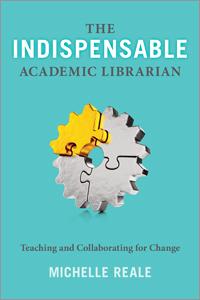 234
[Speaker Notes: Although there is some meaning in overlap between the age group “Preteens” and the educational level groups recorded here, because the terms are from different categories, they can all be recorded.]
Examples – Audience and Creator
130 0_  Young American (New York, N.Y.)
245 14  The young American.
 __  New York : $b Frank Leslie, $c 1874-1876.
385 __  Teenagers $2 lcdgt
 __  Americans $2 lcdgt
650 _0  Adventure stories, American $v Periodicals.
650 _0  American fiction $y 19th century $v Periodicals.
650 _0  Young adult fiction, American $v Periodicals.
655 _7  Action and adventure fiction. $2 lcgft
655 _7  Short stories. $2 lcgft
655 _7  Periodicals. $2 lcgft
235
[Speaker Notes: A serial for teenagers, written by Americans.]
Examples - Authority Records
046 __  $k 2008 $2 edtf
100 1_  Collins, Suzanne. $t Hunger Games (Novel)
370 __  $g United States $2 naf
380 __  Novels $a Dystopian fiction $a Apocalyptic fiction $a Science
	  fiction $a Action and adventure fiction $2 lcgft
380 __  Young adult fiction $2 lcsh
385 __  Teenagers $2 lcdgt
386 __  Americans $2 lcdgt
386 __  Women $2 lcdgt
500 1_  $w r $i Author: $a Collins, Suzanne
500 1_  $w r $i Sequel: $a Collins, Suzanne. $t Catching fire
530 _0  $w r $i Adapted as motion picture (work): $a Hunger Games
	  (Motion picture)
236
[Speaker Notes: Fields 385 and 386 are also authorized in work and expression authority records.  They can be included in authority records for individual works, such as this one.]
Examples - Authority Records
100 1_  Benjamin, Martin, $d 1968- $t Swahili phrasebook 
380 __  Phrase books $a Dictionaries $2 lcgft
385 __  English speakers $2 lcdgt
400 1_  Benjamin, Martin, $d 1968- $t Swahili phrasebook & dictionary
400 1_  Benjamin, Martin, $d 1968- $t Swahili phrasebook and dictionary
500 1_  $w r $i Author: $a Benjamin, Martin, $d 1968-
237
[Speaker Notes: First subject heading assigned to this work:

650 _0 Swahili language $v Conversation and phrase books $x English.]
Examples - Authority Records
130 _0  Compañeras (Ramos)
380 __  Lesbians' writings, American--Hispanic American authors
	   $a Lesbians' writings, Hispanic American (Spanish) $2 lcsh
380 __  Oral histories $a Essays $a Poetry $a Short stories $a Art $2 lcgft
381 __  Ramos
386 __  Hispanic American lesbians $2 lcsh
386 __  Lesbians $a Hispanic Americans $a Americans $a Women $2 lcdgt
430 _0  Compañeras: Latina lesbians
500 1_  $w r $i Editor: $a Ramos, Juanita, $d 1953-
670 __  Compañeras : Latina lesbians : (an anthology), 1987: $b title page
	   (compiled and edited by Juanita Ramos)
238
[Speaker Notes: An anthology]
Examples - Authority Records
130 _0  World's best plays by celebrated European authors
370 __  $g New York (N.Y.) $2 naf
380 __  Monographic series $2 lcsh
380 __  Drama $2 lcgft
386 __  Europeans $2 lcdgt
643 __  New York $a London $b S. French
644 __  f $5 ICU
645 __  t $5 DPCC $5 ICU
646 __  s $5 ICU
670 __  Everyman, a morality play, ©1925: $b series title page (The 
	  world's best plays by celebrated European authors)
239
[Speaker Notes: Example of a series authority record with a creator characteristic added]
Examples - Authority Records
130 _0  Gallaudet deaf literature series
380 __  Monographic series $a Series (Publications) $2 lcsh
380 __  Literature $2 lcgft
386 __  $n mpd $a Deaf $2 lcdgt
386 __  $n mpd $a Persons With Hearing Impairments $2 mesh
670 __  Deaf American prose 1980-2010, c2012: $b t.p. (The 	 	   Gallaudet deaf literature series)
240
[Speaker Notes: Another illustration of using different controlled vocabularies for creators.  The inclusion of $n is optional.]
Examples - Authority Records
Potential use of $i and $4. Neither has yet to be implemented in NACO authority records.
046 __  $k 2013 $2 edtf
100 1_  Steinbeck, John, $d 1902-1968. $t Grapes of wrath. $l Italian $s (Perroni)
373 __  Bompiani (Firm)
377 __  ita
 __  Perroni
386 __  $i Translator: $a Italians $a Men $2 lcdgt $4 
	  http://id.loc.gov/vocabulary/relators/trl
400 1_  Steinbeck, John, $d 1902-1968. $t Furore
500 1_  $w r $i Translator: $a Perroni, Sergio Claudio
670 __  Furore, 2014: $b title page (translation by Sergio Claudio Perroni) title
	  page verso (Bompiani; original title: The grapes of wrath)
670 __  OCLC, March 8, 2016 $b (Furore; translated by Sergio Claudio Perroni;
	  2013)
241
[Speaker Notes: Example showing the use of 386 $i and $4 (subfields not yet implemented by NACO) to indicate the nationality and gender of the translator.]
LCDGT in Other Authority Fields
LCDGT also authorized for use in some other authority fields: 368 $c, 374, 375
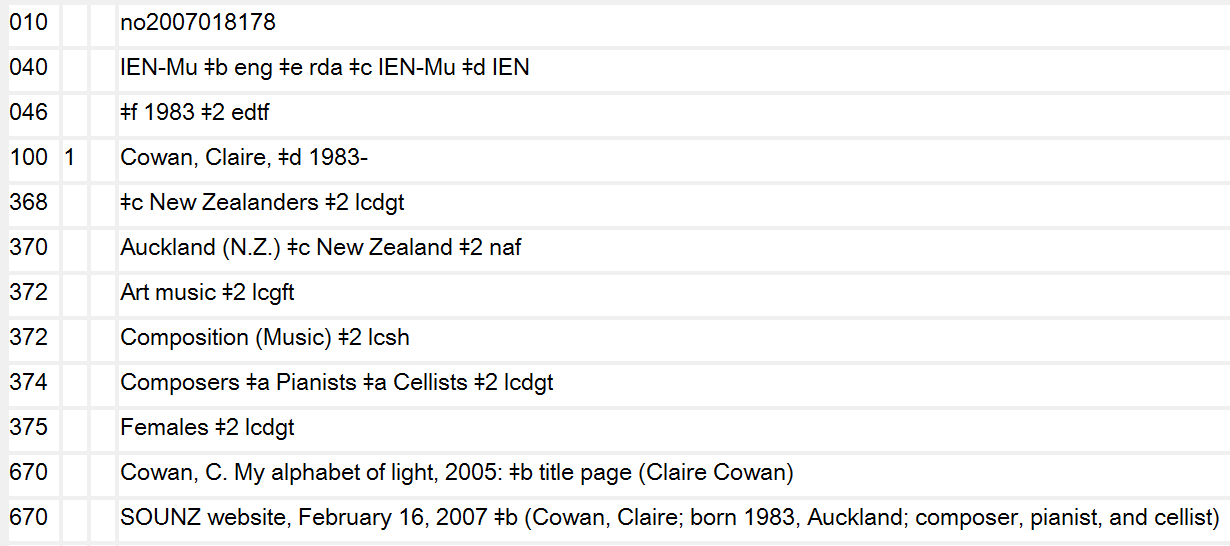 242
[Speaker Notes: Note: 385 and 386 are only valid in work and expression authority records.  For attributes of persons that don’t fit in any of the other MARC 3XX fields in the authority format, field 368 $c (Other Attributes of Person or Corporate Body) can be used in a personal name authority record.   In the example shown in the slide, this person’s nationality has been recorded in 368 $c.

374 - Profession/Occupation
375 - Gender]
LCDGT Exercises
243
Exercise 1
Here are some established terms found in LCDGT:
244
Assign audience and creator/contributor characteristics for the following resources based on these subject headings assigned:
Children’s poetry, Chinese.
Korean language $v Textbooks for foreign speakers $x Japanese.
Japanese language $v Conversation and phrase books (for restaurant and hotel personnel)
       Japanese language $v Conversation and phrase books $x Korean.
4.    Sermons, Korean $x Women authors.
5.    Mishima, Yukio, $d 1925-1970 $v Translations into English.
6.    American drama $x Chinese American authors.
       American drama $x Buddhist authors.
       Young adult drama, American.
Monks’ writings, Japanese $z British Columbia $z Vancouver.
       Zen literature, Japanese $z British Columbia $z Vancouver.
       Gautama Buddha $v Juvenile literature.
245
[Speaker Notes: 1. 385   Children $2 lcdgt
    386   Chinese $2 lcdgt

2. 385   Japanese speakers $2 lcdgt

3. 385  Restaurant employees $2 lcdgt
    385  Hotel employees $2 lcdgt
    385  Korean speakers $2 lcdgt

4. 386  Koreans $2 lcdgt
    386  Women $2 lcdgt

5. 386  Japanese $2 lcdgt
    386  Men $2 lcdgt

6. 385 Teenagers $2 lcdgt 
   386  Americans $2 lcdgt
   386  Chinese Americans $2 lcdgt
   386  Buddhists $2 lcdgt

7. 385  Children $2 lcdgt
    386  Monks $2 lcdgt
    386  Zen Buddhists $2 lcdgt
    386  Japanese Canadians $2 lcdgt
    386  British Columbians $2 lcdgt]
Exercise 2Assign audience and/or creator/contributor characteristics using the PDF list of LCDGT terms and the information provided for the following resources.
246
245 00  Out of the dump : $b writings
	 and photographs by children
	 from Guatemala / $c edited by
	 Kristine L. Franklin & Nancy
	 McGirr ; translated from the
	 Spanish by Kristine L. Franklin.

520 __  A compilation of poems with
	 photographs by children who
	 live in the municipal dump in 
	 Guatemala City.
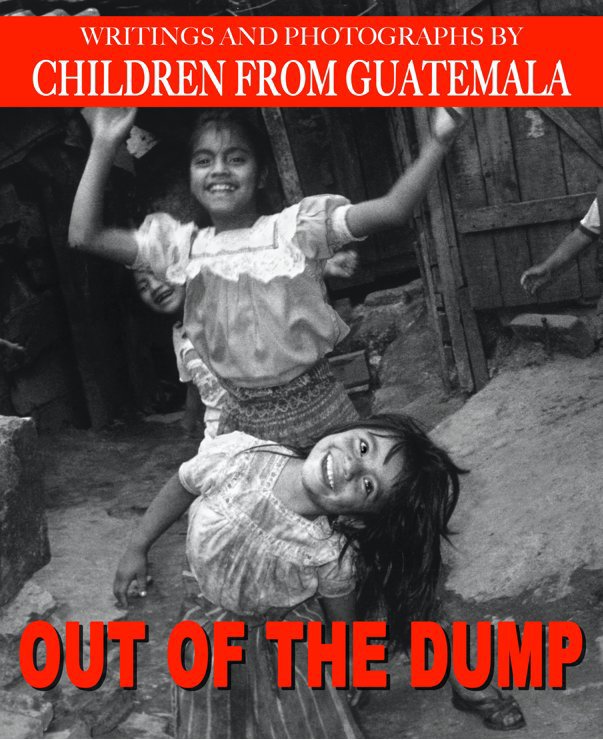 247
[Speaker Notes: ANSWER:

386 __ $n age $a Children $2 lcdgt
386 __ $n nat $a Guatemalans $2 lcdgt

Note:  Including $n is optional.  The remaining answers do not show it.]
Information found on preliminary pages:

Huw Powell is the author of the adult novel Rush Hour Rules, which was shortlisted for the International Thriller Awards’ Best First Novel. Spacejackers is his first book for children. He lives in Somerset, England with his wife and two children.

FORMAT: middle-grade novel
AGES: 8-12
GRADES: 3-6
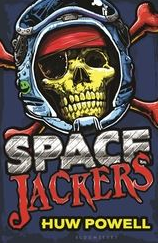 248
[Speaker Notes: ANSWER:

385   Preteens $2 lcdgt
385   Third grade students $a Fourth grade students $a Fifth grade students $a Sixth grade students $2 lcdgt
386   Men $2 lcdgt
386   English $a Britons $2 lcdgt

Note: Somerset is a county in England and a SACO proposal has been made to establish the demonym for it, Somersetonians, in LCDGT.  In the meantime, English would be sufficient.

Contrary to what it says in the draft LCGFT Manual, I think it may be desirable in some cases to record two demonyms from the same hierarchy.  English and Britons is one of those.  Having both terms allows a user to limit to either.  We don’t yet know how users will want to search and limit, so providing both is, I think, helpful and prudent.  Another similar example could be a region within a country and the country itself (e.g., Californians and Americans; Ontarians and Canadians).]
245 04  The Faber book of gay short fiction / $c edited by Edmund White.
260        London ; $a Boston : $b Faber and Faber, $c 1991.
650 _0  Gay men $v Fiction.
650 _0  Gay men's writings, English.
650 _0  Gay men's writings, American.
650 _0  Short stories, American.
650 _0  Short stories, English.
655 _7  Gay fiction. $2 lcgft
655 _7  Short stories. $2 lcgft
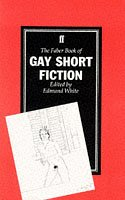 An anthology by 32 American and British male authors
249
[Speaker Notes: ANSWER:

386   Gay men $2 lcdgt
386   Britons $2 lcdgt
386   Americans $2 lcdgt
386   Men $2 lcdgt]
100 1_  Lowry, Todd, $e composer, $e author. 
245 10  New Orleans piano styles : $b a guide to the keyboard licks of Crescent City
              greats / $c by Todd Lowry.
__  1 score (77 pages) : $b illustrations ; $c 31 cm + $e 1 audio disc (4 3/4 in.)
348 __  score $2 rdafnm
500 __  Accompanying CD contains demonstrations of all the musical examples in the book
              as recorded by Brent Edstrom.
500 __  "Learn to play the piano styles of Jelly Roll Morton, James Booker, Fats Domino, 
              Professor Longhair, Allen Toussaint, Harry Connick Jr., Dr. John, and more"--Page 4
              of cover.
650 _0  Piano $v Methods (Jazz)
650 _0  Piano $v Methods (Jazz) $v Self-instruction.
650 _0  Jazz $z Louisiana $z New Orleans.
655 _7  Jazz. $2 lcgft
655 _7  Methods (Music) $2 lcgft
655 _7  Scores. $2 lcgft
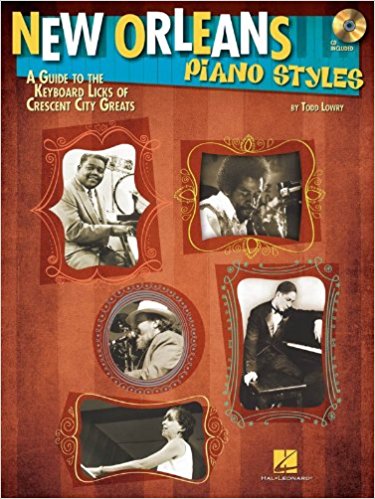 250
[Speaker Notes: ANSWER:

385  Piano students $2 lcdgt

There isn’t any information about the author, so you can’t provide any 386 fields.  Perhaps: 386  Men $2 lcdgt]
On back cover:

010-014 RL: 3.2
GUIDED READING LEVEL: L

On page 64:
ABOUT THE AUTHOR
Jonathan Swift was born on November 30, 1667, in Dublin, Ireland.  … In 1726, he published Gulliver’s Travels, a story that is still popular today.

ABOUT THE RETELLING AUTHOR
Growing up in a small Minnesota town, Donald Lemke kept himself busy reading comics, as well as classic novels. Today, Lemke works as a children’s book editor and pursues a master’s degree in publishing from Hamline University in St. Paul. In his spare time, Lemke has written several graphic novels for kids.

ABOUT THE ILLUSTRATOR
Cynthia Martin has worked in comics and animation since 1983. … She lives in Omaha, Nebraska.
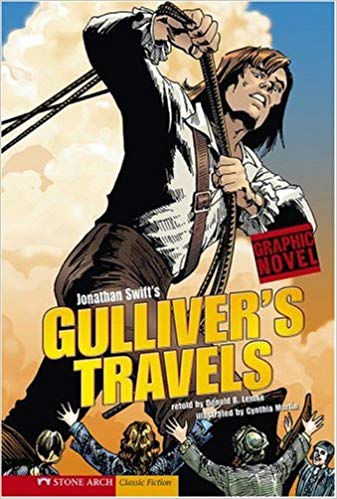 251
[Speaker Notes: ANSWER:

385   Preteens $2 lcdgt
385   Teenagers $2 lcdgt
385   Middle school students $2 lcdgt
    Could possibly also add: Fifth grade students, Sixth grade students, Seventh grade students, Eighth grade students

386   $i Author: $a Minnesotans $a Men $2 lcdgt    
386   $i Illustrator: $a Nebraskans $a Women $2 lcdgt

    Perhaps: $i Author, $i Illustrator: $a Midwesterners and/or $a Americans $2 lcdgt]
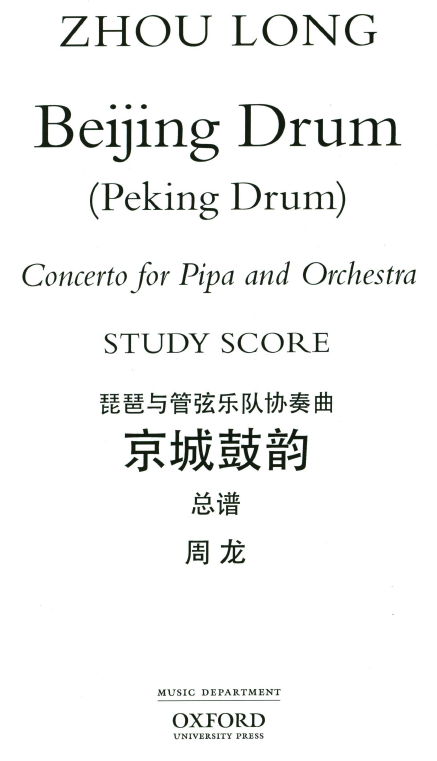 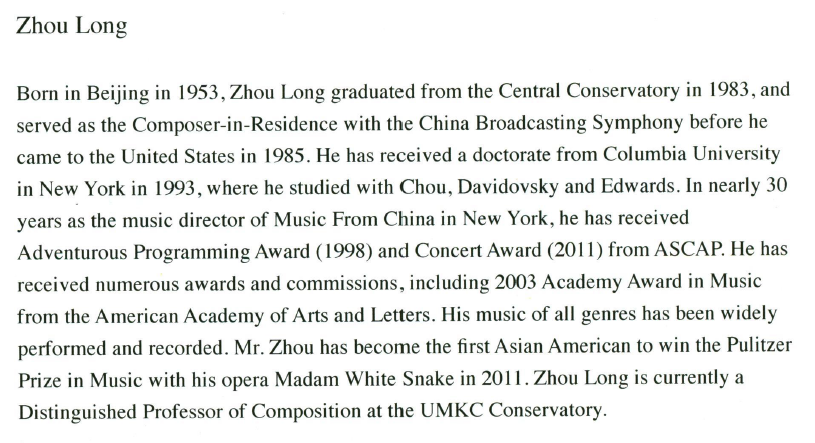 Found on UMKC Conservatory website: Dr. Zhou has been a United States citizen since 1999
252
[Speaker Notes: ANSWER:

386   Chinese Americans $2 lcdgt
386   Americans $2 lcdgt
386   Men $2 lcdgt
386   Music teachers $2 lcdgt
386   University and college faculty members $2 lcdgt

A more specific term instead of Music teachers would be one that’s already in LCSH: Composition teachers (Music).  This has been proposed through SACO but is not yet approved.

Note: Dr. Zhou has been a United States citizen since 1999.  Cf. https://conservatory.umkc.edu/faculty.cfm?r=152C]
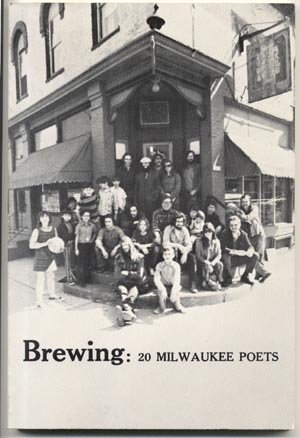 245 00  Brewing : $b 20 Milwaukee poets / $c 	  edited by Martin J. Rosenblum ; 
	  photographs by G. Reed.
246 30  20 Milwaukee poets
246 3_  Twenty Milwaukee poets
490 1_  The city anthology series of American
	  poetry
650 _0  American poetry $z Wisconsin $z 
	 Milwaukee.
650 _0  American poetry $y 20th century.
651 _0  Milwaukee (Wis.) $v Poetry.
253
[Speaker Notes: ANSWER:

386   Wisconsinites $2 lcdgt
perhaps also 386  Americans $2 lcdgt

Could also add an uncontrolled term:

386   Milwaukeeans  or  Milwaukeeans $2 local

and/or:

370   $g Milwaukee (Wis.) $2 naf]
100 0_  Jahri Jah Jah, $d 1968- $e author.
245 10  Tongan for kids / $c by Jahri Jah Jah!.
246 1_  $i Subtitle on cover: $a Words and
              phrases in Tongan
246 1_  $i Subtitle on back cover: $a Learn to
              speak words and phrases in Tongan
650 _0  Tongan language $v Terms and phrases
              $v Juvenile literature.
650 _0  Tongan language $v Conversation and
              phrase books $x English $v Juvenile
              literature.
650 _0  Tongan language $v Glossaries,
              vocabularies, etc. $v Juvenile literature.
650 _0  Picture dictionaries, Tongan $v Juvenile
              literature.
655 _7  Picture dictionaries. $2 lcgft
655 _7  Phrase books. $2 lcgft
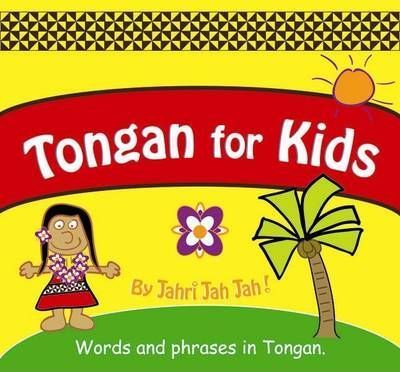 254
[Speaker Notes: ANSWER:

385   Children $2 lcdgt
385   English speakers $2 lcdgt]
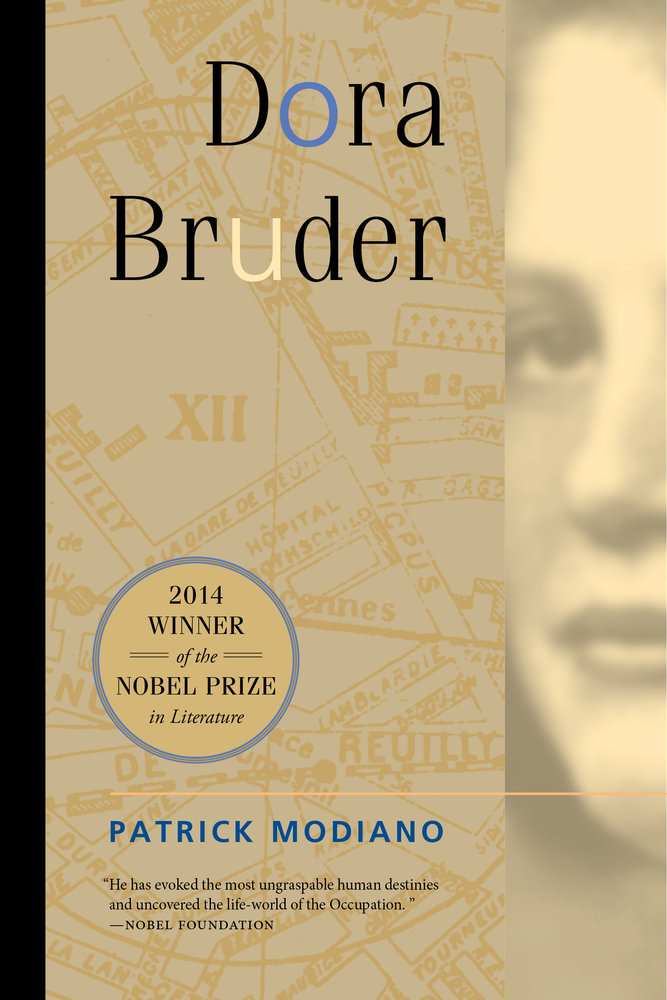 Back cover:

PATRICK MODIANO was awarded the 2014 Nobel Prize in Literature and is one of the most celebrated French novelists of his generation. Dora Bruder has been translated worldwide into twenty languages.
255
[Speaker Notes: ANSWER:

386   French $2 lcdgt
386   Nobel Prize winners $2 lcdgt
386   Men $2 lcdgt]
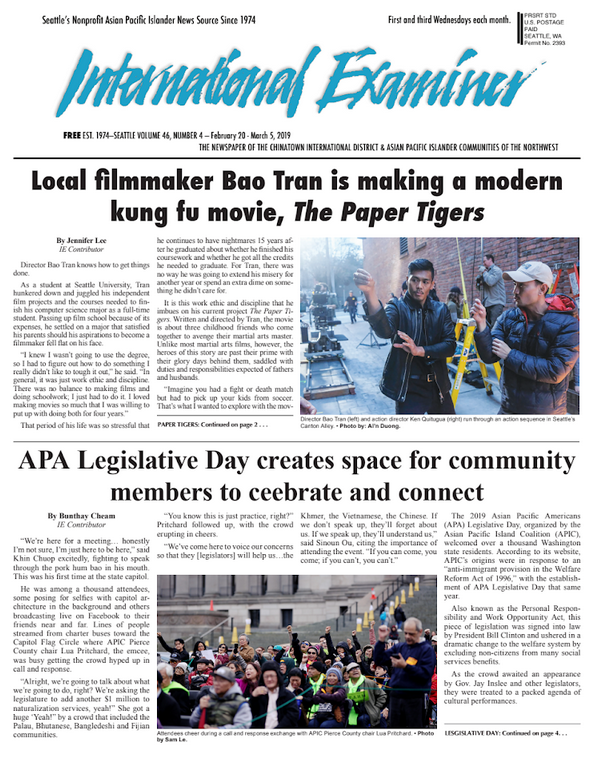 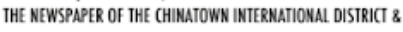 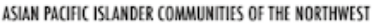 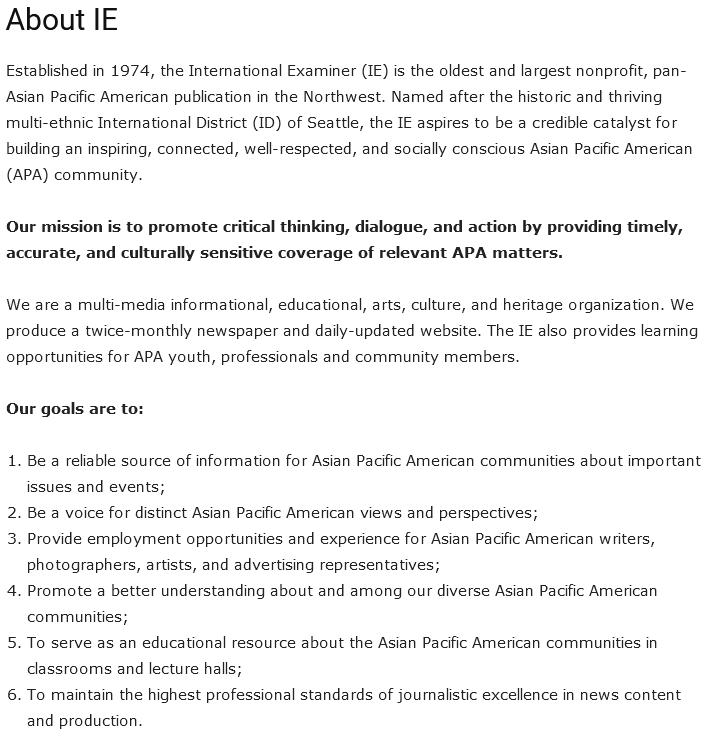 256
[Speaker Notes: ANSWER:

385   Asian Americans $2 lcdgt
385   Pacific Islander Americans $2 lcdgt
385   Pacific Northwesterners $2 lcdgt

Perhaps also creator/contributors:

386   Asian Americans $2 lcdgt
386   Pacific Islander Americans $2 lcdgt
386   Washingtonians (Washington State) $2 lcdgt]
An annual cataloged as a serial
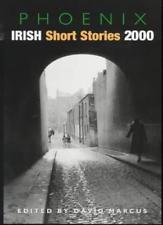 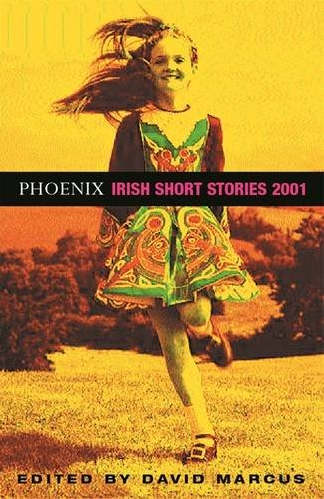 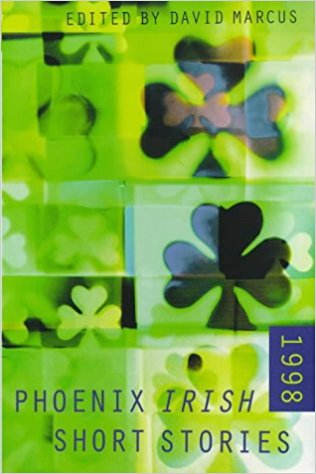 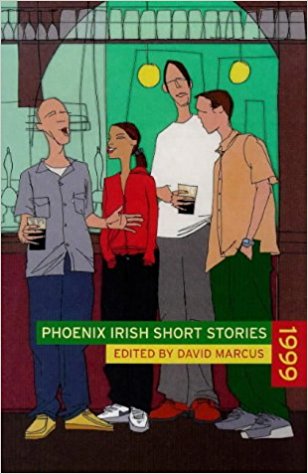 Most authors are from either the Republic of Ireland or Northern Ireland; others are of Irish heritage living in other countries.
257
[Speaker Notes: ANSWER:

386    Irish $2 lcdgt
386    Irish (Republic of Ireland) $2 lcdgt
386    Northern Irish $2 lcdgt

Note: Irish (Republic of Ireland) and Northern Irish are not in the same hierarchy as Irish, so all three terms are permissible:

Irish  BT Europeans
Irish (Republic of Ireland)  BT Europeans
Northern Irish   BT Britons]
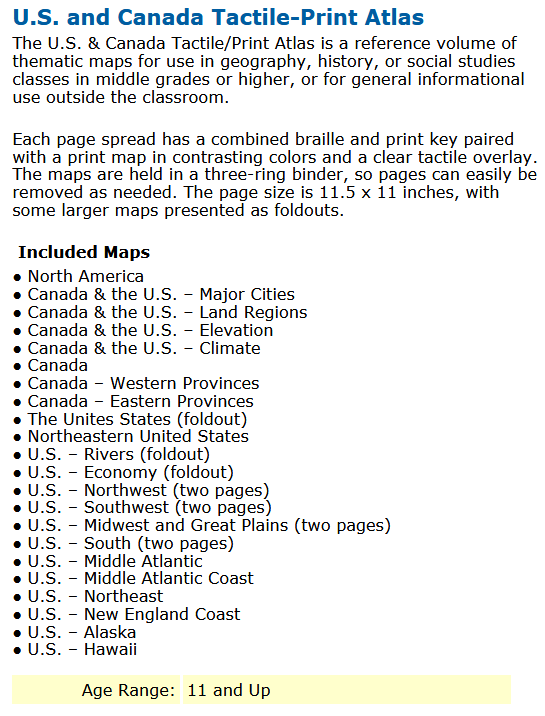 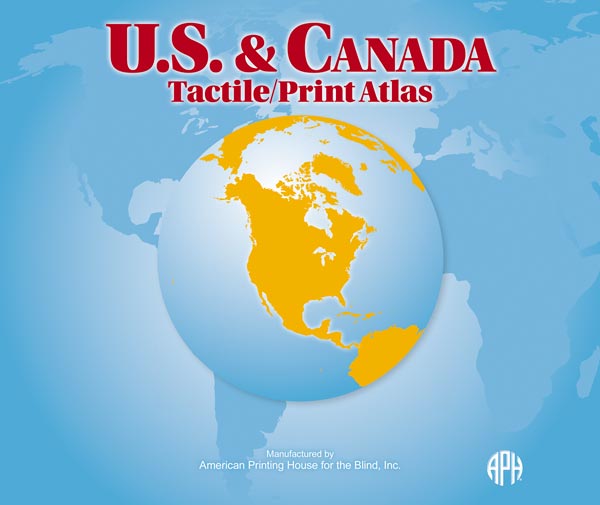 258
[Speaker Notes: ANSWER:

385   Blind $2 lcdgt
385   Middle school students $2 lcdgt
385   High school students $2 lcdgt
385   Preteens $2 lcdgt
385   Teenagers $2 lcdgt
385   Adults $2 lcdgt

Also possibly:

385   History students $2 lcdgt
385   Americans $2 lcdgt
385   Canadians $2 lcdgt

Geography students and Social studies students could be possible terms as well, but they would have to be proposed through SACO.  Another term that could be helpful, People with visual disabilities, has already been proposed, but not yet added to LCDGT.]
Preliminary page: “Susan Frohlick is Associate Professor of Cultural Anthropology at the University of Manitoba, Canada.” 

Page xv: “like most anthropologists, I cherish being in the field above all”

Page xvii: “Many students in both undergraduate and graduate courses over the past few years have allowed me to discuss my work …”

Page 3: “These observations of mine as a cultural anthropologist …”

Page 10: “familiar to me as a white heterosexual Euro-Canadian woman … My own history of traveling to Europe and other countries abroad as a young woman in the late 1970s …”
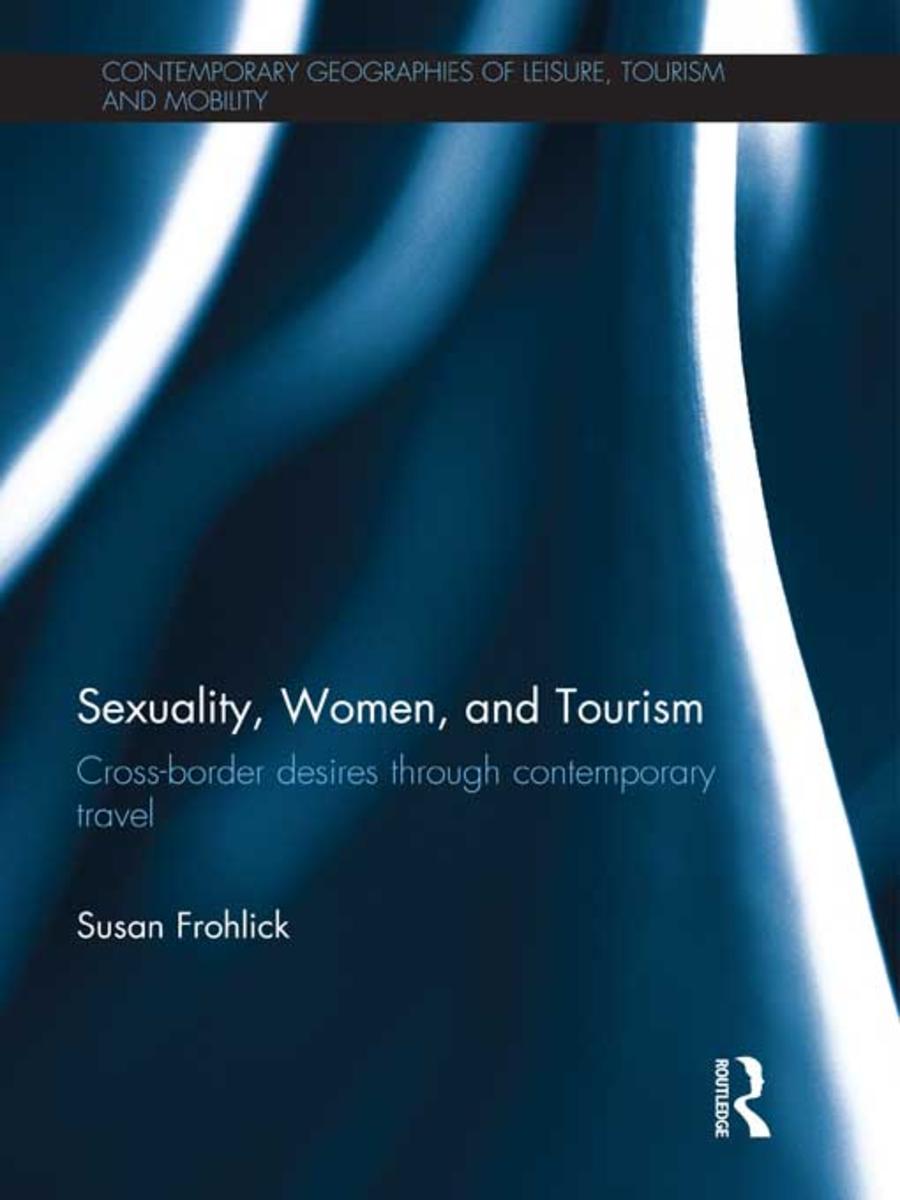 259
[Speaker Notes: ANSWER:

386   Anthropology teachers $2 lcdgt
386   Cultural anthropologists $2 lcdgt
386   University and college faculty members $2 lcdgt
386   Women $2 lcdgt
386   Manitobans $2 lcdgt   
and maybe also 386  Canadians $2 lcdgt]
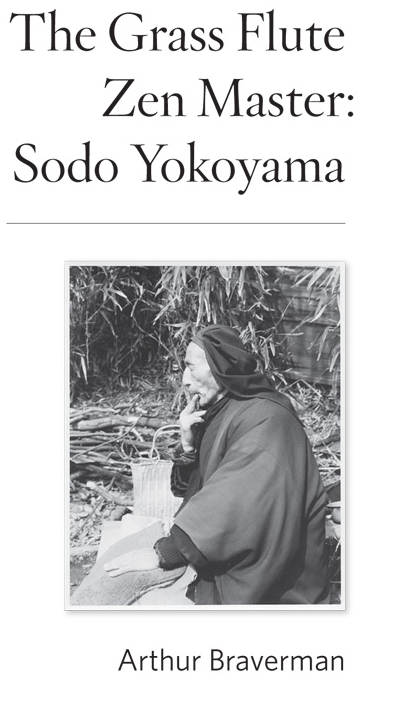 Back cover: 

“Arthur Braverman is an American author and translator, primarily translating from Japanese to English. A Zen Buddhist practitioner, Bravermen lived in Japan for seven years and studied at Antai-ji temple in 1969 training under Kosho Uchiyama. He lives in Ojai, California.”
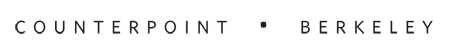 260
[Speaker Notes: ANSWER:

386   Zen Buddhists $2 lcdgt
386   Californians $2 lcdgt
386   Men $2 lcdgt

Perhaps also uncontrolled 386  Ojaians   or   Ojaians $2 local
Perhaps also 386  Americans $2 lcdgt]
245 00  The sorcerer's apprentice / $c Paul Dukas. Danse macabre, op. 40 /
              Camille Saint-Saëns. La boutique fantasque / Gioacchino Rossini-
              Ottorino Respighi.
511 0_  Scottish National Orchestra, Sir Alexander Gibson, conductor.
518 __  Recorded at the City Hall, Glasgow, 31 October 1972.
505 00  $t L'apprenti sorcier / $r Paul Dukas $r (Alexander Gibson, 
              conductor ; Royal Scottish National Orchestra) -- $t Danse macabre,
              op. 40 / $r Camille Saint-Saens $r (Alexander Gibson, conductor ; 
              Royal Scottish National Orchestra) -- $t La boutique fantasque, P. 120
              / $r Ottorino Respighi $r (Alexander Gibson, conductor ; Royal 
              Scottish National Orchestra).
655 _7  Symphonic poems. $2 lcgft
655 _7  Ballets (Music) $2 lcgft
700 1_  Gibson, Alexander, $d 1926-1995, $e conductor.
700 12  $i Container of (work): $a Dukas, Paul, $d 1865-1935. $t Apprenti 
              sorcier.
700 12  $i Container of (work): $a Saint-Saëns, Camille, $d 1835-1921. $t 
              Danse macabre (Symphonic poem)
700 12  $i Container of (work): $a Respighi, Ottorino, $d 1879-1936. $t 
              Boutique fantasque.
710 2_  Scottish National Orchestra, $e performer.
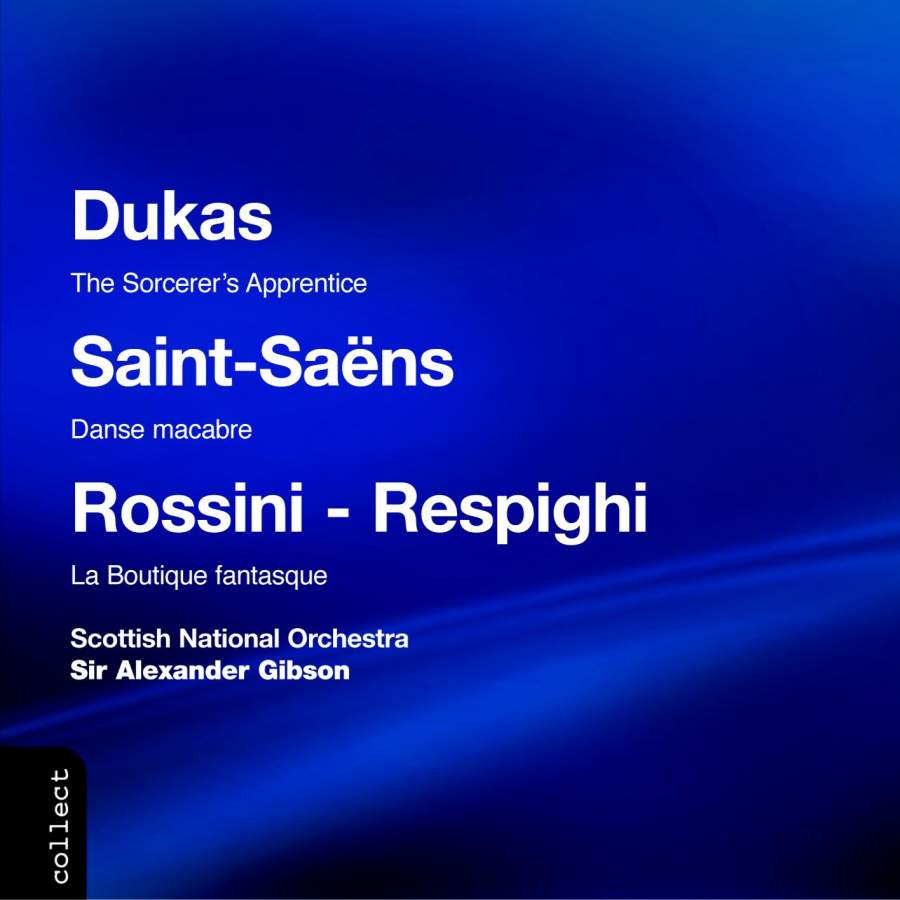 Dukas and Saint-Saëns are from France
Rossini and Respighi are from Italy
Gibson is Scottish
261
[Speaker Notes: 386  $3 The sorcerer's apprentice ; Danse macabre $i Composer: $a French $2 lcdgt
386  $3 La boutique fantasque $i Composer: $a Italians $2 lcdgt
386  $i Composer: $a Men $2 lcdgt

Also possible:

386  $i Conductor, $i Performer: $a Scots $2 lcdgt

And instead of the third 386 above: 386 $i Composer, $i Conductor: $a Men $2 lcdgt]
A children’s book about HIV with a First Nations storyline
Includes study material for students, teachers, parents, health educators and others

Author Larry Loyie was born in Slave Lake, Alberta. He spent his early years living a traditional Cree life and treasures the lessons he learned from the elders. He went to residential school from the age of 10 to 14, then began his working life. Larry returned to school later in life to fulfill his childhood dream of becoming a writer. He received the 2001 Canada Post Literacy Award for Individual Achievement (British Columbia). In 2003, Larry was the first First Nations writer to win the Norma Fleck Award for Canadian Children’s Non-Fiction for his first children’s book As Long as the Rivers Flow.

Co-author Constance Brissenden BA, MA is a freelance writer and editor. She is the author of 14 books of travel and history. In 1993, Constance and Larry formed Living Traditions Writers Group (www.firstnationswriter.com) to encourage First Nations people to write about their traditions and stories.

Illustrator Heather D. Holmlund has roots in the northern town of Fort Frances, Ontario, where she grew up. Her source of artistic vision has always been the spiritual essence of the Canadian landscape and its people. Heather attended York University in the visual arts program, before making her home in Pickering, Ontario. She is the award-winning illustrator of As Long as the Rivers Flow.
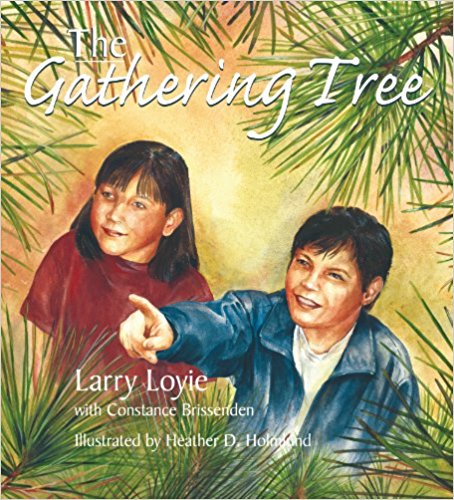 262
[Speaker Notes: ANSWER:

385   Children $2 lcdgt
386   Canadians $2 lcdgt
386   $i First author: $a Cree (North American people) $a Men $2 lcdgt
386   $i Second author: $a Women $2 lcdgt
386   $i Illustrator: $a Ontarians $a Women $2 lcdgt

Constance Brissenden and Larry Loyie are described as “partners” in online sources, and lived in British Columbia (Loyie died in 2016).  If that information were available to the cataloger, they could add:

386  $i Author: $a British Columbians $2 lcdgt]
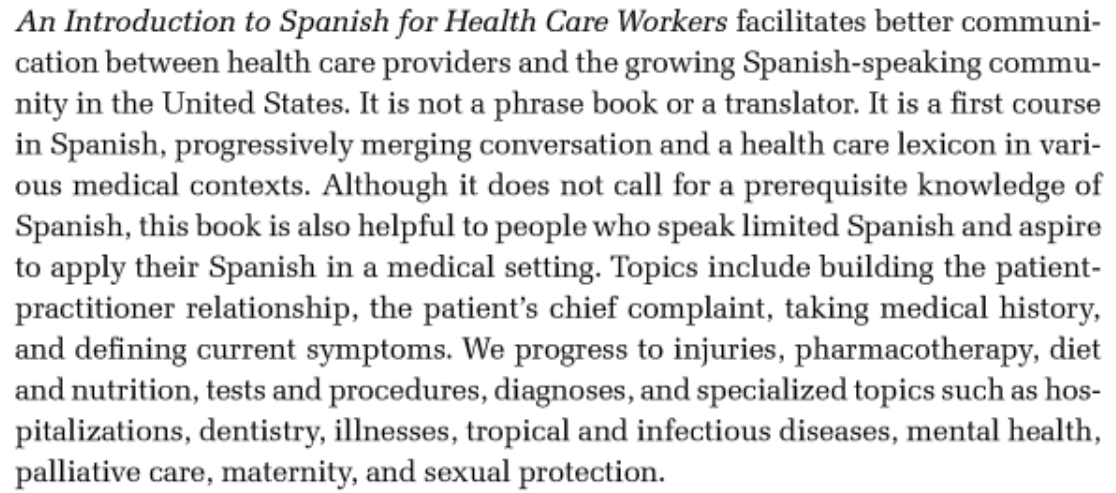 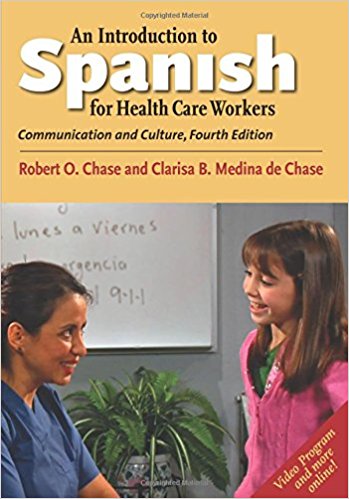 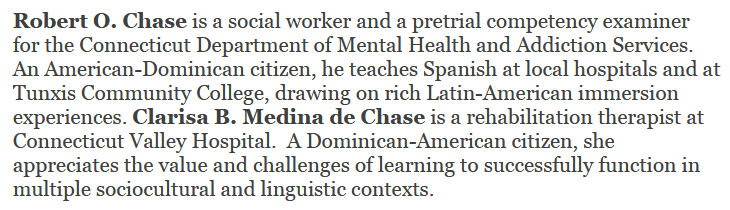 263
[Speaker Notes: ANSWER:

385   Medical personnel $2 lcdgt
385   English speakers $2 lcdgt

386   $i First author: $a Social workers $2 lcdgt
386   Dominican Americans $2 lcdgt
386   Connecticut residents $2 lcdgt
perhaps also 386  Americans $2 lcdgt

Also possible would be to record the genders of the authors in one or more 386, e.g.  386  Men $a Women $2 lcdgt

Other characteristics not yet in LCDGT:  pretrial competency examiners; Spanish teachers (this has been proposed but isn’t yet approved), rehabilitation therapists (LCDGT has Physical therapists but that is just one kind of rehabilitation therapist, and we don’t know if she is a physical therapist. Allied health personnel is the BT of Physical therapists, but it seems to broad to be useful. Rehabilitation therapists could possibly be proposed through SACO).

http://study.com/articles/Rehabilitation_Therapist_Education_Requirements.html: “Physical therapists, occupational therapists and substance abuse and behavior disorder counselors are all considered rehabilitation therapists. The educational requirements for these careers vary, with substance abuse and behavior disorder counselors needing a bachelor's or master's degree, while physical therapists are required to have a doctoral degree.”]
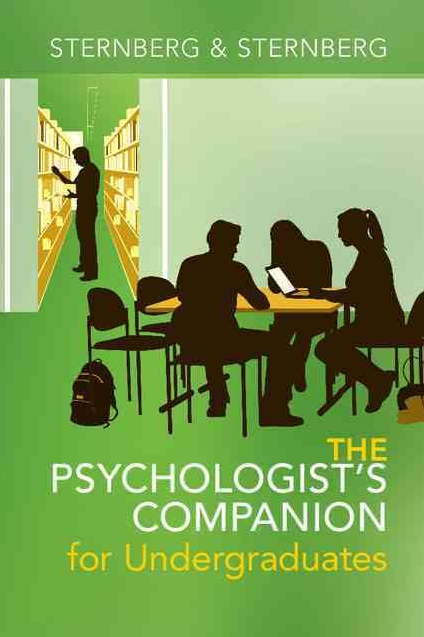 Back cover: “Tailored specifically for undergraduate students, this Companion offers uniquely comprehensive coverage of the topics necessary for successful communication in psychology, making it a valuable resource for research methods and introductory psychology courses.”

Introduction: 
     “Most students and even faculty in psychology and related disciplines receive little or no formal training in how to communicate effectively. … 
     The purpose of this book is to provide the basic information that students and professionals alike need to communicate well and succeed in psychology and related disciplines. … 
     Chapter 1 is on getting started. It discusses how you can learn about and communicate effectively in psychology and related fields. It contains tips for ensuring that you will make the very best use possible of your college experiences in psychology and related fields. 
     Chapter 2 presents and discusses eight common misconceptions that students hold about psychology papers. …”
264
SEE ALSO NEXT SLIDE
[Speaker Notes: ANSWER:

385   Undergraduates $2 lcdgt
385   Psychology students $2 lcsh
     NOTE: There are terms in LCDGT like Anthropology students, Chemistry students, Law students, etc.,  but Psychology students is not yet established.  It is established in LCSH, however, so it could be recorded with $2 lcsh, or better yet, a SACO proposal could be made to get it into LCDGT.

386   Psychologists $2 lcdgt
386   Psychology teachers $2 lcdgt
386   University and college faculty members $2 lcdgt
386   New Yorkers (New York State) $2 lcdgt
perhaps also 386  Americans $2 lcdgt]
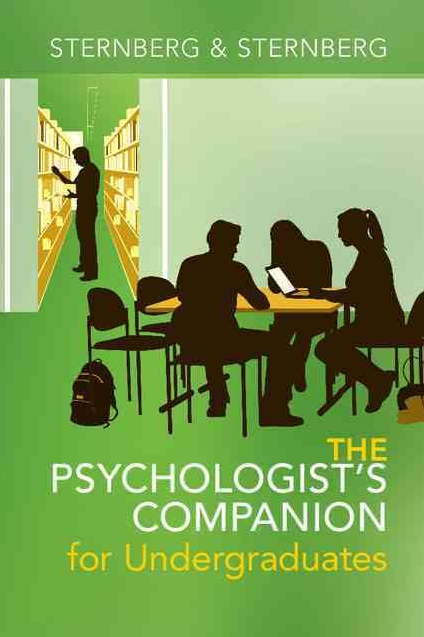 Back cover: 

Robert J. Sternberg is Professor of Human Development at Cornell University

Karin Sternberg is Research Associate in the Department of Human Development at Cornell University
SEE ALSO NEXT SLIDE
265
[Speaker Notes: ANSWER:

385   Undergraduates $2 lcdgt
385   Psychology students $2 lcsh
     NOTE: There are terms in LCDGT like Anthropology students, Chemistry students, Law students, etc.,  but Psychology students is not yet established.  It is established in LCSH, however, so it could be recorded with $2 lcsh, or better yet, a SACO proposal could be made to get it into LCDGT.

386   Psychologists $2 lcdgt
386   Psychology teachers $2 lcdgt
386   University and college faculty members $2 lcdgt
386   New Yorkers (New York State) $2 lcdgt
perhaps also 386  Americans $2 lcdgt]
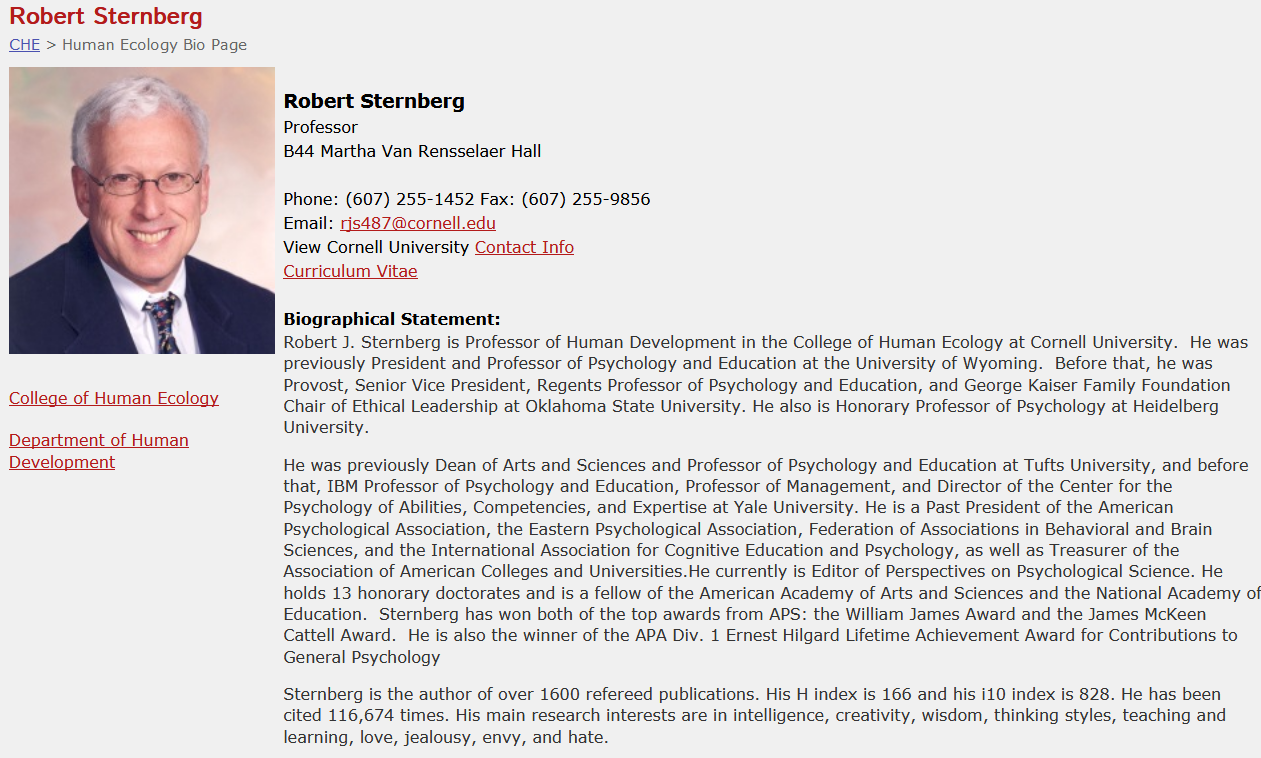 SEE ALSO NEXT SLIDE
266
[Speaker Notes: ANSWER:

385   Undergraduates $2 lcdgt
385   Psychology students $2 lcsh
     NOTE: There are terms in LCDGT like Anthropology students, Chemistry students, Law students, etc.,  but Psychology students is not yet established.  It is established in LCSH, however, so it could be recorded with $2 lcsh, or better yet, a SACO proposal could be made to get it into LCDGT.

386   Psychologists $2 lcdgt
386   Psychology teachers $2 lcdgt
386   University and college faculty members $2 lcdgt
386   New Yorkers (New York State) $2 lcdgt
perhaps also 386  Americans $2 lcdgt]
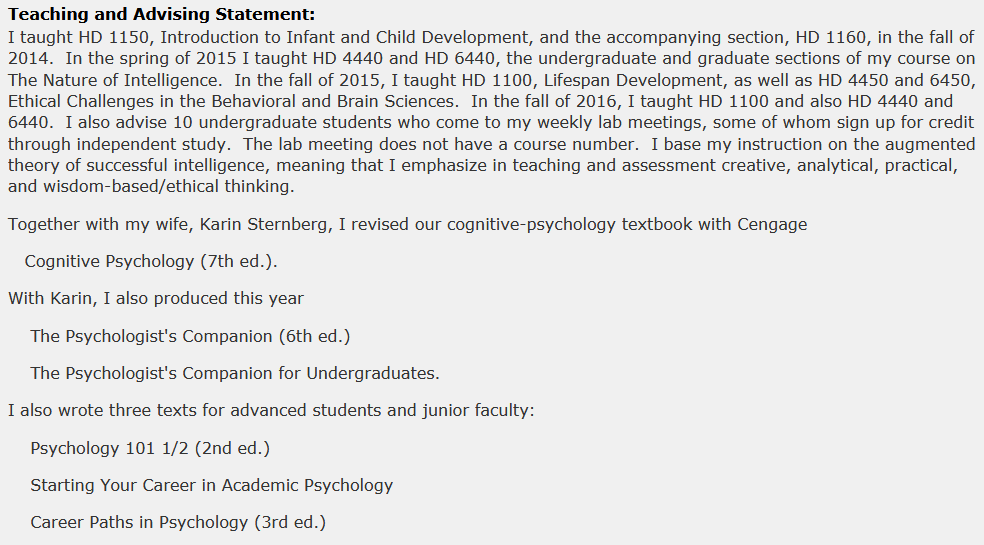 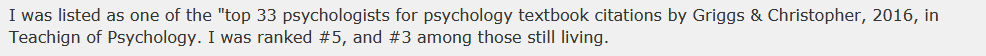 267
[Speaker Notes: ANSWER:

385   Undergraduates $2 lcdgt
385   Psychology students $2 lcsh
     NOTE: There are terms in LCDGT like Anthropology students, Chemistry students, Law students, etc.,  but Psychology students is not yet established.  It is established in LCSH, however, so it could be recorded with $2 lcsh, or better yet, a SACO proposal could be made to get it into LCDGT.

386   Psychologists $2 lcdgt
386   Psychology teachers $2 lcdgt
386   University and college faculty members $2 lcdgt
386   New Yorkers (New York State) $2 lcdgt
perhaps also 386  Americans $2 lcdgt]
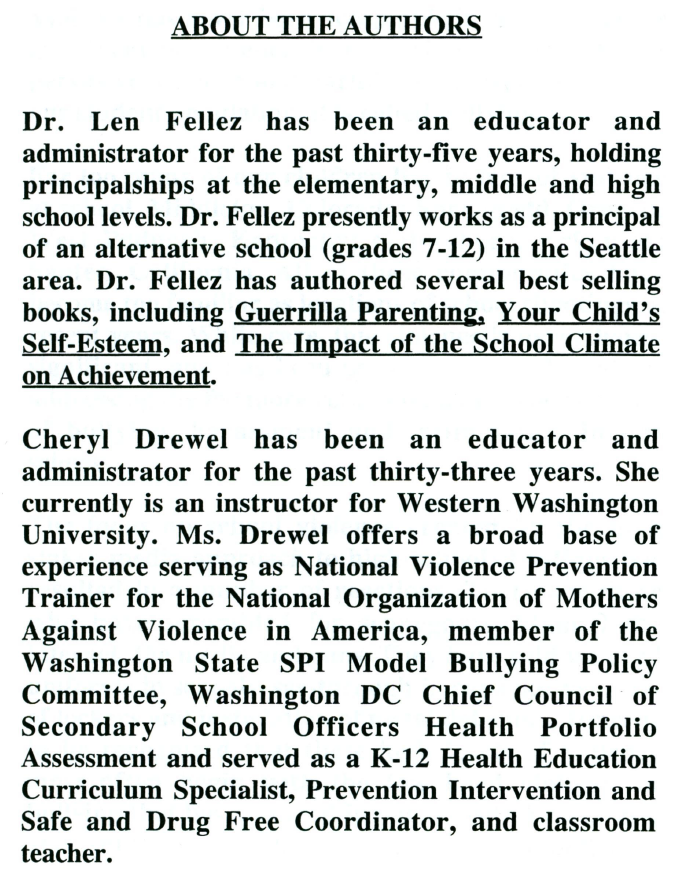 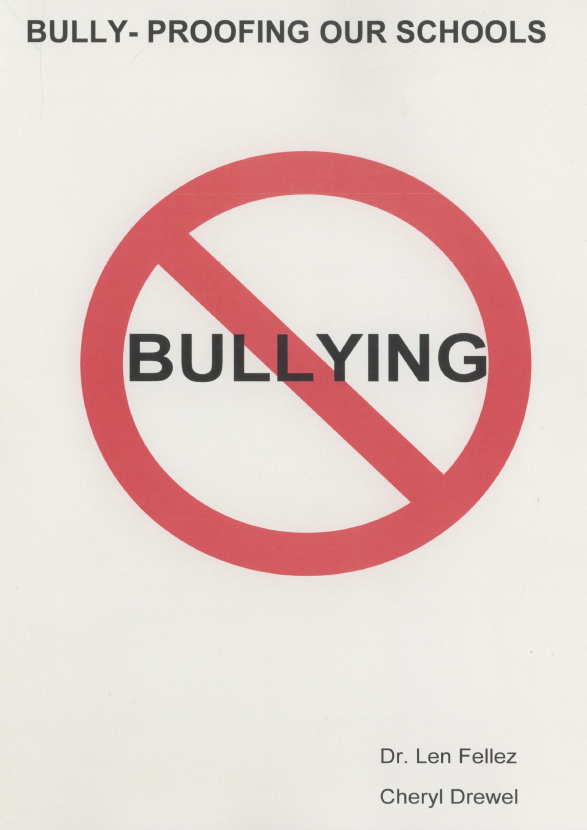 268
[Speaker Notes: ANSWER:

The first author is a school principal.  That term is not yet in LCDGT.  It could and should be proposed. School principals is established in LCSH, so you could use that:

386   $i First author: $a School principals $2 lcsh

If sticking with just what is in LCDGT, the best you can probably do right now is:  386  $i First author: $a Teachers $2 lcdgt

386   $i Second author: $a University and college faculty members $2 lcdgt
386   Washingtonians (Washington State) $2 lcdgt
perhaps also 386  Americans $2 lcdgt

Gender could also be included if judged important, e.g. one way would be:

386   $i First author: $a School principals $2 lcsh
386   $i First author: $a Men $2 lcdgt
386   $i Second author: $a University and college faculty members $a Women $2 lcdgt
386   Washingtonians (Washington State) $2 lcdgt

The need to add terms to LCDGT leads us into the next section, which deals with formulating and proposing new LCDGT terms.]
Other Facets (Briefly)
Music Medium of Performance
Time Period of Creation
Language
Place of Creation
Country of Producing Entity
269
[Speaker Notes: We’ll take a quick look at some other facets that can be coded in records.]
Music - Medium of Performance
Medium of performance: instruments, voices, and/or other things needed to perform a musical work or expression.
382 - Medium of Performance (R)
First indicator:				Second indicator:
Display constant controller		Access control
# - No information provided		# - No information provided0 - Medium of performance		0 - Not intended for access1 - Partial medium of performance	1 - Intended for access
270
[Speaker Notes: 382 - Medium of Performance

For manifestations: the instrumental, vocal, and/or other medium of performance embodied in the manifestation. 

For works and expressions: the instrumental, vocal, and/or other medium of performance for which a musical work was originally conceived or for which a musical expression is written or performed. May be used to differentiate a musical work or expression from another with the same title.]
Music - Medium of Performance
382 - Medium of Performance (R)
271
Music - Medium of Performance
Library of Congress Medium of Performance Terms for Music (LCMPT) was developed by LC and the Music Library Association as the controlled vocabulary to use in field 382
872 terms as of March 30, 2019
Best Practices for Using LCMPT at MLA Best Practices website: https://www.musiclibraryassoc.org/mpage/cmc_mlabestpractices
Terms searchable in Classification Web and id.loc.gov (but not in OCLC)
Annual cumulation of terms and draft LCMPT manual at https://www.loc.gov/aba/publications/FreeLCMPT/freelcmpt.html
272
Music - Medium of Performance
LCSH (650) terms that include medium of performance only (Piano music) or genre/form combined with medium (Concertos (Violin)) will eventually be limited to use on works about that medium/genre/form.  For all other works, the genre/form aspect goes to field 655 and the medium of performance aspect goes to 382.  So, for example, for a score or sound recording:
650 _0  Sonatas (Cello)  becomes
	382 01  cello $n 1 $s 1 $2 lcmpt
	655 _7  Sonatas. $2 lcgft

650 _0  Quartets (Oboe, violin, viola, cello)  becomes
	382 01  oboe $n 1 $a violin $n 1 $a viola $n 1 $a cello $n 1 $s 4 $2 lcmpt	655 _7  Chamber music. $2 lcgft
	
and for notated music appropriate LCGFT term(s), e.g. Scores; Parts (Music)
273
Time Period of Creation
If we stop using LCSH terms to describe what something is, we now know where to put genre/form, audience, and creator characteristics.  But what about LCSH strings that include chronological information?
	Rock music $y 1971-1980

	Orchestral music $y 18th century

	American poetry $y 20th century

	European drama $y Renaissance, 1450-1600

	Fiction, Medieval
274
[Speaker Notes: LCSH strings describing what something is may include a chronological aspect, either as part of a main heading (Poetry, Medieval) or as a chronological subdivision.  If we limit LCSH to works about something, we know how to deal with the genre/form, audience, and creator/contributor characteristics, but what about the chronological aspect?  For that, we have two options in MARC.]
MARC 046 - Special Coded Dates (R)
$k - Beginning or single date created (NR)
$l - Ending date created (NR)
$2 - Source of date (NR)
Use EDTF (Extended Date/Time Format) as the source of the date scheme: https://www.loc.gov/standards/datetime/edtf.html

$2 code for EDTF is edtf
yyyy or yyyy-mm or yyyy-mm-dd are the most commonly used dates
275
[Speaker Notes: MARC 045  - Time Period of Content (NR) has also been used to record creation dates for some types of resources, specifically, for printed music and sound recordings.

For books and continuing resources, this field indicates the period depicted by the content of the item (e.g., history of the 16th century would be coded as 045 ##$at-t- or 045 2#$bd1500$bd1599). 
For collections of mixed materials, this field indicates the time period covered by the collection. 
For computer files, this field indicates the period covered by the data in the file (e.g., a data file containing statistics for the period 1950-1960 would be coded 045 ##$ax5x6). 
For cartographic material, this field indicates the date portrayed on the item, that is, the situation date. A currently prepared map of Rome in 50 B.C. would be coded for the B.C. date. A remote-sensing map which depicts the time the satellite recorded the image would be coded for that time. 
For printed music and sound recordings, this field indicates the period of the composition, and will usually relate to the date of the composition. If the precise date of composition cannot be determined, an approximate date (or range of dates) or the dates of the composer are used. 
For motion pictures and videorecordings, this field indicates the time period depicted in the film (e.g., a videorecording documentary of the history of the brewing industry in Wisconsin for the period 1900-1986 would be coded 045 2#$bd1900$bd1986). 
For two-dimensional nonprojectable graphic representations, this field indicates the time period depicted in the graphic (e.g., a collection of photographs from 1870 to 1930 would be coded 045 ##$aw7x3). 
For artifacts, this field indicates the time period covered by the content of the artifact (e.g., a model of an automobile repair shop of the 1920-1930 period would be coded 045 ##$ax2x3). 
For naturally occurring objects, this field indicates the time period of the content, that is, the time period that the item originated (e.g., a geode would be coded for the time period when it was formed).]
MARC 046 - Special Coded Dates (R)
046 __ $k 1932 $2 edtf
    	Work created in 1932

046 __ $k 2013 $l 2015 $2 edtf	
	Work started in 2013 and finished in 2015

046 __ $k 184X $2 edtf
	Work created in the 1840s; specific year not known
 
046 __ $k 1972? $2 edtf
	Work possibly created in 1972, but date not certain

046 __ $k 1972~ $2 edtf
	Work created in approximately 1972
276
MARC 046 - Special Coded Dates (R)
$o - Single or starting date for aggregated content (NR)
$p - Ending date for aggregated content (NR)

046 __ $o 1920 $2 edtf 
	Compilation of works all created in 1920

046 __ $k 2017 $o 1800 $p 1899 $2 edtf
   	 Compilation of 19th century works published in 2017

046 __ $k 2006 $o 1932 $p 1940 $2 edtf
     	Compilation of works originally released 1932-1940 and issued as a
 	collection in 2006
277
[Speaker Notes: $o - Single or starting date of original release of the contents of a collection/aggregation.
$p - Ending date of original release of the contents of a collection/aggregation.]
046 __  $k 1938 $2 edtf
100 1_  Enright, Elizabeth, $d 1909-1968, $e author, $e illustrator.
245 10  Thimble summer / $c written and illustrated by Elizabeth Enright.
250 __  First Square Fish edition.
264 _1  New York, NY : $b Square Fish / Henry Holt, $c 2008.
264 _4  $c ©2008
385 __  Children $2 lcdgt
386 __  Americans $a Women $2 lcdgt
586 __  Newbery Medal, 1939.
650 _0  Farm life $v Juvenile fiction.
651 _0  Wisconsin $v Juvenile fiction.
655 _7  Novels. $2 lcdgt
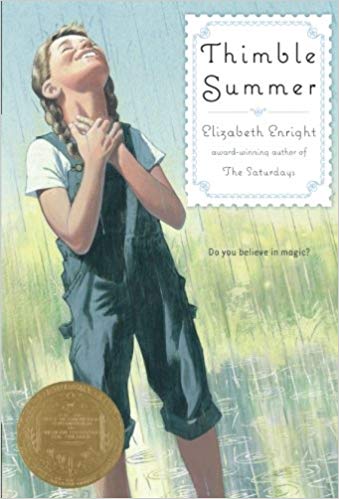 278
[Speaker Notes: 046 can also be used for individual works.]
046 __  $k 1995 $2 edtf
130 0_  Mr. Holland's opus (Motion picture)
245 10  Mr. Holland's opus / $c Hollywood Pictures presents an Interscope
	   Communications Polygram Filmed Entertainment Production ; in
	   association with the Charlie Mopic Company ; a Stephen Herek film ;
	   written by Patrick Sheane Duncan ; produced by Ted Field, Michael 
	   Nolin and Robert W. Cort ; directed by Stephen Herek.
257 __  United States $2 naf
500 __  Originally produced as a motion picture in 
	  1995.
650 _0  Music teachers $v Drama.
651 _0  Portland (Or.) $v Drama.
655 _7  Fiction films. $2 lcgft
655 _7  Feature films. $2 lcgft
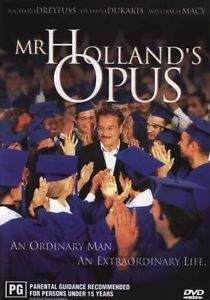 279
[Speaker Notes: 046 can also be used for individual works.]
046 __  $o 1787 $p 1900 $2 edtf
245 00  An American anthology, 1787-1900 : 
	   $b selections illustrating the editor's 
	   critical review of American poetry in the 
	   nineteenth century / $c edited by Edmund 
	   Clarence Stedman.
386 __  Americans $2 lcdgt
386 __  Men $a Women $2 lcdgt
650 _0  American poetry $y 19th century.
650 _0  American poetry $y 1783-1850.
655 _7  Poetry. $2 lcgft
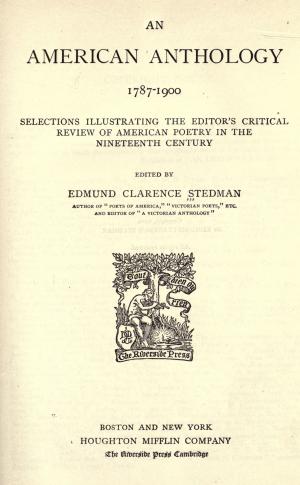 280
MARC 388 - Time Period of Creation (R)
First indicator - Type of time period		Second indicator - Undefined
    # - No information provided
    1 - Creation of work
    2 - Creation of aggregate work

Subfields:	 $a - Time period of creation term
		 $0 - Authority record control number or standard number (R)
		 $2 - Source of term
	   	 $3 - Materials specified
281
[Speaker Notes: While 046 is used for coded dates of creation, field 388 was created to record controlled vocabulary for time period of creation.

First indicator:
    1 - The time period of creation or origin of the work/expression, or of the components of an aggregate work/expression considered collectively. 
    2 - The time period of creation or origin of an aggregate work/expression.

First indicator value 1 is probably what will be used most of the time, unless you consider it important to bring out the time of creation of an aggregate (e.g. a compilation created in the 21st century of 19th century poetry).]
What Vocabulary To Use in 388
LC maintains a list called Temporal Term Source Codes (https://www.loc.gov/standards/sourcelist/temporal.html). But there is nothing currently on the list!
“Many general subject lists and thesauri also contain controlled vocabularies for specifying time periods.  Thus those general sources may also be used in usage elements identified for temporal terms, with the appropriate source code (see Subject Heading and Term Source Codes)”
Maybe some day LC will decide it needs to create the LCTTT (LC Temporal Terms Thesaurus).  Or some other group might create a temporal terms list.
For now, use terms from other general lists, e.g., LCSH, FAST
282
[Speaker Notes: First bullet: in other words, LC has not yet identified any sources for terms that are limited to just time periods.  

“Temporal Term Sources contains a list of sources of terms used to record time periods in bibliographic records and assigns a code to each source. The purpose of this list is to identify the vocabulary used in records.  For code assignment, general structure, usage, and maintenance guidelines see Source Codes for Vocabularies, Rules, and Schemes. Many general subject lists and thesauri also contain controlled vocabularies for specifying time periods. Thus those general sources may also be used in usage elements identified for temporal terms, with the appropriate source code (see Subject Heading and Term Source Codes).  Only sources that are specific for time periods are listed here.”]
Rock music $y 1961-1970
046 __  $k 1969 $2 edtf
110 2_  Moody Blues (Musical group), $e performer. $4 prf
245 10  To our children's children's children / $c the Moody Blues.
260 __  New York, NY : $b Threshold, $c ℗2008.
300 __  1 audio disc : $b digital ; $c 4 3/4 in.
388 1_  Nineteen sixties $2 lcsh
   and/or
388 1_  Nineteen sixty-nine, A.D. $2 lcsh
   and/or
388 1_  1961-1970 $2 fast
   and/or
388 1_  1969 $2 fast
500 __  Originally released November 1969.
650 _0  Rock music $y 1961-1970.
650 _0  Progressive rock music.
655 _7  Progressive rock (Music) $2 lcgft
655 _7  Songs. $2 lcgft
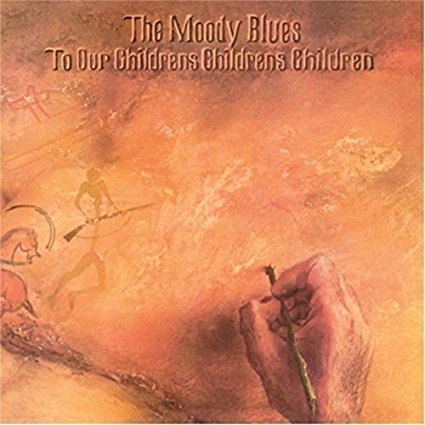 283
[Speaker Notes: As you can see from this slide, there are a variety of possibilities that could be used to record time period of creation.  As far as I am aware, there are no best practices yet developed for this.  There is also no purpose-built controlled vocabulary for time periods.  LCSH and FAST are typically being used at this time.  Perhaps at some point LC will decide it needs to create the LCTTT - LC Temporal Terms Thesaurus.]
European drama $y Renaissance, 1450-1600
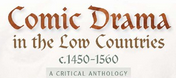 046 __  $k 2012 $o 1450~ $p 1560 $2 edtf
245 00  Comic drama in the Low Countries, c.1450-1560 : $b a critical
              anthology / $c edited and translated by Ben Parsons and Bas Jongenelen.
 __  Cambridge ; $a New York : $b D.S. Brewer, $c 2012.
386 __  Dutch $a Flemings $2 lcdgt
388 1_  Renaissance $2 lcsh
388 1_  1450-1560 $2 fast
650 _0  Dutch drama (Comedy)
650 _0  Dutch drama (Comedy) $v Translations into English.
650 _0  Dutch drama $y Early modern, 1500-1700.
650 _0  Dutch drama $y Early modern, 1500-1700 $v Translations into English.
650 _0  European drama $y Renaissance, 1450-1600.
650 _0  European drama $y Renaissance, 1450-1600 $v Translations into English.
655 _7  Farces. $2 lcgft
655 _7  Humorous monologues. $2 lcgft
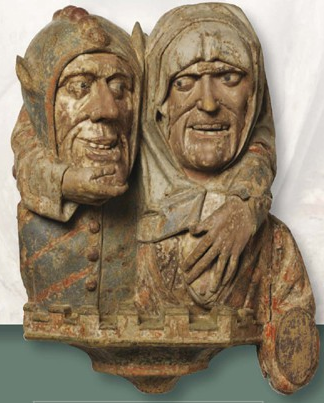 284
Orchestral music $y 19th centuryOrchestral music $y 20th century
045 1_ $b d1891 $b d1892 $b d1903 $b d1900 $b d1916 $b d1901 $b d1906
046 __ $o 1890 $p 1916 $2 edtf
245 00  American orchestral compositions (1890-1916).
264 _1  New Rochelle, NY : $b Bridge Records, Inc., $c [2003]
382 01  orchestra $e 1 $t 1 $2 lcmpt
386 __  $i Composer: $a Americans $a Men $2 lcdgt
388 1_  Nineteenth century $a Twentieth century $2 lcsh
650 _0  Orchestral music $z United States $y 19th century.
650 _0  Orchestral music $z United States $y 20th century.
650 _0  Suites (Orchestra)
650 _0  Symphonic poems.
650 _0  Symphonies.
655 _7  Suites. $2 lcgft
655 _7  Symphonic poems. $2 lcgft
655 _7  Symphonies. $2 lcgft
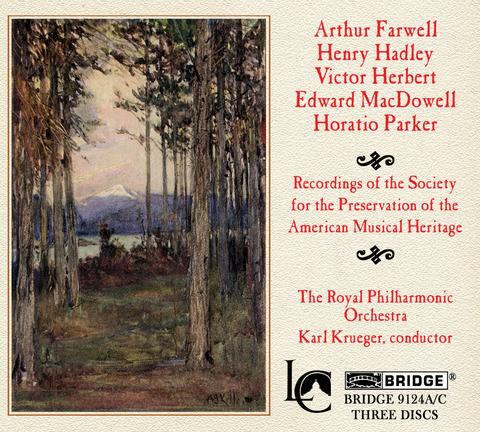 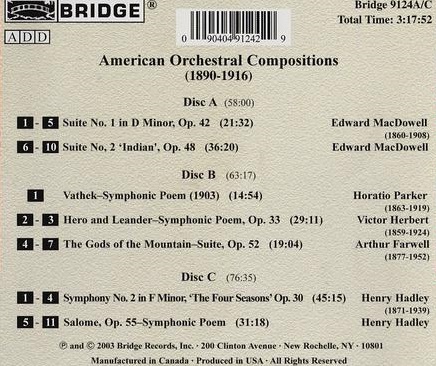 285
[Speaker Notes: Two 388 fields could be used instead of a single one with repeated subfield $a’s.

300 __  3 audio discs : $b digital ; $c 4 3/4 in.
511 0_  The Royal Philharmonic Orchestra ; Karl Krueger, conductor.
500 __  Recordings originally issued as analog discs: CD 1, as MIA 119 (1965) & MIA 137 (1967); CD 2, as MIA 138 (1963), MIA 121 (1965), & MIA 128 (1965); CD 3, as MIA 145 (1969) & MIA 138 (1963).
500 __  Compact discs.
505 0_  Suite no. 1 in D minor, op. 42 (21:32). Legend ; Love song ; In war-time ; Dirge ; Village festival / Edward MacDowell -- Suite no. 2, 'Indian'," op. 48 (36:20). In a haunted forest ; Summer idyll ; In October ; The sheperdess' song / Edward MacDowell -- Vathek : symphonic poem (1903) (14:54) / Horatio Parker -- Hero and Leander : symphonic poem, op. 33 (29:11) / Victor Herbert -- The gods of the mountains : suite, op. 52 (19:04) / Arthur Farwell -- Symphony no. 2 in F minor, 'The four seasons' op. 30 (45:15) ; Salome, op. 55 : symphonic poem (31:18) / Henry Hadley.]
Language
Code language in 008/35-37 and 041 and record notes in 546
Give nationality/demonym for place of residence and other creator characteristics in 386

008/35-37  fre			008/35-37  fre
650 _0  French poetry.              	650 _0  French poetry $z Brazil.
386 __  French $2 lcdgt    	386 __  Brazilians $2 lcdgt

008/35-37  fre
650 _0  Short stories, French $z Ghana.
386 __  Ghanaians $2 lcdgt
286
[Speaker Notes: First example: the 386 refers to the nationality or residence of the creators, not the language.

Second example: title of book: Poèmes français d'écrivains brésiliens.

Third example: title of book: La belle Fleure et d'autres histoires = "Beautiful Fleure" and other stories : 20 stories for your reading pleasure, with comprehension texts / J.N.D. Dodoo.   J.N.D. Dodoo is a professor at the University of Ghana.]
Place of Creation
In addition to recording demonyms for the place where a creator is from in 386, consider giving place of creation in 370 $g.  It’s possible they might not be the same place, however (e.g., a musical work created by an American composer while living in Italy).

245 00  Short stories from Mozambique / $c edited by Richard Bartlett. 
370 __  $g Mozambique $2 naf
386 __  Mozambicans $2 lcdgt
546 __  Translated from the Portuguese.
650 _0  Short stories, Mozambican (Portuguese) $v Translations into English.
655 _7  Short stories. $2 lcgft
287
Country of Producing Entity
Field 257 in bibliographic records
Field 370 $c or $g in bibliographic and authority records
Subfield $i in 370 and/or 386 could be used to explain the relationship

245 00  Monsters, Inc. / $c Walt Disney Pictures presents ; Pixar Animation
	   Studios film ; producer, Darla K. Anderson ; written by Andrew
	   Stanton, Daniel Gerson ; directors, Pete Docter, David Silverman, Lee
	   Unkrich.
257 __  United States $2 naf
370 __  $i Production company: $c United States $2 naf
386 __  $i Production company: $a Americans $2 lcdgt
288
[Speaker Notes: MARC 257 - Country of Producing Entity.  Name or abbreviation of the name of the country(s), area(s), etc. where the principal offices of the producing entity(s) of a resource are located.  Entity(s) in this instance is the production company(s) or individual that is named in the statement of responsibility (subfield $c) of field 245 (Title Statement).  The inclusion of countries, areas, etc. in this field does not express any opinion concerning the legal status of the entity. 

MARC 370 Bibliographic

$c - Associated country 
A country with which the work is identified. Dates that pertain to the country are recorded in subfields $s (Start period) and $t (End period).

$g - Place of origin of work or expression 
The place(s) from which a work or expression originated. Dates associated with place of origin of work or expression are recorded in subfields $s (Start period) and $t (End period). 

$i - Relationship information 
Designation of a relationship between the associated place recorded in the 370 field and the resource described in the 1XX/245 of the record. This may be an uncontrolled textual phrase or a controlled textual value from a list of relationships between bibliographic resources. 

MARC 370 Authority

$c - Associated country 
A country with which the person, corporate body, family, or work is identified. Dates that pertain to the country are recorded in subfields $s (Start period) and $t (End period).

$g - Place of origin of work or expression 
The place(s) from which a work or expression originated. Dates associated with place of origin of work or expression are recorded in subfields $s (Start period) and $t (End period). 

$i - Relationship information 
Designation of a relationship between the associated place recorded in the 370 field and the 1XX entity in the record. This may be an uncontrolled textual phrase or a controlled textual value from a list of relationships. 

The 370 field shown in the slide is redundant with the 257 field.  In the authority format however, there is no field specifically for country of production.  The use of the subfield $i could help explain the relationship.   On December 3, 2017, OCLC will fix a validation error that has not allowed $i to be added to bibliographic records.   For authorities, NACO and OCLC have not yet implemented subfield $i.]
Thank You!